Causa (AI)
Annotation notes - Hope College 2025
Causa_1
Causa_1
Gene assignment: Causa1(1-222) DNA Master- DH
Gene Call Annotation
Coding Potential: All coding potential cover (for now on coding potential detected on genemarkS, and others)
Start codon: ATG
BLASTp: No significant similarity found.(no info)(1:1 alignment)
Gap/Overlap: no comparable since first gene
RBS:  The start site does have the greatest Z-score and has the closest  final score to zero
Starterator: No relevant(auto annotation)
Is this a gene?  Yes
Suggested start site (first base coordinate):  1

Functional Annotation –
BLASTp: No results
HHpred: [PF18908.5]	; DUF5663 ; Protein of unknown function (DUF5663) (67%, no significant enough)
Synteny: no synteny
TMD: None
Predicted gene function: NKF
Causa_1
Gene Call and Functional Annotation Checklist and Notes – MH
 
Gene assignment: Causa_1 (1-222) Glimmer and GeneMark called same start site 
 
Gene Call Annotation - 
Coding Potential: seems to cover all strong coding potential 
Start codon: ATG
BLASTp: no hits on DNAMaster or blastn 
Gap/Overlap: about 200 bp gap between gene 1 and gene 2 
RBS: supports called start site (largest z-value and final score closest to 0) 
Starterator: supports auto-annotated start site
Is this a gene: YES
Suggested start site (first base coordinate): 1 (no change)
 
Functional Annotation –
BLASTp:  no hits
HHpred: no hits over 70%, top hit is protein of unknown function (67.7%)
Synteny: similar to gene 1 on StAugustine, which doesn’t have a function. Only StAugustine listed on phagesdb as well for similar genes. 
TMD: none
Predicted gene function: no known function
Causa_1.5 (gap)
Causa_1.5 (gap)
Gene Call and Functional Annotation Checklist and Notes – MK
 
Gene assignment:Causa_1.5 gap  

Gene Call Annotation -
Coding Potential: no coding potential
Start codon: none
BLASTp:. none
Gap/Overlap: none
RBS: none
Starterator: none
Is this a gene: no
Suggested start site (first base coordinate):  

Functional Annotation –
BLASTp: 
HHpred:; 
Synteny: 
TMD: 
Predicted gene function: 
 
Notes:
Causa_1.5 (gap)
Gene Call and Functional Annotation Checklist and Notes – ZG

 
Gene assignment:   Cuasa_ Gap 1.5
Gene Call Annotation - 
Coding Potential: No coding potential
Start codon: N/A
BLASTp: N/A
Gap/Overlap: 206-bp Gap
RBS: N/A
Starterator: N/A 
Is this a gene:  No
Suggested start site (first base coordinate):  N/A (No change)

Functional Annotation –
BLASTp:  
HHpred:
Synteny:  
TMD: 
Predicted gene function:
 
Notes:  There is no data to say this is anything.
Causa_2
Causa_2
****************************************************************************

Gene Call and Functional Annotation Checklist and Notes – JG
Gene assignment: Causa_2 (428-1015)
Gene Call Annotation -
Coding Potential: All coding potential covered.
Start codon: ATG
BLASTp: E-Value is 0 on DNA Master for top hits and the average rounded alignment/similarity is around 40-60% alignment and similarity of around 60-70%  3x10-55
Gap/Overlap: No Gene 1 ends at 222 and gene 2 starts on 428 
RBS: Most likely yes, Higher Z-Value with a low final score
Starterator: do not have the "Most Annotated" start, Start 1 Found and a track of 27 Found in 57 of 121 ( 47.1% ) of genes in pham
Is this a gene: evidence is making me Leaning toward yes
Suggested start site (first base coordinate): 428
Functional Annotation –
BLASTp: ParB-like partition protein [Gordonia phage Sour], ParB-like partition protein [Mycobacterium phage Quesadilla], ParB-like partition protein [Mycobacterium phage Saguaro] 3x10-55. E-value for top hit similar for next two.
HHpred: [7BNR_B]	ParB family protein; DNA-binding protein, CTP, Myxococcus, DNA-segregation, DNA BINDING PROTEIN; HET: UFQ, GOL; 1.7A {My (99.77% probability)
Synteny: Function and alignment are spot on.
TMD:none 
Predicted gene function: ParB-like nuclease domain
Notes: Matches with StAugustine_2 perfectly fine.
Potential start sites: (suggested) 
****************************************************************************
Causa_2
Gene Call and Functional Annotation Checklist and Notes – MW
 
Gene assignment- Causa_2
Original Glimmer calls at base pair 428 

Gene Call Annotation -
Coding Potential: There are two other potential start sites between gene 1 and 2 
Start codon: ATG
BLASTp: On DNA Master top hits were not 1:1 but hits further in the sequence were 1:1
Phagesdb e-111
Gap/Overlap: There is a Gap of 205 base pairs
RBS: The ribosome binding site information is not great but does not have me suspecting a different start site
Starterator: 27 other genes called the same start site I would say the start site is supported 
Is this a gene: Yes 
Suggested start site (first base coordinate):  428
 
Functional Annotation –
BLASTp:  All top hits reflect a final annotation of ParB-like nuclease domain protein 
HHpred: The following is the top hit (only hit) with the probability data 
Synteny: Supports ParB-like nuclease domain protein 
TMD: Straight line 
Predicted gene function: ParB-N-terminal-like domain
Causa_3
Causa_3
Gene Call and Functional Annotation Checklist and Notes – MKay 
 
Gene assignment:  Causa_03 (1052-1630) glimmer call: 1052 GeneMark call: same

Gene Call Annotation - 
Coding Potential: almost fully covered
Start codon: GTG
BLASTp: top two hits 1:1 
Gap/Overlap: 37 bp gap with gene 2
RBS: best score (Z: 2.764 & Final: -3.269)
Starterator: supports auto animation- (1054)
Is this a gene: yes
Suggested start site (first base coordinate): 1052 no change
 
Functional Annotation –
BLASTp:  Nsh
HHpred: prob: 99.28

Synteny:  DnaQ-like (DNA polymerase III subunit)
	Phagesdb: DnaQ-like dna polymerase III subunit
TMD: 
Predicted gene function: DnaQ-like (DNA polymerase III subunit):
Causa_3
Gene Call and Functional Annotation Checklist and Notes – SH
 
Gene assignment: Causa_3 (1052-1630)
 
Gene Call Annotation - glimmer called it at 1052
Coding Potential: fully covered (except at the very end)
Start codon: GTG
BLASTp: aligned 4:6, E value of 0
Gap/Overlap: 3 bp gap between 3 and 4, around 40 bp gap between 2 and 3
RBS: Highest score by far is at the current start site
Starterator: other AI called it here, but generally not a common start
Is this a gene: yes
Suggested start site (first base coordinate): 1052 (no change)
 
Functional Annotation –DnaQ-like DNA polymerase III subunit
BLASTp: DNA polymerase III subunit scores favorably, there is a 3'-5' exoribonuclease domain-containing protein that scores a bit better
HHpred: 3'-5' exoribonuclease is the top hit, but DNA polymerase III subunit in in the top 3
Synteny: DNA polymerase III subunit
TMD: 
Predicted gene function: 3'-5' exoribonuclease domain-containing protein
 
Notes: It’s not aligned, but other than that it looks good
Causa_4
Causa_4
Gene Call and Functional Annotation Checklist and Notes – MM

Gene assignment: Causa_4 (1633-2544) Glimmer and GeneMark called the same start site.
 
Gene Call Annotation - 
Coding Potential: All coding potential is covered at this start site.
Start codon: GTG
BLASTp: A few of the top hits contain 1:1 alignment, but all the hits have an e-value of 0.
Gap/Overlap: Gap of 4 bps, so this start site is recommended. 
RBS: The current start site does not contain a better RBS, but the higher RBS score is located on the same reading frame and would overlap with gene 3, so this start site is not recommended. Additionally, if the gene was extended, there would be a significant overlap, so the current start site should be kept. 
Starterator: Supports the auto-annotated start site.
Is this a gene: YES
Suggested start site (first base coordinate): 1633 (no change)

Functional Annotation –
BLASTp: Top hits support DpdA-like tRNA-guanine transglycosylase 
HHpred: DNA-guanine transglycosylase; 2'-deoxy-7-cyano-7-deazaguanosine, dPreQ0, DNA modification, DNA-guanine transglycosylase
Synteny: dpdA-like tRNA-guanine transglycosylase - StAugustine_4
TMD: Do not need to reference TMD’s
Predicted gene function: dpdA-like tRNA-guanine transglycosylase
Notes:
Causa_4
Gene Call and Functional Annotation Checklist and Notes – MK
 
Gene assignment:Causa_4  (1633-2544) Glimmer called similar starts- Glimmer at 1633

Gene Call Annotation -
Coding Potential:covers all of strong coding potential
Start codon: GTG
BLASTp: contains a total of 25 hits with 3 of them having 1:1 alignments. However, all of them contain an E value of 0.0E0.
Gap/Overlap: contains a 14 length gap between genes 4 and 5. Also contains a 4 length gap between genes 3 and 4. 
RBS: RBS score is average. Not the worst score but not the best score either. However, if we extend the gene, it will greatly overlap with gene 3. 
Starterator:it contains some start sites that are aligned with the other tracks but none of them are 100% aligned. The most aligned would be phage St.Augustine.
Is this a gene: yes
Suggested start site (first base coordinate):  no change (1633)

Functional Annotation –
BLASTp:  top hits call queuine tRNA-ribosyltransferase 
HHpred:Queuine tRNA-ribosyltransferase; tm1561, Queuine tRNA-ribosyltransferase, tRNA-guanine, Structural Genomics, Joint Cente (probability-99.92) link
Synteny:  adjacent to dpdA-like tRNA-guanine transglycosylase (StAugustine gene 4); Pre Qo pathway, queC-like (StAugustine gene 5); DnaQ-like (DNA polymerase III subunit) (StAugustine gene 3)
TMD: no transmembrane domains
Predicted gene function:dpdA-like tRNA-guanine transglycosylase
 
Notes: phagesDB pham members contain function like queuine tRNA-ribosyltransferase and DpdA-like tRNA-guanine transglycosylase
Function:  responsible for modifying the DNA of the phage by replacing specific guanine bases with a 7-deazaguanine derivative, acting as a defense mechanism against host restriction enzymes;
Causa_5
Causa_5
Gene Call and Functional Annotation Checklist and Notes – ZG

 
Gene assignment:   Cuasa_5 (2557-3972) Glimmer and GeneMark called start site 2557
Gene Call Annotation - 
Coding Potential: Covers all CP potential
Start codon: ATG
BLASTp: No 1:1 alignment hits with an E-value = 0
Gap/Overlap: 4-bp overlap gene 6
RBS: Acceptable
Starterator: No applicable data from starterator
Is this a gene:  Yes
Suggested start site (first base coordinate):  2557 (No change)

Functional Annotation –
BLASTp:  Multiple top hits 7-cyano-7-deazaguanine synthase [Arthrobacter sulfonylureivorans]
HHpred: Probability 99.93% 1CT9_A ASPARAGINE SYNTHETASE B; AMIDOTRANSFERASE, SUBSTRATE CHANNELING, ASPARAGINE BIOSYNTHESIS, LIGASE; HET: GLN, AMP, IUM; 2.
Synteny: Pre Qo pathway, queC-like
TMD: 0
Predicted gene function: Pre Qo pathway, queC-like
 
Notes:  All data shows there is no reason to extend or shorten the gene.

Notes: The data shown dictates that this gene spot definitely holds a Pre Qo pathway queC-like
Causa_5
Gene Call and Functional Annotation Checklist and Notes – DB
 
Gene assignment:  Causa_5 (2557-3972) FWD. Genemark and Glimmer call same start site.
 
Gene Call Annotation - 
Coding Potential: Gene is covered by coding potential, however, there is a sharp drop in coding potential about 100 bp after the called start.
Start codon: ATG
BLASTp: Almost all hits 1:1 with e val of 0 (one hit of 1:8 also with e val of 0)
Gap/Overlap: 13 bp gap with the end of gene 4 and start of gene 5. 
RBS: Very good RBS score. 
Starterator: Not helpful in this case, Causa does not have the most annotated start site and also has its own track. 
Is this a gene: YES
Suggested start site (first base coordinate): 2557 (no change)
 
Functional Annotation –
BLASTp:  All top hits call for 7-cyano-7-deazaguanine synthase and 7-cyano-7-deazaguanine synthase QueC with relatively low e values. 
HHpred: Top hit shows asparagine synthetase B w/ a probability of 99.93%. Second top hit shows hydroxyamidotransferase with a probability of 99.92%. Third hit shows same as first. Following hits show QueC with very good probabilities as well. Many hits show very high probabilities, but there are many different functional calls. 
Synteny:  Located in the same position as “Pre Qo pathway, queC-like” in St. Augustine. Also located in a similar location to other annotated genes in phagesdb.
TMD: 
Predicted gene function: PreQ0 pathway, queC-like
 
Notes: Annotated genes in phagesdb (only four) show Pre Qo pathways, queC-like
Causa_6
Causa_6
Gene Call and Functional Annotation Checklist and Notes – DB
 
Gene assignment:  Causa_6 (3969-4454) FWD Glimmer and Genemark call the same start site
 
Gene Call Annotation - 
Coding Potential: Gene is covered by all of coding potential.
Start codon: ATG
BLASTp: Most hits 1:1 or close to with good e values. Only one 1:30 hit with an e value of 0.0. 
Gap/Overlap: 4 bp overlap with the start of gene 6 and end of gene 5
RBS: Good RBS score
Starterator: Causa has its own track and also does not even have the most called start site in its genome, though the called start site is supported by starterator
Is this a gene: YES
Suggested start site (first base coordinate): 3969 (no change)
 
Functional Annotation –
BLASTp:  Top hits show QueD-like and PreQo pathway QueD-like, all with low and good e values. 
HHpred: Top result shows QueD-like protein like the protein from E. coli with a probability of 99%. Most other results show tetrahydropterin synthase and queuosine, also with good probability values.
Synteny:  Located in a very similar place as compared to StAugustine and the annotated phages in phagesdb.
TMD: N/A
Predicted gene function: PreQ0 pathway, queD-like
 
Notes: Annotated genes in phagesdb show Pre Qo pathway QueD-like protein and queosine like biosynthesis protein.
Causa_6
Gene Call and Functional Annotation Checklist and Notes – EP
 
Gene assignment: Causa_6 (3969, 4454)
Gene Call Annotation - Original Glimmer call @bp 3969 has strength 11.45
Coding Potential: covers all coding potential
Start codon: ATG
BLASTp: 1:1 alignment will low e value
Gap/Overlap: Overlap with 4 bp.
RBS: RBS score supports the start codon
Starterator: Supports start codon
Is this a gene: yes
Suggested start site (first base coordinate): No change (3969)
 
Functional Annotation – St Augistin has a Pre Qo pathway, queD-like function
BLASTp: QueD-like 6-pyruvoyl-tetrahydropterin synthase [Gordonia phage Sour]
HHpred: SCOP_d4ntka_ d.96.1.0 (A:) automated matches {Escherichia coli [TaxId: 469008]} | CLASS: Alpha and beta proteins (a+b), FOLD: T-fold, SUPFAM: Tetrahydrobiopterin biosynthesis enzymes-like, FAM: automated matches with over 99% probability
Synteny: Supports St Augustine function of Pre Qo pathway, queD-like function
TMD: No TMD hits
Predicted gene function:  Pre Qo pathway, queD-like
 
Notes:
Causa_7
Causa_7
Gene Call and Functional Annotation Checklist and Notes – AM

Gene assignment:   Causa_7 (4451-5209)
 
Gene Call Annotation - 
Coding Potential: all coding potential covered
Start codon: ATG
BLASTp: one 14:14 alignment, some 17:3 alignments, e value: 3e-85
Gap/Overlap: 4 bp overlap
RBS: acceptable for auto-annotation start site
Starterator: matches start site of St. Augustine, does not have the otherwise most annotated start
Is this a gene: Yes
Suggested start site (first base coordinate): 4451
 
Functional Annotation –
BLASTp:  top hits all Pre Qo pathway QueE-like protein, QueE-like radical SAM domain
HHpred: 7-carboxy-7-deazaguanine synthase; S-Adenosylmethionine radical enzyme, 7-Carboxy-7-deazaguanine synthase; Cytosylglucuronate decarboxylase; Radical SAM Enzyme, Dehydratase, Blasticidin S, BIOSYNTHETIC PROTEIN
Synteny:  Pre Qo pathway, queE-like
TMD: 
Predicted gene function: PreQ0 pathway, queE-like
 
Notes: No earlier start site and no reason to shorten genes and remove 4 bp overlap. In addition, it matches the called start site for St. Augustine.
Causa_7
Gene Call and Functional Annotation Checklist and Notes – TN
 
Gene assignment:   Causa_7 (4451-5209) Glimmer and Genemark called same start site at 4451
 
Gene Call Annotation - 
Coding Potential: Coding potential is covered
Start codon: ATG
BLASTp: 94% alignment with top hit, very low e-value
Gap/Overlap: 2 bp gap, no possible extension
RBS: Valid RBS score
Starterator: Supports original start site
Is this a gene: YES
Suggested start site (first base coordinate): 4451
 
Functional Annotation –
BLASTp: Top hit has low identity 
HHpred: 99.91% probability with PreQ0 pathway, queF-like
Synteny:  No similar genes identified in StAugustine
TMD: N/A
Predicted gene function: PreQ0 pathway, queF-like
 
Notes:
Causa_8
Causa_8
Gene Call and Functional Annotation Checklist and Notes – MM

Gene assignment: Causa_8 (5211-5327) Glimmer called 5211, GeneMark did not call this site.
 
Gene Call Annotation - 
Coding Potential: There is no strong coding potential within these coordinates, indicating this is not a gene.
Start codon: GTG
BLASTp: Does not contain any significant hits; the only hit there is has a high e-value of 4.05, so this hit is not connected to this gene.
Gap/Overlap: Small 2 base pair gap.
RBS: Contains a higher Z score than the other option in addition to having a lower final score.
Starterator: No other phages contain the same start site, so it is not helpful in this case.
Is this a gene: NO
Suggested start site (first base coordinate): Not a gene
 
Notes: When comparing Causa to StAugustine in Phamerator, StAugustine did not contain this gene and instead had a gap in the spot where the gene would have been. Additionally, when looking at GeneMark, there was another strand that contained a small amount of coding potential, but after further analysis, this was a dead end and illustrated this is not a gene.
Causa_8
Gene Call and Functional Annotation Checklist and Notes – MK
 
Gene assignment: Causa_8 (5211-5327) Glimmer called start at 5211- not called by GeneMark
 
Gene Call Annotation -
Coding Potential: there is the tiniest bit of coding for this on GeneMark but there is almost nothing. Both on the regular GeneMark and TB and nothing on SMEG
Start codon: GTG
BLASTp: contains only one hit. E value: 
Gap/Overlap: There is a 4 base/pair gap between gene 7 and 8 and a 4 base/pair overlap between gene 8 and 9
RBS: supports auto annotation site; Z value: 2.855; Final score: -2.856. Best start site out of the two. 
Starterator: does not support the auto annotation site. There is no green line and none of the start sites are aligned with the other tracks.
Is this a gene: no
Suggested start site (first base coordinate):  

Functional Annotation –
BLASTp:  
HHpred:
Synteny:  
TMD: 
Predicted gene function:
 
Notes:
Causa_8
Re-evaluation by JS – 

original gene 8 (5211-5327) - No coding potential but ORF starts following gene 7 after a 1 base gap and does have a strong RBS (Z 2.855, Final -2.856).  No significant NCBI BlastP hits.  But a slightly longer version of this gene (all in same Pham 8108) has been called in about 10 phages.  Short gene, suggest likely translated and therefore keep gene and original coordinates
Causa_9
Causa_9
Gene Call and Functional Annotation Checklist and Notes – MW
 
Gene assignment- Causa_9
Original Glimmer call at base pair 5324
 
Gene Call Annotation - 
Coding Potential: All coding potential is covered 
Start codon: GTG
BLASTp: No blast data is found on DNA Master, Phagesdb suggests an e value of e=2e-24
Gap/Overlap: 4 base pair overlap
RBS: no other start is supported  
Starterator: These results are good and suggest this is the right start site 
Is this a gene: Yes 
Suggested start site (first base coordinate): 
 
Functional Annotation –
BLASTp: No evidence for a function 
HHpred:
Synteny: Nothing to suggest a function 
TMD: 
Predicted gene function: NKF
Causa_10
Causa_10
Gene assignment: Causa10(5482-6126) DNA Master -DH
Gene Call Annotation
Coding Potential: All coding potential cover
Start codon:ATG
BLASTp: First 2 top hits shown to be 1;1 alignment with really low e values
Gap/Overlap: Overlap of 25bp
RBS:  The start site does have the second greatest Z-score and has the closest final score to zero 
Starterator: Supports auto annotation
Is this a gene?  Yes
Suggested start site (first base coordinate):  5482
Functional Annotation –
BLASTp: GTP cyclohydrolase [Mycobacterium phage Saguaro],GTP cyclohydrolase I [Mycobacterium phage Tres], GTP cyclohydrolase [Mycobacterium phage Rosebush]
HHpred: [1A8R_A]	GTP CYCLOHYDROLASE I; HYDROLASE, GTP, PURINE HYDROLYSIS, PTERINE SYNTHESIS; HET: GTP; 2.1A {Escherichia coli} SCOP: d.96 (100%, significant)
Synteny: No synteny but for st augustine (terminase) function 
TMD: NONE
Predicted gene function: GTP cyclohydrolase
Causa_10
Gene Call and Functional Annotation Checklist and Notes – LPS
 
Gene assignment:   Causa_10 (5482-6126) Genemark and glimmer made the same call 

Gene Call Annotation - 
Coding Potential: fully covered 
Start codon: AUG 
BLASTp: There is a wide range for the top hits. Some are 26:2, 29:6, and the closest one is 15:20 
Gap/Overlap: There is a 4-bp overlap with gene 9 and a 25-bp overlap with gene 10 
RBS: Best z-value and final score (only possible start site)
Starterator: other tracks make a later start but causa is in a track with phage St. Augustine and they made the same call 
Is this a gene: YES 
Suggested start site (first base coordinate): 5482 (no change)
Functional Annotation –
BLASTp:  GTP cyclohydrolase [Mycobacterium phage Saguaro]
HHpred: GTP CYCLOHYDROLASE I; HYDROLASE, GTP, PURINE HYDROLYSIS, PTERINE SYNTHESIS; 1A8R_A, 100%
Synteny: folE-like GTP cyclohydrolase I - StAugustine-9
 TMD: None
Causa_11
Causa_11
Gene Call and Functional Annotation Checklist and Notes – MH
 
Gene assignment: Causa_11 (6101-7822) Glimmer and GeneMark called same start 
 
Gene Call Annotation - 
Coding Potential: seems to cover all strong coding potential 
Start codon: ATG
BLASTp: over 25 hits on DNAMaster, none 1:1, similar alignments to 23:36, e-value 0.0E0
Gap/Overlap: 26 bp overlap with gene 10 
RBS: not super applicable, similar z-values and final scores for surrounding start sites 
Starterator: seems to support auto-annotated start site
Is this a gene: YES
Suggested start site (first base coordinate): 6101 (no change) 
 
Functional Annotation –
BLASTp: all top hits are teminase (e-value 0.0)
HHpred: top hit is terminase (100%)
Synteny: similar to gene 10 on StAugustine, which has function: terminase. Many similar genes on phagesdb have function terminase as well. 
TMD: none 
Predicted gene function: terminase
Causa_11
Gene Call and Functional Annotation Checklist and Notes – MKay
 
Gene assignment:  Causa_11 (6101-7822) glimmer call: 6101 GeneMark call: same

Gene Call Annotation - 
Coding Potential: almost fully covered
Start codon: ATG
BLASTp: 1 1:1 hit (StAug) (e:0.0)
Gap/Overlap: 26bp overlap
RBS: not best (z: 1.227 ; Fin: -6.636)- best cuts gene length by well over half     Start 2: 6212 (z: 2.535 ; fin: -4.014) 
Starterator: not most annotated- doesn't have most annotated start
Is this a gene: yes
Suggested start site (first base coordinate): 6101 (nc)
 
Functional Annotation –
BLASTp: terminase (e: 0.0)
HHpred: Prob: 100- terminase
Synteny:  terminase
	Phagesdb: terminase
TMD: 
Predicted gene function: terminase
Causa_12
Causa_12
Gene Call and Functional Annotation Checklist and Notes – AM
 
Gene assignment:  Causa_12 (7819-8010)
*Not called by GeneMark

Gene Call Annotation - 
Coding Potential: not much strong coding potential at all, mostly atypical
Start codon: TTG
BLASTp: no significant hits in DNA master BLASTp or PhagesDB BLASTp
Gap/Overlap: 4 bp overlap
RBS: acceptable for auto-annotated start site
Starterator: doesn’t exist
Is this a gene: No
Suggested start site (first base coordinate): Not a gene
 
Functional Annotation –
BLASTp:  no significant hits
HHpred: no significant hits
Synteny: not found in St. Augustine
TMD: No TMD
Predicted gene function: Not a gene
Causa_12
****************************************************************************

Gene Call and Functional Annotation Checklist and Notes – JG
Gene assignment: Causa_12 (7819-8010)
Gene Call Annotation -
Coding Potential: no coding potential covered.
Start Codon:ATG
BLASTp: x nothing on DNA master
Gap/Overlap: No, end 3’ 8010 for gene 12 and gene 13 end 5’8072
RBS: yes supports , Higher Z-Value with a middle low final score 
Starterator: x nothing on phages DB
Is this a gene: positive its not 
Suggested start site (first base coordinate): 7819
Functional Annotation – 
BLASTp: x (nothing found)
Synteny:Close but does not line up
TMD:Zero found
HHpred:[PF20542.3]	; DUF6757 ; Family of unknown function (DUF6757)(78.14 probability)
Predicted gene function: NKF
Notes: 
Potential start sites: (suggested) 
******************************************************************************
Causa_12
Re-evaluation by JS – 

original gene 12 (7819-8010) - Although appears as an ORPHam (134839), it does have some (although chiefly atypical) coding potential.  It also has a 4-bp overlap with an acceptable RBS (Z 1.884, Final -5.753).  No significant NCBI BlastP hits.  
Keep gene and original coordinates
Causa_13
Causa_13
Gene Call and Functional Annotation Checklist and Notes – LPS
 
Gene assignment:   Causa_13 (8072-8227) Glimmer and GenMark made the same call 
Gene Call Annotation - 
Coding Potential: There is come CP not accounted for that suggests an extension
Start codon: GTG 
BLASTp: Nothing was found when blasted with DNA master but when you blast it on NCBI - blast, you get a wide range of values. Top ones are 26:2, 86:62, and 146: 122 with significant e-values 
Gap/Overlap: There is an approximately 140-bp gap with gene 14 
RBS: Best possible z-value and final score (only possible starting site) 
Starterator:Causa is then only phage in its track and the other track is just St. Augustine and they made the same call.
Is this a gene: YES 
Suggested start site (first base coordinate): 8072 (no change) 
Functional Annotation –
Functional Annotation –
BLASTp:  No significant similarity found.
HHpred: ; DUF3592 ; Protein of unknown function, PF12158.13, 71.8%
Synteny: RuvC-like resolvase - StAugustine-12, NKF - StAugustine -11
TMD: Present
Predicted gene function: Membrane protein
 
Notes: 
There seems to be strong evidence for an extension but there are no other starting sites. Theres a big gap on DNA frames where there are no other possible starting sites between Gene 13 and gene 14. Ultimately decided not to change.
Causa_13
Gene Call and Functional Annotation Checklist and Notes – ZG

 
Gene assignment:   Cuasa_ 13 ( 8072 - 8227) Glimmer and GeneMark called start site 8227
Gene Call Annotation - 
Coding Potential: Does not cover all strong coding potential
Start codon: GTG
BLASTp: A varying range not too far from 1:1 with the top hit begging a query 
Gap/Overlap: 142-bp Gap to gene 14
RBS: Acceptable
Starterator: No data shown
Is this a gene:  Yes
Suggested start site (first base coordinate):  8227 (No change)

Functional Annotation –
BLASTp:  Only one top hit function unknown [StAugustine_11]
HHpred: Probability 71.8% PF12158.13 ; DUF3592 ; Protein of unknown function (DUF3592)
Synteny:  N/A
TMD: 1
Predicted gene function: Membrane protein
 
Notes:  This gene was a reverse gene that had short coding potential. This one is very interesting because it’s almost like 2 genes were combined together. I believe whoever has the gap for 13.5 should look into it and will have some interesting stuff. 

Notes: This gene is truly an enigma, its function is unknown and only has 1 BLASTp result so there’s not a lot of information to go off of.
Causa_13.5 (gap)
Causa_13.5 (gap)
Gene Call and Functional Annotation Checklist and Notes – AM
 
Gene assignment:   Causa_Gap_13.5 (8227-8369)
 
Gene Call Annotation - 
Coding Potential: some strong coding potential between 8227 and 8300
Start codon: 
BLASTp: 
Gap/Overlap: 
RBS: 
Starterator:
Is this a gene: No
Suggested start site (first base coordinate): 
 :
 
Notes: Gap is very small, and there is no potential start site for a gene in the reading frame with a little bit of coding potential
Causa_13.5 (gap)
Gene Call and Functional Annotation Checklist and Notes – DB
 
Gene assignment:  Gap between 13 & 14
 
Gene Call Annotation - 
Coding Potential: No strong coding potential
Start codon: 
BLASTp: 
Gap/Overlap: 
RBS: 
Starterator:
Is this a gene: NO
Suggested start site (first base coordinate):
Causa_14
Causa_14
Gene Call and Functional Annotation Checklist and Notes – LPS
 
Gene assignment:   Causa_147 (83302-83517) Glimmer and Genemark make the same call 
 
Gene Call Annotation - 
Coding Potential: fully covered 
Start codon: GTG 
BLASTp: There is one hit of 4:8
Gap/Overlap: There is a 21-bp overlap with gene 148
RBS: Best z-value and final score 
Starterator: there is only one track with Causa and St. Augustine
Is this a gene: YES 
Suggested start site (first base coordinate): 83517 (no change)
 
Functional Annotation –
BLASTp:  RuvC-like Holliday junction resolvase [Mycobacterium phage Gadjet]
HHpred: c.55.3.6 (A:) RuvC resolvase {Escherichia coli [TaxId: 562]} | CLASS: Alpha and beta proteins (a/b), FOLD: Ribonuclease 99.91%, SCOP_d1hjra_
Synteny: Gene 14 on St. Augustine is called for a portal protein but Causa’s Gene 14 is closer to gene 12 which has no function called 
TMD: None
Predicted gene function: RuvC-like Holliday junction resolvase
Causa_14
Gene Call and Functional Annotation Checklist and Notes – EP
 
Gene assignment: Causa_14 (8926, 8369)
Gene Call Annotation - Original Glimmer call @bp 8926 has strength 10.82
Coding Potential: Does not cover all coding potential 
Start codon: ATG
BLASTp: 3:6 alignment with very low e value
Gap/Overlap: Gap with gene 13 over 142 bp. Gap with gene 15 over 41 bp.
RBS: RBS scores support start value
Starterator: supports data
Is this a gene: yes
Suggested start site (first base coordinate): no change starts at 8926
 
Functional Annotation – St. Augustine calls RuvC-like resolvase
BLASTp:RuvC-like Holliday junction resolvase
HHpred: SCOP_d1hjra_ c.55.3.6 (A:) RuvC resolvase {Escherichia coli [TaxId: 562]} | CLASS: Alpha and beta proteins (a/b), FOLD: Ribonuclease H-like motif, SUPFAM: Ribonuclease H-like, FAM: RuvC resolvaseRibonuclease H-like, FAM: RuvC resolvase
Synteny: Supports RuvC-like resolvase
TMD: No TMD’s
Predicted gene function: RuvC-like resolvase
 
Notes:
Causa_15
Causa_15
Gene Call and Functional Annotation Checklist and Notes – LPS
 
Gene assignment:   Causa_15 (8967-9377) Genemark makes a call at 9018
 
Gene Call Annotation - 
Coding Potential: Mostly covered
Start codon: GTG
BLASTp: There are 8 hits that are 1:1 and other hits are pretty close like 4:6, 
Gap/Overlap: 41-bp gap with gene 14
RBS: Best z-value and final score
Starterator: Supports original call
Is this a gene: YES 
Suggested start site (first base coordinate): 8967
 
Functional Annotation –
BLASTp:  membrane protein [Mycobacterium phage Saguaro]
HHpred: DUF1360 ; Protein of unknown function, PF07098.16, 99.88%
Synteny: NKF - StAugustine - 13, RuvC-like resolvase - StAugustine-12
TMD: Present
Predicted gene function: Membrane protein
Causa_15
Gene Call and Functional Annotation Checklist and Notes – EP
 
Gene assignment: Causa_15 (8967, 9377)
Gene Call Annotation - Original Glimmer call @bp 8967 has strength 7.84; GeneMark calls start at 9018
Coding Potential: does not cover all coding potential. Coding potential supports 9018 start
Start codon: ATG
BLASTp: 1:1 alignment with a low e-value
Gap/Overlap: gap with gene 14 over 41 bp. 
RBS: Supports start value
Starterator: does not support the data
Is this a gene: Yes
Suggested start site (first base coordinate): No change 8967
 
Functional Annotation – NKF
BLASTp: membrane protein 
HHpred: PF07098.16 ; DUF1360 ; Protein of unknown function (DUF1360) https://toolkit.tuebingen.mpg.de/jobs/8221809 
Synteny: St Augustine supports NKF
TMD: Has TMD hits

Predicted gene function: membrane protein
 
Notes:
Causa_16
Causa_16
Gene Call and Functional Annotation Checklist and Notes – MM
 
Gene assignment: Causa_16 (9403-11370) Glimmer and GeneMark called the same start site.
 
Gene Call Annotation - 
Coding Potential: All coding potential is covered.
Start codon: ATG
BLASTp: Contains numerous top hits with an e-value of 0 and 1:1 alignment. 
Gap/Overlap: Contains a gap larger than 20 bps, but there are no other sites for the gene to be extended to, indicating the start site should be kept.
RBS: The Z score of this start site is larger than several of the other options and the final score is lower. There are a few start sites that have better RBS scores, but if the start site was moved to the sites with better RBS scores, then the gap between genes would be significantly increased, indicating the start site should be kept. 
Starterator: Contains the same start site as several other phages, so the start site should be kept. 
Is this a gene: YES
Suggested start site (first base coordinate): 9403 (no change)

Functional Annotation –
BLASTp: Top hits indicate a function of portal protein. 
HHpred: Portal protein; Prohead I, icosahedral symmetry, HK97, phage, capsid, VIRUS
Synteny: portal protein - StAugustine_14
TMD: No need to reference TMD’s
Predicted gene function: portal protein
Notes:
Causa_16
Gene Call and Functional Annotation Checklist and Notes – MK
 
Gene assignment: Causa_16 (9403-11370) Glimmer called same starts- Glimmer at 9403

Gene Call Annotation -
Coding Potential: covers all of coding potential
Start codon: ATG
BLASTp: shows around 25 hits; 17 of them show 1:1 alignments. 
Gap/Overlap: There is a 27 gene length gap between gene 5 and 6; there is also a 52 length gap between gene 16 and 17. I do not think there is enough to extend the gene
RBS: RBS score is okay. It has a good Z-value and final score. Not the best but not the worst.
Starterator:does no support auto annotation site
Is this a gene: yes
Suggested start site (first base coordinate):  no change (9403)

Functional Annotation –
BLASTp:  top hits call portal protein; E values of  0
HHpred: top hit: Portal protein; Prohead I, icosahedral symmetry, HK97, phage, capsid, VIRUS; 3.6A {Escherichia phage HK97} (probability- 99.96) link
Synteny:  adjacent to capsid maturation protease (StAugustine gene 15) and major capsid hexamer protein (StAugustine gene 17) does not support the BLASTp call 
TMD: none 
Predicted gene function:portal protein
 
Notes: portal protein: a key component of a bacteriophage's capsid that helps assemble the capsid, package DNA, and deliver the DNA to a host cell.
Causa_17
Causa_17
Gene Call and Functional Annotation Checklist and Notes – AM
 
Gene assignment:   Causa_17 (11421-12947)
 
Gene Call Annotation - 
Coding Potential: Almost all strong coding potential covered
Start codon: ATG
BLASTp: 1:1 alignment with St. Augustine, some 26:358 alignments; e value: e-123
Gap/Overlap: 51 bp gap
RBS: indicates auto-annotation is optimal start site
Starterator: not very helpful, but matches auto-annotated start for St. Augustine
Is this a gene: Yes
Suggested start site (first base coordinate): 11421
 
Functional Annotation –
BLASTp:  no significant hits (query alignment above 90%)
HHpred: Peptidase_S78 ; Caudovirus prohead serine protease
Synteny:  capsid maturation protease
TMD: 
Predicted gene function: capsid maturation protease
 
Notes: No earlier start site; capsid maturation protease is a type of serine protease
Causa_17
Gene Call and Functional Annotation Checklist and Notes – TN
 
Gene assignment: Causa_17 (11421-12947) Glimmer and Genemark called same start site at 11421
 
Gene Call Annotation - 
Coding Potential: Most of coding potential is covered, some is left off on 3’ end but covered by 18
Start codon: ATG
BLASTp: None of the hits have high alignment
Gap/Overlap:  Small gap around 150 bp in length but largest possible ORF
RBS: Valid RBS score
Starterator: Supports original start site
Is this a gene: YES
Suggested start site (first base coordinate): 11421
 
Functional Annotation –
BLASTp:  No hits have high alignment
HHpred: High probability with serine protease
Synteny:  Similar gene in St Augustine is major capsid maturation protease
TMD: N/A
Predicted gene function: serine protease
 
Notes:
Causa_18
Causa_18
Gene Call and Functional Annotation Checklist and Notes – LPS
 
Gene assignment:   Causa_18 (12947-13141) Glimmer and genemark make the same call
 
Gene Call Annotation - 
Coding Potential: Fully covered 
Start codon: ATG 
BLASTp: 
Gap/Overlap: There is a 1-bp overlap with Gene 17 
RBS: Best z-value and final score 
Starterator: Causa is in its own track but there are nearby tracks that made the same call.
Is this a gene: YES 
Suggested start site (first base coordinate): 12947 (no change) 
 
Functional Annotation –
BLASTp:  DUF7196 family protein [Mycolicibacterium goodii]
HHpred: ; DUF6316 ; Domain of unknown function (DUF6316), PF19837.4, 85.32%
Synteny: major capsid hexamer protein - StAugustine - 12, NKF - St Augustine-16 
TMD: None
Predicted gene function: NKF
Causa_18
Gene Call and Functional Annotation Checklist and Notes – TN
 
Gene assignment: Causa_18 (12947-13141) Glimmer and genemark called same start at 12947
 
Gene Call Annotation - 
Coding Potential: Coding potential is covered by gene
Start codon: ATG
BLASTp: No blast results
Gap/Overlap: 1 bp overlap
RBS: Valid RBS score for original start site
Starterator: Support original start site
Is this a gene: YES
Suggested start site (first base coordinate): 12947
 
Functional Annotation –
BLASTp:  no significant similarities
HHpred: no high probability hits above 90%
Synteny: Similar gene in StAugustine has NKF
TMD: No TMD’s
Predicted gene function: NKF
 
Notes:
Causa_18.5 (gap)
Causa_18.5 (gap)
Gene assignment: Causa 18.5 -DH

Gene Call Annotation -
Coding Potential: no cp
Start codon: no
BLASTp:. no
Gap/Overlap: no
RBS: no
Starterator: none
Is this a gene: no
Suggested start site (first base coordinate):  

Functional Annotation –
BLASTp: no
HHpred:no
Synteny: no
TMD: no
Predicted gene function:
Causa_18.5 (gap)
Not a gene (Stella) – note added by JS
Causa_19
Causa_19
Gene Call and Functional Annotation Checklist and Notes – ZG

 
Gene assignment:  Cuasa_19  (13260-15380) Glimmer and GeneMark called start site 13260
Gene Call Annotation - 
Coding Potential: Covers all CP potential
Start codon: GTG
BLASTp: Alignments blasts vary from alignments with  E-value = 0.
Gap/Overlap: 97-bp gap to gene 20
RBS: Acceptable
Starterator: No applicable data from starterator
Is this a gene: Yes
Suggested start site (first base coordinate):  13260 (No change)

Functional Annotation –
BLASTp:  Multiple top hits major capsid hexamer protein [Gordonia phage BiggityBass]
HHpred: Probability 99.14% 9D9X_Pa Major capsid protein; Bacteriophage, capsid, VIRUS, VIRAL PROTEIN; 3.0A {Mycobacterium phage Bxb1}
Synteny: Major capsid hexamer protein
TMD: 1
Predicted gene function: Major capsid hexamer protein
 
Notes:  Blast P hits from gordonia phages hit with a with a lot of gordonia phages and B4 phages. None of them were 1:1 however they all had close resemblance.

Notes: The data showing that this gene is a Major capsid protein is very conclusive.
Causa_19
Gene Call and Functional Annotation Checklist and Notes – DB
 
Gene assignment:  Causa_19 (13260-15380) FWD. Genemark and Glimmer call the same start site.
 
Gene Call Annotation - 
Coding Potential: Gene is covered by all of coding potential. 
Start codon: GTG
BLASTp: All top hits show e values of 0 but have high alignments (lowest is 146:147), essentially 1:1, alignments are close but strange. Hits show gordonia phages and some mycobacterium phages.
Gap/Overlap: 120 bp gap with the end of gene 18 and start of gene 19. 
RBS: Very good RBS score
Starterator: Causa does not have the most annotated start. No evidence to change start. Gene cannot be extended and there is no reason to shorten it. 
Is this a gene: YES
Suggested start site (first base coordinate): 13260 (no change)
 
Functional Annotation –
BLASTp:  Top hits show major hexamer capsid protein with e values of 0, along with major head protein also with e values of 0.
HHpred: Top hit shows major capsid proteins with high probabilities. Second top hit shows minor capsid protein. Third top hit shows major tail protein. Fourth shows minor tail protein. All hits show very high probabilities.
Synteny:  Located in a very similar location to where other hexamer proteins are located in other phages. Located in almost the same location as the corresponding gene in St. Augustine (gene 17). 
TMD: 
Predicted gene function: major capsid hexamer protein
 
Notes: Annotated phages in phagesdb show major capsid hexamer proteins. Almost all of the phages with this annotation are located closer to the start, about 3-8 genes ahead of where Causa gene is located.
Causa_19.5 (gap)
Causa_19.5 (gap)
Gene Call and Functional Annotation Checklist and Notes – MH
 
Gene assignment: Causa_19.5 (15381-15476) Not called by Glimmer or GeneMark 
 
Gene Call Annotation - 
Coding Potential: no strong coding potential 
Start codon: 
BLASTp: 
Gap/Overlap: found within 95 bp gap between genes 19 and 20
RBS:  
Starterator:
Is this a gene: NO
Suggested start site (first base coordinate): 
 
Functional Annotation –
BLASTp: 
HHpred:
Synteny:  
TMD: 
Predicted gene function:
Causa_19.5 (gap)
Gene Call and Functional Annotation Checklist and Notes – LPS
 
Gene assignment:   Gap Causa_19.5
 
Gene Call Annotation - 
Coding Potential: There is some CP on the S but its on the same track 
Start codon: 
BLASTp: 
Gap/Overlap: 
RBS: 
Starterator:
Is this a gene: NO  
Suggested start site (first base coordinate): 
 
Functional Annotation –
BLASTp:  
HHpred: 
Synteny: 
TMD: 
Predicted gene function:
Causa_20
Causa_20
Gene Call and Functional Annotation Checklist and Notes – SH
 
Gene assignment: Causa_20 (15477-16358)
 
Gene Call Annotation - glimmer called it at 15477
Coding Potential: fully covered
Start codon: ATG
BLASTp: aligned 7:8, E value is 0
Gap/Overlap: around 100 bp gap between 20 and 19, no gap between 20 and 21
RBS: current location has highest RBS score
Starterator: current start called 99.7% of time when present
Is this a gene: Yes
Suggested start site (first base coordinate): 15477 (no change)
 
Functional Annotation – most on phages db called it a major capsid pentamer protein
BLASTp: top hit that was not hypothetical was for a major capsid pentamer protein, scores were all favorable
HHpred: all probabilities were below 25%
Synteny: nothing to compare
TMD: 
Predicted gene function: major capsid pentamer protein
Causa_20
Gene Call and Functional Annotation Checklist and Notes – MKay 
 
Gene assignment:  Causa_20  (15477-16358) glimmer call: 15477 GeneMark call: same

Gene Call Annotation - 
Coding Potential: fully covered
Start codon: atg
BLASTp: first two hits 1:1 (e-174)
Gap/Overlap: 93 bp gap
RBS: best rbs score; Z: 3.196 & Fin: -2.361
Starterator: supports annotated start 
Is this a gene: yes
Suggested start site (first base coordinate): 15477 nochange
 
Functional Annotation –
BLASTp:  nsh (major capsid pentamer protein [Mycobacterium phage Faze9] 1e-52)
HHpred: nsh 
Synteny: major capsid pentamer protein
Phagesdb: major capsid pentamer protein 
TMD: 
Predicted gene function: major capsid pentamer protein
Causa_21
Causa_21
****************************************************************************

Gene Call and Functional Annotation Checklist and Notes – JG
Gene assignment: Causa_21 (16358-16750)
Gene Call Annotation -
Coding Potential: All coding potential covered.
Start codon: ATG
BLASTp: E-Value is 1.2x10-11 on DNA Master for top hits and the average rounded alignment/similarity is around 40% and similarity of around 66% for the second hit scored 163 a e value of 4.6x10-11.
Gap/Overlap: Yes Gene 20 ends at 16358 and gene 2 starts on 16358 overlap of 1 bp
RBS: Most likely yes, Higher Z-Value with a low final score
Starterator:  Supports start site
Is this a gene: most evidence points towards yes.
Suggested start site (first base coordinate): 16358 all other possibilities don't allow for a correct start codon
Functional Annotation –
BLASTp: hypothetical protein FDJ57_gp16 [Gordonia phage Sour], hypothetical protein [Mycolicibacterium thermoresistibile], hypothetical protein [Mycobacterium dioxanotrophicus] 9x10-13
HHpred: [PF18229.6]	; GcnA_N ; N-acetyl-beta-D-glucosaminidase N-terminal domain (59.29 possibility) 
Synteny: does not line up and no function
TMD:none 
Predicted gene function: NKF
Notes: Low probability and similarity to other genes. 16358 is the correct start codon with good evidence. 
Potential start sites: (suggested) 
****************************************************************************
Causa_21
Gene Call and Functional Annotation Checklist and Notes – MW
 
Gene assignment- Causa_21
Original Glimmer call at base pair 16358 

Gene Call Annotation - 
Coding Potential: Gene covers all coding potential between gene 20 and 21 
Start codon: ATG
BLASTp: On DNA Master all top hits were a 1:1 ratio 
Gap/Overlap: 2 base pair gap 
RBS: Supports auto annotated start site 
Starterator: Data supports auto-annotated start site 
Is this a gene: Yes 
Suggested start site (first base coordinate): 16358
 
Functional Annotation –
BLASTp:  Top hits do not lead to a conclusive function
HHpred:
Synteny: No evidence for a function 
TMD: Straight Line 
Predicted gene function: NKF
Causa_22
Causa_22
Gene assignment: Causa22(16743-16886) DNA Master -DH
Gene Call Annotation
Coding Potential: All coding potential cover
Start codon: ATG
BLASTp: No significant similarity found.(no info) 1;1 alignment 
Gap/Overlap: Is hard to tell since there is 8 bps (8bps)(0 gaps)
RBS:  The start site does have the greatest Z-score and has the closest  final score to zero
Starterator: No relevant
Is this a gene?  Yes
Suggested start site (first base coordinate):  16743
Functional Annotation –
BLASTp: No results
HHpred: [2KZ5_A]	Transcription factor NF-E2 45 kDa subunit; Structural Genomics, NORTHEAST STRUCTURAL GENOMICS CONSORTIUM (NESG), PSI-2,(13.87%, no significant enough)
Synteny: no synteny
TMD: None
Predicted gene function: NKF
Causa_22
Gene Call and Functional Annotation Checklist and Notes – MH
 
Gene assignment: Causa_22 (16743-16886) Glimmer and GeneMark called same start site 
 
Gene Call Annotation - 
Coding Potential: seems to cover all strong coding potential  
Start codon: ATG
BLASTp: only 1 hit on DNAMaster (alignment 7:39, e-value 4.54), no hits on blastn 
Gap/Overlap: 7 bp gap with gene 21, 4 bp overlap with gene 23 
RBS: supports auto-annotated start site (largest z-value and final score closest to 0)    
Starterator: supports later start site 
Is this a gene: YES 
Suggested start site (first base coordinate): 16743 (no change) 
 
Functional Annotation –
BLASTp: no hits   
HHpred: no hits over 15% probability, top hit is Transcription factor NF-E2 45 kDa subunit (13.87%) 
Synteny: similar to gene 20 of StAugustine, which has no function listed. No other similar genes on phagesdb 
TMD: none
Predicted gene function: no known function
Causa_23
Causa_23
Gene Call and Functional Annotation Checklist and Notes – SH
 
Gene assignment: Causa_23
 
Gene Call Annotation - Glimmer called it at 16883
Coding Potential: fully covered
Start codon: GTG
BLASTp: aligned 7:2 E value 3x10^-12
Gap/Overlap: 4 bp overlap with 22 as well as 24
RBS: original placement is the most favorable
Starterator: current start was called 100% of the time when present (only one other phage had it (StAugustine))
Is this a gene: Yes
Suggested start site (first base coordinate): 16883 (no change)
 
Functional Annotation – (holin)
BLASTp: top hits are for holin
HHpred: Holin is the top hit
Synteny: no listed function
TMD: 
Predicted gene function: Holin (actually membrane protein)
Causa_23
Gene Call and Functional Annotation Checklist and Notes – MK
 
Gene assignment:Causa_23  (16883-17179) Glimmer called similar starts- Glimmer at 16883
Gene Call Annotation -
Coding Potential: does not fully cover strong coding potential. A little bit cut off at both ends of the coding potential
Start codon: GTG
BLASTp: only contains 2 total hits with none of them contiang 1:1 alignments. E value scores are not 0.0E0 (range from 1.2E-11 - 3.0E-12)
Gap/Overlap: contains a 4 base/pair overlap between genes 22 and 23. Also contains a 4 base/pair overlap between genes 23 and 24.
RBS: RBS score supports the auto annotation site. Z value: 2.377; final score: -3.800
Starterator: does not support auto annotation site. The green line or any of the rest of the starting sites are not aligned with the other tracks
Is this a gene: yes
Suggested start site (first base coordinate):  no change (16883)

Functional Annotation –
BLASTp:  top hits call holin and hypothetical proteins
HHpred: ; Phage_r1t_holin ; Putative lactococcus lactis phage r1t holin (probability-99.86) link
Synteny:  adjacent to a major capsid pentamer protein (StAugustine gene 18) does not support BLASTp call
TMD: 2 transmembrane domains
Predicted gene function: membrane protein
 
Notes:
Causa_24
Causa_24
****************************************************************************

Gene Call and Functional Annotation Checklist and Notes – JG
Gene assignment: Causa_24 (17176-17727)
Gene Call Annotation -
Coding Potential: All coding potential covered.
Start codon: ATG
BLASTp: E-Value is 5x10-74 (590 score) on DNA Master for top hit and the average rounded alignment is around 90% and similarity of around 60% average for the second hit scored 255 and third 192 no significant e values for lower two hits.
Gap/Overlap: Yes Gene 23 ends at 17176 and gene 24 starts on 17176 overlap of 4 bp
RBS: Unsurprisingly no doesnt support, ,Lower  Z-Value High final score
Starterator: Supports start site
Is this a gene: most evidence points towards yes.
Suggested start site (first base coordinate): 17176 all other possibilities don't allow for a correct start codon and overlap is okay at 4bp
Functional Annotation –
BLASTp: hypothetical protein [Mycobacterium sp. MYCO198283] Identities 108/166(65%) Positives 128/166(77%), hypothetical protein [Mycolicibacterium vanbaalenii], hypothetical protein [Mycolicibacterium llatzerense]
HHpred: [PF06305.16] LapA_dom ; Lipopolysaccharide assembly protein A domain[65.3 probability] the other two below have NKF listed.
Synteny: does not line up and no function
TMD:Total of 4
Predicted gene function: NKF
Notes: Odd because some details go against each other.
Potential start sites: (suggested) 
******************************************************************************
Causa_24
Gene Call and Functional Annotation Checklist and Notes – DB
 
Gene assignment:  Causa_24 (17176-17727) FWD. Genemark and Glimmer call the same start site. 
 
Gene Call Annotation - 
Coding Potential: Coding potential extends ~50 bp upstream of called gene start.
Start codon: ATG
BLASTp: Only 3 hits in blastp. First hit has 13:16 alignment and 3 val of 0. Second shows 22:16 with e val of 1.6E-23. Third shows 8:1 wih e val of 2.6E-14. 
Gap/Overlap: 4 bp overlap with the end of gene 23 and start of gene 24. Extending gene 24 would create a 172 bp overlap with gene 23. 
RBS: Poor RBS score. Start site upstream is better.
Starterator: Not helpful in this case. Only one track is shown, which contains both Causa and St. Augustine. 
Is this a gene: Yes 
Suggested start site (first base coordinate): 17176 (no change)
 
Functional Annotation –
BLASTp:  Only three hits shown, all showing hypothetical proteins. No e values of 0. 
HHpred: No useful information shown (all probabilities are lower and 90%)
Synteny:  Located in a very similar location as compared to StAugustine. Corresponding gene in StAugustine is located downstream of major capsid pentamer protein and upstream of major tail protein. 
TMD: 4 TMDs. 
Predicted gene function: membrane protein
 
Notes: Only StAugustine_22 shown in phagesdb, unannotated function.
Causa_25
Causa_25
Gene Call and Functional Annotation Checklist and Notes – MKay  
Gene assignment:  Causa_25 (17724-18440) glimmer call: 17724 GeneMark call: same

Gene Call Annotation - 
Coding Potential: (almost?) fully covered
Start codon: gtg
BLASTp: top two hits 1:1 (e-135)
Gap/Overlap: 4 bp overlap
RBS: not best score (z: 2.181  fin: -4.493) start 18099 was best; z: 2.681  fin -3.530  
Starterator: supports auto annotated- 17724
Is this a gene: yes
Suggested start site (first base coordinate): 17724 no change
 
Functional Annotation –
BLASTp: nsh
HHpred: cd17363 → MFS_SV2; Synaptic vesicle glycoprotein 2 of the Major Facilitator Superfamily of transporters.	Prob: 93.49
Synteny:  none
TMD: 5 domains 
Predicted gene function: membrane protein
 
Notes: (23) 2-(24) 4-(25)5-(26)1 TMD sequence 
just causa and saint augustine
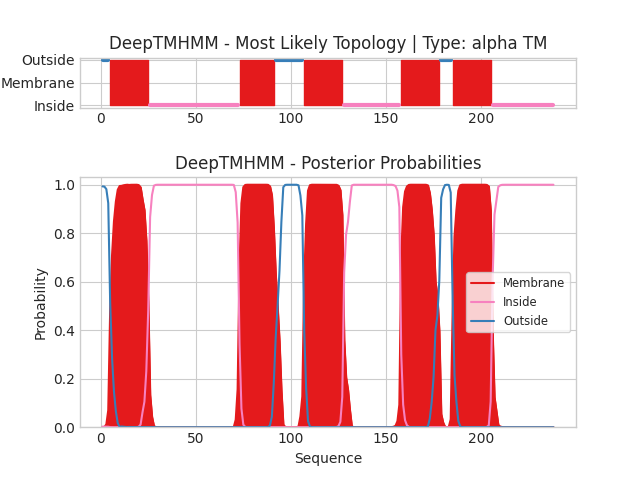 Causa_25
Gene Call and Functional Annotation Checklist and Notes – TN
 
Gene assignment: Causa_25 (17724-18440) Glimmer and Genemark call same start site at 17724
 
Gene Call Annotation - 
Coding Potential: Most of the coding potential is covered
Start codon: GTG
BLASTp: 96.1% alignment with the top hit, low e-value
Gap/Overlap: 4 bp overlap 
RBS: Valid RBS score
Starterator: Not helpful
Is this a gene: YES
Suggested start site (first base coordinate): 17724
 
Functional Annotation –
BLASTp:  No matches with high identity
HHpred: no HIGH probability matches
Synteny:  No comparable genes in StAugustine
TMD: 5 Transmembrane identities
Predicted gene function: membrane protein
 
Notes:
Causa_26
Causa_26
Gene Call and Functional Annotation Checklist and Notes – MK
 
Gene assignment: Causa_26 (18427-18792) Glimmer called same starts- Glimmer at 18427

Gene Call Annotation -
Coding Potential: does not cover all of coding potential. It does not cover the bit at the end however it is such a small amount; not sure if it is significant enough.
Start codon: ATG
BLASTp: only contains one hit with an E value of 9.6E-14; not a 1:1 alignment
Gap/Overlap:  contains a 14 base/pair overlap between genes 25 and 26. And an 86 length gap between genes 26 and 27.
RBS: supports the auto annotation site. Contains a Z-value of 2.467 and a final score of -4.711. Best score out of all of the start sites. 
Starterator: contains only one track. Causa’s start site is aligned with St. Augustine; therefore supporting auto annotation sites. 
Is this a gene: yes
Suggested start site (first base coordinate): no change (18427)

Functional Annotation –
BLASTp:  only contains one hit that calls a hypothetical protein
HHpred:Flagellar hook-associated protein FlgK; Bacterial Flagellum, Hook, Filament, Junction protein, BIOSYNTHETIC PROTEIN; 2.4 (probability-85.1) link
Synteny:  adjacent to major tail protein(StAugustine gene 25)
TMD: has one transmembrane domain
Predicted gene function: membrane protein
 
Notes:
Causa_26
Gene Call and Functional Annotation Checklist and Notes – ZG

 
Gene assignment:   Cuasa_26 (18427-18792) Glimmer and GeneMark called start site 18427
Gene Call Annotation - 
Coding Potential: Almost covers all strong coding potential
Start codon: ATG
BLASTp: Alignment was a 25-103 query and target with a and  E value higher than 0
Gap/Overlap: 85-bp gap to gene 27
RBS:Acceptable
Starterator: Supports suggested start site
Is this a gene:  Yes
Suggested start site (first base coordinate):  18427 (No change)

Functional Annotation –
BLASTp:  Only one hit being hypothetical protein [Mycobacterium sp. MYCO198283]
HHpred: Probability 85.1% 5XBJ_A Flagellar hook-associated protein FlgK; Bacterial Flagellum, Hook, Filament, Junction protein, BIOSYNTHETIC PROTEIN; 2.4
Synteny:  N/A
TMD: 1
Predicted gene function: Membrane protein
 
Notes: The gene itself BLASTp data showed an E-value greater than 0 (being 14) without being 1:1 exactly however, it’s still pretty close.  

Notes: The highest probability was less than 90% and there being only one top hit which is a hypothetical. However, I believe the possibility of the gene function could also be something different because in terms of position this is major tail protein territory.
Causa_27
Causa_27
Gene Call and Functional Annotation Checklist and Notes – AM
 
Gene assignment:   Causa_27 (18877-19983)
 
Gene Call Annotation - 
Coding Potential: all strong coding potential covered
Start codon: ATG
BLASTp: 6:4 and 3:2 alignments with e value of 0
Gap/Overlap: 85 bp gap between gene 26 and gene 27
RBS: indicates auto-annotated start is most optimal start site
Starterator: supports auto-annotated start site
Is this a gene: Yes
Suggested start site (first base coordinate): 18877
 
Functional Annotation –
BLASTp:  top hits all major tail protein
HHpred: Minor Capsid Protein); HK97-fold, T=7, tailed bacteriophage, VIRUS; Major tail protein; Bacteriophage, tail tube, VIRUS, VIRAL PROTEIN
Synteny:  major tail protein
TMD: 
Predicted gene function: major tail protein
 
Notes: no earlier start site to consider
Causa_27
Gene Call and Functional Annotation Checklist and Notes – EP
 
Gene assignment: Causa_27 (18877, 19983)
Gene Call Annotation - Original Glimmer call @bp 18877 has strength 15.60
Coding Potential: covers all coding potential
Start codon: ATG
BLASTp: 1:1 alignment with very low e-value
Gap/Overlap: overlap over 86 bp.
RBS: RBS score supports the start codon
Starterator: Supports the start codon
Is this a gene: yes
Suggested start site (first base coordinate): No change 18877
 
Functional Annotation – St Augustine has a major tail protein function
BLASTp: major tail protein with 96% probability
HHpred: 9D93_Mf Minor tail protein; Bacteriophage, tail tip, VIRAL PROTEIN;{Mycobacterium phage Bxb1}
Synteny: Supports major tail protein
TMD: no TMD’s
Predicted gene function: major tail protein

 
Notes:
Causa_28
Causa_28
Gene Call and Functional Annotation Checklist and Notes – MM
 
Gene assignment: Causa_28 (20062-20874), Glimmer and GeneMark called the same start site.
 
Gene Call Annotation - 
Coding Potential: Fully covered coding potential.
Start codon: ATG
BLASTp: All top hits contain an e-value of 0, but there is no 1:1 alignment, suggesting the start site could potentially be altered.
Gap/Overlap: There is a gap of about 80 bps, but there are no earlier sites for the gene to be extended to, so the start site should remain as it is.
RBS: The RBS of the current start site has a high Z score and low final score relative to the other sites around it, and even though there are some sites with better scores, they also contain significantly larger gaps, so the start site should remain as it is. 
Starterator: Many genes around it contain a slightly different start site, but StAugustine is located on the same track, indicating that the current start site should be kept.
Is this a gene: YES
Suggested start site (first base coordinate): 20062 (no change)

Functional Annotation –
BLASTp: Most top hits suggest a function of head-to-tail adaptor. 
HHpred: Adaptor protein Rcc01688; "neck", "portal", "capsid", "tail tube", VIRUS
Synteny: head-to-tail adaptor - StAugustine_26
TMD: No need to look into TMD’s 
Predicted gene function: head-to-tail adaptor
Notes:
Causa_28
Gene Call and Functional Annotation Checklist and Notes – LPS
 
Gene assignment: Causa_28 (20062-20874)  Glimmer and GeneMark make the same call 
 
Gene Call Annotation - 
Coding Potential: Mostly covered. Some CP in the beginning 
Start codon: ATG 
BLASTp: Most of them are close like 4:2, 5:3, 3:2, and 6:3
Gap/Overlap: 79-bp gap with gene 27 
RBS: Best possible z-value and final score (only reasonable starting site)
Starterator:Causa is the only phage on the track. The closest track is St. Augustine and it makes the same call
Is this a gene: YES
Suggested start site (first base coordinate): 20062 (no change)
 
Functional Annotation –
BLASTp:  hypothetical protein [Mycobacterium sp. 852013-50091_SCH5140682]
HHpred: Adaptor protein Rcc01688; "neck", "portal", "capsid", "tail tube", VIRUS; 3.58A {Rhodobacter capsulatus}99.23%, 6TE9_D, gp6; Head-Tail Connector Protein gp6 of Bacteriophage HK97 and similar proteins. The bacteriophage HK97 gp6 protein is c 91.8%,cd08054
Synteny: head-to-tail adaptor - StAugustine-26
TMD: None
Predicted gene function: head-to-tail adaptor
Causa_29
Causa_29
Gene Call and Functional Annotation Checklist and Notes – MM
 
Gene assignment: Causa_29 (20871-21404) Glimmer and GeneMark called the same start site.
 
Gene Call Annotation - 
Coding Potential: Coding potential is all covered with this start site.
Start codon: ATG
BLASTp: Most top hits do not contain 1:1 alignment, but they all contain low e-values.
Gap/Overlap: There is a 4-bp overlap, indicating the start site should remain the same.
RBS: Contains a high Z score and a low final score, but there are some other sites that contain better RBS scores, but this would lead to a gap of at least 100 bps, so the site should be kept the same.
Starterator: Many other phages contain the same start site, suggesting it should remain the same.
Is this a gene: YES
Suggested start site (first base coordinate): 20871 (no change)

Functional Annotation –
BLASTp: Top hits indicate an unknown function.
HHpred: Does not contain any hits with high probabilities, suggesting the function is unknown
Synteny: Cannot identify a function
TMD: No TMD’s
Predicted gene function: NKF (No Known Function)
Notes:
Causa_29
Gene Call and Functional Annotation Checklist and Notes – LPS
 
Gene assignment:   Causa_29 (20871-21404) Glimmer and GeneMark made the same call 
 
Gene Call Annotation - 
Coding Potential: Mostly covered 
Start codon: ATG 
BLASTp: There are some 1;1 top hits 
Gap/Overlap: 4-bp overlap 
RBS: Best possible z-value and final scores (only reasonable/possible starting site)
Starterator: most other tracks made the same call as original site 
Is this a gene: YES 
Suggested start site (first base coordinate): 20871(no change)
 
Functional Annotation –
BLASTp:  hypothetical protein [Tomitella gaofuii]
HHpred: Adaptor protein Rcc01688; "neck", "portal", "capsid", "tail tube", VIRUS; 3.58A {Rhodobacter capsulatus}, 6TE9_C, 99.23%
Synteny: NKF - StAugustine - 27,  head-to-tail adaptor - StAugustine-26
TMD: None
Predicted gene function: NKF
Causa_30
Causa_30
Gene Call and Functional Annotation Checklist and Notes – AM
 
Gene assignment:   Causa_30 (21415-21792)
 
Gene Call Annotation - 
Coding Potential: some strong coding potential uncovered
Start codon: GTG
BLASTp: only one BLAST alignment 5:6 with e-value 5e-5 on DNA master; 1:1 alignment with St. Augustine on NCBI BLAST, extended gene does not show better alignment
Gap/Overlap: 9 bp gap
RBS: indicates auto-annotated start site is most optimal start site
Starterator: not helpful, only reveals that start site aligns with manually annotated start site for St. Augustine
Is this a gene: Yes
Suggested start site (first base coordinate): 21415
 
Functional Annotation –
BLASTp:  top hits hypothetical protein, but those hits down have strong similarity with Causa
HHpred: no significant hits
Synteny:  does not predict a function
TMD: No TMD
Predicted gene function: NKF
Causa_30
Gene Call and Functional Annotation Checklist and Notes – EP
 
Gene assignment: Causa_30 (21415, 21792)
Gene Call Annotation - Original Glimmer call @bp 21415 has strength 8.06
Coding Potential: Does not cover all coding potential
Start codon: GTG
BLASTp: 1:1 alignment with low e value
Gap/Overlap: gap over 12 bp
RBS: RBS score supports start codon
Starterator: Inconclusive because there was only 1 track.
Is this a gene: Yes
Suggested start site (first base coordinate): No change, 21415
 
Functional Annotation – St Augustine has NKF
BLASTp: hypothetical protein
HHpred: cd21697 GINS_B_archaea_Gins23; beta-strand (B) domain of archaeal GINS complex protein Gins23. The GINS (named from the Japanese go-ichi-ni-san, meaning 5-1-2-3 for the Sld5, Psf1, Psf2, and Psf3 subunits) complex is involved in both initiation and elongation stages of eukaryotic chromosome replication, with GINS being the component that most likely serves as the replicative helicase that unwinds duplex DNA ahead of the moving replication fork.
Synteny: Supports NKF
TMD: No TMD’s
Predicted gene function: NKF
 
Notes:
Causa_31
Causa_31
Gene Call and Functional Annotation Checklist and Notes – MH
 
Gene assignment: Causa_31 (21851-22081) Glimmer and GeneMark called same start 
 
Gene Call Annotation - 
Coding Potential: seems to cover all strong coding potential 
Start codon: ATG
BLASTp: over 20 hits on DNAMaster, no 1:1, many alignments similar to 5:66 and 3:69, e-value 3.0E-13 
Gap/Overlap: about 60 bp gap between gene 30
RBS: not super applicable, similar z-values and final scores for surrounding start sites. Site with best data would cause too much overlap with gene 30.   
Starterator: supports auto-annotated start site 
Is this a gene: YES
Suggested start site (first base coordinate): 21851 (no change) 
 
Functional Annotation –
BLASTp: top hit is hypothetical protein, e-value 3E-17
HHpred: top hit is minor capsid protein (97.44%)
Synteny: similar to gene 29 on StAugustine, which doesn’t have a function listed. No other similar genes on phagesdb.   
TMD: none
Predicted gene function: no known function
Causa_31
Gene Call and Functional Annotation Checklist and Notes – DB
 
Gene assignment:  Causa_31 (21851-22081) FWD Glimmer and Genemark call the same start site
 
Gene Call Annotation - 
Coding Potential: Coding potential extends far beyond called start site of the gene (~200 bp). Start site could be extended to be covered by all of coding potential. Coding potential on tuberculosis and msmeg cover whole of gene. 
Start codon: ATG
BLASTp: All hits have poor alignments and relatively low e values (no e values of 0). No significant changes when reblasted, no e vals of 0.
Gap/Overlap: 60 bp gap with the start of gene 31 and end of gene 30. Extending the gene would create a very large overlap (~150 bp at the largest)
RBS: Poor RBS score at the called start site. RBS score upstream is significantly better.
Starterator: Not significantly helpful in this case. StAugustine and Causa share the same start site but are the only two genes in the pham. 
Is this a gene: YES
Suggested start site (first base coordinate): 21851 (no change)
 
Functional Annotation –
BLASTp:  Top hits show hypothetical proteins with relatively low e values. Some results also show tail assembly chaperone, also with good e values. Extended gene shows tail assembly chaperones first. Also have low e values. No e values of zero.
HHpred: No significant results, all probabilities below 45%. Extended sequence shows minor capsid protein with a probability of 99%. Some following results show family of unknown function with good probabilities. Multiple genes corresponding to tail components were shown with very high probabilities. 
Synteny:  Located in a similar area in StAugustine, which is also unannotated. 
TMD: Not working at time of annotation. No TMDs
Predicted gene function: NKF
 
Notes: Reblasted in NCBI with extended and original sequence to check for better alignments/e values. No functionally annotated genes in phagesdb. The gene may benefit from extending. A function would not be possible to decide on but hhpred showed significantly better results with the extended sequence.
Causa_32
Causa_32
****************************************************************************

Gene Call and Functional Annotation Checklist and Notes – JG
Gene assignment: Causa_32 (22117-22809)
Gene Call Annotation -
Coding Potential: all coding potential covered.
Start Codon:ATG
BLASTp: Scores in the low 200’s 10-19 around 50 percent similarity and identity
Gap/Overlap: No, end 3’ 22809 for gene 32 and gene 33 end 5’ 22831
RBS: yes supports , Higher Z-Value with a middle of the round final score 
Starterator:Supports start 
Is this a gene: most likely yes
Suggested start site (first base coordinate): 22117
Functional Annotation – 
BLASTp:hypothetical protein SEA_LITTLEMUNCHKIN_25 [Gordonia phage LittleMunchkin], tail assembly chaperone [Gordonia phage Sisko], hypothetical protein SEA_ANCLAR_24 [Gordonia phage AnClar] (70% positives)
Synteny:Does not line up
TMD:Zero found
HHpred:[PF10963.13]; Phage_TAC_10 ; Phage tail assembly chaperone(95.03) probability.
Predicted gene function: NKF
Notes: 
Potential start sites: (suggested) 
******************************************************************************
Causa_32
Gene Call and Functional Annotation Checklist and Notes – MW
 
Gene assignment- Causa_32
 Original Glimmer call at base pair 22117

Gene Call Annotation - 
Coding Potential: All coding potential is covered and there are no other potential start sites
Start codon: ATG
BLASTp: On DNA Master there are no 1:1 hits and all hits seem to have at least a 20 score difference the e value is e=131
Gap/Overlap: there is not a significant gap between gene 31 and 32
RBS: The RBS values are bouncing around but are not leading me to change the start site 
Starterator: Does not suggest another start site 
Is this a gene: yes 
Suggested start site (first base coordinate): 22117
 
Functional Annotation –
BLASTp: Does not suggest a function 
HHpred: 

Synteny: Does not suggest a strong start site option  
TMD: Straight line 
Predicted gene function: NKF
Causa_33
Causa_33
Gene Call and Functional Annotation Checklist and Notes – MK
 
Gene assignment: Causa_33 (22831-29331) Glimmer called same starts- Glimmer at 22831

Gene Call Annotation -
Coding Potential: it looks like gene 32 kinda covers a bit of gene 33’s coding potential. There is the littlest bit of coding potential that is not covered towards the beginning; not sure if this is significant though
Start codon: GTG
BLASTp:. Contains around 25 hits with none of them having 1:1 alignments. However the E values are all 0.0E0
Gap/Overlap: contains a 23 length gap between genes 32 and 33; and a 11 length gap between genes 33 and 34. 
RBS: z-value: 1.941; and final score: -6.025. Not the best but not the worst RBS score. 
Starterator: does not support the auto annotation site; there is no green line and the other starts do align with the other tracks. 
Is this a gene: yes
Suggested start site (first base coordinate):  no change (22831)

Functional Annotation –
BLASTp:  top hits call tape measure protein
HHpred: Tape Measure Protein, gp57; phage tail, tail tip, tape measure protein, VIRAL PROTEIN; 3.7A {Staphylococcus virus 80alph (probabilty- 98.98) link
Synteny:  adjacent to tape measure protein (StAugustine gene 31)
TMD: contains one small transmembrane domain
Predicted gene function:tape measure protein
 
Notes: tape measure protein:a protein found in the tail of a bacteriophage (virus that infects bacteria) that determines the length of the tail,
Causa_33
Gene Call and Functional Annotation Checklist and Notes – ZG

 
Gene assignment:   Cuasa_33 (22831-29331) Glimmer and GeneMark called start site 22831
Gene Call Annotation - 
Coding Potential: Covers all strong coding potential 
Start codon: GTG
BLASTp: Alignments for BLASTp have a varying range not even close to 1:1 with and E-value of 0
Gap/Overlap: 10-bp gap to gene 34
RBS: Acceptable site because shortening the RBS site wouldn’t work for the gene
Starterator: N/A
Is this a gene:  Yes
Suggested start site (first base coordinate):  22831 (No change)

Functional Annotation –
BLASTp:  Multiple top hits tape measure protein [Mycobacterium phage Indlovu]
HHpred: Probability 98.98% 6V8I_BF Tape Measure Protein, gp57; phage tail, tail tip, tape measure protein, VIRAL PROTEIN; 3.7A {Staphylococcus virus 80alph
Synteny:  Tape measure protein
TMD: 2
Predicted gene function: Tape measure protein
 
Notes: Startorator shows no applicable start sites. The gene itself shouldn't be shortened because shortening the gene would cause a too large gap between genes.

Notes: This Gene has overwhelming evidence that it's a Tape measure protein and there’s no data that proves otherwise.
Causa_34
Causa_34
Gene Call and Functional Annotation Checklist and Notes – MKay 
 
Gene assignment:  Causa_34 (29341-30771) glimmer call: 29314 GeneMark call: same

Gene Call Annotation - 
Coding Potential: (almost?) fully covered
Start codon: atg
BLASTp: 1:1 top hits (e: 0.0)
Gap/Overlap: 10bp gap
RBS: not highest rbs (z: 2.357 ; -4.124) but the best cuts the length in half 
Starterator: supports anno-call
Is this a gene: yes
Suggested start site (first base coordinate): 29341 (no change)
 
Functional Annotation –
BLASTp:  many minor tail protein but no “good” e-value
HHpred: prob: 90- Minor tail protein; Bacteriophage, tail tip, VIRAL PROTEIN;{Mycobacterium phage Bxb1}
Synteny:  minor tail protein
	Phagesdb: minor tail protein
TMD: 
Predicted gene function: minor tail protein
 29341 → minor tail protein
Notes:
Causa_34
Gene Call and Functional Annotation Checklist and Notes – TN
 
Gene assignment: Causa_34 (29341-30771) Glimmer and genemark called same start site at 29341
 
Gene Call Annotation - 
Coding Potential: All coding potential is covered by gene
Start codon: ATG
BLASTp: 1:1 alignment with minor tail protein, very low e-value
Gap/Overlap: 10 bp gap
RBS: Valid RBS score for start site
Starterator: Supports original start site
Is this a gene: YES
Suggested start site (first base coordinate): 29341
 
Functional Annotation –
BLASTp: 100% alignment with minor tail protein
HHpred: supports minor tail protein and distal tail protein
Synteny: StAugustine similar gene reported as minor tail protein
TMD:  N/A
Predicted gene function: minor tail protein
 
Notes:
Causa_35
Causa_35
****************************************************************************

Gene Call and Functional Annotation Checklist and Notes – JG
Gene assignment: Causa_35 (30771-31865)
Gene Call Annotation -
Coding Potential: All coding potential covered.
Start Codon: GTG
BLASTp: E-Value is 0 (700+ score) on DNA Master for top hits and the average rounded alignment is around 90% and similarity of around 60% average 
Gap/Overlap: Yes Gene 34 ends at 30771 and gene 35 starts on 30771 overlap of 1 bp
RBS: yes supports, ,Higher  Z-Value with a middle of the road final score
Starterator: Supports start site overall when looking at St.Augustine
Is this a gene: most evidence points towards yes.
Suggested start site (first base coordinate):30771 is looking good
Functional Annotation –
BLASTp:minor tail protein [Mycobacterium phage Saguaro], Identity 154/359(43%)	Positives 223/359(62%) minor tail protein [Gordonia phage CloverMinnie], minor tail protein [Gordonia phage AnarQue], 
HHpred:[PF14594.11]	; Sipho_Gp37 ; Siphovirus ReqiPepy6 Gp37-like protein99.81 probability)
Synteny: does not line up
TMD:None 
Predicted gene function: Minor Tail Protein
Notes: 
Potential start sites: (suggested) 
******************************************************************************
Causa_35
Gene Call and Functional Annotation Checklist and Notes – DB
 
Gene assignment:  Causa_35 (30771-31865) FWD  Glimmer and Genemark call the same start site. 
 
Gene Call Annotation - 
Coding Potential: Gene is covered by all of coding potential
Start codon: GTG
BLASTp: Most top hits 1:1 or 2:3, all with e vals of 0. 
Gap/Overlap: 2 bp overlap with the end of gene 34 and start of gene 35. 
RBS: Good RBS score. 
Starterator: Not very helpful in this case, Causa has its own track. Causa does not have the most annotated start. Called start site supports start site.
Is this a gene: YES
Suggested start site (first base coordinate): 30771 (no change)
 
Functional Annotation –
BLASTp:  Top hits show minor tail proteins with very good e values. Other top hits also show hypothetical protein, also with extremely good e values. Many results also show Gordonia and Mycobacterium phages. All significant results with e values show minor tail protein. 
HHpred: Top hit shows siphovirus Gp-37-like protein with probability of 99%. Following two results show minor tail protein and tail protein, both with probabilities above 99%. Many results show some form of tail protein with good probabilities.
Synteny:  Located in similar locations as other tail proteins called in other phages. Corresponding gene in StAugustine shows minor tail protein. Annotated genes in phagesdb show minor tail proteins as function, which are also located approximately between gene 25 and gene 40. 
TMD: N/A
Predicted gene function: minor tail protein
 
Notes: Annotated genes list minor tail protein as function.
Causa_36
Causa_36
Gene Call and Functional Annotation Checklist and Notes – SH
 
Gene assignment: Causa_36
 
Gene Call Annotation - glimmer called it at 31862
Coding Potential: fully covered, a bit weak at the beginning
Start codon: GTG
BLASTp: E value is 0, not aligned 1:1
Gap/Overlap: 4 bp overlap with gene 35, 1 bp overlap with gene 37
RBS: best score was the original position
Starterator: 100.0% of time when present (only one other to compare though)
Is this a gene: Yes
Suggested start site (first base coordinate): 31862 (no change)
 
Functional Annotation – minor tail protein
BLASTp: minor tail protein
HHpred: 100% minor tail protein
Synteny: minor tail protein
TMD: 
Predicted gene function: minor tail protein
Causa_36
Gene assignment: Causa36(31862-33766) DNA Master  - DH
Gene Call Annotation
Coding Potential: All coding potential covered
Start codon:GTG
BLASTp:  PhagesDB BLAST suggests an E-value of e0 with a score of 1269 bits​ and 50% for minor tail protein
Gap/Overlap: 4bps overlap 
RBS: The start site does have the greatest Z-score and has the closest  final score to zero 
Starterator: No significant compared to others
Is this a gene?  Yes
Suggested start site (first base coordinate):  31862
Functional Annotation –
BLASTp:minor tail protein [Mycobacterium phage JacoRen57], minor tail protein [Mycobacterium phage Benzema], minor tail protein [Mycobacterium phage PBI1]
HHpred: [9D93_Pb]	Minor tail protein; Bacteriophage, tail tip, VIRAL PROTEIN;{Mycobacterium phage Bxb1} (100%, significant)
Synteny: No synteny
TMD: Phamerator confirm 1 but deeptmhh affirms that there is none
Predicted gene function: minor tail protein
Causa_37
Causa_37
Gene Call and Functional Annotation Checklist and Notes – MH
 
Gene assignment: Causa_37 (33759-35762) Glimmer and GeneMark called same start site 
 
Gene Call Annotation - 
Coding Potential: seems to cover all strong coding potential 
Start codon: ATG
BLASTp: over 25 hits on DNAMaster, most being 1:1 (e-value 0.0E0)
Gap/Overlap: 8 bp overlap with gene 36
RBS: not very helpful, all the z-values and final scores are very similar  
Starterator: supports auto-annotated start site 
Is this a gene: YES 
Suggested start site (first base coordinate): 33759 (no change) 
 
Functional Annotation –
BLASTp: top hit is with minor tail protein (e-value 0.0)
HHpred: top hit with minor tail protein (100%) 
Synteny: similar to gene 35 on StAugustine, which has function: minor tail protein, D-ala-D-ala carboxypeptidase. Many similar genes on phagesdb, most with minor tail protein function, some with specifically  D-ala-D-ala carboxypeptidase.
TMD: none 
Predicted gene function: minor tail protein
Causa_37
Gene Call and Functional Annotation Checklist and Notes – MW
 
Gene assignment-  Causa_37  
Original Glimmer call at base pair 33759

Gene Call Annotation - 
Coding Potential: All coding potential has been covered 
Start codon: ATG
BLASTp: Majority of hits are 1:1 and all top hits are 1:1
StAugustine_19, function unknown, 130  255 3e-68
Gap/Overlap: Overlap of 4 base pairs 
RBS: No other suggested start sites 
Starterator: Same suggested start site 
Is this a gene: Yes 
Suggested start site (first base coordinate): 33759
 
Functional Annotation –
BLASTp:  All top hit suggest minor tail protein 
HHpred:

Synteny: No other function is supported 
TMD: Straight line 
Predicted gene function: minor tail protein
Causa_38
Causa_38
Gene Call and Functional Annotation Checklist and Notes – MH
 
Gene assignment: Causa_38 (35766-36791) Glimmer and GeneMark called same start 
 
Gene Call Annotation - 
Coding Potential: seems to cover all strong coding potential 
Start codon: GTG
BLASTp: 14 hits on DNAMaster, no 1:1 but top several hits are 118:455 (e-value 5.5E-18)
Gap/Overlap: 5 bp overlap with gene 37  
RBS: supports auto-annotated start site, highest z-value and final score closest to 0   
Starterator: no green on Causa track, but StAugustine called start similar to auto-annotated start site
Is this a gene: YES 
Suggested start site (first base coordinate): 35766 (no change) 
 
Functional Annotation –
BLASTp: top hit is with minor tail protein (e-value 7E-22) 
HHpred: no hits about 10%, top hit is with protein of unknown function (5.37%)
Synteny: similar to gene 36 on StAugustine, which has no function listed. No other similar genes listed on phagesdb.  
TMD: none 
Predicted gene function: no known function
Causa_38
Gene Call and Functional Annotation Checklist and Notes – MW
 
Gene assignment- Causa_38 
Original Glimmer call at base pair 35766
 
Gene Call Annotation - 
Coding Potential: gene 38 covers all coding potential 
Start codon: GTG
BLASTp: None of the DNA Master hits are 1:1 but some of the lower hits are near 1:1  
All top e values are 0.0
Gap/Overlap: Gap of 5 base pair 
RBS: The ribosome binding site does not suggest any other start site 
Starterator: The Starterator suggest the same call 
Is this a gene: Yes 
Suggested start site (first base coordinate): 35766
 
Functional Annotation –
BLASTp: No evidence to support a function
HHpred:

Synteny: No evidence to support a function
TMD: Starts low but evens out and plateaus
Predicted gene function: NKF
Causa_38.5 (gap)
Causa_38.5 (gap)
Gene Call and Functional Annotation Checklist and Notes – MKay
 
Gene assignment:  Causa_gap38.5 (36791-36847)
Gene Call Annotation - 
Coding Potential: strong, covered- no separation between gap and gene 39- all one thing
Start codon: 
BLASTp: 
Gap/Overlap: 
RBS: 
Starterator:
Is this a gene: no- 
Suggested start site (first base coordinate): not a gene
 
Functional Annotation –
BLASTp:
HHpred: Prob: 
Synteny:  
	Phagesdb: 
TMD: 
Predicted gene function:
Causa_38.5 (gap)
Gene Call and Functional Annotation Checklist and Notes – EP
 
Gene assignment: Causa Gap_38.5 
Gene Call Annotation - No strong coding potential
Coding Potential: 
Start codon: 
BLASTp: 
Gap/Overlap: 
RBS: 
Starterator: 
Is this a gene: no
Suggested start site (first base coordinate):
Causa_39
Causa_39
Gene Call and Functional Annotation Checklist and Notes – SH
 
Gene assignment: Causa_39
 
Gene Call Annotation - Glimmer called it at 36847
Coding Potential: fully covered
Start codon: ATG
BLASTp: Aligned 1:1! E value: 7 x 10^-34
Gap/Overlap: 60 bp gap between 38 and 39
RBS: original start site was the highest scoring site
Starterator: Called 100.0% of time when present
Is this a gene: Yes
Suggested start site (first base coordinate): 36847 (no change)
 
Functional Annotation – NKF
BLASTp:  top hits are all hypothetical
HHpred: Mostly family of unknown function 
Synteny:  no listed function
TMD: None
Predicted gene function: NKF
Causa_39
Gene assignment: Causa39(36847-37173) DNA Master -DH
Gene Call Annotation
Coding Potential: All coding potential cover
Start codon:ATG
BLASTp: DNAmaster BLAST suggests an E-value of 7e-34 with a score of 124 bits​ and Phagesdb 8e-57 with a score of 217 bits.
Gap/Overlap: There is a really big gap between 39 and 38 (2 gaps according to dnamaster)
RBS: The start site does have the greatest Z-score and has the closest  final score to zero 
Starterator: Complete auto annotation
Is this a gene?  Yes
Suggested start site (first base coordinate):  36847 
Functional Annotation –
BLASTp: gp33 [Mycobacterium phage Troll4], gp34 [Mycobacterium phage PLot],hypothetical protein SEA_HELPFUL_34 [Mycobacterium phage Helpful]
HHpred:[PF20225.3]	; DUF6584 ; Family of unknown function (DUF6584) (85.69 significant)
Synteny: No synteny
TMD: None
Predicted gene function: NKF or hypothetical protein
Causa_40
Causa_40
Gene Call and Functional Annotation Checklist and Notes – MKay 
 
Gene assignment:  Causa_40 (37185-37623) glimmer call: 37185 GeneMark call: same

Gene Call Annotation - 
Coding Potential: (almost) fully covered
Start codon: atg
BLASTp: 1:1 hits? (E: 2e-74; 5e-74; 6e-59, etc)
Gap/Overlap: 12bp gap
RBS: best score (Z: 2.729 ; fin: -3.384)
Starterator: supports anno call
Is this a gene: yes
Suggested start site (first base coordinate): 37185 (no change)
 
Functional Annotation –
BLASTp:  nsh
HHpred: nsh
Synteny:  none 
TMD: none
Predicted gene function: NKF
 37185 → NKF
Notes:
Causa_40
Gene Call and Functional Annotation Checklist and Notes – TN
Gene assignment: Causa_40 (37185-37613) Genemark and Glimmer called same start site at 37185
 
Gene Call Annotation - 
Coding Potential: Most coding potential is covered, very small amount left off
Start codon: ATG
BLASTp: 100% identity with virion structural protein, 1:1 alignment, very low e-value
Gap/Overlap: 100 bp gap, but largest possible ORF
RBS: Good RBS score for current start site
Starterator: Supports original start site
Is this a gene: YES
Suggested start site (first base coordinate): 37185
 
Functional Annotation –
BLASTp: 100% identity with virion structural protein, high identity with hypothetical proteins
HHpred: Close to high probability with virion associated phage protein
Synteny: Similar gene in StAugustine was called as NKF
TMD: N/A
Predicted gene function: minor tail protein
 
Notes: 
Checked alpha fold structure between GP4_fiber1 and Causa_40 which showed very similar structures in alpha helix and beta sheet structures. Evidenced by “Asymmetric Structure of Podophage GP4 Reveals a Novel Architecture of Three Types of Tail Fibers (2023).”
Causa_41
Causa_41
Gene assignment: Causa41(37614-37850 ) DNA Master-DH
Gene Call Annotation
Coding Potential: All coding potential cover
Start codon: ATG
BLASTp: First 2 top hits shown to be 1:1 alignment with really low e values
Gap/Overlap: 4bp overlap
RBS: The start site does have the greatest Z-score and has the closest final score to zero 
Starterator: Supports the early start site
Is this a gene? Yes 
Suggested start site (first base coordinate):  37614
Functional Annotation –
BLASTp: No significant similarity found
HHpred:[PF07957.16]	; DUF3294 ; Protein of unknown function (DUF3294) (84.27%, significant)
Synteny: No synteny
TMD: NONE
Predicted gene function: NKF
Causa_41
Gene assignment:   Cuasa_41 (37614 - 37850) Glimmer and GeneMark called start site 37614
Gene Call Annotation - 
Coding Potential: Covers all coding potential
Start codon: ATG
BLASTp: Alignment is 1:1 with an E-value higher than 0
Gap/Overlap: 4-bp overlap to gene 42
RBS: Acceptable
Starterator: N/A
Is this a gene:  Yes
Suggested start site (first base coordinate):  37614 (No change)

Functional Annotation –
BLASTp:  Multiple top hits function unknown [StAugustine_39]
HHpred: Probability 84.27% PF07957.16 ; DUF3294 ; Protein of unknown function (DUF3294)
Synteny: N/A 
TMD: 0
Predicted gene function: Unknown function
 
Notes:  There is no reason to change the potion of this gene by any means.

Notes: There is not enough information to classify this gene as anything other than unknown function.
Causa_42
Causa_42
Gene Call and Functional Annotation Checklist and Notes – MK
 
Gene assignment:Causa_42 (37847-38473) Glimmer called similar starts- Glimmer at 37847

Gene Call Annotation -
Coding Potential: covers all of the strong coding potential 
Start codon: GTG
BLASTp: contains a total of 25 hits, with 7 containing 1:1 alignments. All hits contain an E value of 0.0E0.
Gap/Overlap: 
RBS: BRS score strongly supports annotation site. Z value: 2.835; Final score: -2.916 (best score out of all of the start sites)
Starterator: does not support auto annotation site. Green line and the other starting site are not aligned with the other tracks 
Is this a gene: yes
Suggested start site (first base coordinate):  no change (37847)

Functional Annotation –
BLASTp:  top hits all call hypothetical protein
HHpred:; DUF6807 ; Family of unknown function (DUF6807) (probability-50.54) link
Synteny:  not adjacent to any known function genes in St. Augustine
TMD: contains no transmembrane domains
Predicted gene function: NKF
 
Notes:
Causa_42
Gene Call and Functional Annotation Checklist and Notes – ZG

 
Gene assignment:   Cuasa_ 42 (37847-38473) Glimmer and GeneMark called start site 37847
Gene Call Annotation - 
Coding Potential: Covers all strong coding potential
Start codon: GTG
BLASTp: Some top hits have an alignment of 1:1 and others are varying ranges and E-values of 0.
Gap/Overlap: 4-bp overlap to gene 43
RBS: Acceptable
Starterator: N/A
Is this a gene:  Yes
Suggested start site (first base coordinate):  37847 (No change)

Functional Annotation –
BLASTp:  Multiple top hits hypothetical protein I5G57_gp035 [Mycobacterium phage Thonko]
HHpred: Probability 50.54% PF14100.11 ; DUF6807 ; Family of unknown function (DUF6807)
Synteny: N/A 
TMD: 0
Predicted gene function: hypothetical protein
 
Notes: There is no data that shows that the gene should be shortened or extended.

Notes: Even though the BLASTp data shows that the probability is low there is still other supporting data that shows this is a hypothetical protein.
Causa_43
Causa_43
Gene Call and Functional Annotation Checklist and Notes – AM
 
Gene assignment:   Causa_43 (38470, 39078)
 
Gene Call Annotation - 
Coding Potential: small amount of coding potential uncovered
Start codon: ATG
BLASTp: a few 1:1 and 2:4 alignments on DNA master; no significant alignments on NCBI BLAST, but extended gene does appear to have higher e values
Gap/Overlap: 4 bp overlap
RBS: supports auto-annotated start
Starterator: supports auto-annotated start site, matches auto-annotated start site in corresponding St. Augustine gene
Is this a gene: Yes
Suggested start site (first base coordinate): 38470
 
Functional Annotation –
BLASTp:  top hits all hypothetical protein
HHpred: no significant hits
Synteny:  does not predict gene function
TMD: no TMD
Predicted gene function: NKF
Causa_43
Gene Call and Functional Annotation Checklist and Notes – EP
 
Gene assignment: Causa_43 (38470, 39078)
Gene Call Annotation - Original Glimmer call @bp 38470 has strength 10.64
Coding Potential: Covers all coding potential
Start codon: ATG
BLASTp: 1:1 alignment with low e-value
Gap/Overlap: Overlap with 4 bp
RBS: RBS score supports start codon
Starterator: does not support the data
Is this a gene: yes
Suggested start site (first base coordinate): No change, 38470
 
Functional Annotation – St Augustine has NKF
BLASTp: hypothetical protein 
HHpred: PF14100.11 ; DUF6807 ; Family of unknown function (DUF6807)
Synteny: Supports KNF
TMD: Some TMD hits
Predicted gene function: NKF
 
Notes:
Causa_44
Causa_44
Gene Call and Functional Annotation Checklist and Notes – JS
Gene assignment:   Causa_44 (39078-40742)
 
Gene Call Annotation - 
Coding Potential:  YES 
Start codon:  39078
BLASTp: Shortening gene results in 1:1 alignment with StAugustine_90
Gap/Overlap: original start site had 31 bp overlap, moving up to 67163 reduces that overlap to 8, covers region of low atypical CP
RBS: acceptable, only small reduction in quality at new start site
Starterator:  not helpful
Is this a gene:  YES
Suggested start site (first base coordinate):   67163
 
Functional Annotation –
BLASTp:  No significant hits 
HHpred:  No significant hits
Synteny:  No evidence
TMD: no TMDs
Predicted gene function:  NKF
Causa_45
Causa_45
Gene Call and Functional Annotation Checklist and Notes – MM
 
Gene assignment: Causa_45 (40745-41437) Glimmer and GeneMark called the same start site.
 
Gene Call Annotation - 
Coding Potential: Fully covered coding potential.
Start codon: ATG
BLASTp: Most top hits are not 1:1 alignment, but the e-values are very low for the hits.
Gap/Overlap: Contains a 4-bp overlap, suggesting that this start site should be kept.
RBS: Contains a high Z score with a low final score, indicating the current start site is favorable.
Starterator: Has the same start site as StAugustine, but slightly different site than the others, but since StAugustine is from the same cluster, this should be the basis for determining the start site and therefore it should be kept.
Is this a gene: YES
Suggested start site (first base coordinate): 40745 (no change)

Functional Annotation –
BLASTp: Top hits suggest there is no function for this gene.
HHpred: Top hit indicates there could potentially be a known function, but the probability is only 93% and since blast data and synteny all support no function, it is likely the suggested function is not probable.
Synteny: Cannot identify a function
TMD: No TMD’s
Predicted gene function: NKF (No Known Function)
Notes:
Causa_45
Gene Call and Functional Annotation Checklist and Notes – LPS
 
Gene assignment:  Causa_45 (40745-41437) GeneMark and glimmer make the same call
 
Gene Call Annotation - 
Coding Potential: Fully covered 
Start codon: ATG 
BLASTp: there are two hits with 1:1. Other top hits are close like 3:2, 3:4, and 3:6
Gap/Overlap: 3-bp Gap with gene 44
RBS: Best z-score and final value (only possible starting site)
Starterator: very other track made the same call
Is this a gene: YES 
Suggested start site (first base coordinate): 40745 (no change)
 
Functional Annotation –
BLASTp:  DUF7240 domain-containing protein [Mycobacterium aquaticum]
HHpred: ; Phage_TAC_10 ; Phage tail assembly chaperone, PF10963.13, 93.11
Synteny: No other function called nearby 
TMD: None
Predicted gene function: NKF
Causa_46
Causa_46
Gene Call and Functional Annotation Checklist and Notes – MM
 
Gene assignment: Causa_46 (41448-41864) Glimmer and GeneMark called the same start site.
 
Gene Call Annotation - 
Coding Potential: Coding potential is all covered.
Start codon: ATG
BLASTp: Top hits contain 1:1 alignment with low e-values.
Gap/Overlap: Has about a 10-bp overlap, indicating the start site could potentially be altered if remainder of data supports it.
RBS: Contains the highest Z score and lowest final score, suggesting the start site should not be changed.
Starterator: Almost all other phages have the same site, so this site should remain as it is. 
Is this a gene: YES
Suggested start site (first base coordinate): 41448 (no change)

Functional Annotation –
BLASTp: Some top hits indicate a function of tail fiber protein, but the majority of top hits suggest no function. 
HHpred: The only hit contains a severely low probability, indicating there is no function.
Synteny: Cannot identify a function.
TMD: Contains four TMD’s, indicating there is a function. 
Predicted gene function: membrane protein
Notes:
Causa_46
Gene Call and Functional Annotation Checklist and Notes – LPS
 
Gene assignment: Causa_46 (41448-41864) genemark and glimmer make the same call   
 
Gene Call Annotation - 
Coding Potential: Fully covered 
Start codon: ATG 
BLASTp: most hits are 1:1 with significant e-values 
Gap/Overlap: 11-bp gap with gene 45
RBS: Best z-value and final score 
Starterator:Most other nearby tracks made the same start
Is this a gene: YES 
Suggested start site (first base coordinate): 41448
 
Functional Annotation –
BLASTp:  tail fiber protein [Mycobacterium phage BrownCNA]
HHpred: DUF6898 ; Domain of unknown function (DUF6898) 5.82% PF21839.1
Synteny: no other functions called nearby
TMD: None
Predicted gene function: NKF
Causa_47
Causa_47
Gene Call and Functional Annotation Checklist and Notes – AM
 
Gene assignment:   Causa_47 (41864-43060)
 
Gene Call Annotation - 
Coding Potential: all strong coding potential covered
Start codon: ATG
BLASTp: some 1:1 and 3:7 alignments in DNA master
Gap/Overlap: 1 bp overlap
RBS: supports auto-annotated start site
Starterator: supports auto-annotated start because it aligns with St. Augustine manually annotated start for corresponding gene
Is this a gene: Yes
Suggested start site (first base coordinate): 41864
 
Functional Annotation –
BLASTp:  top hits minor tail protein, some hypothetical protein
HHpred: no significant hits
Synteny:  does not predict function
TMD: No TMD
Predicted gene function: NKF
 
Notes: No earlier start site to consider; for functional annotation, BLAST showed a lot of minor tail proteins but there is no other data to support this call. Most corresponding genes in phages db did not assign this gene a function
Causa_47
Gene Call and Functional Annotation Checklist and Notes – EP
 
Gene assignment: Causa_47 (41864, 43060)
Gene Call Annotation - Original Glimmer call @bp 41864 has strength 10.46
Coding Potential: Covers all coding potential
Start codon: ATG
BLASTp: 1:1 alignment with e value of 0
Gap/Overlap: overlap of 1 bp
RBS: RBS supports start codon
Starterator: Supports start codon
Is this a gene: yes
Suggested start site (first base coordinate): No change, 41864
   
Functional Annotation – St Augustine has NKF
BLASTp: minor tail protein 
HHpred: 4B1M_C LEVANASE; HYDROLASE, CBM66; HET: FRU; 1.1A {BACILLUS SUBTILIS}
Synteny: Supports NKF
TMD: Has some TMD hits
Predicted gene function: NKF?
 
Notes:
Causa_47.5 (gap)
Causa_47.5 (gap)
Gene Call and Functional Annotation Checklist and Notes – MK
 
Gene assignment:Causa_47.5 gap  

Gene Call Annotation -
Coding Potential: There is coding potential. Very little gap between genes 47 and 48.
Start codon: none
BLASTp:. none
Gap/Overlap: none
RBS: none
Starterator: none
Is this a gene: no/ not even sure if it is a gap because it is so small
Suggested start site (first base coordinate):  

Functional Annotation –
BLASTp: 
HHpred:; 
Synteny: 
TMD: 
Predicted gene function: 
 
Notes:
Causa_47.5 (gap)
Not a gene (Stella) – note added by JS
Causa_48
Causa_48
Gene Call and Functional Annotation Checklist and Notes – MM
 
Gene assignment: Causa_48 (43096-43251) Glimmer and GeneMark called the same start site.
 
Gene Call Annotation - 
Coding Potential: Fully covered coding potential at this start site.
Start codon: ATG
BLASTp: There are no other phages to compare this gene with.
Gap/Overlap: Gap of over 30 bps, suggesting the gene could be extended if other data supports it. 
RBS: Current start site has highest Z score and lowest final score, suggesting that the current start site is kept. 
Starterator: Supports auto-annotated start site.
Is this a gene: YES
Suggested start site (first base coordinate): 43096 (no change)

Functional Annotation –
BLASTp: Top hits on phages db indicate an unknown function, and top hits on blast suggest a DUF6131 family protein which has an unknown function.
HHpred: DUF6131 ; Family of unknown function (DUF6131)
Synteny: Cannot identify a function 
TMD: Contains 3 TMD’s, indicating it is a membrane protein
Predicted gene function: membrane protein
Notes:
Causa_48
Gene assignment:  Causa_48 (43096-43251) glimmer call: 43096 GeneMark call: same

Gene Call Annotation - 
Coding Potential: no strong potential- some weak potential over half of it 
Start codon: atg  
BLASTp: 1:1 (e: 2e-07)
Gap/Overlap: 36bp gap
RBS: best rbs (z: 2.605; Fin: -3.867)
Starterator: supports anno-call
Is this a gene: yes?
Suggested start site (first base coordinate): 43096 nc
 
Functional Annotation –
BLASTp: duf6131 family protein (e: 1e-08)
HHpred: Prob: 99.84 (nkf)
Synteny:  none
	Phagesdb: none
TMD: 2 domains
Predicted gene function: NKF
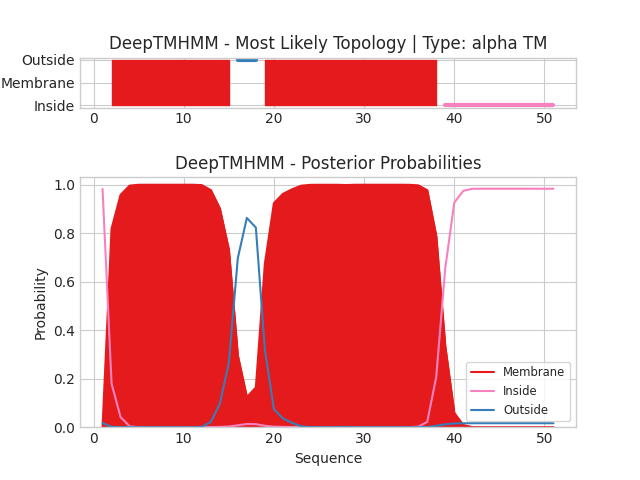 Causa_49 (tRNA)
43322-43393
Causa_49 (tRNA, 43322-43393)
Class analysis – 
tRNA-Glu(ctc)
    72 bases, Infernal score 70.3
    Sequence [43322,43393]
Causa_50
Causa_50
Gene Call and Functional Annotation Checklist and Notes – SH
 
Gene assignment: Causa_50
 
Gene Call Annotation - Glimmer called it at 43599
Coding Potential: no strong coding potential (some atypical)
Start codon: GTG
BLASTp: no results in DNA master, none in BLASTp either
Gap/Overlap: around 13 bp gap between 49 and 52, gene 51 is fully overlapped by 50
RBS: current start is most favorable
Starterator: no data
Is this a gene: No
Suggested start site (first base coordinate): N/A
Causa_50
Gene Call and Functional Annotation Checklist and Notes – EP
 
Gene assignment: Causa_50 (43599, 43420)
Gene Call Annotation - Original Glimmer call @bp 43599 has strength 5.40 ** not called by GeneMark
Coding Potential: Atypical coding potential in s, no coding potential in tb and smeg.
Start codon: GTG
BLASTp: 1:1 alignment with low e value. Only one hit on Blastp
Gap/Overlap: tRNA is completely imbedded in protein 50. The next tRNA is 20 bp upstream and the next protein is 200 bp upstream
RBS: RBS score does not support the start codon
Starterator: No starterator presented
Is this a gene: No
Suggested start site (first base coordinate):
Causa_50
Note added by JS

original gene 50 (43420-43599, REV)- deleted, no CP and overlaps with Aragorn-called tRNA; neither has strong metrics but tRNA was called by Aragorn
Causa_51 (tRNA)
43440-43524
Causa_51 (tRNA, 43440-43524)
Class analysis – 
tRNA-Ser(gct)
    85 bases, Infernal score 24.8 (but identified in Aragorn)
    Sequence [43440,43524]
Causa_52 (tRNA)
43617-43691
Causa_52 (tRNA, 43617-43691)
Class analysis – 
tRNA-Leu(cag)
    75 bases, Infernal score 48.1
    Sequence [43617,43691]
Causa_53 (tRNA)
43701-43776
Causa_53 (tRNA, 43701-43776)
Gene Call and Functional Annotation Checklist and Notes – AM

tRNAscan-SE tRNA#5 (43701-43776)
Aragorn tRNA#4 (43701-43776)
DNA Master Causa_53 (43701-43776)

all programs have called this RNA, with the same tRNA type, tRNA-Pro: YES 

the anticodon loop is the preferred 7 base length and has an easily identified anticodon sequence 
9 bp, but easily identified anticodon sequence (GAA)

the essential features of each loop and stem are present: YES

the total length is 70-85 nucleotides: YES, 76 bp

the tRNA length is correctly identified in the Aragorn tRNA (1.2.41) on-line version: YES

the charged amino acid is one of the standard amino acids: YES- Phe

Infernal score in tRNAScan-SE is >35: YES, 58.6

the tRNA gene does not overlap a protein-coding gene: Correct
Causa_53 (tRNA, 43701-43776)
Class analysis – 
tRNA-Phe(gaa)
    76 bases, Infernal score 58.6
    Sequence [43701,43776]
Causa_54
Causa_54
Gene Call and Functional Annotation Checklist and Notes – MK
 
Gene assignment:Causa_54 (43799-44098) Glimmer called same starts- Glimmer at 43799

Gene Call Annotation -
Coding Potential: covers all of coding potential
Start codon: ATG
BLASTp:. Contains only one hit with a 1:1 alignment with a E value of 4.8E-4
Gap/Overlap: contains a 24 length gap between genes 52 and 54. Also contains a 125 length gap between gene 54 and 55.
RBS: RBS score is ok; z value: 1.185 and final score: -6.664; has the worst z value but the best final score
Starterator: somewhat supports auto annotation site. Some of the start sites are aligned with other tracks. None of them are 100% aligned however, 
Is this a gene: yes
Suggested start site (first base coordinate):  no change (43799)

Functional Annotation –
BLASTp:  contains only 5 hits with all of them calling hypothetical proteins
HHpred:; EII-GUT ; PTS system enzyme II sorbitol-specific factor (probability-72.41) link
Synteny:  adjacent to lysin A (StAugustine gene 53)
TMD: no transmembrane domains
Predicted gene function: NKF
 
Notes:
Causa_54
Gene Call and Functional Annotation Checklist and Notes – ZG

 
Gene assignment:   Cuasa_54 (43799-44098)  Glimmer and GeneMark called start site 43799
Gene Call Annotation - 
Coding Potential: Covers all coding potential
Start codon: ATG
BLASTp: Alignment is 1:1 with an E-value higher than 0.
Gap/Overlap: 74-bp gap to gene 55
RBS: Acceptable
Starterator: N/A
Is this a gene:  Yes
Suggested start site (first base coordinate):  43799 (No change)

Functional Annotation –
BLASTp:  Multiple top hits hypothetical protein SEA_ZENTENO07_39 [Mycobacterium phage Zenteno07]
HHpred: Probability 72.41% PF03608.18 ; EII-GUT ; PTS system enzyme II sorbitol-specific factor
Synteny:  N/A
TMD: 0
Predicted gene function: hypothetical protein
 
Notes:  There was no startorator data that was able to help with my decision however, I still concluded this must be a gene that shouldn’t extend or reduce.

Notes: There is not enough support that shows this isn’t a hypothetical gene.
Causa_55 (tRNA)
44172-44246
Causa_55 (tRNA, 44172-44246)
Gene Call and Functional Annotation Checklist and Notes – AM

tRNAscan-SE tRNA#6 (44172-44245)
Aragorn tRNA #5 (44172-44246)
DNA Master Causa_55 (44172-44248)

all programs have called this RNA, with the same tRNA type, tRNA-Pro: YES

the anticodon loop is the preferred 7 base length and has an easily identified anticodon sequence 
9 bp, anticodon sequence- TTG

the essential features of each loop and stem are present: YES

the total length is 70-85 nucleotides: YES, 75 bp

the tRNA length is correctly identified in the Aragorn tRNA (1.2.41) on-line version: YES
Change DNA Master to  (44172-44246)

the charged amino acid is one of the standard amino acids: YES, Pro

Infernal score in tRNAScan-SE is >35: YES, 66.8

the tRNA gene does not overlap a protein-coding gene: Correct
Causa_55 (tRNA, 44172-44246) – do not know source
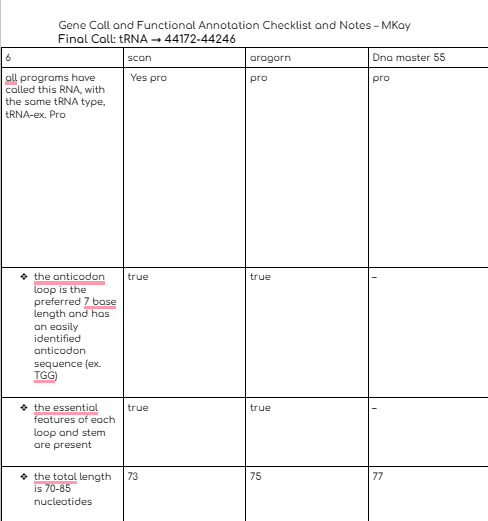 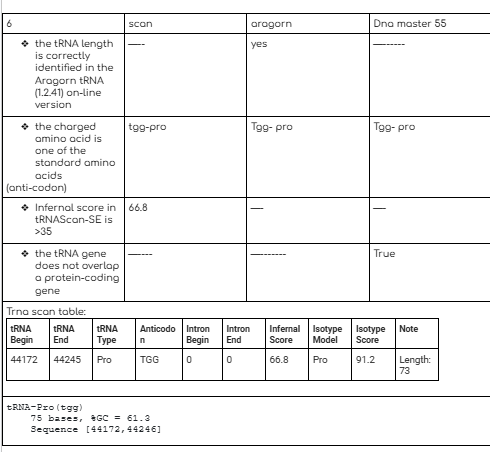 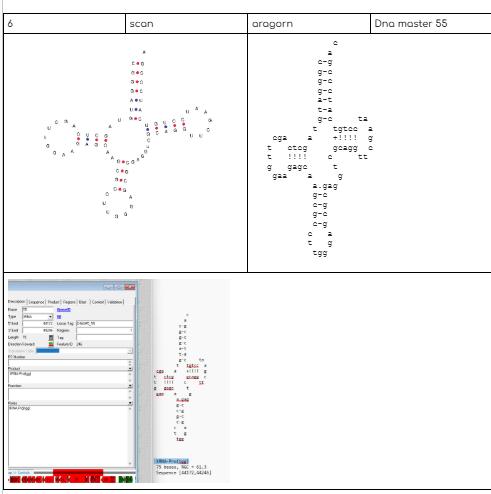 Link to notebook pages
Causa_55 (tRNA, 44172-44246)
Class analysis – 
tRNA-Pro(tgg)
    75 bases, Infernal score 66.8
    Sequence [44172,44246]
Causa_56
Causa_56
Gene Call and Functional Annotation Checklist and Notes – AM
 
Gene assignment:   Causa_56 (44247-44432)
*not called by GeneMark

Gene Call Annotation - 
Coding Potential: very minimal, only atypical
Start codon: GTG
BLASTp: no significant hits on DNA master BLASTp or PhagesDB BLASTp
Gap/Overlap: 18 bp overlap with gene 57 transcribed in opposite direction
RBS: acceptable for auto-annotated start site
Starterator: does not exist
Is this a gene: No
Suggested start site (first base coordinate): not a gene
 
Functional Annotation –
BLASTp:  no significant hits
HHpred: no significant hits
Synteny:  not found in St. Augustine
TMD: No TMD
Predicted gene function: Not a gene
 
Notes: very little coding potential, doesn’t match anything in the databases
Causa_56
Gene Call and Functional Annotation Checklist and Notes – MK
 
Gene assignment:Causa_56 (44247-44432) Glimmer at 44432*not called by genemark

Gene Call Annotation -
Coding Potential: no strong coding potential to be found on GeneMark
Start codon: GTG
BLASTp: only contains only one hit that is a 21:885 alignment and an E value of 9. 20
Gap/Overlap:  contains an 18 base/pair overlap between genes 56 and 57. Also contains a 2 base/pair overlap between genes 55 and 56. 
RBS: does not support auto annotation site. Z value: 1.305; Final score: -6.060
Starterator: phamerator says ” Orpham, no data”
Is this a gene: no
Suggested start site (first base coordinate):  

Functional Annotation –
BLASTp:  
HHpred:
Synteny:  
TMD: 
Predicted gene function:

 
Notes:
Causa_56
Note added by JS – 

original gene 56 (44247-44432, REV) - deleted, no CP, little sequence opportunity for divergent promoter sequences required for this gene and gene 57
Causa_57
Causa_57
Gene assignment: Causa57(44415-45965) DNA Master -DH
Gene Call Annotation
Coding Potential: All coding potential cover
Start codon:GTG
BLASTp: First 3 top hits shown to be 1:1 alignment with 0 e value
Gap/Overlap: No relevant
RBS: The start site does have the greatest Z-score and has the second closest final score to zero   
Starterator: Support auto annotation
Is this a gene?  Yes
Suggested start site (first base coordinate): 44415 
Functional Annotation –
BLASTp: endolysin [Mycobacterium phage Thonko], endolysin [Mycobacterium phage Saguaro], endolysin [Mycobacterium phage CRB2]
HHpred:3D2Y_A	N-acetylmuramoyl-L-alanine amidase amiD; ZINC AMIDASE, PGRP, Peptidoglycan Recognizing Protein, AmpD, N-ACETYLMURAMYL-L- (99.3%, significant) 
Synteny: No synteny
TMD: None
Predicted gene function:endolysin
Causa_57
Gene Call and Functional Annotation Checklist and Notes – MH
 
Gene assignment: Causa_57 (44415-45965) Glimmer called start at 44415, GeneMark called start at 44367
 
Gene Call Annotation - 
Coding Potential: seems to cover all strong coding potential 
Start codon: GTG
BLASTp: no 1:1, top hits are 1:20, e-value 0.0E0  
Gap/Overlap: 18 bp overlap with gene 56, GeneMark start site would cause 66 bp overlap 
RBS: supports Glimmer start site 
Starterator: supports Glimmer start site 
Is this a gene: YES
Suggested start site (first base coordinate): 44415 (original Glimmer start site) 
 
Functional Annotation –
BLASTp: top hit is endolysin (e-value 0.0)
HHpred: top hit is Peptidoglycan Recognizing Protein (99.3%)
Synteny: similar to gene 53 on StAugustine, which has function: lysin A. Many other similar genes on phagesdb also are listed as lysin A. 
TMD: none 
Predicted gene function: lysin A
Causa_57
Re-evaluation by JS – 

Leave original start site at 44367; do not change as suggested by students
Causa_58
Causa_58
Gene Call and Functional Annotation Checklist and Notes – MKay 
 
Gene assignment:  Causa_58 (45965-47167) glimmer call: 45965 GeneMark call: same

Gene Call Annotation - 
Coding Potential: fully covered
Start codon: atg
BLASTp: top 3 are 1:1 (e: 0.0; e-178)
Gap/Overlap: no gap/overlap
RBS: not best- (z: 1.584 ; fin: -5.789) but best rbs cuts gene by well over half
Starterator: supports anno-call 
Is this a gene: yes
Suggested start site (first base coordinate): 45965 (nc)
 
Functional Annotation –
BLASTp: lysin B (e: 0.0)
HHpred: so many many with 90+ probability but theyre almost all different and non line up with the function lysin B that everything called
Synteny: lysin B 
	Phagesdb: lysin B 
TMD: 
Predicted gene function: lysin B
Causa_58
Gene Call and Functional Annotation Checklist and Notes – TN
 
Gene assignment:  Causa_58 (45965-47167) Genemark and Glimmer called same start site at 45965 
Gene Call Annotation - 
Coding Potential: Coding potential is covered by gene
Start codon: ATG
BLASTp: 1:1 alignment with Lysin B, very low e-values
Gap/Overlap: 1 bp overlap
RBS: RBS score is valid for original start site
Starterator: Supports original start site
Is this a gene: YES
Suggested start site (first base coordinate): 45965
 
Functional Annotation –
BLASTp: 100% identity with Lysin B protein, low e-value
HHpred: gives conflicting results, 99.9% prob with alpha/beta sandwich, no lysin B hits on HHpred but lots of other results
Synteny:  Similar gene in StAugustine is called as lysine-b protein
TMD:  N/A
Predicted gene function: lysin B
 
Notes: Check with the class
Causa_58.5 (gap)
Causa_58.5 (gap)
Gene Call and Functional Annotation Checklist and Notes – EP
 
Gene assignment: Causa Gap_58.5
Gene Call Annotation - 
Coding Potential: No strong coding potential
Start codon: 
BLASTp: 
Gap/Overlap: 
RBS: 
Starterator: 
Is this a gene: No
Suggested start site (first base coordinate):
Causa_58.5 (gap)
Gene Call and Functional Annotation Checklist and Notes – TN
 
Gene assignment: Causa gap 58.5 

Gene Call Annotation - 
Coding Potential: No coding potential
Start codon: 
BLASTp: 
Gap/Overlap: 
RBS: 
Starterator: 
Is this a gene: NO
Suggested start site (first base coordinate): 
 
Functional Annotation –
BLASTp:  
HHpred: 
Synteny: 
TMD: 
Predicted gene function: 
 
Notes:
Causa_59
Causa_59
****************************************************************************

Gene Call and Functional Annotation Checklist and Notes – JG
Gene assignment: Causa_59 (47350-47532) (reverse)
Gene Call Annotation -
Coding Potential: No coding potential covered.
Start Codon:ATG
BLASTp: (only one hit) E-Value is 0.08 (90 score) on DNA Master the average rounded alignment is around 62% and similarity of around 67% average 
Gap/Overlap: Yes Gene 60 ends at 47532 and gene 59 starts on 47532 overlap of 1 bp
RBS: yes supports ,Higher  Z-Value with a low final score
Starterator: Supports start site overall when looking at St.Augustine and other variables.
Is this a gene: Not certain but going off of an educated guess. I would yes but very questionable function.
Suggested start site (first base coordinate):30771 is looking good
Functional Annotation –
BLASTp:Nothing comes up on the website only on DNA master
Synteny: does not line up nor function
HHpred:[PF13471.11]	; Transglut_core3 ; Transglutaminase-like superfamily[51.68] Probability
TMD:Zero found
Predicted gene function: X
Notes: 
Potential start sites: (suggested) 
******************************************************************************
Causa_59
Gene Call and Functional Annotation Checklist and Notes – DB
 
Gene assignment:  Causa_59 (47350-47532) REV Glimmer and Genemark call the same start site.
 
Gene Call Annotation - 
Coding Potential: Gene is NOT covered by all of coding potential. Coding potential extends at least 30 bp upstream of called start site. Only available site for extension would still not cover all of coding potential.
Start codon: ATG
BLASTp: Only one blastp result, 9:14, to mycobacterium phage LilMcDreamy. After blasting extended genome in NCBI, no results were found. Usual sequence also showed no results.
Gap/Overlap: 1 bp overlap with the end of gene 60. Extending the gene to compensate for the extra coding potential would create a 19 bp overlap with gene 60.
RBS: Okay RBS score; final value is very high. Other possible start site (for extension) has a worse RBS score.
Starterator: Not very helpful. Only two members, Causa and StAugustine, both of which have their own track. Causa has the most annotated start but does not call it, though this is not very significant due to the fact that this pham has only one other member and only one other manual annotation to reference. 
Is this a gene: YES
Suggested start site (first base coordinate): 47532 (no change)
 
Functional Annotation –
BLASTp:  No significant similarities were found.
HHpred: No significant results. All results show probabilities below 55%. 
Synteny:  Located in a similar area as compared to StAugustine. StAugustine’s corresponding gene is located downstream of DNA binding protein. 
TMD: No transmembrane potential
Predicted gene function: NKF
 
Notes: Returned to BLASTp after checking starterator to blast extended gene. Only one other gene in phagesdb, no functional annotations listed. Only other member is StAugustine.
Causa_59
Note added by JS – 

original gene 59 (47350-47532, REV) - strong CP upstream of called start but results in larger 18 bp overlap, upstream start also has poorer RBS, extension provides no benefit to BlastP results (still no significant hits)
Causa_60
Causa_60
Gene Call and Functional Annotation Checklist and Notes – SH
 
Gene assignment: Causa_60
 
Gene Call Annotation - glimmer called it at 47828
Coding Potential: fully covered
Start codon: ATG
BLASTp: aligned 38:46, E value is 5.4 x10^-10
Gap/Overlap: small gap (around 10 bp) between 60 and 61
RBS: original start site has the highest score
Starterator: only one track
Is this a gene: Yes
Suggested start site (first base coordinate): 47828 (no change)
 
Functional Annotation – DNA binding protein
BLASTp: DNA binding protein was a top hit, helix-turn-helix DNA binding domain protein was the next highest hit.
HHpred: helix-turn-helix was top hit, DNA binding protein was second
Synteny: DNA binding protein
TMD: 
Predicted gene function: DNA binding protein
Causa_60
Gene assignment: Causa60(47532-47828) DNA Master- DH
Gene Call Annotation
Coding Potential: All coding potential cover
Start codon:ATG
BLASTp: PhagesDB BLAST suggests an E-value of 5e-54 with a score of 208 bits​.
Gap/Overlap: 1 bp overlap with 0 gaps
RBS: The start site does have the second greatest Z-score and has the closest final score to zero 
Starterator: support Auto start
Is this a gene?  yes
Suggested start site (first base coordinate):  47828
Functional Annotation –
BLASTp: hypothetical protein [Mycobacterium sp. OTB74], DNA binding protein [Mycobacterium phage Phaedrus], helix-turn-helix DNA-binding protein [Mycobacterium phage Mortcellus]
HHpred:[8DGL_C]	Recombination Directionality Factor RdfS; Excisionase, Recombination Directionality Factor, winged helix-turn-helix, sup (98.91%, significant)
Synteny: No synteny
TMD:  None
Predicted gene function: DNA binding protein
Causa_60
Re-evaluation by JS – 

original gene 60 (47532-47828, REV) - suggest extension to start 47937 resulting in 4-bp overlap with equally strong RBS, extension of 3 codons has CP coverage support and does not impact structure prediction
Causa_61
Causa_61
Gene assignment: Causa_61 (48193-47834) Glimmer and GeneMark called same start  
 
Gene Call Annotation - 
Coding Potential: seems to cover all strong coding potential 
Start codon: ATG 
BLASTp: over 20 hits on DNAMaster, no 1:1, top hit is 7:6 (e-value 7.3E-25)
Gap/Overlap: 4 bp overlap with gene 62
RBS: supports auto-annotated start site (highest z-value and final score closest to 0) 
Starterator: no green on Causa track, but similar start sites were called on others 
Is this a gene: YES
Suggested start site (first base coordinate): 48193 (no change) 
 
Functional Annotation –
BLASTp: top hits are all helix-turn-helix DNA binding domain proteins (e-value 7E-25) 
HHpred: second to top hit is DNA-binding domain (97%)
Synteny: similar to StAugustine gene 57, which has function: DNA binding protein. Most similar genes on phagesdb are listed as helix-turn-helix DNA binding domain proteins. 
TMD: none 
Predicted gene function: helix-turn-helix DNA binding domain
Causa_61
Gene Call and Functional Annotation Checklist and Notes – MW
 
Gene assignment- Causa_61
Original Glimmer call at base pair 48193

Gene Call Annotation - 
Coding Potential: All coding potential is covered 
Start codon: ATG
BLASTp: DNA Master hits are not 1:1 but they are close 
Gap/Overlap: Gap of 366 base pair no other potential start 
RBS: Does not suggest any other start site 
Starterator: Another start site is not suggested 
Is this a gene: Yes 
Suggested start site (first base coordinate): 48193
 
Functional Annotation –
BLASTp: Suggests a helix-turn-helix DNA binding domain
HHpred:

Synteny:  does not suggest another function 
TMD: Straight line no concern 
Predicted gene function: helix-turn-helix DNA binding domain
Causa_62
Causa_62
Gene Call and Functional Annotation Checklist and Notes – MH
 
Gene assignment: Causa_62 (48531-48190) Glimmer called start at 48531, GeneMark called start at 48537
 
Gene Call Annotation - 
Coding Potential:  
Start codon: ATG
BLASTp: some 1:1 hits, some 1:5 hits, top hit is 1:5 (e-value 1.2E-21)
Gap/Overlap: about 170 bp gap between gene 63 
RBS: not helpful in this case, z-values and final scores are almost identical for both starts  
Starterator: no green on Causa track, but StAugustine called start site similar to the 48531 site 
Is this a gene: YES 
Suggested start site (first base coordinate): 48531 (Glimmer-called start site) 
 
Functional Annotation –
BLASTp: top hit is hypothetical protein (e-value 3E-26) 
HHpred: top hit is T4 endonuclease V (99.95%)
Synteny: similar to gene 58 on StAugustine, which has no function listed. No other similar genes listed on phagesdb.  
TMD: none 
Predicted gene function: no known function
Causa_62
Gene Call and Functional Annotation Checklist and Notes – MW
 
Gene assignment- Causa_62 
Original Glimmer call at base pair 48531 and Genemark calls at base pair 48537

Gene Call Annotation - 
Coding Potential: All coding potential is covered
Start codon: ATG
BLASTp: Nearly all hits are 1:1 ratio
Causa_Draft_62, function unknown, 113                                 235   4e-62 
StAugustine_58, function unknown, 148                                 231   7e-61
Gap/Overlap: 
RBS: No other suggested call site 
Starterator: Supports the original Glimmer call 
Is this a gene: yes 
Suggested start site (first base coordinate): 48531
 
Functional Annotation –
BLASTp:  does not support a function 
HHpred:

Synteny:  does not support a function
TMD: Straight Line 
Predicted gene function: NKF
Causa_62
Re-evaluation by JS – 

original gene 62 (48190-48531, REV) - suggest start at 48543, supported by CP, reduces gap to adjacent 5'-side gene, retains strong RBS, improves (slightly) BlastP hit results
Causa_62.5 (gap)
Causa_62.5 (gap)
Gene assignment: Causa 18.5 DNA Master-DH

Gene Call Annotation -
Coding Potential: no cp
Start codon: no
BLASTp:. no
Gap/Overlap: no
RBS: no
Starterator: none
Is this a gene: no
Suggested start site (first base coordinate):  

Functional Annotation –
BLASTp: no
HHpred:mo
Synteny: no
TMD: no
Predicted gene function:
Causa_62.5 (gap)
Gene Call and Functional Annotation Checklist and Notes – DB
 
Gene assignment:  Gap between 62 (48531) and 63 (48883)
 
Gene Call Annotation - 
Coding Potential: No strong coding potential 
Start codon: 
BLASTp: 
Gap/Overlap: 
RBS: 
Starterator:
Is this a gene: NO
Suggested start site (first base coordinate):
Causa_63
Causa_63
****************************************************************************

Gene Call and Functional Annotation Checklist and Notes – JG
Gene assignment: Causa_63 (48605-48886) (reverse)
Gene Call Annotation -
Coding Potential:Virtually all coding potential covered,
Start Codon:GTG
BLASTp: x nothing on DNA master
Gap/Overlap: No, end 3’ 8010 for gene 12 and gene 13 end 5’8072
RBS: Yes supports (mostly) , Medium Z-Value with a low final score 
Starterator: Supports start only one track
Is this a gene: evidence says yes
Suggested start site (first base coordinate): 48886
Functional Annotation – 
BLASTp: x (nothing detected)
Synteny:does not line up
TMD:Zero found
HHpred:[SCOP_d3lupa1] c.119.1.0 (A:1-282) automated matches {Streptococcus agalactiae [TaxId: 208435]} | CLASS: Alpha and beta proteins (a/b),	(91.4) probability
Predicted gene function: NKF
Potential start sites: (suggested) 
******************************************************************************
Causa_63
Gene Call and Functional Annotation Checklist and Notes – EP
 
Gene assignment: Causa_63 (48886, 48605)
Gene Call Annotation - Original Glimmer call @bp 48886 has strength 8.46
Coding Potential: Strong coding potential
Start codon: AGT
BLASTp: 1:1 alignment with low e value
Gap/Overlap: Overlap with gene 64 over 4 bp.
RBS: RBS score supports start value
Starterator: Only one track so inconclusive
Is this a gene: Yes
Suggested start site (first base coordinate): No change (48886)
 
Functional Annotation – St Augustine calls NKF
BLASTp: Does not show any function
HHpred: SCOP_d3lupa1 c.119.1.0 (A:1-282) automated matches {Streptococcus agalactiae [TaxId: 208435]} | CLASS: Alpha and beta proteins (a/b), FOLD: DAK1/DegV-like, SUPFAM: DAK1/DegV-like, FAM: automated matches with probability of 91%
Synteny: Supports NKF with St Augustine 
TMD: 
Predicted gene function: NKF
 
Notes:
Causa_64
Causa_64
Gene Call and Functional Annotation Checklist and Notes – MKay
 
Gene assignment:  Causa_64 (48883-49158) rev glimmer call: 49158 GeneMark call: same

Gene Call Annotation - 
Coding Potential: strong- fully covered
Start codon: ATG
BLASTp: only causa and StAugustine are 1:1 (e:2e-46)
Gap/Overlap: 4 bp overlap
RBS: 2nd best (z: 2.764; Fin: -3.356)
Starterator: supports auto-anno
Is this a gene: yes
Suggested start site (first base coordinate): 49158- nc
 
Functional Annotation –
BLASTp: nsh
HHpred: nsh
Synteny:  none
	Phagesdb: none
TMD: none
Predicted gene function: NKF
Causa_64
Gene Call and Functional Annotation Checklist and Notes – TN
 
Gene assignment: Causa_64 (49158-48883) Glimmer and genemark called same start at 49158

Gene Call Annotation - 
Coding Potential: Coding potential is covered, possible extension
Start codon: ATG
BLASTp: No high alignments, high e-value
Gap/Overlap: 1 bp overlap
RBS: Support extension
Starterator: Support original start site
Is this a gene: YES
Suggested start site (first base coordinate): 49158
 
Functional Annotation –
BLASTp: no hits detected
HHpred: no high probability hits
Synteny: Similar gene in St Augustine has NKF
TMD: No TMD
Predicted gene function: NKF
 
Notes:
Causa_64
Note added by JS – 

original gene 64 - leave start, no evidence supporting extension
Causa_64.5 (gap)
Causa_64.5 (gap)
Gene Call and Functional Annotation Checklist and Notes – ZG

 
Gene assignment:   Cuasa_ 64.5 gap
Gene Call Annotation - 
Coding Potential: No coding potential
Start codon: N/A
BLASTp: N/A
Gap/Overlap: 213-bp gap
RBS: N/A
Starterator: N/A
Is this a gene:  No
Suggested start site (first base coordinate):  N/A (No change)

Functional Annotation –
BLASTp:  
HHpred:
Synteny:  
TMD: 
Predicted gene function:
 
Notes: There is no data that proves this gap is a gene
Causa_64.5 (gap)
Not a gene (Stella) – note added by JS
Causa_65
Causa_65
Gene Call and Functional Annotation Checklist and Notes – MM
 
Gene assignment: Causa_65 (49371-50066) Glimmer and GeneMark called the same start site.
 
Gene Call Annotation - 
Coding Potential: All the coding potential is covered at the 50066 start site.
Start codon: ATG
BLASTp: Alignment for top hit is 123:2, and even though all top hits contain low e-values, this data suggests the start site could be extended.
Gap/Overlap: Contains an overlap of 4 bps, so it is not recommended that this gene be extended.
RBS: Has a high Z score with a low final score, indicating the current start site is favored. 
Starterator: Only compared against StAugustine, but they both called the same start site.
Is this a gene: YES
Suggested start site (first base coordinate): 50066 (no change)

Functional Annotation –
BLASTp: All top hits indicate an unknown function 
HHpred: Top hits contain low probabilities, supporting the gene having no function
Synteny: Cannot identify a function
TMD: NO TMD’s
Predicted gene function: NKF (no known function)
Notes:
Causa_65
Gene Call and Functional Annotation Checklist and Notes – DB
 
Gene assignment:  Causa_65 (49371-50066) REV. Genemark called the same start site. 
 
Gene Call Annotation - 
Coding Potential: Gene is covered by all of coding potential. 
Start codon: ATG
BLASTp: poor alignments with good e values.
Gap/Overlap: 4 bp overlap with the end of gene 66 and start of gene 65. 
RBS: poor RBS score but gene cannot be extended or shortened without creating a large gap or overlap, and RBS scores are worse at other sites.
Starterator: Causa and StAugustine are the only two phages and each share different lanes. Support each other’s start sites.
Is this a gene: YES
Suggested start site (first base coordinate): 50066 (no change)
 
Functional Annotation –
BLASTp:  All top hits show hypothetical proteins with relatively low e values.
HHpred: No significant results. Very low e values
Synteny:  Located in an area that is also unannotated in StAugustine
TMD: no TMDs
Predicted gene function: NKF
 
Notes: StAugustine is the only other gene in phagesdb, unannotated.
Causa_66
Causa_66
Gene Call and Functional Annotation Checklist and Notes – SH
 
Gene assignment: Causa_66
 
Gene Call Annotation - 
Coding Potential: coding potential gap around pb 50200, an upper strand has a lot of coding potential that overlaps the gap at 50200
Start codon: ATG
BLASTp: aligned 1-110, E value is 3.26
Gap/Overlap: 4 bp overlap with 67 and 1 bp overlap with 65
RBS: not great score, start at 50200 is best
Starterator: 1 track
Is this a gene: Yes
Suggested start site (first base coordinate): 50332 (no change)
 
Functional Annotation – NKF
BLASTp:  no similarities found
HHpred: DNA Binding Protein
Synteny:  no function listed
TMD: None
Predicted gene function:NKF
 
Notes: odd coding potential pattern
Causa_66
Gene assignment: Causa66(50063-50332) DNA Master-DH
Gene Call Annotation
Coding Potential: All coding potential cover
Start codon:ATG
BLASTp: two top hits are 1:1 with a difference of e2 small
Gap/Overlap: Has a 4bp overlap
RBS:  The start site does have the third greatest Z-score and has the second closest final score to zero 
Starterator: supports auto annotation
Is this a gene?   yes
Suggested start site (first base coordinate):  50332
Functional Annotation –
BLASTp: No results
HHpred: [6K5X_A]	UPF0335 protein CCNA_03428; C. crescentus, NAPs, DNA BINDING Domain, DNA BINDING PROTEIN; 2.086A {Caulobacter vibrioides   (90.4%, significant)
Synteny: No synteny
TMD: None
Predicted gene function: NKF
Causa_67
Causa_67
****************************************************************************

Gene Call and Functional Annotation Checklist and Notes – JG
Gene assignment: Causa_67 (51033-50329) (reverse)
Gene Call Annotation -
Coding Potential: Partial coding potential covered.
Start Codon:ATG
BLASTp: (great hits returned) E-Value is 0 (600-700 score) on DNA Master the average rounded alignment is around almost 100% and similarity of around 70% average 
Gap/Overlap: No, Gene 68 ends 5’ at 51119 and gene 67 starts on 50329 3’
RBS: yes supports ,Higher  Z-Value with a low final score
Starterator: I don't believe this supports the start site
Is this a gene: Not certain again i'm going to say most likely yes
Suggested start site (first base coordinate):50329 is looking good
Functional Annotation – 
BLASTp:FAD-dependent thymidylate synthase [Mycobacterium marinum], FAD-dependent thymidylate synthase [Mycobacterium marinum], FAD-dependent thymidylate synthase [Mycobacterium marinum], e value in the x10-90 areas. Score of 280
Synteny: does not line up nor function
HHpred: [ 4P5A_D]Thymidylate synthase ThyX; Tetramer, UMP/dUMP methylase, ThyX homolog, TRANSFERASE; HET: FAD, 5BU; 1.76A {Streptomyces c[100 probability]
TMD:Zero found
Predicted gene function: ThyX-like thymidylate synthase)
Notes: every hit is the same for the gene.
Potential start sites: (suggested) 
******************************************************************************
Causa_67
Gene Call and Functional Annotation Checklist and Notes – DB
 
Gene assignment:  Causa_67 (50329-51033) REV Glimmer and Genemark call the same start site
 
Gene Call Annotation - 
Coding Potential: Gene is covered by all of coding potential, but coding potential extends about 50 bp beyond called start site. There are available start sites upstream of called start that would cover coding potential.
Start codon: ATG
BLASTp: Results show 1:1, 4:3, 6:15, 4:1. 3:4, etc., all with e values of 0.0. 
Gap/Overlap: ~90 bp gap with the end of gene 68 and start of gene 67. Extending the gene would close the gap some, making it only about 40 bp long.
RBS: Good RBS score. Extending the gene would have a poorer RBS site. 
Starterator: Supports called start site, though Causa has its own track. 
Is this a gene: YES
Suggested start site (first base coordinate): 51033 (no change)
 
Functional Annotation –
BLASTp:  Top hits show FAD-dependent thymidylate synthase, ThyX-like thymidylate synthase, and thymidylate synthase, all with very good e values.
HHpred: Top results show thymidylate synthase and ThyX-like thymidylate with probabilities of 100%. 
Synteny:  StAugustine does not show a corresponding gene. In phagesdb, some annotated phages in the genelist are located in a similar area in the genome as compared to Causa, though it appears that there is great variability in where this gene is located. 
TMD: 
Predicted gene function: ThyX-like thymidylate synthase
 
Notes: Functional annotated genes in phagesdb show ThyX-like thymidylate synthase.
Causa_67
Note added by JS – 

original gene 67 (53029-51033, REV) - can change start to 51081 based on strong CP up to this point in sequence (can we leave strong CP?); however, this change does not improve other metrics, is NOT identified in other annotated genes, and results in big reduction in RBS.  Kept starting site as is based on preponderance of evidence - but still question strong CP through upstream sequence.
Causa_68
Causa_68
Gene Call and Functional Annotation Checklist and Notes – ZG

 
Gene assignment:   Cuasa_68  (51119 - 51649) Glimmer and GeneMark called start site 51649
Gene Call Annotation - 
Coding Potential: Covers all strong coding potential
Start codon: ATG
BLASTp: varying ranganges not close to 1:1 top hit being query 36 - 169 target 45 - 172 with an E-value higher than 0.
Gap/Overlap: 4-bp overlap to gene 69
RBS: Acceptable 
Starterator: N/A
Is this a gene:  Yes
Suggested start site (first base coordinate):  51649 (No change)

Functional Annotation –
BLASTp:  Multiple top hits hypothetical protein SEA_EVAA_43 [Gordonia phage Evaa]
HHpred: Probability 30.67 6WMK_D Beta sheet heterodimer LHD29 - Chain B; Transferrin, DE NOVO DESIGN, DE NOVO PROTEIN; 2.2A {N/A}
Synteny: N/A 
TMD: 0 
Predicted gene function: Hypothetical proteins
 
Notes:  There is no information that shows me I should change the position of this gene.

Notes: Even though the HHpred results didn’t show any hypothetical proteins the probabilities were too low to use them as any guidelines
Causa_68
Gene Call and Functional Annotation Checklist and Notes – TN
 
Gene assignment:  Causa_68 (51649-51119) Genemark and Glimmer called same start site at 51649
Gene Call Annotation - 
Coding Potential: Coding potential is covered by the gene
Start codon: ATG
BLASTp: No strong hits with high e-values
Gap/Overlap: 4 bp overlap with gene 69
RBS: Good RBS score  for current start site
Starterator: Support original start site
Is this a gene: YES
Suggested start site (first base coordinate): 51649
 
Functional Annotation –
BLASTp: No strong hits with blastp
HHpred: No strong hits, high e-value and low probability
Synteny:  Similar gene in StAugustine has NKF
TMD: No transmembrane domains
Predicted gene function: NKF
 
Notes:
Causa_69
Causa_69
Gene Call and Functional Annotation Checklist and Notes – AM
 
Gene assignment:   Causa_69 (51646-52851)
 
Gene Call Annotation - 
Coding Potential: all strong coding potential covered
Start codon: ATG
BLASTp: 1:1 and 1:157 and 1:160 alignments, e-value: 1e-86
Gap/Overlap: 146 bp gap
RBS: supports auto-annotated start site
Starterator: only shows alignment with St. Augustine start site
Is this a gene: Yes
Suggested start site (first base coordinate): 52851
 
Functional Annotation –
BLASTp:   top hits exonuclease and hypothetical proteins
HHpred: Mitochondrial genome maintenance exonuclease 1; human MGME1, DNA complex, DNA exonuclease, DNA BINDING PROTEIN; UvrD/REP helicase; DNA, DNA BINDING PROTEIN, DNA BINDING PROTEIN-DNA complex
Synteny:  RecB-like exonuclease/helicase
TMD:
Predicted gene function: RecB-like exonuclease/helicase
 
Notes: No earlier start site to consider
Causa_69
Gene Call and Functional Annotation Checklist and Notes – MK
 
Gene assignment:Causa_69 (51646-52851) Glimmer called same starts- Glimmer at 52851

Gene Call Annotation -
Coding Potential: covers all of coding potential and could even extend.
Start codon: ATG
BLASTp: shows 25 total hits with only one showing a 1:1 alignment.  However all e values are 0.0E0
Gap/Overlap: contains a 4 base/pair overlap between genes 68 and 69. Also contains a 146 gap between genes 69 and 70(has a gap in between these 2 genes)
RBS: supports the auto annotation site. Z value: 2.516; and a final score: -4.416
Starterator: does not really support auto annotation sites. The only track that is aligned with Causa_69 is St.Augustine. The rest of the tracks do not really align 
Is this a gene:yes
Suggested start site (first base coordinate):  no change (52851)

Functional Annotation –
BLASTp:  top hits call exonuclease or hypothetical proteins
HHpred:Mitochondrial genome maintenance exonuclease 1; human MGME1, DNA complex, DNA exonuclease, DNA BINDING PROTEIN; 2.702A { (probability-99.78) link
Synteny:  not adjacent to any known function gene compared with St.Augustine
TMD: non transmembrane domain
Predicted gene function: RecB-like exonuclease/helicase
 
Notes: phagesDB pham members contain functions like exonuclease, and helicase subunits
RecB-like exonuclease/helicase-can be referred to as an enzyme
Causa_69.5 (gap)
Causa_69.5 (gap)
****************************************************************************
Gene Call and Functional Annotation Checklist and Notes – JG
Gene assignment: Causa_69.5_GAP (52851-52997) 
Gene Call Annotation -
Coding Potential: partial coding potential covered in the first half (ish)
Start Codon: TTG (X) does not matter
BLASTp:DNA master says Singe hit at 82 score and a 4.54	e-value 50.00 percent identity, 61% similarity. 8.5 percent aligned 
Gap/Overlap: (52851-52997) 
RBS: one hit 1.145 Z-Value, final score -6.9 final score 
Starterator: x
Is this a gene: Educated guess saying No
Suggested start site (first base coordinate) 52997
Functional Annotation – 
Synteny: Nothing lines up with any other gaps (no support)
BLASTp: X (nothing comes up even when comparing with other sources or on NCIB)
TMD: ZERO 
HHpred: [2KZ5_A]Transcription factor NF-E2 45 kDa subunit; Structural Genomics, NORTHEAST STRUCTURAL GENOMICS CONSORTIUM (NESG), PSI-2,(13.87 probability) 
******************************************************************************
Causa_69.5 (gap)
Gene Call and Functional Annotation Checklist and Notes – MW
 
Gene assignment-  Causa Gap between genes 69 and 70 
 
Gene Call Annotation - 
Coding Potential: 
Start codon: 
BLASTp: 
Gap/Overlap: 
RBS: 
Starterator:
Is this a gene: No
Suggested start site (first base coordinate):
Causa_70
Causa_70
Gene Call and Functional Annotation Checklist and Notes – MM
 
Gene assignment: Causa_70 (52997-53212) Glimmer and GeneMark called the same start site.
 
Gene Call Annotation - 
Coding Potential: Most of the coding potential is accounted for at the 53212 start site.
Start codon: ATG
BLASTp: Only one hit with a high e-value, indicating there are not any genes similar to this. 
Gap/Overlap: No gap or overlap
RBS: Current start site has the highest Z value and lowest final score, so it should be kept. 
Starterator: Does not exist because there are no similar genes.
Is this a gene: YES
Suggested start site (first base coordinate): 53212 (no change)

Functional Annotation –
BLASTp: The top hits contained high e-values because there are no genes similar to this, so this information can not be utilized in the function analysis.
HHpred: Suggested two potential functions for this gene: transcription initiation factor or CPXC protein. However, this specific gene is likely not used for transcription and the CPXC protein found in phages tends to have a length slightly greater than 200, but in this gene, the length is slightly greater than 40. Since it is about ⅕ of the typical length, it has a wide variation and therefore this function can not be called in confidence, so this gene does not have a function. 
Synteny: No other genes similar to this, so synteny is not useful. 
TMD: No TMD’s
Predicted gene function: NKF (No Known Function)
Notes:
Causa_70
Gene Call and Functional Annotation Checklist and Notes – EP
 
Gene assignment: Causa_70 (53212, 52997)
Gene Call Annotation - Original Glimmer call @bp 53212 has strength 9.33
Coding Potential: Covers all coding potential
Start codon: ATG
BLASTp: 1:1 alignment with one low e value and the rest are still 1:1 alignment with higher e values
Gap/Overlap: overlap with gene 71 over 1 bp
RBS: RBS score supports start codon
Starterator: No data
Is this a gene: yes
Suggested start site (first base coordinate): No change (53212)
 
Functional Annotation – NKF
BLASTp:  doesn’t have hits on Blastp but DNA Master its a hypothetical protein
HHpred: 1VD4_A Transcription initiation factor IIE, alpha subunit; ZINC FINGER, Transcription; HET: ZN; NMR {Homo sapiens} SCOP: g.41.3.1 with probability of 94%
Synteny: Supports NKF
TMD: No TMD hits
Predicted gene function: NKF
 
Notes:
Causa_71
Causa_71
Gene Call and Functional Annotation Checklist and Notes – MM
 
Gene assignment: Causa_71 (53212-54963) Glimmer and GeneMark called the same start site.
 
Gene Call Annotation - 
Coding Potential: Fully covered coding potential at 54963 start site. 
Start codon: ATG
BLASTp: Most top hits are not 1:1 alignment, but all contain e-values of 0, so it is recommended that the start site is kept.
Gap/Overlap: There is over a 90-bp gap, but this gene can not be extended any further.
RBS: Contains a high Z score and low final score, suggesting the start site is kept.
Starterator: Many other phages contain the same start site, so it should remain as it is. 
Is this a gene: YES
Suggested start site (first base coordinate): 54963 (no change)

Functional Annotation –
BLASTp: Top hits indicate a function of DNA helicase.
HHpred: ATP-dependent DNA helicase uvsW; ATP-dependant helicase, T4-bacteriophage, Recombination, HYDROLASE
Synteny: DNA helicase - StAugustine_69
TMD: No need to reference TMD’s
Predicted gene function: DNA helicase
Notes:
Causa_71
Gene Call and Functional Annotation Checklist and Notes – LPS
 
Gene assignment:   Causa_71 (53212-54963) Glimmer and Genemark made the same call
 
Gene Call Annotation - 
Coding Potential: Fully covered 
Start codon: ATG 
BLASTp: There were some 1:1 hits but most of the top hits were also pretty close like 9:8 and 7:2 
Gap/Overlap: Around a 292-bp gap with Gene 72
RBS: best z-value and final score (only possible site)
Starterator: All other tracks made the same call. Causa was on its own track
Is this a gene: YES 
Suggested start site (first base coordinate): 54963 (no change)
 
Functional Annotation –
BLASTp:  DNA helicase [Mycobacterium phage BirdsNest]
HHpred: ATP-dependent DNA helicase uvsW; ATP-dependant helicase, T4-bacteriophage, Recombination, HYDROLASE; 2.7A {Enterobacteri, 100%, 2OCA_A
Synteny: No other function called nearby 
TMD: None 
Predicted gene function: DNA helicase
Causa_71.5 (gap)
Causa_71.5 (gap)
Gene Call and Functional Annotation Checklist and Notes – MH
 
Gene assignment: Causa_71.5 (54964-55406) Not called by Glimmer or GeneMark 
 
Gene Call Annotation - 
Coding Potential: no strong coding potential at all
Start codon: 
BLASTp: 
Gap/Overlap: found within 442 bp gap between genes 71 and 72
RBS:  
Starterator:
Is this a gene: NO
Suggested start site (first base coordinate): 
 
Functional Annotation –
BLASTp: 
HHpred:
Synteny:  
TMD: 
Predicted gene function:
Causa_71.5 (gap)
Not a gene (Stella) – note added by JS
Causa_72
Causa_72
Gene Call and Functional Annotation Checklist and Notes – DB
 
Gene assignment:  Causa_72 (55255-55407) REV. Glimmer and Genemark call the same start site. 
 
Gene Call Annotation - 
Coding Potential: Gene is mostly covered by all of the strong coding potential. Coding potential starts a few basepairs upstream of called start and stops a few bp short of called end. Coding potential in smeg and tuberculosis support og start site.
Start codon: GTG
BLASTp: No significant results. No significant results in ncbi. Extended sequence aligns well with StAugustine in phagesdb, very good e value.
Gap/Overlap: 40 bp gap from the start of gene 72 and end of gene 73. Gene can be extended to close the gap, creating a 4 bp overlap. 
RBS: Okay final score. Extending the gene would have a slightly better RBS score, but not a significant change. 
Starterator: Not entirely helpful, Causa and StAugustine share different tracks. Causa does not have the most annotated start, and the start in StAugustine can be called in this case. Data leaning to support this extension. 
Is this a gene: YES
Suggested start site (first base coordinate): 55449 (extend) 
 
Functional Annotation –
BLASTp:  No results
HHpred: Only one results over 90% (91%), shows zinc-ribbon. Not very significant. 
Synteny:  Located toward the middle of the genome. Corresponding gene in StAugustine is also unannotated, and is located in an area that is not annotated. 
TMD: No transmembrane potential
Predicted gene function: NKF
 
Notes: Returned to NCBI/phagesdb to blast extended sequence. StAugustine and Causa are the only two genes in phagesdb.
Causa_72
Gene Call and Functional Annotation Checklist and Notes – MW
 
Gene assignment- Causa_72 
Original Glimmer call at base pair 55407  
 
Gene Call Annotation - 
Coding Potential: All coding potential is covered 
Start codon: GTG
BLASTp: DNA Master shows no blast results e value 3e-25
Gap/Overlap: Gap
RBS: Scores do not suggest another start site 
Starterator: Results are good and suggest the same start site 
Is this a gene: Yes
Suggested start site (first base coordinate): 55407
 
Functional Annotation –
BLASTp: Does not suggest a clear function 
HHpred: 

Synteny: Does not suggest a clear function 
TMD: Straight line 
Predicted gene function: NKF
Causa_72
Re-evaluation by JS – 

Assign start at 55449
Causa_73
Causa_73
Gene Call and Functional Annotation Checklist and Notes – AM
 
Gene assignment:   Causa_73 (55446-55910)
 
Gene Call Annotation - 
Coding Potential: some less strong coding potential uncovered
Start codon: ATG
BLASTp: 1:1 alignment with St. Augustine with e value: 3e-86, no other significant hits
Gap/Overlap: 6 bp gap
RBS: supports auto-annotated start site
Starterator: only shows alignment with St. Augustine
Is this a gene: Yes
Suggested start site (first base coordinate): 55910
 
Functional Annotation –
BLASTp:  no hits
HHpred: no significant hits
Synteny:  does not predict gene function
TMD: no TMD
Predicted gene function: NKF
Causa_73
Gene Call and Functional Annotation Checklist and Notes – EP
 
Gene assignment: Causa_73 (55910, 55446)
Gene Call Annotation - Original Glimmer call @bp 55910 has strength 3.51
Coding Potential: strong coding potential
Start codon: ATG
BLASTp: 1:1 alignment with one having a low e value and the rest having very high e values
Gap/Overlap: Gap with gene 74 with 7 bp
RBS: RBS score supports start codon
Starterator: Supports start codon
Is this a gene: yes
Suggested start site (first base coordinate): No change (55910)
 
Functional Annotation – St Augustine has NKF
BLASTp: doesn’t have hits on Blastp but DNA Master its a hypothetical protein
HHpred: 7VGQ_B Maltose/maltodextrin-binding periplasmic protein,RING finger protein Z; Polymerase, matrix protein, complex, VIRAL PROTEIN; 4.0A {Machupo virus} with a probability of over 82%
Synteny: Supports NKF
TMD: No TMD hits
Predicted gene function: NKF
 
Notes:
Causa_74
Causa_74
****************************************************************************
Gene Call and Functional Annotation Checklist and Notes – MK
 
Gene assignment:Causa_74 (55916-57157) Glimmer called same starts- Glimmer at 57157

Gene Call Annotation -
Coding Potential: covers all of the coding potential
Start codon: ATG
BLASTp: contains a 7 length gap between genes 73 and 74; also contains a98 length gap between genes 74 and 75. 
Gap/Overlap: 
RBS: good RBS value. Z value: 2.516; and a final score of -3.508. 
Starterator: somewhat supports the auto annotation site. It contains many alignments pertaining to St. Augustine and some other tracks as well. However not all of them are aligned .
Is this a gene: yes
Suggested start site (first base coordinate):  no change (57157)

Functional Annotation –
BLASTp:  top hits call RtcB family protein
HHpred: Hypothetical protein TTHA1785; Alpha-beta fold, Structural Genomics, NPPSFA, National Project on Protein Structural and (proability- 100) link
Synteny:  adjacent to rtcB-like RNA ligase 9(StAugustine gene 72)
TMD: no transmembrane domains
Predicted gene function: rtcB-like RNA ligase
 
Notes: phagesDB pham members contain functions like rtcB-like R
Function: capable of joining broken RNA strands together, particularly those with a 2',3'-cyclic phosphate end to a 5'-hydroxyl end, and utilizing GTP as its energy source for the reactionNA ligase
Causa_74
Gene Call and Functional Annotation Checklist and Notes – LPS
 
Gene assignment:   Causa_74 (55916-57157) Genemark and glimmer made the same call
 
Gene Call Annotation - 
Coding Potential:  Fully covered 
Start codon: ATG
BLASTp: there were a couple of 1:1 hits Most top hits were 15:9
Gap/Overlap: around a 97-bp gap
RBS: Best z-value and final score 
Starterator: The tracks closest so causa made the same cal but some other nearby trucks made an earlier call
Is this a gene: YES 
Suggested start site (first base coordinate): 57157 (no change)
 
Functional Annotation –
BLASTp:  RtcB family protein [Mycobacterium sp. 852013-50091_SCH5140682]
HHpred: tRNA-splicing ligase RtcB; RNA ligase, RtcB, Mn2+, LIGASE; HET: FRU, GLC, SO4; 1.48A {Pyrococcus horikoshii} SCOP: d.261, 100%, 4DWR_C
Synteny: No other function called nearby 
TMD: None
Predicted gene function: rtcB-like RNA ligase
Causa_74
Note added by JS – 

original gene 74 - leave start, no evidence supporting extension, would just shorten gap but still leave a gap
Causa_74.5 (gap)
Causa_74.5 (gap)
Gene Call and Functional Annotation Checklist and Notes – MM
 
Gene assignment: Gap Causa_74.5
 
Gene Call Annotation - 
Coding Potential: No coding potential
Start codon: 
BLASTp: 
Gap/Overlap: 
RBS: 
Starterator: 
Is this a gene: Not a gene
Suggested start site (first base coordinate): 
Notes:
Causa_74.5 (gap)
Gene Call and Functional Annotation Checklist and Notes – DH
 
Gene assignment: Gap Causa_74.5
 
Gene Call Annotation - 
Coding Potential: No cp
Start codon: no
BLASTp: no
Gap/Overlap: no
RBS: no
Starterator: no
Is this a gene: Not gene
Suggested start site (first base coordinate):
Causa_75
Causa_75
Gene Call and Functional Annotation Checklist and Notes – ZG

 
Gene assignment:   Cuasa_75 (57254 - 57379) Glimmer and GeneMark called start site 57379
Gene Call Annotation - 
Coding Potential: covers coding potential
Start codon: ATG
BLASTp: Only one top hit with an alignment not close to 1:1. A query of 7 - 40 and target of 3 - 36 and E-value of 0.32.
Gap/Overlap: 10-bp gap
RBS: Acceptable
Starterator: Supports original start site.
Is this a gene:  Yes
Suggested start site (first base coordinate):  N/A (No change)

Functional Annotation –
BLASTp:  Multiple top hits function unknown [StAugustine_74]
HHpred: Probability 65.33% PF18083.6 ; PutA_N ; Proline utilization A N-terminal domain
Synteny: N/A 
TMD: 0
Predicted gene function: Hypothetical protein
 
Notes:  The data of this gene doesn’t show me that there is any reason to extend or reduce this.

Notes: Even though the HHpred shows N-terminal domain, I don’t believe that this is that gene because the probability is too low.
Causa_75
Gene Call and Functional Annotation Checklist and Notes – TN
 
Gene assignment: Causa_75 (57379-57254) Genemark and Glimmer called same start site at 57379
 
Gene Call Annotation - 
Coding Potential: Coding potential is covered
Start codon: ATG
BLASTp: only 1 hit with 55% alignment and high e-value
Gap/Overlap: around a 15 base pair overlap
RBS: Good RBS score, only 1 possible frame
Starterator: Not helpful
Is this a gene: YES
Suggested start site (first base coordinate): 57379
 
Functional Annotation –
BLASTp: No similarities found
HHpred: No significant hits with high probabilities
Synteny: Similar gene in StAugustine has NKF
TMD: No transmembrane domains
Predicted gene function: NKF
 
Notes:
Causa_75
Note added by JS – 

original gene 75 - has 17 bp overlap but only possible start, existing site has CP support
Causa_76
Causa_76
Gene Call and Functional Annotation Checklist and Notes – MKay 
 
Gene assignment:  Causa_76 (57363-57500) rev glimmer call: 57500 GeneMark call: same

Gene Call Annotation - 
Coding Potential: fully covered
Start codon: ATG
BLASTp: 1:1 w/ stAug (e:4e-20)
Gap/Overlap: 16(17?) bp overlap (w/ 75) ; 10 bp gap (w/77)
RBS: not best (z: 2.208 ; Fin: -4.437) — best moves start to 57410 causing 100bp gap- score isn't much better anyway 
Starterator: most annotated (just causa and StAug tho…)
Is this a gene: yes
Suggested start site (first base coordinate): 57500 (nc)
 
Functional Annotation –
BLASTp: nsh
HHpred: nsh
Synteny:  none
	Phagesdb: none
TMD:  none
Predicted gene function: NKF
Causa_76
Gene Call and Functional Annotation Checklist and Notes – DB
 
Gene assignment:  Causa_76 (57363-57500) REV. Glimmer and Genemark call the same start site.
 
Gene Call Annotation - 
Coding Potential: Gene is covered by all of coding potential. However, coding potential extends into the following gene. 
Start codon: ATG
BLASTp: Only one result with an alignment of 7:3 and an e value of 0.32. 
Gap/Overlap: 10 bp gap with the end of gene 77 and start of gene 76. 
RBS: Okay RBS score. Slightly better RBS score downstream of called start, though this would create a very large gap and the score is not significant enough to mean anything.
Starterator: Not significant in this case, StAugustine and Causa are the only two listed members. Both have the same start site and share a track. 
Is this a gene: YES
Suggested start site (first base coordinate): 57500 (no change)
 
Functional Annotation –
BLASTp:  No results shown.
HHpred: No significant results shown (all hits below 90%). 
Synteny:  Located in a similar area as compared to StAugustine, which is unannotated as well. Gene in StAugustine is located downstream of an rtcB-like RNA ligase. 
TMD: No transmembrane potential
Predicted gene function: NKF
 
Notes: Only two listed members in the genelist in phagesdb, Cause and StAugustine, StAugustine not having an annotated function.
Causa_77
Causa_77
****************************************************************************

Gene Call and Functional Annotation Checklist and Notes – JG
Gene assignment: Causa_77 (57510-60425) (reverse)
Gene Call Annotation -
Coding Potential: all coding potential covered.
Start Codon: GTG
BLASTp: Top hits have zero E-Value almost 100 percent aligned at 65 percent similarity 
Gap/Overlap: Yes 4 BP overlaps the Gene 78 3’ ends 60422. 
RBS: yes supports , Higher Z-Value with a low final score
Starterator:Questionable on if it supports start but I believe it does based on the information given
Is this a gene: most likely yes
Suggested start site (first base coordinate):60425 is looking good
Functional Annotation – 
BLASTp: DNA primase/helicase [Mycobacterium phage OliverWalter], DNA primase/helicase [Mycobacterium phage RedMaple] DNA primase/helicase [Mycobacterium phage Scrick] (61 percent positives) 
Synteny:Does not line up
TMD:Zero found
HHpred:[1NLF_A] Regulatory protein repA; replicative DNA helicase structural changes, REPLICATION; HET: SO4; 1.95A {Escherichia coli} SC	(99.72) probability
Predicted gene function:(DNA primase/polymerase/helicase) 
Notes: 
Potential start sites: (suggested) 
******************************************************************************
Causa_77
Gene Call and Functional Annotation Checklist and Notes – SH
 
Gene assignment: Causa_77
 
Gene Call Annotation - glimmer called it at 60425
Coding Potential: fully covered
Start codon: GTG
BLASTp: aligned 1:1, E value of 0
Gap/Overlap: 4 bp overlap with 78, gap around 10 bp between 77 and 76 
RBS: original position has the highest score
Starterator: most annotated start,  called 74.1% of time when present
Is this a gene: Yes
Suggested start site (first base coordinate): 60425 (no change)
 
Functional Annotation – (DNA primase/helicase)
BLASTp: DNA primase/helicase
HHpred: DNA primase/helicase is a top hit
Synteny: no listed function
TMD: 
Predicted gene function: DNA primase/helicase
Causa_78
Causa_78
Gene Call and Functional Annotation Checklist and Notes – EP
 
Gene assignment: Causa_78 (60595, 60422)
Gene Call Annotation - Original Glimmer call @bp 60595 has strength 11.96
Coding Potential: Covers all coding potential 
Start codon: GTG
BLASTp: 1:1 alignment with low e value but only 2 hits
Gap/Overlap: overlap with gene 79 over 4 bp
RBS: RBS score supports start and stop codon
Starterator: inconclusive because only one track provided
Is this a gene: Yes
Suggested start site (first base coordinate): No change (60595)
 
Functional Annotation – St Augustine calls NKF
BLASTp: No hits by either Blastp or DNA Master
HHpred: PF08621.15 ; RPAP1_N ; RPAP1-like, N-terminal with probability of 47%
Synteny: Supports NKF
TMD: No TMD hits
Predicted gene function: NKF
 
Notes:
Causa_78
Gene Call and Functional Annotation Checklist and Notes – TN
 
Gene assignment: Causa_78 (60595-60422) Glimmer and genemark called same start at 60595

Gene Call Annotation - 
Coding Potential: Coding potential is covered
Start codon: GTG
BLASTp: No hits were detected
Gap/Overlap: 4bp overlap
RBS: Valid RBS score for original start site
Starterator: Not helpful
Is this a gene: YES
Suggested start site (first base coordinate): 60595
 
Functional Annotation –
BLASTp: no hits detected
HHpred: no high probability hits
Synteny: Similar gene in St Augustine has NKF
TMD: No TMDs
Predicted gene function: NKF
 
Notes:
Causa_79
Causa_79
Gene Call and Functional Annotation Checklist and Notes – JS
Gene assignment:   Causa_79 (60592-61155)
 
Gene Call Annotation - 
Coding Potential:  YES
Start codon:  61155
BLASTp: Aligns 63:5 but shortening gene would produce much larger gap and leave out CP
Gap/Overlap: 130 bp (longest possible ORF)
RBS: Z 2.516, Final -3.571 – both good
Starterator:  not helpful
Is this a gene:  YES
Suggested start site (first base coordinate):   61155
 
Functional Annotation –
BLASTp:  Only hits DUF-containing
HHpred:  no sigificnat hits to proteins of known function
Synteny:  No evidence
TMD: no TMDs
Predicted gene function:  NKF
 
Notes:
Causa_79.5 (gap)
Causa_79.5 (gap)
****************************************************************************
Gene Call and Functional Annotation Checklist and Notes – JG
Gene assignment: Causa_79.5_GAP (61153-61284) (reverse) 
Gene Call Annotation -
Coding Potential: no coding potential covered
Start Codon: ATG	
BLASTp: x (no data inputs available) 
Gap/Overlap:(61153-61284) 
RBS: two hits low z-value and high final score 
Starterator: x (nothing gives hinta about being a protein in the gap)
Is this a gene: most likely not a gene
Suggested start site (first base coordinate) 61284 if it is but i don't believe it is.
Functional Annotation – 
Synteny: Nothing lines up with any other gaps (no support)
BLASTp: Only a single amino acid does not add up
TMD:ZERO
HHpred: X nothing shows up and there is no hits for this phage,
Notes: no known function confused on start sites
Gene function: NFK
******************************************************************************
Causa_79.5 (gap)
Re-evaluation by JS – 
Not a gene
Causa_80
Causa_80
Gene Call and Functional Annotation Checklist and Notes – MK
 
Gene assignment:Causa_80 (61284-61505) Glimmer and GeneMark called similar starts- Glimmer at 61505

Gene Call Annotation -
Coding Potential: covers all of the strong coding potential 
Start codon: ATG
BLASTp: only contains one hit with a 3:932 alignment, E vale is 6.57
Gap/Overlap: contains a 1 base/pair overlap between genes 81 and 80. Also contains a 130 length gap between genes 79 and 80.
RBS: RBS supports the auto annotation site. Z value: 2.834;  final score: -2.839 (best score out of all of the start sites. 
Starterator: only contains one track with ST.Augustine being the only other phage
Is this a gene: yes
Suggested start site (first base coordinate):  no change (61505)

Functional Annotation –
BLASTp:  No hits on BLASTp
HHpred:Translation machinery-associated protein 16; pre-60S ribosome, RIBOSOME; HET: MG; 2.64A {Saccharomyces cerevisiae S288C} (probability-70.59) link
Synteny:   not adjacent to any known function genes in St. Augustine
TMD: no transmembrane domains
Predicted gene function: NKF
 
Notes:
Causa_80
Gene Call and Functional Annotation Checklist and Notes – LPS
 
Gene assignment:   Causa_80 (61284-61505) Glimmer and GeneMark made the same call 
 
Gene Call Annotation - 
Coding Potential: fully covered 
Start codon: ATG 
BLASTp: There is one hit with an insignificant e-value and a ratio of 3:932
Gap/Overlap: there is a 1-bp overlap with gene 81
RBS: It has an identical z-value with another site but original site does have a better final score 
Starterator: There is only one track with causa and St. Augustine but they both made the same call 
Is this a gene:  YES 
Suggested start site (first base coordinate): 61505 (no change)
 
Functional Annotation –
BLASTp:  Nothing found in blastp, it has 1:1 hits with StAugustine and its says function unknown
HHpred: Translation machinery-associated protein 16; pre-60S ribosome, RIBOSOME; HET: MG; 2.64A {Saccharomyces cerevisiae S288C}, 8HFR_sm, 70.59%
Synteny:  No other function called nearby 
TMD: None
Predicted gene function: NKF
Causa_81
Causa_81
Gene Call and Functional Annotation Checklist and Notes – MM
 
Gene assignment: Causa_81 (61505-61708) Glimmer and GeneMark called the same start site.
 
Gene Call Annotation - 
Coding Potential: Fully covered coding potential at the 61708 start site.
Start codon: GTG
BLASTp: There are no other phages to compare against this gene.
Gap/Overlap: Contains an overlap of over 10 bps and ideally this would be decreased, but there are no other start sites within close enough proximity to lower the overlap.
RBS: Has a high Z score and a low final score, indicating this start site should be kept. 
Starterator: Supports auto-annotated start site.
Is this a gene: YES
Suggested start site (first base coordinate): 61708 (no change)

Functional Annotation –
BLASTp: There are few other phages to compare this gene with, so blastp did not pick up any other phages, but hits from phagesdb indicate there is no function for this gene.
HHpred: All top hits contain a low probability, suggesting there is not a function. 
Synteny: Cannot identify a function 
TMD: No TMD’s
Predicted gene function: NKF (No Known Function)
Notes:
Causa_81
Gene Call and Functional Annotation Checklist and Notes – EP
 
Gene assignment: Causa_81 (61708, 61505)
Gene Call Annotation - Original Glimmer call @bp 61708 has strength 10.26
Coding Potential: Strongly covers all coding potential
Start codon: GTG
BLASTp: 1:1 alignment with low e value with only 3 hits
Gap/Overlap: Overlap with gene 82 over 14 bp
RBS: Start codon 61606 has a stronger RBS value
Starterator: Inconclusive because only one track is shown
Is this a gene: Yes
Suggested start site (first base coordinate): Change start codon to 61606
 
Functional Annotation – St Augustine calls NKF
BLASTp: No hits on Blastp or DNA Master
HHpred: PF04478.17 ; Mid2 ; Mid2 like cell wall stress sensor
Synteny: Supports NKF with St Augustine	
TMD: No TMD hits
Predicted gene function: NKF
 
Notes:
Causa_81
Note added by JS – 

original gene 81 - has 14 bp overlap but shortening would leave large gap, existing site has CP support; leave at original start site (61708)
Causa_82
Causa_82
Gene Call and Functional Annotation Checklist and Notes – AM
 
Gene assignment:  Causa_82 (61695-61787)
 
Gene Call Annotation - 
Coding Potential: all strong coding potential covered
Start codon: ATG
BLASTp: no significant hits on DNA Master or PhagesDB
Gap/Overlap: 11 bp overlap
RBS: supports auto-annotated start site
Starterator: does not exist
Is this a gene: Yes
Suggested start site (first base coordinate): 61787
 
Functional Annotation –
BLASTp:  no significant hits
HHpred: Early endosome antigen 1; PROTEIN-ZINC FINGER COMPLEX, BETA BETA ALPHA FOLD, BETA HAIRPIN, Rab5A GTPase, EEA1, PROTEIN T; Transcriptional repressor CTCF; zinc finger protein, structural genomics,
Synteny:  not present in St. Augustine
TMD: No TMD
Predicted gene function: NKF
 
Notes: HHpred hits seemed to refer to a zinc finger protein, but this is not on the function list
Causa_82
Gene Call and Functional Annotation Checklist and Notes – MKay
 
Gene assignment:  Causa_82 (61695-61787) rev glimmer call: 61787 GeneMark call: same

Gene Call Annotation - 
Coding Potential: mostly covered
Start codon: ATG
BLASTp: just causa (e: 2e-13)
Gap/Overlap: 13 (14?) bp overlap (w/81) ; 10bp overlap (w/83)
RBS: best rbs (z: 3.023; Fin: -2.767)
Starterator: n/a
Is this a gene: yes
Suggested start site (first base coordinate): 61787 nc
 
Functional Annotation –
BLASTp: hypothetical protein [Mycolicibacterium sphagni] (e:1e-05)
HHpred: Prob:  91.98 - Early endosome antigen 1; PROTEIN-ZINC FINGER COMPLEX, BETA BETA ALPHA FOLD, BETA HAIRPIN, Rab5A GTPase, EEA1, PROTEIN T
Synteny:  none
	Phagesdb: none
TMD: none
Predicted gene function: NKF
Causa_82
Note added by JS – 

original gene 82 - has 11 bp overlap but shortening would leave gap, existing site has CP support
Causa_83
Causa_83
****************************************************************************

Gene Call and Functional Annotation Checklist and Notes – JG
Gene assignment: Causa_83 (61777-61986) (reverse)
Gene Call Annotation -
Coding Potential:Partial coding potential covered
Start Codon:GTG
BLASTp:Only one match with an E-Value of .20 (100 percent alignment) and (50 similarity) (35 percent identity)  Score 90
Gap/Overlap: No, (3’ 61986 for gene 83 and gene 84 end 5’ 62066
RBS: Yes supports (mostly) , Medium Z-Value with a medium final score
Starterator: looking like it does not support  because there is no heavy annotation.
Is this a gene: evidence says no
Suggested start site (first base coordinate): 61986 (If it were a gene)
Functional Annotation – 
BLASTp: X nothing comes up
Synteny:does not line up
TMD:Zero found
HHpred:[cd20301]cupin_ChrR; anti-ECFsigma factor, ChrR , cupin domain. This family contains bacterial anti-sigma factor ChrR from the ph(62.55% probability)
Predicted gene function: NKF
Potential start sites: (suggested) 
******************************************************************************
Causa_83
Gene Call and Functional Annotation Checklist and Notes – ZG

 
Gene assignment:   Cuasa_ 83 (61777 - 61986) Glimmer and GeneMark called start site 61986
Gene Call Annotation - 
Coding Potential: Doesn’t cover all coding potential
Start codon: GTG
BLASTp: Only one hit a 1:1 alignment with a query of 1 - 69 and target of 1 - 77
Gap/Overlap: 279-bp gap to gene 84
RBS: Acceptable as going to any earlier start sites would not be possible for this gene.
Starterator: Supports original start site
Is this a gene:  Yes
Suggested start site (first base coordinate):  61986 (No change)

Functional Annotation –
BLASTp: Only one top hit function unknown [StAugustine_80]
HHpred: Probability 62.55% cd2030 cupin_ChrR; anti-ECFsigma factor, ChrR , cupin domain. This family contains bacterial anti-sigma factor ChrR from the ph
Synteny:  N/A
TMD: 0
Predicted gene function: Hypothetical protein
 
Notes: It’s impossible to enlarge or reduce this gene so we would have to keep the gene the same size.

Notes: Evenough though the HHpred calls cupin_ChrR  I don’t believe that this is that gene because the probability is too low.
Causa_83
Note added by JS – 

original gene 83 (61777-61986, REV) - initial auto-call leaves 80 bp gap, atypical CP exists in extended ORF region, can call start at 62976 resulting in 11-bp overlap and with equal RBS but no supporting BlastP results, all other data not informative.  Decided to leave start at 61986.
Causa_84
Causa_84
Gene assignment: Causa84(62066-62272) DNA Master-DH
Gene Call Annotation
Coding Potential: No coding potential
Start codon: ATG
BLASTp: No relevance, alignments all mostly different 
Gap/Overlap: Big gap (9 gap)
RBS: The start site does have the greatest Z-score tied with another one and has the closest final score to zero   
Starterator: Supports the early start site
Is this a gene?  Yes
Suggested start site (first base coordinate):  62272
Functional Annotation –
BLASTp: response regulator transcription factor [Marinobacter subterrani], response regulator transcription factor [Micromonosporaceae bacterium B7E4], response regulator transcription factor [Marinobacter sp.]
HHpred:[3C3W_B]	TWO COMPONENT TRANSCRIPTIONAL REGULATORY PROTEIN DEVR; RESPONSE REGULATOR, TWO-COMPONENT REGULATORY SYSTEM, DNA-BINDING (98.13%, significant)
Synteny: No synteny
TMD: None
Predicted gene function: helix-turn-helix * DNA binding domain
Causa_84
Gene Call and Functional Annotation Checklist and Notes – MW
 
Gene assignment- Causa_84
Glimmer call at 62272 GeneMark call at 62278

Gene Call Annotation - 
Coding Potential: coding potential is covered 
Start codon: ATG
BLASTp: There is only one hit on DNA Master and it is a 1:12 score 3e-33
Gap/Overlap: 100 base pair overlap 
RBS: Score is fine- does not suggest another start site beyond 62272 
Starterator: Results look good and do not suggest another start site 
Is this a gene: Yes 
Suggested start site (first base coordinate): 62272
 
Functional Annotation –
BLASTp: Does not show a clear function 
HHpred: 

Synteny:  Does not show a clear function 
TMD: Straight line 
Predicted gene function: NKF
Causa_84
Re-evaluation by JS – 

Change start site to 62278; annotate as helix-turn-helix DNA binding domain
Causa_85
Causa_85
Gene Call and Functional Annotation Checklist and Notes – SH
 
Gene assignment: Causa_85
 
Gene Call Annotation - glimmer called it at 62490
Coding Potential: fully covered
Start codon: GTG
BLASTp: no results in DNA master, BLASTp only gave StAugustine_82 as having a favorable score, of 100% identity with an E value of 7e-34
Gap/Overlap: 3 bp gap between 84 and 85, no overlap with 86
RBS: current score is the most favorable
Starterator: one track
Is this a gene: Yes
Suggested start site (first base coordinate): 62490 (no change)
 
Functional Annotation – NKF
BLASTp: none found
HHpred: unknown proteins
Synteny: no listed fun​ction
TMD: None
Predicted gene function: NKF
Causa_85
Gene Call and Functional Annotation Checklist and Notes – MH
 
Gene assignment: Causa_85 (62490-62275) Glimmer and GeneMark called same start 
 
Gene Call Annotation - 
Coding Potential: seems to cover all strong coding potential 
Start codon: GTG
BLASTp: no data available on DNAMaster 
Gap/Overlap: 4 bp overlap with gene 86 
RBS: strong supports auto-annotated start site (largest z-value and final score closest to 0) 
Starterator: StAugustine called similar start 
Is this a gene: YES
Suggested start site (first base coordinate): 62490 (no change) 
 
Functional Annotation –
BLASTp: no results available 
HHpred: top hits is family of unknown function (50.07%)
Synteny: similar to gene 82 on StAugustine, which doesn’t have a function listed. No other similar genes on phagesdb 
TMD:  none 
Predicted gene function: no known function
Causa_86
Causa_86
Gene Call and Functional Annotation Checklist and Notes – DB
 
Gene assignment:  Causa_86 (62487-62780) REV. Glimmer and Genemark call the same start site.
 
Gene Call Annotation - 
Coding Potential: Gene is covered by all of strong coding potential. Coding potential extends ~50 bp beyond the called end site and 50 bp before the called start site, though smeg and tuberculosis both cover gene and do not have coding potential that extends beyond. 
Start codon: GTG
BLASTp: Only one result, 15:33 with a very poor e value. Reblasted with an extended sequence in phagesdb: original sequence shows fantastic alignment with StAugustine, e val of 2e-49, extended sequence shows also a good alignment with StAugustine, and a e val of 5e-49.
Gap/Overlap: 4 bp overlap with the start of gene 86 and the end of gene 87. Extending the gene would extend this overlap to about 8 bp. 
RBS: Very good RBS score
Starterator: Supports start site, though Causa has its own track, shared with StAugustine. 
Is this a gene: YES
Suggested start site (first base coordinate): 62780 (no change)
 
Functional Annotation –
BLASTp:  No significant results
HHpred: No significant results
Synteny:  Located in a corresponding unannotated area in StAugustine.
TMD: No transmembrane potential
Predicted gene function: NKF
 
Notes: StAugustine is the only other member in gene pham. Unannotated.
Causa_86
Gene Call and Functional Annotation Checklist and Notes – TN
 
Gene assignment: Causa_86 (62780-62487) Glimmer and genemark called same start site

Gene Call Annotation - 
Coding Potential: Coding potential is left off
Start codon: GTG
BLASTp: Only 1 hit with low alignment and high e-value
Gap/Overlap: 4bp overlap
RBS: Valid RBS score for original start site
Starterator: Not helpful
Is this a gene: YES
Suggested start site (first base coordinate): 62807  (TYPO – should be 62780)
 
Functional Annotation –
BLASTp: no hits detected
HHpred: no high probability hits
Synteny: Similar gene in St Augustine has NKF
TMD: No TMD
Predicted gene function: NKF
 
Notes:
Causa_87
Causa_87
Gene Call and Functional Annotation Checklist and Notes – MK
 
Gene assignment:Causa_87 (62777-62986) Glimmer and GeneMark called similar starts- Glimmer at 62986

Gene Call Annotation -
Coding Potential: ok so i do not see any strong coding potential for this gene. Like I see some coding potential but it's not the strong kind that is on the bottom it's the line. 
Start codon: ATG
BLASTp: no BLASTp for this gene
Gap/Overlap: contains a 4 base/pair overlap between genes 86 and 87. Contains a 187 length gao between genes 87 and 88 (contains a gap)
RBS: RBS score supports the auto annotation site. Z value: 3.004: Final score: -2.479 (best score out of all of the starting sites)
Starterator:contains only one track with Causa and St.Augustine
Is this a gene: yes
Suggested start site (first base coordinate):  no change (62986)

Functional Annotation –
BLASTp:  no hits on BLASTp
HHpred:Mitochondrial ribosomal protein L17; MITOCHONDRIAL RIBOSOME, LARGE RIBOSOMAL SUBUNIT, RIBOSOMAL RNA, RIBOSOME; 12.1A {Bo (probability-54.43) link
Synteny:  not adjacent to any known function genes in St. Augustine
TMD: 
Predicted gene function: NKF
 
Notes:
Causa_87
Gene Call and Functional Annotation Checklist and Notes – EP
 
Gene assignment: Causa_87 (62986, 62777)
Gene Call Annotation - Original Glimmer call @bp 62986 has strength 4.31
Coding Potential: Alternative coding potential
Start codon: ATG
BLASTp: 1:1 alignment with 2 hits having low e value and th rest having high e values
Gap/Overlap: large gap with gene 88 over around 190 bp
RBS: Strong RBS score supporting start codon
Starterator: inconclusive because theres only one track
Is this a gene: yes
Suggested start site (first base coordinate): no change (62986)
 
Functional Annotation – St Augustine supports NKF
BLASTp: No hits with Blastp or DNA Master
HHpred: 2FTC_J Mitochondrial ribosomal protein L17; MITOCHONDRIAL RIBOSOME, LARGE RIBOSOMAL SUBUNIT, RIBOSOMAL RNA, RIBOSOME; 12.1A {Bos taurus} probability of 54%
Synteny: Supports NKF
TMD: No TMD hits
Predicted gene function: NKF
 
Notes:
Causa_87.5 (gap)
Causa_87.5 (gap)
Gene Call and Functional Annotation Checklist and Notes – AM
 
Gene assignment:   Causa_Gap_87.5 (62986-63172)
 
Gene Call Annotation - 
Coding Potential: no significant coding potential
Start codon: 
BLASTp: 
Gap/Overlap: 
RBS: 
Starterator:
Is this a gene: No
Suggested start site (first base coordinate):
Causa_87.5 (gap)
Gene Call and Functional Annotation Checklist and Notes – MKay
 
Gene assignment:  Causa_gap87.5 (62986-63172)

Gene Call Annotation - 
Coding Potential: very little to none
Start codon: 
BLASTp: 
Gap/Overlap: 
RBS: 
Starterator:
Is this a gene: no
Suggested start site (first base coordinate): 
 
Functional Annotation –
BLASTp:
HHpred: Prob: 
Synteny:  
	Phagesdb: 
TMD: 
Predicted gene function
Causa_88
Causa_88
Gene Call and Functional Annotation Checklist and Notes – LPS
 
Gene assignment:   Causa_88 (63172-64971) Glimmer and genemark made the same start 
 
Gene Call Annotation - 
Coding Potential: fully covered 
Start codon: ATG 
BLASTp: Top hits are pretty close like 3:9 or 3:10 and a significant E value
Gap/Overlap: 4-bp overlap with gene 89
RBS: Best z-value and final score (only possible starting site)
Starterator: There are a lot of phages on the Starterator. Nearby tracks made the same call
Is this a gene: YES 
Suggested start site (first base coordinate): 64971	(no change) 
 
Functional Annotation –
BLASTp: DNA polymerase I [Mycobacterium phage Adawi] 
HHpred: Apicoplast DNA polymerase; DNA polymerase, exonulease, apicoplast, Plasmodium falciparum, REPLICATION, TRANSFERASE; HET: 100%, 7SXQ_B
Synteny: No other function called nearby 
TMD: None
Predicted gene function: DNA polymerase I
Causa_88
****************************************************************************

Gene Call and Functional Annotation Checklist and Notes – JG
Gene assignment: Causa_88 (63172-64971) (reverse)
Gene Call Annotation -
Coding Potential:All coding potential covered 
Start Codon: ATG
BLASTp:Top hits have a score of 1600’s E-value of zero over 95 percent aligned similarity of 70 percent average and 55 percent identity.
Gap/Overlap: No, (3’ 64971 for gene 88 and gene 89 end 5’64968 
RBS: Yes supports (mostly) , High  Z-Value with a low final score
Starterator: Only 5 percent of phages have this same start but yes supports the start.
Is this a gene: evidence says YES
Suggested start site (first base coordinate):64971
Functional Annotation – 
BLASTp: DNA polymerase I [Mycobacterium phage Adawi], DNA polymerase I [Mycobacterium phage JAMaL], DNA polymerase I [Mycobacterium phage Zemanar] (69 percent positives)
Synteny:does not line up
TMD:Zero found
HHpred:[7SXQ_A]Apicoplast DNA polymerase; DNA polymerase, exonulease, apicoplast, Plasmodium falciparum, REPLICATION, TRANSFERASE; HET:	(100% brababiliy) 
Predicted gene function: DNA polymerase I
Potential start sites: (suggested) 
******************************************************************************
Causa_88
Note added by JS - 

original gene 88 - DNA pol I, BlastP alignments not 1:1 but longest possible ORF
Causa_89
Causa_89
Gene Call and Functional Annotation Checklist and Notes – MM
 
Gene assignment: Causa_89 (64968-65111) Glimmer and GeneMark called the same start site.
 
Gene Call Annotation - 
Coding Potential: All coding potential is covered at the 65111 start site.
Start codon: ATG
BLASTp: There are no BLAST results for this gene.
Gap/Overlap: Contains a 7-bp overlap, but there are no other start sites nearby that would decrease this overlap, so the current start site is recommended. 
RBS: Has a high Z score and a low final score, indicating the current start site is favored. 
Starterator: Supports auto-annotated start site.
Is this a gene: YES
Suggested start site (first base coordinate): 65111 (no change)

Functional Annotation –
BLASTp: Few hits came up from blastp and phagesdb, but they suggest an unknown function.
HHpred: All top hits contain low probabilities, indicating there is not a function for this gene.
Synteny: Cannot identify a function. 
TMD: No TMD’s
Predicted gene function: NKF (No Known Function)
Notes:
Causa_89
Gene assignment: Causa89(64968-65111) DNA Master -DH
Gene Call Annotation
Coding Potential: All coding potential is covered in partially 2 sections.
Start codon:ATG
BLASTp: Completely 1:1 alignment
Gap/Overlap: 4bp gap, no overlap
RBS:  The start site does have the greatest Z-score and has the closest final score to zero   
Starterator: Support auto annotation
Is this a gene?  yes
Suggested start site (first base coordinate):  65111
Functional Annotation –
BLASTp: No blast
HHpred: [PF12691.12] ; Minor_capsid_3 ; Bacteriophage minor capsid protein (48.93%, no significant)
Synteny: No synteny
TMD: None
Predicted gene function: NKF
Causa_90
Causa_90
Gene Call and Functional Annotation Checklist and Notes – ZG

 
Gene assignment:   Cuasa_ 90 (65104 - 65373) Glimmer and GeneMark called start site 65373
Gene Call Annotation - 
Coding Potential: Doesn’t cover all coding potential
Start codon: ATG
BLASTp: Only one hit that's far from 1:1 with a query of 1 - 36 and Target 305 - 344, with an E-value of 1.36.
Gap/Overlap: 1-bp overlap
RBS:Acceptable for what it is considering these gene cannot be extended
Starterator: Supports suggested start site
Is this a gene:  
Suggested start site (first base coordinate):  65104 (No change)

Functional Annotation –
BLASTp:  Only one hit function unknown [StAugustine_89]
HHpred: Probability 43.41% SCOP_d2oqma1 a.213.1.3 (A:1-171) Hypothetical protein Sden0562 {Shewanella denitrificans [TaxId: 192073]} | CLASS: All alpha proteins
Synteny:  N/A
TMD: 0
Predicted gene function: Hypothetical protein
 
Notes:  Since this is a reverse gene it wouldn’t be possible to extend the gene and reducing it would do nothing so it should be kept the same.
Notes: Even though the probability is very low there is no other data that supports this gene being anything other than an unknown function.
Causa_90
Gene Call and Functional Annotation Checklist and Notes – MW
 
Gene assignment- Causa_90
Glimmer calls at base pair 65373 GeneMark calls at base pair 65334
 
Gene Call Annotation - 
Coding Potential: all coding potential is covered
Start codon: ATG
BLASTp:  The DNA Master data showed a alignment of 1:1:305 Phagesdb showed a e value of 2e-43
Gap/Overlap: Small amount of overlap 
RBS: RBS values follow a pretty consistent trend through the final score 
Starterator: Report is good and shows glimmer start site 
Is this a gene: Yes 
Suggested start site (first base coordinate): 65373
 
Functional Annotation –
BLASTp: Data does not suggest a function 
HHpred: 

Synteny: Does not depict a function   
TMD: Straight line 
Predicted gene function: NKF
Causa_91
Causa_91
Gene Call and Functional Annotation Checklist and Notes – MK
 
Gene assignment:Causa_91 (65373-65681) Glimmer and GeneMark called similar starts- Glimmer at 65681

Gene Call Annotation -
Coding Potential: covers all of strong coding potential
Start codon: ATG
BLASTp: contains only one hit with a 25:255 alignment; E value of 6.62 When blasing it with PhagesDb, it does come up with more hits however the E values are large ranging from (1.1-9.1)
Gap/Overlap: contains a 1 base/pair overlap between genes 90 and 91. Also contains a 597 length gap between genes 91 and 92. We could potentially extend the gene however, its RBS score would not be the best. 
RBS: RBS score strongly supports the auto annotation site. Z value: 2.575; Final score: -3.735 (second best score out of all other start sites)
Starterator:contains only one track with Causa and St.Augustine
Is this a gene: yes
Suggested start site (first base coordinate):  no change (65681)

Functional Annotation –
BLASTp:   No hits on BLASTp
HHpred:Nicotinamide-nucleotide adenylyltransferase; inhibitor, TRANSFERASE; HET: NAP; 1.9A {Methanothermobacter thermautotrophi (probability-48.66) link
Synteny:  not adjacent to any known function genes in St. Augustine
TMD: no transmembrane domains
Predicted gene function: NKF
 
Notes:
Causa_91
Gene Call and Functional Annotation Checklist and Notes – MH
 
Gene assignment: Causa_91 (65681-65373) Glimmer and GeneMark called same start 
 
Gene Call Annotation - 
Coding Potential: seems to cover all strong coding potential 
Start codon: ATG 
BLASTp: only 1 hit, 25:255, e-value 6.62 
Gap/Overlap: about 600 bp gap between gene 92, investigate gap
RBS: supports auto-annotated start site  
Starterator: StAugustine called similar start site 
Is this a gene: YES
Suggested start site (first base coordinate): 65681 (no change) 
 
Functional Annotation –
BLASTp: no results available 
HHpred: top hit is Nicotinamide-nucleotide adenylyltransferase; inhibitor (48.66%)
Synteny: similar to gene 88 on StAugustine, which doesn’t have a function listed. No similar genes on phagesdb. 
TMD: none 
Predicted gene function: no known function
Causa_91.5 (gap)
Causa_91.5 (gap)
Gene Call and Functional Annotation Checklist and Notes – DH
 
Gene assignment: Gap Causa_91.5
 
Gene Call Annotation - 
Coding Potential: No cp
Start codon: no
BLASTp: no
Gap/Overlap: no
RBS: no
Starterator: no
Is this a gene: Not gene
Suggested start site (first base coordinate):
Causa_91.5 (gap)
Gene Call and Functional Annotation Checklist and Notes – DB
 
Gene assignment:  Gap between 91 and 92 (multiple gap genes?)
 
Gene Call Annotation - 
Coding Potential: No strong coding potential 
Start codon: 
BLASTp: 
Gap/Overlap: 
RBS: 
Starterator:
Is this a gene: NO
Suggested start site (first base coordinate):
Causa_91.5 (gap)
Note added by JS – 

gap after original gene call 91 - GeneMark profile shows some and mostly atypical CP but BlastP analysis of sequence did not return any significant hits.  Left this region as a gap; did not add gene call.
Causa_92
Causa_92
Gene Call and Functional Annotation Checklist and Notes – AM
 
Gene assignment:   Causa_92 (66277-67171)
*Glimmer calls 66277, GeneMark calls 66262
 
Gene Call Annotation - 
Coding Potential: all strong coding potential covered
Start codon: ATG
BLASTp: 1:14 alignment with St. Augustine for glimmer call site, e-value: e-147; 1:9 alignment at GeneMark call site, 1:1 alignment with St. Augustine at 66238
Gap/Overlap: almost 600 bp gap, area of diverging transcription
RBS: more optimal for glimmer call site, GeneMark call site has much lower RBS scores
Starterator: only shows St. Augustine called earlier start site
Is this a gene: Yes
Suggested start site (first base coordinate): 66277
 
Functional Annotation –
BLASTp:  no hits
HHpred: No significant hits
Synteny:  does not predict gene function
TMD: no TMD
Predicted gene function: NKF
 
Notes: The coding potential doesn’t support moving gene to same start site as St. Augustine, but an earlier start site as called by GeneMark appears more optimal.
Causa_92
Gene Call and Functional Annotation Checklist and Notes – SH
 
Gene assignment: Causa_92

Gene Call Annotation - glimmer called it at 66277
Coding Potential: aside from a short dip at 66350, fully covered
Start codon: ATG
BLASTp: none in DNA master, BLASTp had 98% identity with StAugustine_89 e value e-171 Gap/Overlap: 600 bp gap between 91 and 92
RBS: current start is most favorable
Starterator: StAugustine called it a different spot (66238 for Causa, not a favorable score)
Is this a gene: Yes
Suggested start site (first base coordinate): 66277 (no change)

Functional Annotation – NKF
BLASTp: none found
HHpred: hypothetical proteins
Synteny: no listed function
TMD: None
Predicted gene function: NKF
Causa_93
Causa_93
Gene Call and Functional Annotation Checklist and Notes – JS
Gene assignment:   Causa_93 (67139-67327)
 
Gene Call Annotation - 
Coding Potential:  YES – but mostly atypical
Start codon:  67139
BLASTp: Shortening gene results in 1:1 alignment with StAugustine_90
Gap/Overlap: original start site had 31 bp overlap, moving up to 67163 reduces that overlap to 8, covers region of low atypical CP
RBS: acceptable, only small reduction in quality at new start site
Starterator:  not helpful
Is this a gene:  YES
Suggested start site (first base coordinate):   67163
 
Functional Annotation –
BLASTp:  No significant hits
HHpred:  No significant hits
Synteny:  No evidence
TMD: no TMDs
Predicted gene function:  NKF
 
Notes:
Causa_93.5 (gap)
Causa_93.5 (gap)
Gene Call and Functional Annotation Checklist and Notes – ZG

 
Gene assignment:   Cuasa_ Gap 93.5
Gene Call Annotation - 
Coding Potential: N/A
Start codon: N/A
BLASTp: N/A
Gap/Overlap: 103-bp gap between genes 93 and 94
RBS:N/A
Starterator: N/A
Is this a gene: No
Suggested start site (first base coordinate):  N/A (No change)

Functional Annotation –
BLASTp:  
HHpred:
Synteny:  
TMD: 
Predicted gene function:
 
Notes:  This is a unanimous no even if it had coding potential it’s way too short to even be called a gene
Causa_93.5 (gap)
Gene Call and Functional Annotation Checklist and Notes – EP
 
Gene assignment: Causa Gap_93.5
Gene Call Annotation - No strong coding potential
Coding Potential: 
Start codon: 
BLASTp: 
Gap/Overlap: 
RBS: 
Starterator: 
Is this a gene: no
Suggested start site (first base coordinate):
Causa_94
Causa_94
Gene Call and Functional Annotation Checklist and Notes – MM
 
Gene assignment: Causa_94 (67430-67633) Glimmer called the 67633 start site, but GeneMark did not call anything. 
 
Gene Call Annotation - 
Coding Potential: Coding potential does not begin until around 67500, but it covers the remainder of the sequence, indicating the gene should be shortened or removed. 
Start codon: ATG
BLASTp: There is one hit, but it contains a high e-value, so this cannot be used for comparison. 
Gap/Overlap: There is about a 200 bp overlap, suggesting that this gene should be shortened or removed and there can be a slightly larger gap between 93 and 95. 
RBS: There is a higher Z score and lower final score at the 67474 start site. However, if the start site was moved to this new site, the gene would only be about 40 bps long, and none of the coding potential would be covered, suggesting this is not actually a gene.
Starterator: There are not any other phages that contain this gene, indicating this might not be a gene.
Is this a gene: NO
Suggested start site (first base coordinate): Not a gene
Notes:
Causa_94
Gene Call and Functional Annotation Checklist and Notes – MKay
 
Gene assignment:  Causa_94 (67430-67633) rev glimmer call: 67633 GeneMark call: not called
Gene Call Annotation - 
Coding Potential: little weak to none?
Start codon: ATG
BLASTp: just causa (e: 3e-34)
Gap/Overlap: 13bp gap (w/93)  **
RBS: best score (z: 2.143; Fin: -4.573)
Starterator: n/a
Is this a gene: no??
Suggested start site (first base coordinate): not a gene?
 
Functional Annotation –
BLASTp: nsh
HHpred: nsh
Synteny:  none
	Phagesdb: none
TMD: none
Predicted gene function: NKF
 
Notes: **almost fully overlapped with 95**
Causa_95
Causa_95
Gene Call and Functional Annotation Checklist and Notes – SH
 
Gene assignment: Causa_95 (67499-67660) 

Gene Call Annotation - GeneMark called it at 67499 (glimmer did not call)
Coding Potential: mostly covered, the middle has strong coding potential but it drops off on both sides
Start codon: GTG
BLASTp: 1:52 alignment, E-value 9.44
Gap/Overlap: huge overlap with 94, 4 bp gap with 96
RBS: current start does not have the best RBS score
Starterator: StAugustine (only other track) called it at a different start (it would be 67457 for Causa, which has a much better RBS score)
Is this a gene: Yes
Suggested start site (first base coordinate): 67499 (no change)
 
Functional Annotation – NKF
BLASTp: none found
HHpred:  ParD-like antitoxin of type II bacterial toxin-antitoxin system, or Trafficking protein
Synteny: no function listed
TMD: None
Predicted gene function: NKF
Causa_95
Gene Call and Functional Annotation Checklist and Notes – TN
 
Gene assignment: Causa_95 (67499-67660) genemark called start at 67499

Gene Call Annotation - 
Coding Potential: Coding potential is covered
Start codon: GTG
BLASTp: Only 1 hit with low alignment and high e-value
Gap/Overlap: 4bp overlap
RBS: Valid RBS score for original start site
Starterator: Support original start site
Is this a gene: YES
Suggested start site (first base coordinate): 67499
 
Functional Annotation –
BLASTp: no hits detected
HHpred: no high probability hits
Synteny: Similar gene in St Augustine has NKF
TMD: No TMD
Predicted gene function: NKF
 
Notes:
Causa_96
Causa_96
Gene Call and Functional Annotation Checklist and Notes – MW
 
Gene assignment- Causa_96
Original Glimmer calls at bp 67664  

Gene Call Annotation - 
Coding Potential: All coding potential is covered 
Start codon: ATG
BLASTp: All top hits are a one to one ratio
Causa_Draft_96, function unknown, 193                                 381   e-106 
StAugustine_92, helix-turn-helix DNA binding domain, 193              379   e-105
Gap/Overlap: there is a gap of 6 base pair
RBS: There is no suggestion of another start site 
Starterator: 53 others have been called at the same point- does not suggest another start site
Is this a gene: Yes
Suggested start site (first base coordinate): 67664 
 
Functional Annotation –
BLASTp:  suggest DNA binding protein 
HHpred:

Synteny: Suggest DNA binding protein 
TMD: Straight Line 
Predicted gene function: DNA binding protein
Causa_96
Gene assignment: Causa96(67664-68245) DNA Master
Gene Call Annotation
Coding Potential:  All coding potential cover
Start codon:ATG
BLASTp: 1:1 alignment in first top hits (381 score bit and  e-106)
Gap/Overlap: 3 bp gap, no overlap
RBS:  The start site does have the greatest Z-score and has the closest final score to zero   
Starterator:  Supports auto annotation
Is this a gene?  Yes
Suggested start site (first base coordinate):   67664
Functional Annotation –
BLASTp: hypothetical protein PBI_CLOVERMINNIE_64 [Gordonia phage CloverMinnie], DNA binding protein [Gordonia phage Wooper], helix-turn-helix DNA-binding domain protein [Gordonia phage AnarQue]
HHpred:	[PF11242.13]; Protein of unknown function (DUF2774) (97.85%)
Synteny: No synteny
TMD: None
Predicted gene function: DNA binding domain protein because it has various functions with high probabilities, fun thing is that all have DNA association(some examples are gordonia phage, sigma70)
Causa_97
Causa_97
Gene Call and Functional Annotation Checklist and Notes – MH
 
Gene assignment: Causa_97 (68242-68646)
 
Gene Call Annotation - 
Coding Potential: seems to cover all strong coding potential 
Start codon: GTG 
BLASTp: no data available on DNAMaster 
Gap/Overlap: 4 bp overlap between gene 96 
RBS: supports auto-annotated start site 
Starterator: StAugustine called similar start 
Is this a gene: YES
Suggested start site (first base coordinate): 68242 (no change)
 
Functional Annotation –
BLASTp: only 1 hit, hypothetical protein, e-value 0.031
HHpred: top hit Flagellar motor switch protein FliM; Flagellar motor protein (47.17%)
Synteny: similar to gene 93 on StAugustine, which doesn’t have a function listed. None of the similar genes on phagesdb have a function either.  
TMD: none
Predicted gene function: no known function
Causa_97
Gene Call and Functional Annotation Checklist and Notes – LPS
 
Gene assignment:   Causa_97 (68242-68646) Glimmer and Genemark make the same call 
 
Gene Call Annotation - 
Coding Potential: Fully covered 
Start codon: GTG 
BLASTp: 
Gap/Overlap: there is a 4-bp overlap with gene 96
RBS: Best z-value and final score (only possible starting site)
Starterator:The nearest track is st Augustine and they made the same call as causa’s track. Causa is the only phage in its track
Is this a gene: YES 
Suggested start site (first base coordinate): 68242 (no change)
 
Functional Annotation –
BLASTp:  hypothetical protein CG91_gp069 [Mycobacterium phage 39HC]
HHpred: Flagellar motor switch protein FliM; Flagellar motor protein, MOTOR PROTEIN; 1.44A {Vibrio alginolyticus}, 47.17% 7DMA_B
Synteny: Nearby St. Augustine Gene 92 that says helix-turn helix DNA binding domain
TMD: None
Predicted gene function: NKF
Causa_97.5 (gap)
Causa_97.5 (gap)
****************************************************************************
Gene Call and Functional Annotation Checklist and Notes – JG
Gene assignment: Causa_97.5_GAP (68644-69161)
Gene Call Annotation -
Coding Potential: no coding potential covered
Start Codon: GTG (not applicable)
BLASTp: x (no data inputs available) 
Gap/Overlap:(68644-69161)
RBS: 5 hits low z-value and low final score for bottom
Starterator: x
Is this a gene: most likely no 
Suggested start site (first base coordinate) x not a gene
Functional Annotation – 
Synteny: Nothing lines up with any other gaps (no support)
BLASTp: carboxypeptidase regulatory-like domain-containing protein [Methanomassiliicoccus sp.], Alpha/Beta hydrolase protein [Roridomyces roridus], MAG: amidase [Alphaproteobacteria bacterium] 90 percent average positives
HHpred: [8UGI_1d] NADH dehydrogenase [ubiquinone] 1 subunit C2; in-situ cryo-EM structure, mammalian, mitochondria, respiratory supercompl (59.19 probability) 
TMD:ZEROGene function: NFK
Notes: no known function confused on start sites
******************************************************************************
Causa_97.5 (gap)
Gene Call and Functional Annotation Checklist and Notes – TN
 
Gene assignment: Causa 97.5 gap 

Gene Call Annotation - 
Coding Potential: No strong coding potential
Start codon: 
BLASTp: 
Gap/Overlap: 
RBS: 
Starterator: 
Is this a gene: NO
Suggested start site (first base coordinate): 
 
Functional Annotation –
BLASTp: 
HHpred: 
Synteny: 
TMD: 
Predicted gene function:
 
Notes:
Causa_97.5 (gap)
Note added by JS – 

97.5 gap - some atypical CP on reverse strand but no significant BlastP hits for any sequence (tested all 3 reading frames).  Leave as gap, no gene(s) added
Causa_98
Causa_98
Gene Call and Functional Annotation Checklist and Notes – ZG

 
Gene assignment:   Cuasa_ 98 ( 69161 - 69364) Glimmer and GeneMark called start site 69364
Gene Call Annotation - 
Coding Potential: Almost covers all coding potential
Start codon: ATG
BLASTp: Only one hit with a 1:1 alignment however has an e value of -35
Gap/Overlap: 515 -bp gap to gene 99
RBS: Not strong RBS
Starterator: Supports earlier start site
Is this a gene:  Yes
Suggested start site (first base coordinate):  69161 (No change)

Functional Annotation –
BLASTp:  Only one hit with a function unknown [StAugustine_94]
HHpred: Probability 89.34% PF18310.6 ; DUF5605 ; Domain of unknown function (DUF5605)
Synteny:  N/A
TMD: 0
Predicted gene function: Hypothetical protein
 
Notes:  I believe that this gene can’t really be extended because of it being a reverse gene.
Causa_98
Gene Call and Functional Annotation Checklist and Notes – EP
 
Gene assignment: Causa_98 (69364, 69161)
Gene Call Annotation - Original Glimmer call @bp 69364 has strength 4.03
Coding Potential: Covers all coding potential
Start codon: ATG
BLASTp: 1:1 alignment but only 2 having low e values
Gap/Overlap: Gap with gene 99 over almost 180 bp.
RBS: RBS score does not supports the start codon. It supports lengthening the gene to the start codon 69286.
Starterator: Inconclusive because theres only one track
Is this a gene: Yes
Suggested start site (first base coordinate): Change start codon to 69286
 
Functional Annotation – St Augustine calls NKF
BLASTp: No hits on either Blastp or DNA Master
HHpred: 2KYT_A Group XVI phospholipase A2; H-REV107, tumor suppressor, phospholipase, N-terminal domain, HYDROLASE; NMR {Homo sapiens} with propability of 82%
Synteny: Supports NKF
TMD: No cuts
Predicted gene function: NKF
 
Notes: I would consider lengthening the gene to 69286 purely because of the RBS score.
Causa_98.5 (gap)
Causa_98.5 (gap)
Gene Call and Functional Annotation Checklist and Notes – AM

Gene assignment:   Causa_Gap_98.5 (69364-69540)
 
Gene Call Annotation - 
Coding Potential: small amount of atypical coding potential
Start codon: 
BLASTp: 
Gap/Overlap: 
RBS: 
Starterator:
Is this a gene: No
Suggested start site (first base coordinate): 

 
Notes: very little coding potential and there doesn’t seem to be a start/stop site combination that would be a large enough gene
Causa_98.5 (gap)
Gene Call and Functional Annotation Checklist and Notes – MKay
 
Gene assignment:  Causa_gap98.5 (69364-69540)

Gene Call Annotation - 
Coding Potential: little, weak, to none 
Start codon: 
BLASTp: 
Gap/Overlap: 
RBS: 
Starterator:
Is this a gene: no
Suggested start site (first base coordinate): 
 
Functional Annotation –
BLASTp:
HHpred: Prob: 
Synteny:  
	Phagesdb: 
TMD: 
Predicted gene function:
Causa_99
Causa_99
Gene Call and Functional Annotation Checklist and Notes – MK
 
Gene assignment:Causa_99 (69540-69758) Glimmer and GeneMark called similar starts- Glimmer at 69540

Gene Call Annotation -
Coding Potential: covers all of strong coding potential
Start codon: ATG
BLASTp: does not contain any hits on the DNA master. PhagesDB however shows around 16 hits; however there are no e-values of 0.0E0
Gap/Overlap:  contains a 177 length gap between genes 98 and 99. Also contains an 80 length gap between genes 99 and 100. Can not extend the gene however because it is already at the first start site. 
RBS: RBS score supports auto annotation site; Z value: 2.925; Final score: -2.645. (the best score out of the two start sites)
Starterator: its green line is not aligned with any of the other start sites from the other tracks. However, the other start sites are aligned with the other tracks. (there are only 2 other tracks to compare the gene with.) Therefore, it somewhat supports the auto annotation site.
Is this a gene: yes
Suggested start site (first base coordinate):  no change (69540)

Functional Annotation –
BLASTp:  no hits on BLASTp
HHpred:a.4.5.35 (A:377-437) automated matches {Moorella thermoacetica [TaxId: 1525]} | CLASS: All alpha proteins, FOLD: DNA/RNA (probability-70.41) link
Synteny:  adjacent to helix-turn-helix DNA binding domain (StAugustine gene 92)
TMD: no transmembrane domains
Predicted gene function: NKF
 
Notes:
Causa_99
Gene Call and Functional Annotation Checklist and Notes – DB
 
Gene assignment:  Causa_99 (69540-69758) FWD. Glimmer and genemark call the same start site. 
 
Gene Call Annotation - 
Coding Potential: Gene is covered by all of strong coding potential
Start codon: ATG
BLASTp: No blast results
Gap/Overlap: ~170 bp gap between the start of gene 98 and start of gene 99. In area of divergently transcribed genes. 
RBS:  Good RBS score
Starterator: StAugustine_116 and StAugustine_95 are the only two other genes in pham, along with Causa_121. Causa_99 and StAugustine_95 share a track and support each other’s start sites.
Is this a gene: YES
Suggested start site (first base coordinate): 69540 (no change)
 
Functional Annotation –
BLASTp:  No results
HHpred: No significant results
Synteny:  Located toward the end of the genome. Corresponding gene in StAugustine is also unannotated, and is surrounded by unannotated genes.
TMD: No transmembrane potential
Predicted gene function: NKF
 
Notes: Genes in pham are unannotated.
Causa_100
Causa_100
Gene Call and Functional Annotation Checklist and Notes – MH
 
Gene assignment: Causa_100 (69837-70094) Glimmer and GeneMark called same start 
 
Gene Call Annotation - 
Coding Potential: seems to cover all strong coding potential 
Start codon: ATG
BLASTp: only one hit on DNAMaster, 15:34, e-value 0.03 
Gap/Overlap: about 80 bp gap between gene 99 
RBS: supports auto-annotated start site ( largest z-value and final score closest to 0)
Starterator: StAugustine called similar start site 
Is this a gene: YES
Suggested start site (first base coordinate): 69837 (no change)
 
Functional Annotation –
BLASTp: top hit is hypothetical protein (e-value 5E-05)
HHpred: top hit is uncharacterized conserved protein, (93.85%)
Synteny: similar to gene 96 on StAugustine, which has no function listed. No other similar genes on phagesdb.   
TMD: none 
Predicted gene function: no known function
Causa_100
Gene Call and Functional Annotation Checklist and Notes – MW
 
Gene assignment- Causa_100  
Original Glimmer Call at base pair 69837

Gene Call Annotation - 
Coding Potential: All coding potential is covered 
Start codon: ATG
BLASTp: Only on hit on DNA Master and it is 15 to 34 3e-42
Gap/Overlap: 80 base pair gap with one other potential start 
RBS: Score is not the best but does not suggest another start site 
Starterator: does not suggest another start site 
Is this a gene: yes 
Suggested start site (first base coordinate): 69837
 
Functional Annotation –
BLASTp: Does not suggest a function   
HHpred: 

Synteny:  Is not suggesting any function 
TMD: Straight Line 
Predicted gene function: NKF
Causa_100
Note added by JS – 

original gene 100 (69837-70094, FWD) - auto-annotated start leaves 80 bp gap, small amount of CP left off but this start gives 1:1 BlastP alignment to StAugustine_96; can move start up to 69789 but at large cost to RBS and still leaves 32-bp gap.  Decided to leave start at 69387, not sufficient amount of evidence to change.
Causa_101
Causa_101
Gene Call and Functional Annotation Checklist and Notes – AM
 
Gene assignment:   Causa_101 (70091-70318)
 
Gene Call Annotation - 
Coding Potential: all coding potential covered
Start codon: GTG
BLASTp: only significant hit was St. Augustine with 1:1 alignment and e-value: 5e-40
Gap/Overlap: 4 bp overlap
RBS: acceptable for auto-annotated site
Starterator: only shows alignment with St. Augustine manually annotated start
Is this a gene: Yes
Suggested start site (first base coordinate): 70091
 
Functional Annotation –
BLASTp:  no significant hits
HHpred: Hypothetical zinc finger protein YacG; DNA gyrase inhibitor YacG
Synteny:  does not predict function
TMD: no TMD
Predicted gene function: NKF
 
Notes: No official function on the list matches the HHpred hits
Zinc finger protein- transcription factors that help with gene regulation
Zinc motif- two cytosines and two histidine residues that coordinate a zinc ion
Causa_101
Gene Call and Functional Annotation Checklist and Notes – LPS
 
Gene assignment:  Causa_101 (70091-70318) Genemark and Glimmer make the same call 
 
Gene Call Annotation - 
Coding Potential: Fully covered 
Start codon: GTG
BLASTp:There is only 1 hit 44:11
Gap/Overlap: There is a 4-bp overlap with Gene 100 
RBS: Best z-value and final score 
Starterator: There is only one track with St. Augustine and causa. They both made the same call 
Is this a gene: YES 
Suggested start site (first base coordinate): 70091 (no change)
 
Functional Annotation –
BLASTp: No significant similarity found. Nothing found on phagesDB either
HHpred: g.39.1.9 (A:) Hypothetical zinc finger protein YacG {Escherichia coli [TaxId: 562]} | CLASS: Small proteins, FOLD: Gluco 97.24%, SCOP_d1lv3a_
Synteny:  Nearby St. Augustine Gene 92 that says helix-turn helix DNA binding domain 
TMD: None
Predicted gene function: NKF
Causa_101.5 (gap)
Causa_101.5 (gap)
Gene Call and Functional Annotation Checklist and Notes – MKay
 
Gene assignment:  Causa_gap101.5 (70318-70536)  Multi gap genes??

Gene Call Annotation - 
Coding Potential: little, weak, to none
Start codon: 
BLASTp: 
Gap/Overlap: 
RBS: 
Starterator:
Is this a gene: no
Suggested start site (first base coordinate): 
 
Functional Annotation –
BLASTp:
HHpred: Prob: 
Synteny:  
	Phagesdb: 
TMD: 
Predicted gene function:
Causa_101.5 (gap)
Gene Call and Functional Annotation Checklist and Notes – TN
 
Gene assignment: Causa 101.5 gap 

Gene Call Annotation - 
Coding Potential: No strong coding potential
Start codon: 
BLASTp: 
Gap/Overlap: 
RBS: 
Starterator: 
Is this a gene: NO
Suggested start site (first base coordinate): 
 
Functional Annotation –
BLASTp: 
HHpred: 
Synteny: 
TMD: 
Predicted gene function:
 
Notes:
Causa_102
Causa_102
Gene assignment: Causa102(70536-70808) DNA Master -DH
Gene Call Annotation
Coding Potential: All coding potential cover
Start codon:ATG
BLASTp: No significant since there is a different alignment for each protein. And different E values as well. Not even st augustine align with it.
Gap/Overlap: There is a really large gap
RBS: The start site does have the greatest Z-score tied with another one and has the second closest final score to zero   
Starterator: Support auto annotation
Is this a gene?  Yes
Suggested start site (first base coordinate):70808  
Functional Annotation –
BLASTp: hypothetical protein [Mycolicibacterium mageritense],hypothetical protein [Mycobacteroides abscessus], MULTISPECIES: hypothetical protein [Mycobacteroides]
HHpred: [PF19108.5]	; DUF5795 ; Family of unknown function (DUF5795)(68.77, barely significant)
Synteny: No
TMD: None
Predicted gene function:  hypothetical protein
Causa_102
Gene Call and Functional Annotation Checklist and Notes – MH
 
Gene assignment: Causa_102 (70808-70536) Glimmer and GeneMark called same start 
 
Gene Call Annotation - 
Coding Potential: seems to cover all strong coding potential 
Start codon: ATG
BLASTp: only 1 hit on DNAMaster, 1:1, e-value 2.5E-7 
Gap/Overlap: directly lines up with gene 103 
RBS: supports auto-annotated start site (final score closest to 0, z-value is the same as another start)  
Starterator: no data available (orpham) 
Is this a gene: YES
Suggested start site (first base coordinate): 70808 (no change) 
 
Functional Annotation –
BLASTp: all top hits are hypothetical proteins (e-value 2E-07)
HHpred: top hit is family of unknown function (68.77%)
Synteny: similar to gene 98 on StAugustine, which doesn’t have a function listed. No other similar genes on phagesdb.  
TMD: none 
Predicted gene function: no known function
Causa_103
Causa_103
****************************************************************************

Gene Call and Functional Annotation Checklist and Notes – JG
Gene assignment: Causa_103(70808-71095) (reverse)
Gene Call Annotation -
Coding Potential:All coding potential covered 
Start Codon: ATG
BLASTp: only one hit at 133 score 1.7x10–7 e-value 60 percent identity, 72% similarity.
Gap/Overlap: No, (3’ 71095 for gene 103 and gene 104 end 5’71194
RBS: Yes supports (mostly) , High  Z-Value with a low final score
Starterator: Do not believe so
Is this a gene: evidence says probably yes
Suggested start site (first base coordinate): 71095
Functional Annotation – 
BLASTp: hypothetical protein HOV33_gp014 [Gordonia phage GodonK], hypothetical protein PP304_gp014 [Gordonia phage Phendrix], MULTISPECIES: hypothetical protein [Microbacterium], 70+ percent average positives
Synteny:does not line up
TMD:Zero found
HHpred:[PF06528.17]; Phage_P2_GpE ; Phage P2 GpE( 90.93 probability) 
Predicted gene function: NFK
Potential start sites: (suggested) 
******************************************************************************
Causa_103
Gene Call and Functional Annotation Checklist and Notes – SH
 
Gene assignment: Causa_103
 
Gene Call Annotation - glimmer called it at 71095
Coding Potential: fully covered
Start codon: ATG
BLASTp: aligned 5:8, E value: 1.7 x 10^-7
Gap/Overlap: around 100 bp gap between 104 and 103, can be shortened by one start site for 103
RBS: original has a favorable score, the start site that shortens the gap has by far the lowest score
Starterator: Called 50.0% of time when present
Is this a gene: Yes
Suggested start site (first base coordinate): 71095 (no change)
 
Functional Annotation –NKF
BLASTp:  all top hits are for hypothetical proteins
HHpred: top hit is for a protein closely related to the GpE tail protein (90%), the next one is unknown (85%), and then Ribosome biogenesis protein (80%)
Synteny:  none
TMD: None
Predicted gene function: NKF
 
Notes: no reason to shorten gap since all coding potential is covered already
Causa_103.5 (gap)
Causa_103.5 (gap)
Gene Call and Functional Annotation Checklist and Notes – MM
 
Gene assignment: Gap Causa_103.5
 
Gene Call Annotation - 
Coding Potential: Not enough coding potential to call this a gene.
Start codon: 
BLASTp: 
Gap/Overlap: 
RBS: 
Starterator: 
Is this a gene: Not a gene
Suggested start site (first base coordinate): 
Notes:
Causa_103.5 (gap)
Gene Call and Functional Annotation Checklist and Notes – LPS
 
Gene assignment:   Gap_103.5 
 
Gene Call Annotation - 
Coding Potential: No CP 
Start codon: 
BLASTp: 
Gap/Overlap: 
RBS: 
Starterator:
Is this a gene: NO 
Suggested start site (first base coordinate): 
 
Functional Annotation –
BLASTp:  
HHpred: 
Synteny: 
TMD: 
Predicted gene function: 
 
Notes: It seems rather too short for a gene to be called and there is no CP
Causa_104
Causa_104
Gene assignment: Causa104(71194-71550) DNA Master-DH
Gene Call Annotation
Coding Potential: Partially covered, first small part is not covered
Start codon:GTG
BLASTp: No significant since there is a different alignment for each protein. And different E values as well. Not even st augustine align with it.
Gap/Overlap:  big gap (not specified amount of bp)
RBS: The start site does have the greatest Z-score and has the closest final score to zero   
Starterator: Support auto annotation
Is this a gene?  Yes
Suggested start site (first base coordinate):  71550
Functional Annotation –
BLASTp: No significant similarities found
HHpred:[5KE2_A]	Histone-lysine N-methyltransferase SETDB1; SETDB1, Tudor domain, Structural Genomics, Structural Genomics Consortium, SG
Synteny: No
TMD: None
Predicted gene function: NKF
Causa_104 (found retitled as 103 and in that gene section)
******************************************************************************
Gene Call and Functional Annotation Checklist and Notes – JG
Gene assignment: Causa_104(71194-71550) (reverse)
Gene Call Annotation -
Coding Potential:Partial coding potential covered 
Start Codon: GTG
BLASTp: X Nothing comes up on DNA master
Gap/Overlap: No, (3’ 71550 for gene 104 and gene 105 end 5’ 71547) (4 BP overlap)
RBS: Yes supports (mostly) , High  Z-Value with a low final score
Starterator: Nothing comes up
Is this a gene: evidence says no
Suggested start site (first base coordinate): 71550 (X does not matter)
Functional Annotation – 
BLASTp: No matches come up on NCIB (overall nothing is supporting it)
Synteny:Nothing lines up
TMD: ZERO 
HHpred:[5KE2_A] Histone-lysine N-methyltransferase SETDB1; SETDB1, Tudor domain, Structural Genomics, Structural Genomics Consortium, SG	(92.33 probability) 
Predicted gene function: NFK
Potential start sites: (suggested) 
******************************************************************************
Causa_105
Causa_105
Gene Call and Functional Annotation Checklist and Notes – MKay 
 
Gene assignment:  Causa_105 (71547-71681) rev glimmer call: 71681 GeneMark call: same

Gene Call Annotation - 
Coding Potential: fully covered
Start codon: ATG
BLASTp: 1:1 w/ just staug (e: 3e-18)
Gap/Overlap: 4bp overlap (w/both 104+106)
RBS: only option (z: 2.668; Fin: -3.558)
Starterator: just causa and stAug- most annotated 
Is this a gene: yes
Suggested start site (first base coordinate): 71618 nc
 
Functional Annotation –
BLASTp: nsh
HHpred: nsh
Synteny:  none
	Phagesdb: none
TMD: non
Predicted gene function: NKF
Causa_105
Gene Call and Functional Annotation Checklist and Notes – TN
 
Gene assignment:   Causa_105 (71681-71547) Glimmer and Genemark called same start site
 
Gene Call Annotation - 
Coding Potential: Coding potential is completely covered
Start codon: ATG
BLASTp: 86% alignment with hypothetical protein, high e-value
Gap/Overlap: 4 base overlap, but only possible ORF
RBS: Valid RBS score (and only one)
Starterator: Not applicable, Causa is the only gene
Is this a gene: YES
Suggested start site (first base coordinate): 71681
 
Functional Annotation –
BLASTp:  Small alignment with hypothetical protein, but not high alignment, high e-value
HHpred: No strong hits
Synteny: Similar gene in St Augustine has no known function 
TMD: No transmembrane domains
Predicted gene function: NKF
 
Notes:
Causa_106
Causa_106
Gene Call and Functional Annotation Checklist and Notes – MH
 
Gene assignment: Causa_106 (71875-71678) Glimmer and GeneMark called same start 
 
Gene Call Annotation - 
Coding Potential: seems to cover all strong coding potential, should not shorten 
Start codon: ATG
BLASTp: no data available on DNAMaster 
Gap/Overlap: about 80 bp gap between gene 107 
RBS: does not support auto-annotated start site at all 
Starterator: StAugustine called similar start 
Is this a gene: YES
Suggested start site (first base coordinate): 71875 (no change) 
 
Functional Annotation –
BLASTp: no data available 
HHpred: top hit FARNESYL PYROPHOSPHATE SYNTHASE, PUTATIVE; TRANSFERASE (73.62%)
Synteny: similar to gene 102 on StAugustine, which doesn’t have a function listed. No other similar phages on phagesdb. 
TMD: none
Predicted gene function: no known function
Causa_106
Note added by JS – 

original gene 106 - large gap but divergent gene promoter region.
Causa_106.5 (gap)
Causa_106.5 (gap)
Gene Call and Functional Annotation Checklist and Notes – LPS
 
Gene assignment:   Gap_106.5 
 
Gene Call Annotation - 
Coding Potential: there is no CP found 
Start codon: 
BLASTp: 
Gap/Overlap: 
RBS: 
Starterator:
Is this a gene: No
Suggested start site (first base coordinate): 
 
Functional Annotation –
BLASTp:  
HHpred: 
Synteny: 
TMD: 
Predicted gene function: 
 
Notes:  Along with no CP, I don't believe the gap is big enough for a gene to be called
Causa_106.5 (gap)
Not a gene (Stella) – added by JS
Causa_107
Causa_107
Gene Call and Functional Annotation Checklist and Notes – AM
 
Gene assignment:   Causa_107 (72004-72258)
 
Gene Call Annotation - 
Coding Potential: all strong coding potential covered
Start codon: ATG
BLASTp: 1:1 alignment with St. Augustine with e-value: 5e-45, no other significant hits
Gap/Overlap:  125 bp gap between gene 106 and 106
RBS: Not strong Z or final score, but no earlier start site to consider
Starterator: St. Augustine manual annotated start site matches auto-annotated start site
Is this a gene: Yes
Suggested start site (first base coordinate): 72004
 
Functional Annotation –
BLASTp:  no hits
HHpred: no significant hits
Synteny:  does not predict a function
TMD: no TMD
Predicted gene function: NKF
Causa_107
Gene Call and Functional Annotation Checklist and Notes – MK
 
Gene assignment:Causa_107  (72004-72258) Glimmer called same starts- Glimmer at 72004

Gene Call Annotation -
Coding Potential: does not cover all of coding potential at the beginning.
Start codon: ATG
BLASTp: no blastp for this gene 
Gap/Overlap: contains a 130 length gap between genes 106 and 107; also contains a 748 length gap between genes 107 and 108.
RBS: does not support the auto annotation site. Contains a z-value of .897 and a final score of -7.747. Only has one other start site to compare to and the other start site is better; however that would mean that we would have to cut the gene instead of extend
Starterator: only contains one track that contains Causa and St.Augustine. 
Is this a gene: yes
Suggested start site (first base coordinate):  no change (72004)

Functional Annotation –
BLASTp:  displays do blastp fro this gene
HHpred:uncharacterized protein; putative oxidoreductase, multidomain, UNKNOWN FUNCTION; HET: MSE; 1.94A {Helicobacter pylori} (probability-65.47) link
Synteny:  not adjacent to any other known function genes compared with ST.Augustine
TMD: no transmembrane domains 
Predicted gene function: NKF
 
Notes:
Causa_107.5 (gap)
Causa_107.5 (gap)
Gene Call and Functional Annotation Checklist and Notes – ZG

 
Gene assignment:   Cuasa_ 107.5 gap
Gene Call Annotation - 
Coding Potential: Capturable coding potential
Start codon: N/A
BLASTp: N/A
Gap/Overlap: 747-bp gap between genes genes 107 & 108
RBS: N/A
Starterator: N/A
Is this a gene:  No
Suggested start site (first base coordinate):  N/A (No change)

Functional Annotation –
BLASTp:  
HHpred:
Synteny:  
TMD: 
Predicted gene function:
 
Notes:  Definitely multiple gaps however, there is only a little amount of coding potential. This isn’t an efficient amount of coding potential to call it a gene.
Causa_107.5 (gap)
Gene Call and Functional Annotation Checklist and Notes – JS
Gene assignment:   gap after gene 107
 
Gene Call Annotation - 
Coding Potential:  YES – not very long; only about 100 bp but strong CP (StAugustine_104 homolog shows additional strong CP spike near start of longer ORF)
Start codon:  72591
BLASTp:  1:24 alignment with StAugustine_104 in phagesdb BlastP, no hits in NCBI
Gap/Overlap: about 330 bp gap with gene original gene 107
RBS: acceptable, slightly stronger options present in longer ORF but in sequence space without CP
Starterator:  not helpful
Is this a gene:  YES
Suggested start site (first base coordinate):   72591
 
Functional Annotation –
BLASTp:  No significant hits
HHpred:  No significant hits
Synteny:  No evidence
TMD: no TMDs
Predicted gene function:  NKF
 
Notes:
Causa_107.5 (gap)
Gene Call and Functional Annotation Checklist and Notes – MW
 
Gene assignment- Causa gap between genes 107 and 108
 
Gene Call Annotation - 
Coding Potential: some coding potential but not enough to call a gene
Start codon: 
BLASTp: 
Gap/Overlap: 
RBS: 
Starterator:
Is this a gene: No
Suggested start site (first base coordinate):
Causa_108
Causa_108
Gene Call and Functional Annotation Checklist and Notes – MM
 
Gene assignment: Causa_108 (73005-73199) Glimmer and GeneMark called the same start site. 
 
Gene Call Annotation - 
Coding Potential: Coding potential is all covered at the 73005 start site.
Start codon: ATG
BLASTp: Only contains one hit, but the e-value is fairly low, indicating it can likely not be compared to this gene. 
Gap/Overlap: Contains about a 50-bp gap, suggesting the start site be extended. 
RBS: Contains the highest Z value and lowest final score, indicating the start site should remain as it is.
Starterator: StAugustine is the only other member, and it has a slightly different start site, but based on the RBS of this proposed start site, the current start site should not be changed. 
Is this a gene: YES
Suggested start site (first base coordinate): 73005 (no change)

Functional Annotation –
BLASTp: StAugustine is the only member containing a low e-value, and this hit suggests there is no function. 
HHpred: Does not contain any hits with a high probability, illustrating that there is no function. 
Synteny: Cannot identify a function
TMD: No TMD’s
Predicted gene function: NKF (No Known Function)
Notes:
Causa_108
Gene Call and Functional Annotation Checklist and Notes – ZG

 
Gene assignment:   Cuasa_108 ( 73005 - 73199) Glimmer and GeneMark called start site 73005
Gene Call Annotation - 
Coding Potential: Doesn’t capture all coding potential
Start codon: ATG
BLASTp: Only on hit with an alignment far from 1:1 being query 19 - 46 and target 46 - 73
Gap/Overlap: 4-bp overlap to gene 109
RBS:Acceptable
Starterator: N/A
Is this a gene:  Yes
Suggested start site (first base coordinate):  73005 (No change)

Functional Annotation –
BLASTp:  Only one hit hypothetical protein [Pseudonocardia sp. NPDC049635]
HHpred: Probability 67.92% 3ZPV_V PROTEIN BCL9 HOMOLOG; TRANSCRIPTION, WNT SIGNALING PATHWAY, ZN FINGER, HISTONE H3 TAIL BINDING; HET: ZN; 2.68A {DROSOPHI 
Synteny:  N/A
TMD: 0
Predicted gene function: Hypothetical protein
 
Notes:  This gene has a lot of missing data but it still covers all requirements to be counted as a gene

Notes: Even though it has a low probability I believe this is still a hypothetical gene.
Causa_108
Note added by JS – 

original gene 108 (73005-73199, FWD) - large gap with upstream gene.  Gene can be extended with start 72933 and this will cover some missed CP.  But this change comes at a large cost to RBS from Z 2,653 Final -4.128 to Z 0.467 Final -8.652.  Further, see possible promoter-like sequence in this region.  Extended start to 72933 to cover small amount of missing CP and gave 1:1 alignment with StAugustine_105
Change start to 72933.  
There looks to be promoter-like sequence in this region.
Causa_109
Causa_109
Gene Call and Functional Annotation Checklist and Notes – MM
 
Gene assignment: Causa_109 (73196-73402) Glimmer and GeneMark called the same start site.  
 
Gene Call Annotation - 
Coding Potential: Fully covered coding potential at the 73196 start site.
Start codon: GTG
BLASTp: There is only one hit, but it contains a high e-value so it cannot be compared with this gene. 
Gap/Overlap: Contains a 4-bp overlap, indicating the start site should remain the same. 
RBS: Has the highest Z value and lowest final score than all the other sites, suggesting the site should be kept. 
Starterator: StAugustine contains the same start site, further supporting how this site should remain the same. 
Is this a gene: YES
Suggested start site (first base coordinate): 73196 (no change)

Functional Annotation –
BLASTp: The only top hit suggests an unknown function. 
HHpred: Does not contain any hits with a high probability, indicating the function is unknown.
Synteny: Cannot identify a function 
TMD: No TMD’s
Predicted gene function: NKF (No Known Function)
Notes:
Causa_109
Gene Call and Functional Annotation Checklist and Notes – LPS
 
Gene assignment:  Causa-_109 (73196-73402) Genemark and glimmer make the same call
 
Gene Call Annotation - 
Coding Potential: Fully covered  
Start codon: GTG
BLASTp: There is one hit with a 5:282 alignment 
Gap/Overlap: 4-bp overlap with gene 108 
RBS: Best z-value score and final score 
Starterator: There is only 1 track and it just has causa and Augustine. They made the same call 
Is this a gene: YES 
Suggested start site (first base coordinate): 73196 (no change)
 
Functional Annotation –
BLASTp:  No significant similarity found. Nothing found on PhagesDB either
HHpred: d.18.1.3 (A:1-121) Hypothetical protein syc2379_c {Synechococcus elongatus PCC 7942 [TaxId: 1140]} | CLASS: Alpha and be, SCOP_d2nvna1
Synteny: No other genes with a function called nearby
TMD: No TMD’s 
Predicted gene function: NKF
Causa_109.5 (gap)
Causa_109.5 (gap)
Gene Call and Functional Annotation Checklist and Notes – AM
 
Gene assignment:   Causa_Gap_109.5 (73402-73545)
 
Gene Call Annotation - 
Coding Potential: no coding potential
Start codon: 
BLASTp: 
Gap/Overlap: 
RBS: 
Starterator:
Is this a gene: No
Suggested start site (first base coordinate):
Causa_109.5 (gap)
Gene Call and Functional Annotation Checklist and Notes – EP
 
Gene assignment: Causa Gap_109.5
Gene Call Annotation - Coding potential does not support a gene
Coding Potential: 
Start codon: 
BLASTp: 
Gap/Overlap: 
RBS: 
Starterator: 
Is this a gene: No
Suggested start site (first base coordinate): 

Notes: Possibility of low coding potential but values don’t add up to the gap but there is some overlap.
Causa_110
Causa_110
****************************************************************************
Gene Call and Functional Annotation Checklist and Notes – JG
Gene assignment: Causa_110 (73545-73748) 
Gene Call Annotation -
Coding Potential: All coding potential covered 
Start Codon: ATG 
BLASTp:X not a single hit (nothing found in other data bases/sources) 
RBS: low Z-value, High final score (final score) 
Starterator: Supports start annotates and lines thing up good
Is this a gene: Educated guess saying YES
Suggested start site (first base coordinate) 73545
Functional Annotation – 
Synteny: Nothing lines up with any other phages (no support)
BLASTp: X (nothing comes up even when comparing with other sources or on NCIB)
TMD: ZERO 
HHpred:1[SCOP_d3p0ba2] a.8.3.0 (A:413-517) automated matches {Thermus thermophilus [TaxId: 274]} | CLASS: All alpha proteins, FOLD: immunoglobu(86.26 probability)
Predicted gene function: NKF
Potential start sites: (suggested) 
******************************************************************************
Causa_110
Gene assignment: Causa110(73545-73748) DNA Master-DH
Gene Call Annotation
Coding Potential: All coding Potential covered
Start codon:ATG
BLASTp: 1:1 alignment with top 2 hits. (141 bits score   6e-34)
Gap/Overlap: Really big gap between 110 and 109 however, it is said gap 0)
RBS:  It has the second last smallest z score and has the second farthest for 0, so it is not a good rbs.
Starterator:  Support auto annotation
Is this a gene? Yes 
Suggested start site (first base coordinate):  73545
Functional Annotation –
BLASTp: No significant similarity found
HHpred:[SCOP_d3p0ba2]	a.8.3.0 (A:413-517) automated matches {Thermus thermophilus [TaxId: 274]} | CLASS: All alpha proteins, FOLD: immunoglobu
Synteny: No
TMD: NONE
Predicted gene function: NKF
Causa_110.5 (gap)
Causa_110.5 (gap)
Gene Call and Functional Annotation Checklist and Notes – MH
 
Gene assignment: Causa_110.5 (73749-73956) Not called by Glimmer or GeneMark
 
Gene Call Annotation - 
Coding Potential: no strong coding potential 
Start codon: 
BLASTp: 
Gap/Overlap: Found within 207 bp gap between genes 110 and 111
RBS:  
Starterator:
Is this a gene: NO
Suggested start site (first base coordinate): 
 
Functional Annotation –
BLASTp: 
HHpred:
Synteny:  
TMD: 
Predicted gene function:
Causa_110.5 (gap)
Gene Call and Functional Annotation Checklist and Notes – DB
 
Gene assignment:  Gap between 110 and 111 (multiple gap genes?)
 
Gene Call Annotation - 
Coding Potential: No strong coding potential 
Start codon: 
BLASTp: 
Gap/Overlap: 
RBS: 
Starterator:
Is this a gene: NO
Suggested start site (first base coordinate):
Causa_111
Causa_111
Gene Call and Functional Annotation Checklist and Notes – MKay
 
Gene assignment:  Causa_111 (73957-74148) glimmer call: none GeneMark call: none — nonexistent in dna master- no call by genemark or glimmer

Gene Call Annotation - 
Coding Potential: covered with weak potential 
Start codon: GTG
BLASTp: 1:1 with itself (e: 2e-32)
Gap/Overlap: 209 bp gap with gene 110
RBS: good score- best (i think)(z: 2.677; Fin: -3.539)
Starterator: n/a
Is this a gene: yes(?)
Suggested start site (first base coordinate): 73957 (nc)
 
Functional Annotation –
BLASTp: nsh
HHpred: nsh
Synteny:  none
	Phagesdb: none
TMD: none
Predicted gene function: NKF
Causa_111
Gene Call and Functional Annotation Checklist and Notes – MW

Gene assignment- Causa_111 
 No Glimmer or Gene Mark 

Gene Call Annotation - 
Coding Potential: All coding potential is covered 
Start codon: GTG
BLASTp: No Blast Data e value of 2e-32
Gap/Overlap: Large gap 100 base pair?
RBS: RBS is not promising but does not suggest a different start site 
Starterator: No startarator data
Is this a gene: yes 
Suggested start site (first base coordinate): 73957
 
Functional Annotation –
BLASTp: No known function 
HHpred: 

Synteny: No known function 
TMD: Straight line 
Predicted gene function: NKF
Causa_111.5 (gap)
Causa_111.5 (gap)
Gene Call and Functional Annotation Checklist and Notes – MK
 
Gene assignment:Causa_111.5 gap  

Gene Call Annotation -
Coding Potential: there is some coding potential
Start codon: none
BLASTp:. There are hits to this small portion of coding potential. However, the E values are so high that it can be considered insignificant.
Gap/Overlap: none
RBS: none
Starterator: none
Is this a gene: no
Suggested start site (first base coordinate):  

Functional Annotation –
BLASTp: 
HHpred:; 
Synteny: 
TMD: 
Predicted gene function:
Causa_111.5 (gap)
Gene Call and Functional Annotation Checklist and Notes – ZG

 
Gene assignment:   Cuasa_ 111.5 gap
Gene Call Annotation - 
Coding Potential: Not a lot of strong coding potential
Start codon: N/A
BLASTp: N/A
Gap/Overlap: 309-bp gap between gene 111 and 112
RBS:N/A
Starterator: N/A 
Is this a gene:  No
Suggested start site (first base coordinate):  N/A (No change)

Functional Annotation –
BLASTp:  
HHpred:
Synteny:  
TMD: 
Predicted gene function:
 
Notes: There isn’t really a lot of strong coding potential this has enough room to be multiple gaps but you could also argue this is just one really large gap but it's all the same.
Causa_112
Causa_112
Gene Call and Functional Annotation Checklist and Notes – AM
 
Gene assignment:   Causa_112 (74457-74762)
 
Gene Call Annotation - 
Coding Potential: all strong coding potential covered
Start codon: ATG
BLASTp: some 1:1 and 1:6 alignments on DNA master, e-value: e-37; 1:1 alignment with St. Augustine (phagesdb BLASTp) with e-value: 5e-57
Gap/Overlap: about 700 bp gap, also area of diverging transcription
RBS: acceptable for auto-annotated start site
Starterator: supports auto-annotated start site, aligns with St. Augustine and some other phages
Is this a gene: Yes
Suggested start site (first base coordinate): 74762
 
Functional Annotation –
BLASTp:  top hits all hypothetical protein
HHpred:  no significant hits
Synteny:  does not predict gene function
TMD: No TMD
Predicted gene function: NKF
Causa_112
Gene Call and Functional Annotation Checklist and Notes – SH

Gene assignment: Causa_112
 
Gene Call Annotation - Glimmer called it at 74762
Coding Potential: fully covered
Start codon: ATG
BLASTp: 1:1, E value is 4.6E-44
Gap/Overlap: 21 bp gap between 112 and 113, 700 bp gap between 110 and 112 (no 111)
RBS: score not the most favorable, but they are all very similar
Starterator: 1 track
Is this a gene: Yes
Suggested start site (first base coordinate): 74762 (no change)
 
Functional Annotation – NKF
BLASTp: all hypothetical proteins
HHpred: unknown function
Synteny: no listed function
TMD: None
Predicted gene function: NKF
Causa_112
Note added by JS – 

original gene 112 (74457-74762, REV) - auto-call includes all of CP but leaves a gap of 22 bp. Some 1:1 BlastP alignments but others align to longer proteins. Extending the start generates a 4-bp overlap.  New start RBS still strong but no BlastP 1:1 alignments.  Starterator shows several adjustments but no good match to Causa gene.  Decided to leave based on absence of CP in extended gene sequence and many 1:1 BlastP alignments with auto-call start.  But I have to question whether a ribosome will use the earlier start?
Causa_113
Causa_113
Gene Call and Functional Annotation Checklist and Notes – MM
 
Gene assignment: Causa_113 (74783-74980) Glimmer and GeneMark called the same start site.  
 
Gene Call Annotation - 
Coding Potential: Coding potential is all covered at the 74980 start site.
Start codon: ATG
BLASTp: There are no phages that can be used for comparison with this gene.
Gap/Overlap: There is a 2 bp overlap, and this suggests the current start site should be kept.
RBS: This contains a high Z score and low final score, indicating the auto-annotated start site is maintained. 
Starterator: StAugustine is the only other phage present in this comparison, and Causa does not have the same start site as StAugustine. Normally, this would cause some deeper analysis into whether the Causa start site should be changed, but it does not contain the most annotated start site, so therefore it will contain a different site than Causa will.
Is this a gene: YES
Suggested start site (first base coordinate): 74980 (no change)

Functional Annotation –
BLASTp: StAugustine is the only other phage that appeared in the top hits, and it suggests an unknown function. 
HHpred: All top hits contain a low probability, indicating there is not a function.
Synteny: Cannot identify a function
TMD: No TMD’s
Predicted gene function: NKF (No Known Function)
Notes:
Causa_113
Gene Call and Functional Annotation Checklist and Notes – DB
 
Gene assignment:  Causa_113 (74783-74980) REV. Glimmer and Genemark call the same start site. 
 
Gene Call Annotation - 
Coding Potential: Gene is covered by all of coding potential. 
Start codon: ATG
BLASTp: No blast results
Gap/Overlap: 2 bp overlap with the start of 113 and start of 114. Kind of strange because in area of divergently transcribed genes (?)
RBS: Okay RBS score
Starterator: Not significantly helpful, Causa and StAugustine share their own tracks and are the only two genes in the pham. Causa does not even have the same start site in its genome that StAugustine calls. 
Is this a gene: YES
Suggested start site (first base coordinate): 74980 (no change)
 
Functional Annotation –
BLASTp:  No results
HHpred: No significant results
Synteny:  Located toward the end of the genome. Shares the gene with StAugustine, but corresponding area in StAugustine is unannotated. 
TMD: No transmembrane potential
Predicted gene function: NKF
 
Notes: Only other gene in pham is StAugustine_109
Causa_113
Re-evaluation by JS – 

original gene 113 - considered with deletion of gene 114 (no CP), large gap can be reduced down to 14 bp by extending gene to start 75040, new start fully covers CP, new RBS equally strong.
Causa_114
Causa_114
Gene Call and Functional Annotation Checklist and Notes – ZG

 
Gene assignment:   Cuasa_ 114 (74979 - 75257)  only Glimmer called start site 74979
Gene Call Annotation - 
Coding Potential: Almost none
Start codon: ATG
BLASTp: No BLASTp data
Gap/Overlap: Overlaps over gene 115
RBS: Acceptable
Starterator: No data
Is this a gene:  Not a gene
Suggested start site (first base coordinate):  N/A (No change)

Functional Annotation –
BLASTp:N/A  
HHpred:N/A
Synteny:  N/A
TMD: N/A
Predicted gene function: N/A
 
Notes:  There’s too much data that supports this isn’t a gene, I have seen nothing like this in any other gene so far. There’s no BLASTp data, barely any coding potential, overlaps by a huge amount with gene 115, and startorator has nothing on it.
Causa_114
Gene Call and Functional Annotation Checklist and Notes – TN
 
Gene assignment: Causa_114 (74979-75257) Glimmer called start at 74979, genemark didn’t call

Gene Call Annotation - 
Coding Potential: All coding potential is covered, possible shortening of the gene
Start codon: ATG
BLASTp: No blast hits
Gap/Overlap: 1 bp overlap
RBS: RBS score is good for both og start site and shortened start site
Starterator: Orpham no data
Is this a gene: YES
Suggested start site (first base coordinate): 75072
 
Functional Annotation –
BLASTp: no significant similarities
HHpred: only 1 hit, very low probability
Synteny: No similar genes
TMD: No TMD
Predicted gene function: NKF

Notes:
Causa_115
Causa_115
****************************************************************************
Gene Call and Functional Annotation Checklist and Notes – JG
Gene assignment: Causa_115 (75054-75251) (reverse)
Gene Call Annotation -
Coding Potential:Some coding potential covered 
Start Codon:ATG 
BLASTp: X (nothing comes up even when comparing to other sources) 
Gap/Overlap: No, (3’ 75251 for gene 115 and gene 116 end 5’ 75319) (No BP overlap)
RBS: NO does not support (mostly) , Low  Z-Value with a HIGH final score
Starterator: Not supporting
Is this a gene: Pretty sure the evidence says NO
Suggested start site (first base coordinate): 75251 (only start that makes sense length and start wise this gene was especially difficult to annotate) 
Functional Annotation – 
BLASTp: No matches come up (again even when comparing to other sources like pham/Startoraor/DNA MASTER/NCIB
Synteny:Nothing lines up 
TMD: ZERO 
HHpred: [8IAZ_A] Transposase; RNA, Complex, RNA BINDING PROTEIN/RNA, RNA BINDING PROTEIN-RNA-DNA complex;{Firmicutes bacterium AM43-11BH}	(85.85 probability) 
Predicted gene function: NKF
Potential start sites: (suggested) 
******************************************************************************
Causa_115
Gene Call and Functional Annotation Checklist and Notes – MW
 
Gene assignment- Causa_115
 No Glimmer or GeneMark data 

Gene Call Annotation - 
Coding Potential: Covered
Start codon: ATG
BLASTp: No Blast data on DNA Master e value of 2e-33
Gap/Overlap: Entire gene is overlapped with gene 114
RBS: There is a final score of -8.410
Starterator: Shows no green on the starterator report 
Is this a gene: Yes 
Suggested start site (first base coordinate): 
 
Functional Annotation –
BLASTp: NKF
HHpred: 
Synteny: NKF 
TMD: Straight line 
Predicted gene function: NKF
Causa_115
Note added by JS – 

original gene 115 (75054-75251, REV) - original gene RBS very poor Z 0.190  Final -8.550.  Changing start to make gene smaller retains all strong CP and improves RBS to Z 2.339  Final -3.981.  Also aligns 1:1 with StAugustine_110.  Changed start to 75239.  And similar for original gene 108, there looks to be promoter-like sequence in this region that would also better align with the 75239 start codon site.
Causa_116
Causa_116
Gene Call and Functional Annotation Checklist and Notes – MKay
 
Gene assignment:  Causa__116 (75319-75729) rev glimmer call: 75729 GeneMark call: same

Gene Call Annotation - 
Coding Potential: almost fully covered
Start codon: GTG
BLASTp: staug (e: 5e-75)
Gap/Overlap: 68bp gap w/115; 4 bp overlap w/ 117
RBS: not best score- but is good (z: 2.100; Fin: -4.859)
Starterator: most anno start (just staug and causa)
Is this a gene: yes
Suggested start site (first base coordinate): 75729 nc
 
Functional Annotation –
BLASTp: nsh
HHpred: nsh
Synteny:  none
	Phagesdb: none
TMD: none
Predicted gene function: NKF
 75729 → NKF
Notes: other rbs would increase overlap
Causa_116
Gene assignment:  Causa__116 (75319-75729) -DH

Gene Call Annotation - 
Coding Potential: Covers most cp
Start codon: GTG
BLASTp: mostly 1:1 alignment with really low e value
Gap/Overlap: 4 bp overlap 
RBS: Both are decent scores with z: 2.100 and 0: -4.859
Starterator: supports auto annotation
Is this a gene: yes
Suggested start site (first base coordinate): 75729, no change
 
Functional Annotation –
BLASTp: no
HHpred: no
Synteny:  none
	
TMD: none
Predicted gene function: NKF
Causa_117
Causa_117
Gene Call and Functional Annotation Checklist and Notes – AM
 
Gene assignment:   Causa_117 (75726-75920)
 
Gene Call Annotation - 
Coding Potential: small amount of strong coding potential not covered
Start codon: ATG
BLASTp: no hits on DNA master, only significant hit on phages db BLASTp was St. Augustine with 1:1 alignment and e-value: 9e-29
Gap/Overlap: 78 bp gap
RBS: more optimal for auto-annotated start
Starterator: only shows alignment with St. Augustine manual call site, supports auto-annotated start site
Is this a gene: Yes
Suggested start site (first base coordinate): 75920
 
Functional Annotation –
BLASTp:  no hits
HHpred: no significant hits
Synteny:  does not predict function
TMD: No TMD
Predicted gene function: NKF
Causa_117
Gene Call and Functional Annotation Checklist and Notes – MH
 
Gene assignment: Causa_117 (75920-75726) Glimmer and GeneMark called same start 
 
Gene Call Annotation - 
Coding Potential: seems to cover all strong coding potential 
Start codon: ATG
BLASTp: no data available on DNAMaster 
Gap/Overlap: about 80 bp gap between gene 118  
RBS: not very applicable, similar z-values and final scores for surrounding start sites 
Starterator: StAugustine called similar start 
Is this a gene: YES
Suggested start site (first base coordinate): 75920 (no change)
 
Functional Annotation –
BLASTp: no data available 
HHpred: top hit is protein of unknown function (69.75%)
Synteny: similar to gene 112 on StAugustine, which doesn’t have a function listed. No other similar genes on phagesdb. 
TMD: none 
Predicted gene function: no known function
Causa_117
Re-evaluation by JS – 

original gene 117 (75726-75920, REV) - misses a little CP.  78 bp gap.  NO NCBI BlastP alignment data but aligns 1:1 with current StAugustine_112.  Can recover all CP, reduce gap and still have strong RBS if moves start to 75944, also reduces gap to 54 bp.  Changes start of 75944.
Causa_117.5 (gap)
Causa_117.5 (gap)
Gene Call and Functional Annotation Checklist and Notes – MK
 
Gene assignment:Causa_117.5 gap  

Gene Call Annotation -
Coding Potential: no coding potential
Start codon: none
BLASTp:. none
Gap/Overlap: none
RBS: none
Starterator: none
Is this a gene: no/ not even sure if its a gap because it is so short
Suggested start site (first base coordinate):  

Functional Annotation –
BLASTp: 
HHpred:; 
Synteny: 
TMD: 
Predicted gene function:
Causa_117.5 (gap)
Gene Call and Functional Annotation Checklist and Notes – LPS
 
Gene assignment:   Gap_117.5 
 
Gene Call Annotation - 
Coding Potential: There is no CP 
Start codon: 
BLASTp: 
Gap/Overlap: 
RBS: 
Starterator:
Is this a gene: No
Suggested start site (first base coordinate): 
 
Functional Annotation –
BLASTp:  
HHpred: 
Synteny: 
TMD: 
Predicted gene function: 
 
Notes: there is no coding potential and it seems too short to try and fit a gene
Causa_118
Causa_118
Gene Call and Functional Annotation Checklist and Notes – SH
 
Gene assignment: Causa_118
 
Gene Call Annotation - glimmer called it at 76195
Coding Potential: fully covered
Start codon: ATG
BLASTp: none in DNA master, 98% identity with StAugustine, E value: 1e-32
Gap/Overlap: 80 bp gap between 117 and 118, 180 bp gap between 118 and 119
RBS: current start site is the best one
Starterator: has the most called start
Is this a gene: Yes
Suggested start site (first base coordinate): 76195 (no change)
 
Functional Annotation – NKF
BLASTp: none found
HHpred: no strong hits
Synteny: no listed function
TMD: None
Predicted gene function: NKF
Causa_118
Gene Call and Functional Annotation Checklist and Notes – ZG

 
Gene assignment:   Cuasa_118 ( 75998 - 76196)  Glimmer and GeneMark called start site 76196
Gene Call Annotation - 
Coding Potential: Covers all coding potential
Start codon: ATG
BLASTp: only two hits, top hit being a 1:1 alignment with an e value higher than 0. 
Gap/Overlap: 182-bp gap to gene 119
RBS: Acceptable
Starterator: No data
Is this a gene:  Yes
Suggested start site (first base coordinate):  76195 (No change)

Functional Annotation –
BLASTp: No significant hits when running BLASTp
HHpred: Probability 53.42% 2QQP_H p81; virus, capsid, coat protein, protein-RNA complex, beta barrel, Ig-like domain, tetravirus, tetraviridae, icosahedra
Synteny:  N/A
TMD: 0
Predicted gene function: Hypothetical protein
 
Notes: There is no data that suggest that this isn't a gene and this gene doesn’t need to be extended or reduced.

Notes: There wasn’t a lot of data for which type of gene this is even after looking at the other genes that this was blasted with, the only conclusion is to call this a hypothetical protein.
Causa_118.5 (gap)
Causa_118.5 (gap)
Gene Call and Functional Annotation Checklist and Notes – MH
 
Gene assignment: Causa_118.5 (76196-76376)
 
Gene Call Annotation - 
Coding Potential: no strong coding potential 
Start codon: 
BLASTp: 
Gap/Overlap: Found within 180 bp gap between genes 118 and 119 
RBS:  
Starterator:
Is this a gene: NO
Suggested start site (first base coordinate): 
 
Functional Annotation –
BLASTp: 
HHpred:
Synteny:  
TMD: 
Predicted gene function:
Causa_119
Causa_119
Gene Call and Functional Annotation Checklist and Notes – MH
 
Gene assignment: Causa_119 (76377-76628) Glimmer and GeneMark called same start
 
Gene Call Annotation - 
Coding Potential: seems to cover all strong coding potential 
Start codon: ATG 
BLASTp: only one hit on DNAMaster, 3:2, e-value 1.2E-8
Gap/Overlap: 
RBS: about 180 bp gap between gene 118 
Starterator: supports auto-annotated start site 
Is this a gene: YES
Suggested start site (first base coordinate): 76377 (no change) 
 
Functional Annotation –
BLASTp: top hits are all hypothetical proteins (e-value 2E-12) 
HHpred: top hit is uncharacterized protein (97.39%)
Synteny: similar to gene 114 on StAugustine, which doesn’t have a function listed. No other similar genes on phagesdb. 
TMD: none 
Predicted gene function: no known function
Causa_119
Gene Call and Functional Annotation Checklist and Notes – EP
 
Gene assignment: Causa_119 (76377, 76628)
Gene Call Annotation - Original Glimmer call @bp 76377 has strength 6.18
Coding Potential: Does not cover all coding potential
Start codon: ATG
BLASTp: Around 15 hits all with low e values but only 2 with 1:1 alignment
Gap/Overlap: Gap with gene 120 upstream lasting around 40 bp.
RBS: RBS score suggests lengthening gene to start codon 76476.
Starterator: Inconclusive because theres only one track
Is this a gene: Yes
Suggested start site (first base coordinate): Change start codon to 76476
 
Functional Annotation – St Augustine suggests NKF
BLASTp: hypothetical protein [Mycolicibacter kumamotonensis]
HHpred: SCOP_d3bida1 d.348.1.1 (A:1-56) Uncharacterized protein NMB1088 {Neisseria meningitidis [TaxId: 487]} | CLASS: Alpha and beta proteins (a+b), FOLD: YegP-like, SUPFAM: YegP-like, FAM: YegP-like wit probability of 97%
Synteny: Supports NKF
TMD: no hits
Predicted gene function: NKF
 
Notes:
Causa_119
Evaluation by JS – 

Keep start 76377
Causa_120
Causa_120
Gene Call and Functional Annotation Checklist and Notes – MK
 
Gene assignment:Causa_120  (76671-76988) Glimmer called unique starts- Glimmer at 76988; GeneMark at 76982

Gene Call Annotation -
Coding Potential: covers all of coding potential
Start codon: ATG
BLASTp: only has one total hit; 25:46 alignment; E value of 3.5E-9
Gap/Overlap: contains a 44 length gap between genes 119 and 120; also contains a 82 length gap between genes 120 and 121
RBS: supports the auto annotation site. Z value is 2.096 and final score is -4.455. 
Starterator: does not contain a green line but there are only 2 tracks and they are both aligned so I would say that it supports the auto annotation site.
Is this a gene: yes
Suggested start site (first base coordinate):  no change (76988)

Functional Annotation –
BLASTp:  all top hits call hypothetical protein
HHpred:LPP20 lipoprotein; Virulence factor Helicobacter pylori Lipoprotein, UNKNOWN FUNCTION; HET: EPE; 1.874A {Helicobacter py (probability-88.99) link
Synteny:  somewhat adjacent to DNA binding protein (StAugustine gene 119)
TMD: no transmembrane domains; however there is a signal
Predicted gene function: NKF
 
Notes:
Causa_120
Gene Call and Functional Annotation Checklist and Notes – MW
Causa_120
Original Glimmer Call at Base Pair 76988

Gene assignment-   
 
Gene Call Annotation - 
Coding Potential: All coding potential is covered 
Start codon: ATG
BLASTp: The alignment on DNA Master only had one hit that was a 25:46 ration and the e value blasted by Phagesdb was 0.0 
Gap/Overlap: 4 base pair gap  
RBS: No other start site is suggested 
Starterator: Same start site has been called by other genes 
Is this a gene: Yes
Suggested start site (first base coordinate): 76988
 
Functional Annotation –
BLASTp:  Does not suggest a function 
HHpred:
Synteny:  Has no suggested function 
TMD: Shows outside and signal but is a straight line 
Predicted gene function: NKF
Causa_121
Causa_121
Gene Call and Functional Annotation Checklist and Notes – DB
 
Gene assignment:  Causa_121 (77069-77344) REV. Glimmer and Genemark call the same start site.
 
Gene Call Annotation - 
Coding Potential: Gene is covered by all of coding potential. 
Start codon: ATG
BLASTp: No results
Gap/Overlap: ~700 bp gap with the start of gene 121 and start of gene 122. In area of divergently transcribed genes. Gap is still very large. 
RBS: Good RBS score. 
Starterator: Not very helpful in this case. StAugustine and Causa are the only phages listed. Two Causa genes (121 and 99) are listed, both with separate tracks. Same for StAugustine (116 and 99). Causa_121 does not have the most annotated start. 
Is this a gene: YES
Suggested start site (first base coordinate): 77344 (no change)
 
Functional Annotation –
BLASTp:  No results
HHpred: No significant results shown. Top hit has value of 89%, no very significant.
Synteny: Located near the end of the genome. Corresponding gene in StAugustine does not have a function annotated.  
TMD: No transmembrane potential.
Predicted gene function: NKF
 
Notes: Causa and StAugustine are once again the only members in the genelist. Causa and StAugustine are listed twice; Causa_121 and Causa_99, along with StAugustine_116 and StAugustine_95. No listed functions.
Causa_121
Gene Call and Functional Annotation Checklist and Notes – TN
 
Gene assignment:   Causa_121 (77344-77069) Genemark and Glimmer called the same start site
 
Gene Call Annotation - 
Coding Potential: Coding potential is completely covered
Start codon: ATG
BLASTp: 91% alignment with unknown function gene in St Augustine, low-evalue
Gap/Overlap: Around 80 bp gap, but no possible extension
RBS: Valid RBS score
Starterator: Not helpful
Is this a gene: YES
Suggested start site (first base coordinate): 77344
 
Functional Annotation –
BLASTp:  No significant similarities
HHpred: No strong hit
Synteny: NKF in similar gene in StAugustine
TMD: No transmembrane domains
Predicted gene function: NKF
 
Notes: 
Blasted against Phagesdb for Blastp and didn’t give any strong hits but alignment with a gene in StAugustine
Causa_121.5 (gap)
Causa_121.5 (gap)
Gene Call and Functional Annotation Checklist and Notes – DH
 
Gene assignment: Gap Causa_121.5
 
Gene Call Annotation - 
Coding Potential: No cp
Start codon: no
BLASTp: no
Gap/Overlap: no
RBS: no
Starterator: no
Is this a gene: Not gene
Suggested start site (first base coordinate):
Causa_121.5 (gap)
***************************************************************************
Gene Call and Functional Annotation Checklist and Notes – MKay
 
Gene assignment:  Causa_gap121.5(77344-78037) Multi gap genes??

Gene Call Annotation - 
Coding Potential: 3 strong spikes + 4 with weak spikes/bumps
Strong- short (width ←→): 
1st: ~77730-77750
2nd: ~78060-78100
Strong- slightly bigger: ~78000-78060
Start codon: 
BLASTp: 
Gap/Overlap: 
RBS: 
Starterator:
Is this a gene: no, all 3 are on different levels and very short- if you really wanted you could try to draw out a gene but i doubt it 
Suggested start site (first base coordinate): not a gene 
 
Functional Annotation –
BLASTp:
HHpred: Prob: 
Synteny:  
	Phagesdb: 
TMD: 
Predicted gene function:
Causa_122
Causa_122
Gene Call and Functional Annotation Checklist and Notes – MM
 
Gene assignment: Causa_122 (78037-78231) Glimmer called the start site at 78037, but GeneMark did not call this gene.
 
Gene Call Annotation - 
Coding Potential: Does not contain a strong amount of coding potential, but there is a spike of coding potential around the third start site, so there could possibly be a gene here.
Start codon: ATG
BLASTp: Contains only one hit but this top hit has a high e-value, so it can not be compared with the Causa gene.
Gap/Overlap: There is about a 700-bp gap, so this could potentially be slightly decreased if the current site was moved to an earlier start site, but does not need to be decreased.
RBS: Contains a very low Z score and very high final score, so it is recommended that the start site is moved to an earlier site. However, the earlier start site does not contain a high amount of coding potential, so it is also not particularly favorable. Based on this data, it is suggested that this is not actually a gene. 
Starterator: StAugustine was the only other phage on this page, and it used the first possible start site which is not what was called in this case, so it is not particularly helpful. 
Is this a gene: NO
Suggested start site (first base coordinate): Not a gene
Notes:
Causa_122
****************************************************************************
Gene Call and Functional Annotation Checklist and Notes – JG
Gene assignment: Causa_122 (78037-78231) 
Gene Call Annotation -
Coding Potential: No coding potential covered 
Start Codon: GTG 
BLASTp:Singe hit at 84 score 5.43 e-value 41 percent identity, 51% similarity. 9 percent aligned 
Gap/Overlap:  (3’ 78231 for gene 122 and gene 123 end 5’ 78224) Not a big overlap just gap of 4
RBS: Middle Z-value, Middle final score does not support
Starterator: Annotated but does not call
Is this a gene: Educated guess saying NO
Suggested start site (first base coordinate) x
Functional Annotation – 
Synteny:Nothing lines up with any other phages (no support)
BLASTp: X (nothing comes up even when comparing with other sources or on NCIB)
TMD: ZERO 
HHpred:1[4V7H_BY] 60S ribosomal protein L37(A); eukaryotic ribosome, 80S, RACK1 protein, flexible fitting, RIBOSOME; HET: H2U, 5MU, 1MA, 2(83.34 probability)
Predicted gene function: NKF
Potential start sites: (suggested) 
******************************************************************************
Causa_122
Re-evaluation by JS – 

original gene 122 (78037-78231, FWD) - extremely large gap with no CP.  Extending ORF to start 77989 renders 1:1 BlastP alignment to StAugustine_117. Does not extend greatly beyond CP.  Also get small improvement in RBS from Z 0.870  Final -7.884 to Z 1.380  Final -5.901.  Keep gene and move start to 77989.
Causa_123
Causa_123
Gene Call and Functional Annotation Checklist and Notes – MK
 
Gene assignment:Causa_123  (78224-78553) Glimmer called similar starts- Glimmer at 78224
Gene Call Annotation -
Coding Potential: does not cover full coding potential.
Start codon: ATG
BLASTp: contains a total of 15 hits with 4 of them being 1:1 alignments; E scores vary
Gap/Overlap: contains a 8 base/pair overlap between genes 122 and 123. Also contains a 4 base/pair overlap between gene 123 and 124
RBS: only contains one start sie; z value of 1.794 and final score of -5.680
Starterator: contains only one track with Causa and St.Augustine. 
Is this a gene: yes
Suggested start site (first base coordinate):  no change (78224)

Functional Annotation –
BLASTp:  all top hits call hypothetical protein
HHpred:RNA polymerase II elongation factor ELL2; Occludin domain, HIV transcription, P-TEFb, PROTEIN BINDING; HET: MSE; 2.003A (probability-51.92) link
Synteny:  adjacent to DNA binding protein (StAugustine gene 119)
TMD: no transmembrane domains
Predicted gene function: NKF
 
Notes:
Causa_123
Gene Call and Functional Annotation Checklist and Notes – DB
 
Gene assignment:  Causa_123 (78224-78553) FWD. Glimmer and Genemark call the same start site. 
 
Gene Call Annotation - 
Coding Potential: Gene is covered by all of coding potential, though the coding potential is slightly shorter than the called start site. 
Start codon: ATG
BLASTp: 4:7, 2:7, 1:1, 4:9, 3:5, 1:6, etc, alignments, all with good e values, but no e values of 0. 
Gap/Overlap: 8 bp overlap with the end of gene 122 and start of gene 123. 
RBS: Okay RBS score
Starterator: Causa and StAugustine share a track, both call the same start site.
Is this a gene: YES
Suggested start site (first base coordinate): 78224 (no change)
 
Functional Annotation –
BLASTp:  Top hits show hypothetical proteins with very good e values. 
HHpred: No significant results, all results have probabilities less than 55%. 
Synteny:  Located toward the end of the genome. Corresponding gene in StAugustine is also unannotated. The corresponding gene in StAugustine is adjacent to a DNA binding protein. 
TMD: No transmembrane potential
Predicted gene function: NKF
 
Notes: Only one other member in genelist, StAugustine_118 with no annotated function.
Causa_124
Causa_124
Gene Call and Functional Annotation Checklist and Notes – SH
 
Gene assignment: Causa_124
 
Gene Call Annotation - glimmer called it at 78550
Coding Potential: fully covered
Start codon: ATG
BLASTp: aligned 5:12, E value: 1.5 x 10^-35 
Gap/Overlap: 4 bp overlap with 123, around 4 bp overlap with 125
RBS: original start site had the best score
Starterator: Called 69.2% of time when present
Is this a gene: Yes
Suggested start site (first base coordinate): 78550 (no change)
 
Functional Annotation – HNH endonuclease, helix-turn-helix DNA binding domain protein
BLASTp: HNH endonuclease
HHpred: helix-turn-helix DNA binding
Synteny: DNA binding protein
TMD: 
Predicted gene function: helix-turn-helix DNA Binding Protein
Causa_124
Gene Call and Functional Annotation Checklist and Notes – LPS
 
Gene assignment:  Causa_124 (78550-79053) Glimmer and genemark make the same call
 
Gene Call Annotation - 
Coding Potential: Fully covered 
Start codon: ATG 
BLASTp: There were some 1;1 hits with significant e-values
Gap/Overlap: There is a 4-bp overlap with Gene_123 
RBS: Best possible z-value and final score (only possible one) 
Starterator: Nearby tracks made the same original call
Is this a gene: YES
Suggested start site (first base coordinate): 78550 (no change)
 
Functional Annotation –
BLASTp:  hypothetical protein TPA2_gp76 [Tsukamurella phage TPA2]
HHpred: RNA polymerase sigma-E factor; regulation, DNA-BINDING, TRANSMEMBRANE, TRANSCRIPTION; 2.0A {Escherichia coli} SCOP: l.1., 97.05%, 1OR7_A
Synteny: Nearby gene 119 for StAugustine calls for DNA binding protein
TMD: None 
Predicted gene function: helix-turn-helix DNA Binding Protein
Causa_124
Re-evaluation by JS – 

Just annotate as DNA binding protein (many HHpred hits to RNA pol sigma factor - see official list note, also not protein in this name)
Causa_125
Causa_125
Gene Call and Functional Annotation Checklist and Notes – AM
 
Gene assignment:   Causa_125 (79040-79309)
 
Gene Call Annotation - 
Coding Potential: all strong coding potential covered
Start codon: ATG
BLASTp: top hits mostly 1:1 e-value: 3e-46, some 1:15 alignments e-value: 1e-19
Gap/Overlap: large 300 bp gap between gene 125 and 126
RBS: acceptable for auto-annotated start site
Starterator: supports auto-annotated start site, aligns with manually annotated start site of St. Augustine and a few other phages 
Is this a gene: Yes
Suggested start site (first base coordinate): 79309
 
Functional Annotation –
BLASTp:  top hits all hypothetical protein
HHpred: no significant hits
Synteny:  does not predict function
TMD: no TMD
Predicted gene function: NKF
Causa_125
Gene Call and Functional Annotation Checklist and Notes – MW
 
Gene assignment- Causa_125
Original Glimmer call @bp 79309

Gene Call Annotation - 
Coding Potential: All coding potential is covered 
Start codon: ATG
BLASTp: Majority of DNA Master hits are 1:1 Phagesdb calls a e value of 2e-49
Gap/Overlap: 
RBS: The RBS does not support another start site 
Starterator: Start site appears to be supported 
Is this a gene: Yes
Suggested start site (first base coordinate): 79309
 
Functional Annotation –
BLASTp: does not support a function 
HHpred:
Synteny: Does not support a start site 
TMD: Straight line 
Predicted gene function: NKF
Causa_125.5 (gap)
Causa_125.5 (gap)
Gene Call and Functional Annotation Checklist and Notes – EP
 
Gene assignment: Causa Gap_125.5
Gene Call Annotation - No coding potential
Coding Potential: 
Start codon: 
BLASTp: 
Gap/Overlap: 
RBS: 
Starterator: 
Is this a gene: yes
Suggested start site (first base coordinate): 
 
Functional Annotation – 
BLASTp: 
HHpred: 
Synteny: 
TMD: 
Predicted gene function: Gap lasts 704 bp between protein 125 and the next protein 131. 5 tRNA’s are within the gap (tRNA 126, 127, 128, 129, and 130). The gap between protein 125 and tRNA 126 is over 382 bp.
 
Notes:
Causa_125.5 (gap)
Not a gene (Jayden) – note added by JS
Causa_126 (tRNA)79617-79692
Causa_126 (tRNA, 79617-79692)
Class analysis – 
tRNA-Arg(tct)
    76 bases, Infernal score 51.7
    Sequence c[79617,79692]
Causa_127 (tRNA)
79693-79765
Causa_127 (tRNA, 79693-79765)
RNA Call Checklist and Notes – MM
 
RNA assignment: Causa_7, Proposed DNAMaster coordinates: (79693-79765) → Start site would be 79765

 
tRNA type: Aragorn contains Arg while tRNAscan contains Trp.
Anticodon length and sequence: Aragorn contains the preferred base length of 7, but tRNAscan contains a base length of 9. The Aragorn sequence is ccg while the tRNAscan sequence is cca.
Features of loop and stem: Both programs contain models with the correct features of the loop and stem.
Total nucleotide length: The total length for Aragorn is 73 bases which is in the range of the acceptable length.
Correct tRNA length identified in Aragon: Yes
Charged amino acid: Both Arg and Trp are standard amino acids.
Infernal score: tRNAscan has an infernal score of 63.3 which is acceptable since it is above 35.
tRNA gene overlap: Does not overlap a protein-coding gene.
Is this a tRNA? YES
Causa_127 (tRNA, 79693-79765) LPS
ARAGORN
 tRNA-Tyr(gta)
    85 bases, %GC = 67.1
    Sequence c[79766,79850]

tRNA SE sequence beginning and end 

Both Argon and tRna made a call for tRNA 8. 
7 base length loop and the anticodon sequence is Tyr (GTA)
All the essential features are present
The total length is acceptable consisting of nucleotides is 85
Aragorn and the SE porgram have different start and stop ends. Aragorn calls it @ [79766,79850], tRNA SE scan cals it @[80700.80628]
The charged amino is one of the standard amino acids 
The infernal score is above 35, 67.5
It does not overlap a gene
Causa_127 (tRNA, 79693-79765)
Class analysis – 
tRNA-Arg(ccg)
    73 bases, Infernal score 69.7
    Sequence c[79693,79765]
Causa_128 (tRNA)
79766-79850
Causa_128 (tRNA, 79766-79850)
RNA Call Checklist and Notes – MM
 
RNA assignment: Causa_8, Proposed DNAMaster coordinates: (79766-79850) → Start site would be 79850
 
tRNA type: Aragorn contains Tyr while tRNAscan contains Asn.
Anticodon length and sequence: Aragorn and tRNAscan contain the preferred base length of 7.  
Features of loop and stem: Both programs contain models with the correct features of the loop and stem.
Total nucleotide length: The total length for Aragorn is 85 nucleotides which is an acceptable value.
Correct tRNA length identified in Aragon: Yes
Charged amino acid: Both Tyr and Asn are standard amino acids.
Infernal score: tRNAscan has an infernal score of 67, which is acceptable since it is above 35.
tRNA gene overlap: Overlaps a current protein-coding gene, but there are not any significant hits, suggesting it may not be a gene. Therefore, the tRNA would not overlap a gene.
Is this a tRNA? YES
Causa_128 (tRNA, 79766-79850) LPS
ARAGORN
 tRNA-Arg(acg)
    73 bases, %GC = 63.0
    Sequence c[79851,79923]

tRNA SE sequence beginning and end 
Both Argon and tRna made a call for tRNA 9
7 base length loop and the code sequence is Arg (ACG)
All the essential features represent 
The total length is acceptable of 73 bases 
ARAGORN and tRNA SE make a different start call as shown above. 
The charged amino is one of the standard amino acids 
The infernal score is greater than 35, 53.6
Does not overlap a gene
Causa_128 (tRNA, 79766-79850)
Class analysis – 
tRNA-Tyr(gta)
    85 bases, Infernal score 43.8
    Sequence c[79766,79850]
Causa_129 (tRNA)
79851-79923
Causa_129 (tRNA,79851-79923)
RNA Call Checklist and Notes – MM
 
RNA assignment: Causa_9, Proposed DNA Master coordinates: (79851-79923) → Start site would be 79923
 
tRNA type: Aragorn contains Arg while tRNAscan contains Gln. 
Anticodon length and sequence: Aragorn and tRNAscan contain the preferred base length of 7. 
Features of loop and stem: Both programs contain models with the correct features of the loop and stem.
Total nucleotide length: The total nucleotide length is 73 bases which is within the acceptable range.
Correct tRNA length identified in Aragon: Yes
Charged amino acid: Both Arg and Gln are standard amino acids.
Infernal score: Has an infernal score of 53.6 which is an acceptable value since it is above 35.
tRNA gene overlap: Does not overlap a protein-coding gene.
Is this a tRNA? YES
SH not listed with this tRNA
Causa_129 (tRNA,79851-79923) – SH
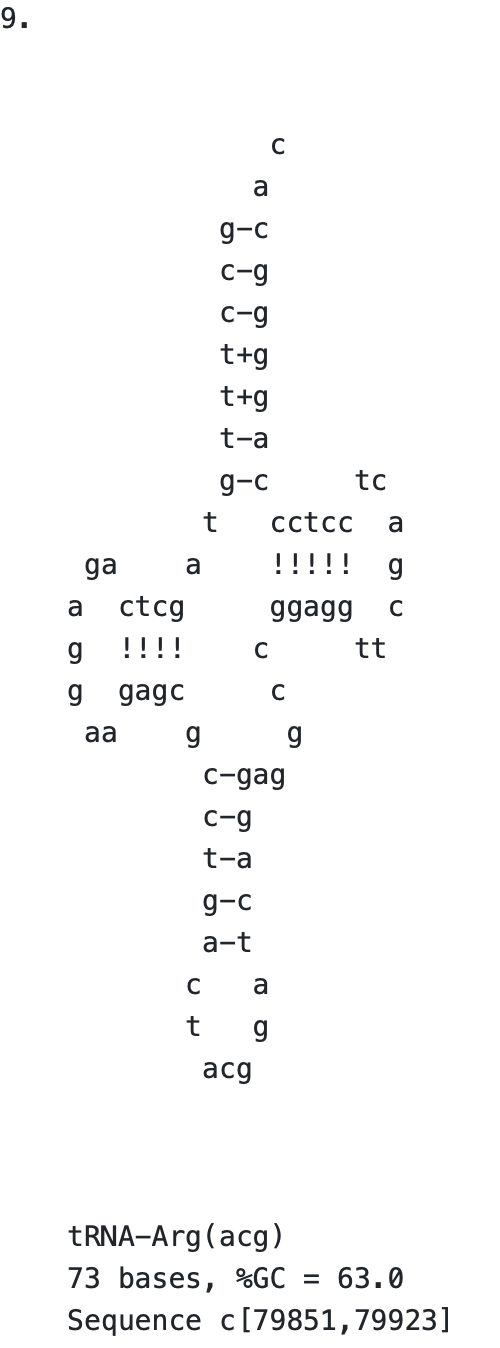 called by DNA MASTER as Arg(acg)
all programs have called this RNA, with the same tRNA type, tRNA-Pro - YES, Arg
the anticodon loop is the preferred 7 base length and has an easily identified anticodon sequence (TGG) - YES, ACG
the essential features of each loop and stem are present - YES
the total length is 70-85 nucleotides - 73, YES
the tRNA length is correctly identified in the Aragorn tRNA (1.2.41) on-line version - Differs by 2bp from DNA master which called at 79849 instead of 79851, but is likely still correct
the charged amino acid is one of the standard amino acids - YES, (Arg is a standard amino acid)
Infernal score in tRNAScan-SE is >35 - 69.3, YES
the tRNA gene does not overlap a protein-coding gene - YES
Causa_129 (tRNA,79851-79923)
Class analysis – 
tRNA-Arg(acg)
    73 bases, Infernal score 69.3
    Sequence c[79851,79923]
Causa_130 (tRNA)
79938-80012
SH not listed with this tRNA
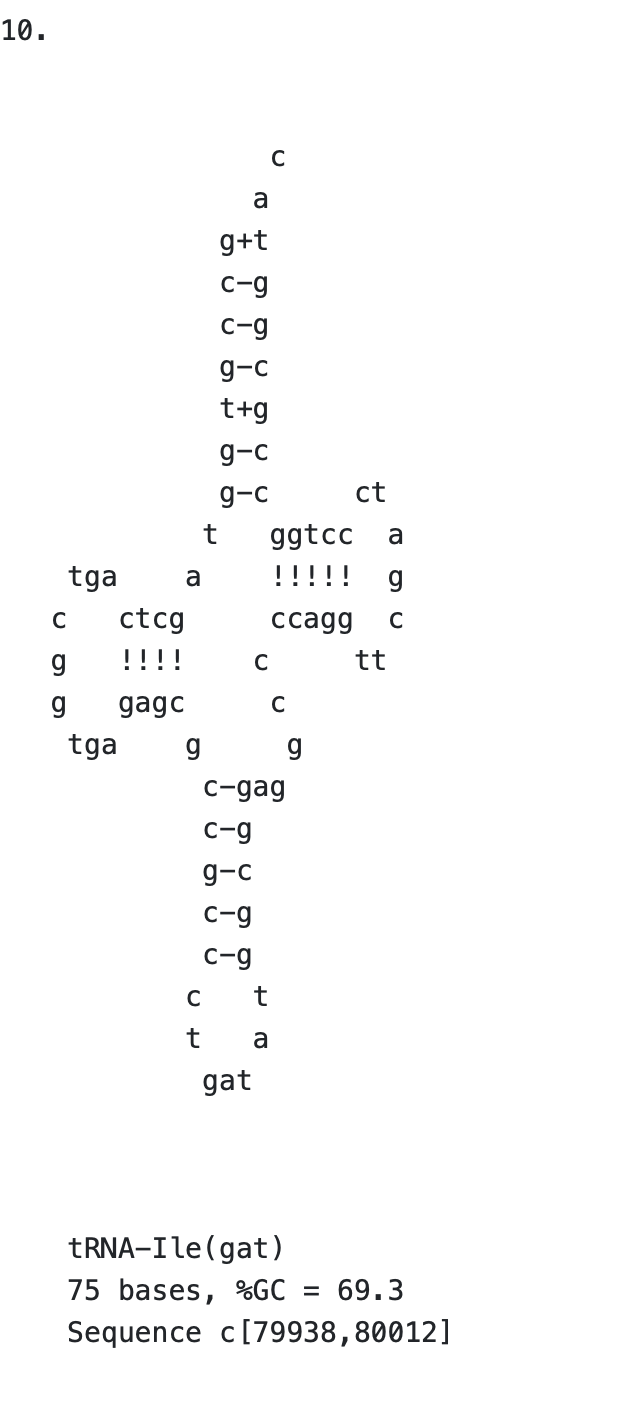 Causa_130 (tRNA, 79938-80012) - SH
tRNA-Ile(gat)[79938,80012] called by ARAGORN 79936-80012 called by DNA MASTER with tRNA-Ile(gat)
all programs have called this RNA, with the same tRNA type, tRNA-Pro - YES, Ile
the anticodon loop is the preferred 7 base length and has an easily identified anticodon sequence (TGG) - YES, GAT
the essential features of each loop and stem are present - YES
the total length is 70-85 nucleotides - 75, YES
the tRNA length is correctly identified in the Aragorn tRNA (1.2.41) on-line version - YES
the charged amino acid is one of the standard amino acids - YES (Ile is a standard amino acid)
Infernal score in tRNAScan-SE is >35 - 71.3, YES
the tRNA gene does not overlap a protein-coding gene - YES
Causa_130 (tRNA, 79938-80012)
Class analysis – 
tRNA-Ile(gat)
    75 bases, Infernal score 71.3
    Sequence c[79938,80012]
Causa_131
Causa_131
Gene Call and Functional Annotation Checklist and Notes – JS
Gene assignment:   Causa_131 (80013-80168)
 
Gene Call Annotation -  
Coding Potential:  only small and mostly atypical CP 
Start codon:  
BLASTp: no BlastP hits
Gap/Overlap:  in tRNA genomic region
RBS: acceptable
Starterator:  ORPHam
Is this a gene:  No
Suggested start site (first base coordinate):   
 
Functional Annotation –
BLASTp:   
HHpred:  
Synteny:  
TMD: 
Predicted gene function:
Causa_132 (tRNA)
Causa_132 (tRNA) - SH
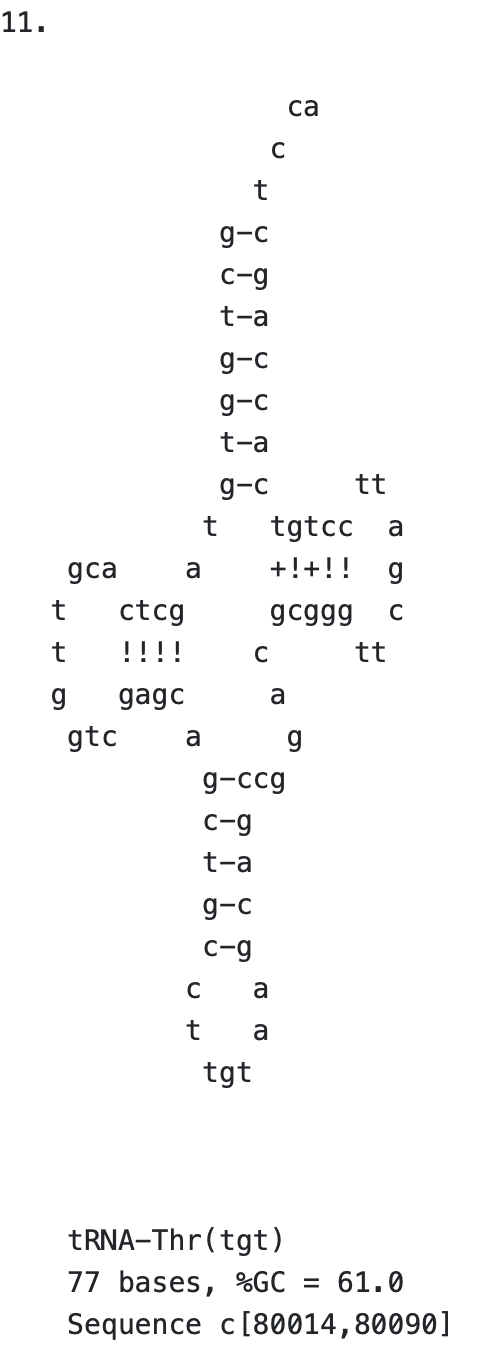 1 tRNA-Thr(tgt)     77 bases, %GC = 61.0     Sequence c[80014,80090]
called by DNA MASTER as Thr(tgt)
all programs have called this RNA, with the same tRNA type, tRNA-Pro - YES, Thr
the anticodon loop is the preferred 7 base length and has an easily identified anticodon sequence (TGG) - YES, TGT
 the essential features of each loop and stem are present -YES
the total length is 70-85 nucleotides - 77, YES
the tRNA length is correctly identified in the Aragorn tRNA (1.2.41) on-line version - YES
the charged amino acid is one of the standard amino acids - YES (Thr is a standard amino acid)
Infernal score in tRNAScan-SE is >35 - tRNAscan calls it at 75.5, YES
the tRNA gene does not overlap a protein-coding gene - NO, It overlaps with gene 131
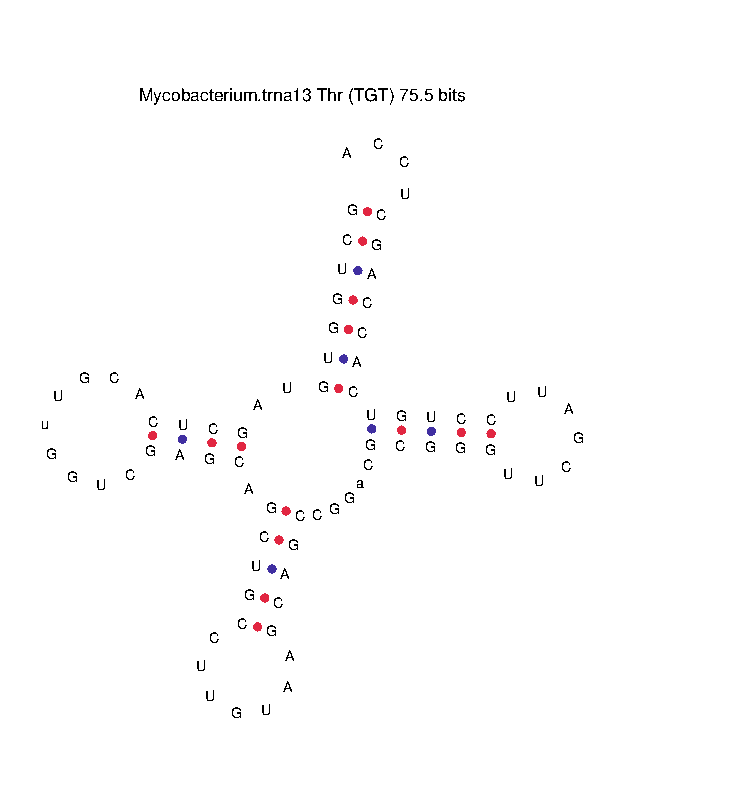 Causa_132 (tRNA) -TN
tRNA:13
tRNA-Thr(tgt)
    77 bases, %GC = 61.0
    Sequence c[80014,80090]

all programs have called this RNA, with the same tRNA type, tRNA-Pro: YES
the anticodon loop is the preferred 7 base length and has an easily identified anticodon sequence (TGG): Has the 7 base length, anticodon sequence of ACG
the essential features of each loop and stem are present: 3 loops and stem are present, features are present
the total length is 70-85 nucleotides: Total length is 76 nucleotides
the tRNA length is correctly identified in the Aragorn tRNA (1.2.41) on-line version: No, aragorn calls the length as 77 instead of 76
the charged amino acid is one of the standard amino acids: Yes
Infernal score in tRNAScan-SE is >35: Yes
the tRNA gene does not overlap a protein-coding gene: Overlaps with gene 131
Causa_132 (tRNA)
Class analysis – 

tRNA-Thr(tgt)
    77 bases, Infernal score 75.5
    Sequence c[80014,80090]
Causa_133 (tRNA)
80226-80298
Causa_133 (tRNA, 80226-80298)
Gene Call and Functional Annotation Checklist and Notes – MK
 Gene assignment:Causa_TRNA 12 -gene 133
Gene assignment:Causa_TRNA 12
tRNAScan coordinates: 80227-80298
               c
               a
             g+t
             c-g
             c-g
             g-c
             g-c
             a-t
             t-a     tg
            t   cgtcc  a
     ga    a    !!!!!  g
    c  ctcg     gcagg  c
    g  !!!!    c     tt
    g  gagc     g
     ca    g     c
            g+ttt
            c-g
            g-c
            g-c
            t-a
           g   t
           t   a
            cac
tRNA-Val(cac)
    73 bases, %GC = 63.0
    Sequence c[80226,80298]

DNA Master coordinates: 80224-80298
Change the start to 80226
all programs have called this RNA, with the same tRNA type, tRNA-Pro
Both contain the same tRNA type: Val
the anticodon loop is the preferred 7 base length and has an easily identified anticodon sequence (TGG)
Contains 7 bases
Anticodon-CAC
the essential features of each loop and stem are present
yes?
the total length is 70-85 nucleotides
Aragon calls 73
trnaSCAN calls 71
the tRNA length is correctly identified in the Aragorn tRNA (1.2.41) on-line version
yes?
the charged amino acid is one of the standard amino acids
yes?
Infernal score in tRNAScan-SE is >35
trnaSCAN calls 62.4
the tRNA gene does not overlap a protein-coding gene
Does not overlap
Causa_133 (tRNA, 80226-80298)
tRNA Checklist and Notes – DB
 
Gene assignment:  Causa_tRNA12
 
all programs have called this RNA, with the same tRNA type: YES tRNA-Val(cac)
the anticodon loop is the preferred 7 base length and has an easily identified anticodon sequence: YES
the essential features of each loop and stem are present:YES
the total length is 70-85 nucleotides: YES; 73
the tRNA length is correctly identified in the Aragorn tRNA (1.2.41) on-line version: NO, Aragorn tRNA (1.2.41) calls 2 bp shorter. Adjust DNAmas to start at 80226
the charged amino acid is one of the standard amino acids: YES
Infernal score in tRNAScan-SE is >35: YES; 62.4
the tRNA gene does not overlap a protein-coding gene: Does not overlap
Is this a tRNA? YES 80226-80298
Notes:
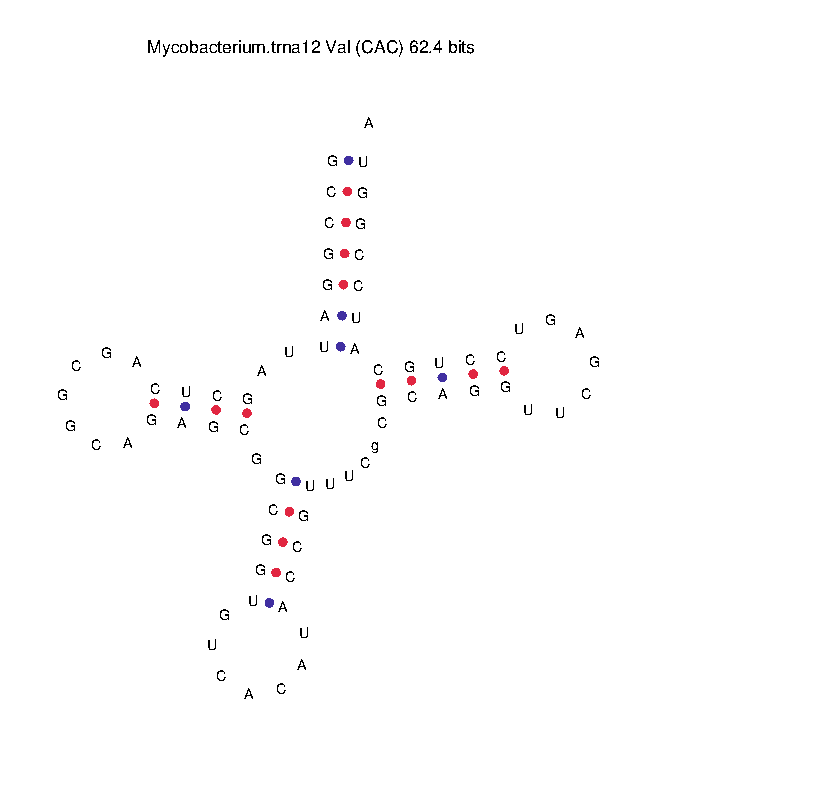 Causa_133 (tRNA, 80226-80298) -TN
tRNA:12
tRNA-Val(cac)
      73 bases, %GC = 63.0
      Sequence c[80226,80298]
all programs have called this RNA, with the same tRNA type, tRNA-Pro: YES
the anticodon loop is the preferred 7 base length and has an easily identified anticodon sequence (TGG): Has the 7 base length, anticodon sequence of CAC
the essential features of each loop and stem are present: 3 loops and stem are present, features are present
the total length is 70-85 nucleotides: Total length is 71 nucleotides
the tRNA length is correctly identified in the Aragorn tRNA (1.2.41) on-line version: No, Aragon calls the length as 73
the charged amino acid is one of the standard amino acids: Yes
Infernal score in tRNAScan-SE is >35: Yes
the tRNA gene does not overlap a protein-coding gene: Does not overlap with protein-coding gene
Causa_133 (tRNA, 80226-80298)
Class analysis – 

tRNA-Val(cac)
    73 bases, Infernal score 62.4
    Sequence c[80226,80298]
Causa_134 (tRNA)
80391-80465
Causa_134 (tRNA, 80391-80465)
Gene assignment:Causa_TRNA 11
tRNA-Lys(ttt)
    75 bases, %GC = 64.0
    Sequence c[80391,80465]
DNA Master coordinates: 80389-80465
Change the start to 80391
all programs have called this RNA, with the same tRNA type, tRNA-Pro
Both contain the same tRNA type: Lys
the anticodon loop is the preferred 7 base length and has an easily identified anticodon sequence (TGG)
Contains 7 bases
Anticodon-TTT
the essential features of each loop and stem are present
yes?
the total length is 70-85 nucleotides
Aragon calls 75
trnaSCAN calls 73
the tRNA length is correctly identified in the Aragorn tRNA (1.2.41) on-line version
yes?
the charged amino acid is one of the standard amino acids
yes
Infernal score in tRNAScan-SE is >35
trnaSCAN calls 61.7
the tRNA gene does not overlap a protein-coding gene
Does not overlap
Gene Call and Functional Annotation Checklist and Notes – MK
Gene assignment:Causa_TRNA 11 -gene 134
 tRNAScan coordinates: 80392-80465

               c
               a
             g-c
             c-g
             c-g
             t+g
             c-g
             c-g
             g+t     tg
            t   ggtcc  a
    tga    a    !!!!!  g
   t   ctcg     ccagg  c
   g   !!!!    c     tt
   c   gagc     t
    gca    a     g
            g-cgg
            c-g
            c-g
            a-t
            g-c
           c   a
           t   a
            ttt
Causa_134 (tRNA, 80391-80465)
tRNA Checklist and Notes – DB
 
Gene assignment:  Causa_tRNA13
 
all programs have called this RNA, with the same tRNA type: YES tRNA-Lys(ttt)
the anticodon loop is the preferred 7 base length and has an easily identified anticodon sequence: YES
the essential features of each loop and stem are present: YES
the total length is 70-85 nucleotides: YES
the tRNA length is correctly identified in the Aragorn tRNA (1.2.41) on-line version: No. Aragorn calls [80391,80465]
the charged amino acid is one of the standard amino acids: YES
Infernal score in tRNAScan-SE is >35: YES 61.7
the tRNA gene does not overlap a protein-coding gene: Does not overlap
Is this a tRNA? YES 80391-80465
Notes:
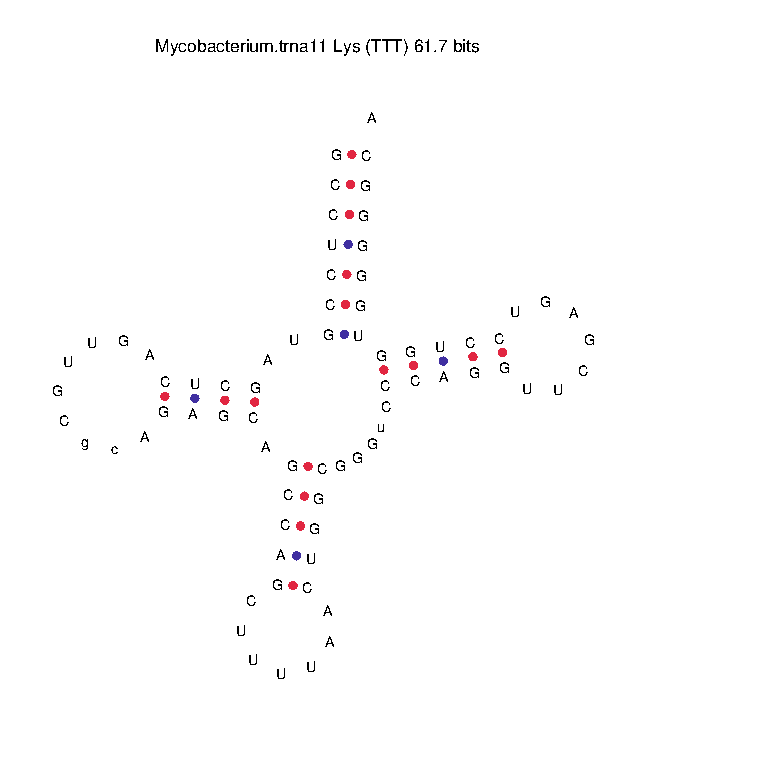 Causa_134 (tRNA, 80391-80465) -TN
tRNA: 11
tRNA-Lys(ttt)
75 bases, %GC = 64.0
 Sequence c[80391,80465]
all programs have called this RNA, with the same tRNA type, tRNA-Pro: YES
the anticodon loop is the preferred 7 base length and has an easily identified anticodon sequence (TGG): Has the 7 base length, anticodon sequence of TTT
the essential features of each loop and stem are present: 3 loops and stem are present, features are present
the total length is 70-85 nucleotides: Total length is 73 nucleotides
the tRNA length is correctly identified in the Aragorn tRNA (1.2.41) on-line version: Not correctly identified, Aragorn has length of 75 instead of 73
the charged amino acid is one of the standard amino acids: Yes
Infernal score in tRNAScan-SE is >35: Yes
the tRNA gene does not overlap a protein-coding gene: Does not overlap
Causa_134 (tRNA, 80391-80465)
Class analysis – 

tRNA-Lys(ttt)
    75 bases, Infernal score 61.7
    Sequence c[80391,80465]
Causa_135 (tRNA)
80479-80552
Causa_135 (tRNA, 80479-80552)
Gene Call and Functional Annotation Checklist and Notes – MK
 
Gene assignment:Causa_TRNA 10 -gene 135
tRNAScan coordinates: 80480-80552
               c
               a
             g-c
             c-g
             c-g
             g-c
             t+g
             t-a
             g-c     ct
            t   cctcc  a
     ga    a    !!!!!  g
    t  ctcg     ggagg  c
   t   !!!!     c    tt
   g   gagc     t
    gca         g
            t-at
            t+g
            c-g
            c-g
            g-c
            c-g
           c   a
           t   a
            ctt
tRNA-Gln(ctg)
  tRNA-Lys(ctt)
    74 bases, %GC = 62.2
    Sequence c[80479,80552]
DNA master coordinates: 80477-80552
Change the start to 80479
all programs have called this RNA, with the same tRNA type, tRNA-Pro
Both contain the same tRNA type: Lys
the anticodon loop is the preferred 7 base length and has an easily identified anticodon sequence (TGG)	
Contains 7 bases
Anticodon-CTT
the essential features of each loop and stem are present
yes?
the total length is 70-85 nucleotides
Aragon calls 74
trnaSCAN calls 72
the tRNA length is correctly identified in the Aragorn tRNA (1.2.41) on-line version
yes?
the charged amino acid is one of the standard amino acids
yes
Infernal score in tRNAScan-SE is >35
trnaSCAN calls 69.3
the tRNA gene does not overlap a protein-coding gene
Overlaps with another tRNA but not another protein-coding gene
Causa_135 (tRNA, 80479-80552)
tRNA Checklist and Notes – DB
 
Gene assignment:  Causa_tRNA14
 
all programs have called this RNA, with the same tRNA type: YES tRNA-Lys (ctt)
the anticodon loop is the preferred 7 base length and has an easily identified anticodon sequence: YES
the essential features of each loop and stem are present: YES
the total length is 70-85 nucleotides: YES
the tRNA length is correctly identified in the Aragorn tRNA (1.2.41) on-line version: No, aragorn calls [80479,80552]
the charged amino acid is one of the standard amino acids: YES
Infernal score in tRNAScan-SE is >35: YES 69.3
the tRNA gene does not overlap a protein-coding gene: Does not overlap
Is this a tRNA? YES 80479-80552
Notes:
Causa_135 (tRNA, 80479-80552) LPS
ARAGON
  tRNA-Ile(gat)
    75 bases, %GC = 69.3
    Sequence c[79938,80012]

tRNA SE sequence 


Both ARGON and tRNA SE made a call for tRNA 10
7 base length loop and the anticodeon sequence is ILE (gat)
All the essential features present 
The total length is acceptable of 75 bases
ARAGON and tRNA SE make different start calls 
The charged amino is one of the standard 
The infernal score is greater than 35, 69.3
It doesn’t overlap a gene
Causa_135 (tRNA, 80479-80552)
Class analysis – 

tRNA-Lys(ctt)
    74 bases, Infernal score 69.3
    Sequence c[80479,80552]
Causa_136 (tRNA)
80553-80626
Causa_136 (tRNA, 80553-80626)
Class analysis – 

tRNA-Gln(ctg)
    74 bases, Infernal score 53.6
    Sequence c[80553,80626]
Causa_137 (tRNA)
Causa_137 (tRNA, 80627-80700)
Class analysis – 
tRNA-Asn(gtt)
    74 bases, Infernal score 67.5
    Sequence c[80627,80700]
Causa_137 (tRNA, 80627-80700)
DNA Master coordinates 80627-80700   Causa_137
 
tRNAscan-SE – tRNA #9
80626 80554 Gln CTG
Infernal score 53.6
 
Aragorn – tRNA #16
       c
               g
             t-a
             c-g
             c-g
             g-c
             g+t
             t-a
             g-c     tg
            t   cctcc  a
     ga    a    !!!!!  g
    t  ctcg     ggagg  c
   c   !!!!    c     tt
   g   gagc     c
    gca    g     g
            c tgg
            g-c
            g-c
            g-c
            a-t
           t   a
           t   a
            gtt
 
 
 
    tRNA-Asn(gtt)
    74 bases, %GC = 63.5
    Sequence c[80627,80700]
Causa_138 (tRNA)
80779-80705
Causa_138 (tRNA, 80779-80705)
Gene Call and Functional Annotation Checklist and Notes – AM

tRNAscan-SE tRNA #7 (80779-80707)
Aragorn tRNA #17 (80779-80705)
DNA Master Causa_138 (80780-80703)

all programs have called this RNA, with the same tRNA type, tRNA-Pro: YES

the anticodon loop is the preferred 7 base length and has an easily identified anticodon sequence 
9 bp, anticodon sequence (CCA)

the essential features of each loop and stem are present: YES

the total length is 70-85 nucleotides: YES, 75 bases

the tRNA length is correctly identified in the Aragorn tRNA (1.2.41) on-line version: YES
Change DNA master to (80779-80705)

the charged amino acid is one of the standard amino acids: YES, Trp

Infernal score in tRNAScan-SE is >35: YES, 63.3

the tRNA gene does not overlap a protein-coding gene: Correct
Causa_138 (tRNA, 80779-80705)
Class analysis – 

tRNA-Trp(cca)
    75 bases, Infernal score 63.3
    Sequence c[80705,80779]
Causa_139
Causa_139
Gene Call and Functional Annotation Checklist and Notes – MKay 
 
Gene assignment:  Causa_139 (80849-81103) rev glimmer call: 81103 GeneMark call: same

Gene Call Annotation - 
Coding Potential: strong and fully covered
Start codon: atg
BLASTp: causa and staug (e: 4e-44)
Gap/Overlap: 7? Bp overlap w/ gene 140 
RBS: only one start (z: 2.405; Fin: -3.966)
Starterator: most annotated- just causa and staug tho
Is this a gene: yes
Suggested start site (first base coordinate): 81103
 
Functional Annotation –
BLASTp: nsh
HHpred: nsh
Synteny:  none
	Phagesdb: none
TMD: none
Predicted gene function: NKF
Causa_139
Gene assignment:  Causa_139 (80849-81103)- DH

Gene Call Annotation - 

Coding Potential: All cp covered
Start codon: ATG
BLASTp: 1:1 alignment with top 2 hits, really low e values
Gap/Overlap: 7 bp overlap 
RBS: Decent scores with z been 2.405 and 0:-3.9
Starterator: mostly auto annotated
Is this a gene: yes
Suggested start site (first base coordinate): 81103
 
Functional Annotation –
BLASTp: no
HHpred: no
Synteny:  none
TMD: none
Predicted gene function: NKF
Causa_140
Causa_140
****************************************************************************
Gene Call and Functional Annotation Checklist and Notes – JG
Gene assignment: Causa_140 (81109-81315) (reverse)
Gene Call Annotation -
Coding Potential:All coding potential covered 
Start Codon:ATG 	
BLASTp: only one hit at 107 score 3.3x10-4 e-value 54 percent identity, 70% similarity. %86 percent aligned [Multispecies]
Gap/Overlap: No, (3’ 81315 for gene 140 and gene 141 end 5’ 81321) (No BP overlap)
RBS: Yes does support (mostly) , High  Z-Value with a Low final score
Starterator: Most other phages line up to support start 
Is this a gene: Pretty sure the evidence says YES
Suggested start site (first base coordinate): 81315 (fits reasonably)
Functional Annotation – 
BLASTp:hypothetical protein [Thermoanaerobaculia bacterium], hypothetical protein [Mycobacterium sp. OAE908], hypothetical protein [Burkholderiales bacterium] (65% average positives) 
Synteny:Nothing lines up 
TMD: ZERO 
HHpred: [PF19416.4]; Astro_VPg ; Astrovirus VPg protein	(73.63 probability) 
Predicted gene function: NKF
Potential start sites: (suggested) 
******************************************************************************
Causa_140
Gene assignment: Causa140 (81109-81315) -DH
Gene Call Annotation
Coding Potential: All cp covered
Start codon:ATG
BLASTp:  1:1 alignment with one top hit.
Gap/Overlap: No, overlap 
RBS: It has the second last smallest z score and has weak final score, no good rbs  
Starterator: Support auto annotation
Is this a gene?  yes
Suggested start site (first base coordinate):  81315 
Functional Annotation –
BLASTp: hypothetical protein [Thermoanaerobaculia bacterium], hypothetical protein [Mycobacterium sp. OAE908], hypothetical protein [Burkholderiales bacterium] (65% average positives) 

HHpred:  [PF19416.4]; Astro_VPg ; Astrovirus VPg protein	(73.63 probability) 

Synteny: No

TMD: No

Predicted gene function: NKF
Causa_141
Causa_141
Gene Call and Functional Annotation Checklist and Notes – ZG

 
Gene assignment:   Cuasa_ 141 (81321 - 81605) Glimmer and GeneMark called start site 81605 
Gene Call Annotation - 
Coding Potential: Covers most coding potential
Start codon: ATG
BLASTp: Only 1 hit with a 1:1 alignment with an E-value higher than 0
Gap/Overlap: 15-bp gap to gene 142
RBS: Low but acceptable
Starterator: supports start site
Is this a gene:  Yes
Suggested start site (first base coordinate):  81605 (No change)

Functional Annotation –
BLASTp:  Only 1 BLASTp hit a function unknown [StAugustine_135]
HHpred: Probability 45.07% PF07338.18; YdgH_BhsA-like ; YdgH/BhsA/McbA-like domain
Synteny:  N/A
TMD: 0
Predicted gene function: Hypothetical protein
 
Notes:  The information behind this gene makes me believe that there's no doubt that this isn’t a gene.

Notes: The data behind this gene isn’t very conclusive, there's no big hits, and the probability is extremely low.
Causa_141
Gene Call and Functional Annotation Checklist and Notes – MKay 
 
Gene assignment:  Causa_141 (81321-81605) rev glimmer call: 81605 GeneMark call: same

Gene Call Annotation - 
Coding Potential: strong, fully covered
Start codon: atg
BLASTp: only causa + stAug (e:1e-48)
Gap/Overlap: 16 bp gap w/ 142
RBS: not best- but still good (z: 1.380; Fin: -6.440)
Starterator: only 1 track- most annotated
Is this a gene: yes
Suggested start site (first base coordinate): 81605 (nc)
 
Functional Annotation –
BLASTp: nsh
HHpred: nsh
Synteny:  none
	Phagesdb: none
TMD: none
Predicted gene function: NKF
Causa_142
Causa_142
Gene Call and Functional Annotation Checklist and Notes – DB
 
Gene assignment:  Causa_142 (81620-81823) REV. Glimmer did not call a gene here. Genemark called a start at 81823.
 
Gene Call Annotation - 
Coding Potential: Gene is covered by all of strong coding potential. 
Start codon: ATG
BLASTp: No blast results
Gap/Overlap: 4 bp overlap with the end of gene 143 and start of gene 142
RBS: Okay RBS score
Starterator: StAugustine and Causa share the same start site. 
Is this a gene: YES
Suggested start site (first base coordinate): 81823 (no change)
 
Functional Annotation –
BLASTp:  No results
HHpred: No significant results
Synteny:  Located toward the end of the genome. Corresponding genes in StAugustine are also unannotated. 
TMD: Two TMDs
Predicted gene function: membrane protein
 
Notes: Only other gene in pham is StAugustine136
Causa_142
Gene Call and Functional Annotation Checklist and Notes – EP
 
Gene assignment: Causa_142 (81823, 81620)
Gene Call Annotation - Original GeneMark call @bp 81823
Coding Potential: Does not cover all coding potential
Start codon: ATG
BLASTp: Only 2 hits have low e value and 1:1 alignment.
Gap/Overlap: Overlap with gene 143 over 4 bp.
RBS: Strong RBS score supporting start codon
Starterator: Inconclusive because theres only one track
Is this a gene: Yes
Suggested start site (first base coordinate): No change (81823)
 
Functional Annotation – St Augustine calls NKF
BLASTp: No hits on either Blastp or DNA Master
HHpred: PF14235.11 ; DUF4337 ; Domain of unknown function (DUF4337) with probability of 94%
Synteny: Supports NKF
TMD: 2 hit
Predicted gene function: membrane protein
 
Notes:
Causa_143
Causa_143
Gene Call and Functional Annotation Checklist and Notes – ZG

 
Gene assignment:   Cuasa_143 (81820 - 82353) Glimmer and GeneMark called start site 82353 
Gene Call Annotation - 
Coding Potential: Covers most coding potential
Start codon: GTG
BLASTp: Multiple BLASTp hits in very ranges with an E value higher than 0
Gap/Overlap: 4-bp overlap to gene 144
RBS: Acceptable
Starterator: Supports suggested start site
Is this a gene:  Yes
Suggested start site (first base coordinate):  82353 (No change)

Functional Annotation –
BLASTp:  Multiple top hits function unknown MULTISPECIES: hypothetical protein [Mycolicibacterium]
HHpred: Probability 21.58% PF06717.16 ; DUF1202 ; Protein of unknown function (DUF1202)
Synteny:  N/A
TMD: 0
Predicted gene function: hypothetical protein
 
Notes:  This is pretty obvious that this is a gene. I have no doubt that this isn’t a gene.

Notes: I believe that this gene is still unknown. Even though the probability is low for this gene the amount of BLASTp hits and TMD makes me believe it’s still a hypothetical protein.
Causa_143
Gene Call and Functional Annotation Checklist and Notes – LPS
 
Gene assignment:   Causa_143 (81820-82353) 
 
Gene Call Annotation - 
Coding Potential: Fully covered
Start codon: GTG
BLASTp: THERE IS A SINGLE OUTCOME WITH 1:1!! (YAY) 
Gap/Overlap: 4-bp overlap with gene 144
RBS: Best z-value and final score 
Starterator: Only 1 track with Causa and St.Augustine, both made the same call 
Is this a gene: YES 
Suggested start site (first base coordinate): 82353 (no change)
 
Functional Annotation –
BLASTp:  MULTISPECIES: hypothetical protein [Mycolicibacterium]
HHpred: ; DUF1202 ; Protein of unknown function (DUF1202), 21.58%, PF06717.16
Synteny: no other nearby gene that makes a function call
TMD: No TMD’s 
Predicted gene function: NKF
Causa_144
Causa_144
Gene Call and Functional Annotation Checklist and Notes – MM
 
Gene assignment: Causa_144 (82350-82544) Glimmer and GeneMark called the same start site.
 
Gene Call Annotation - 
Coding Potential: Coding potential is all covered at the 82544 start site. 
Start codon: ATG
BLASTp: Contains one hit with a fairly low e-value but does not have 1:1 alignment. 
Gap/Overlap: Has about a 10-bp overlap, but there are no other start sites that would improve this gap.
RBS: Has a high Z value and low final score, but there is another site with an overall better RBS. However, this site would cause about a 50-bp pair gap, so it is not ideal.
Starterator: StAugustine has the same start site as the current site, so the start site should be kept.
Is this a gene: YES
Suggested start site (first base coordinate): 82544 (no change)

Functional Annotation –
BLASTp: The hits with the lowest e-values indicate there is no function.
HHpred: There are no hits with high probabilities, confirming this gene has no function.
Synteny: Cannot identify a function 
TMD: No TMD’s
Predicted gene function: NKF (No Known Function)
Notes:
Causa_144
Gene Call and Functional Annotation Checklist and Notes – TN
 
Gene assignment:   Causa_144 (82544-82350) Glimmer and Genemark called same start site
 
Gene Call Annotation - 
Coding Potential: All coding potential is covered
Start codon: ATG
BLASTp: 84.5% alignment with hypothetical protein, high e-values
Gap/Overlap: 4 bp overlap
RBS: Valid RBS score
Starterator: Not helpful
Is this a gene: YES
Suggested start site (first base coordinate): 82544
 
Functional Annotation –
BLASTp:  No significant hits, high e-values
HHpred: No strong hits
Synteny: Similar gene in St Augustine has NKF 
TMD: No transmembrane domains
Predicted gene function: NKF
 
Notes:
Causa_145
Causa_145
Gene Call and Functional Annotation Checklist and Notes – LPS
 
Gene assignment:   Causa_145 (82537-82863) Genemark and Glimmer made the same call 
 
Gene Call Annotation - 
Coding Potential: Fully covered 
Start codon: ATG
BLASTp: Some pretty close Bastp hits, like 9:8, 8:7, 7:6, 10:9, 4:3, 6:5, 
Gap/Overlap: There is a 23-bp gap with gene 146
RBS: Best possible z-scores and final scores (only possible option)
Starterator: Nearby tracks make the same call 
Is this a gene: YES 
Suggested start site (first base coordinate): 82863 (no change)
 
Functional Annotation –
BLASTp:  hypothetical protein [Microcystis phage MinS1]
HHpred: PI-PLCc_delta1; Catalytic domain of metazoan phosphoinositide-specific phospholipase C-delta1. This subfamily correspond, 35.45%, cd08629
Synteny: No function called nearby 
TMD: Present
Predicted gene function: NKF
Causa_145
Gene Call and Functional Annotation Checklist and Notes – MW
 
Gene assignment- Causa_145
Original Glimmer call at bp 82863
 
Gene Call Annotation - 
Coding Potential: All coding potential is covered 
Start codon: ATG
BLASTp: None of the DNA MAster hits were 1:1 but they were near it e value of 4e-62
Gap/Overlap: 100 base pair overlap 
RBS: RBS does not suggest another start site 
Starterator: Suggests current start site 
Is this a gene: Yes
Suggested start site (first base coordinate): 82863
 
Functional Annotation –
BLASTp: Does not suggest a function 
HHpred:
Synteny:  NKF
TMD: Straight Line
Predicted gene function: NKF
Causa_146
Causa_146
Gene Call and Functional Annotation Checklist and Notes – MK
 
Gene assignment:Causa_146 (82940-83302) Glimmer and GeneMark called similar starts- Glimmer at 83302

Gene Call Annotation -
Coding Potential: I would say it covers all of coding potential, there is a little part at the beginning of the gene that is not covered however, I do not think it is that important for this gene. 
Start codon: ATG
BLASTp: DNA master shows only one total hit with a 20:21 alignment and a E value of 1.1E-11. 
Gap/Overlap: contains a 78 length gap between genes 145 and 146. Also contains a one base/pair overlap between genes 146 and 147. The gene can be extended to the next start site, however the RBS score would go down and the gene already is overlapping so I would call not to extend this gene
RBS: Supports the auto annotation site. Z value: 2.352; final score: -4.204. There is room to extend the gene but the RBS score would not be as good. 
Starterator: somewhat supports the auto annotation site. It is not 100% aligned with the other tracks, however, its start sites are aligned with some tracks making it support the auto annotation site. 
Is this a gene: yes
Suggested start site (first base coordinate):  no change (83302)

Functional Annotation –
BLASTp:  top hits call helix-turn-helix DNA-binding protein or hypothetical protein
HHpred:Putative uncharacterized protein; DNA BINDING PROTEIN; NMR {Hyperthermus butylicus} (probability-99.21) link
Synteny:  adjacent to helix-turn-helix DNA binding domain (StAugustine gene 140)
TMD: no transmembrane domains
Predicted gene function:helix-turn-helix DNA binding domain
 
Notes: PhagesDB pham members contain functions like helix-turn-helix DNA binding protein
helix-turn-helix DNA binding domain: allows them to bind to DNA, consisting of two alpha helices connected by a short turn, enabling the phage protein to interact with the major groove of the bacterial DNA to regulate gene expression
Causa_146
Gene Call and Functional Annotation Checklist and Notes – MKay
 
Gene assignment:  Causa_146 (82940-83302) rev glimmer call: 83302 GeneMark call: same

Gene Call Annotation - 
Coding Potential: strong, full cover
Start codon: 
BLASTp: staug (e: 1e-63)
Gap/Overlap: 1 bp overlap w/ 147
RBS: supports auto anno (z: 2.487; Fin: -3.962)
Starterator: doesnt have most annotated start- start #14 called 100% of the time when present
Is this a gene: yes
Suggested start site (first base coordinate):  83302 (nc)
 
Functional Annotation –
BLASTp: helix-turn-helix DNA-binding domain protein [Mycobacterium phage ByChance] (e:1e-09)
HHpred: Prob: 98.25- Histone-lysine N-methyltransferase SETMAR; SETMAR, DNA-binding domain, Hsmar1, Helix-turn-helix, HTH, Terminal inverted
Synteny:  helix-turn-helix DNA binding domain
	Phagesdb: helix-turn-helix dna binding domain 
TMD: 
Predicted gene function: helix-turn-helix DNA binding domain
Causa_146
Note added by JS – 

original gene 146 (82940-83302, REV) - this start has a 1-bp overlap and largely aligns near 1:1 with BlastP hits, but it is missing some strong CP.  Can extend start 5-codons upstream from 83317.  This would capture more CP but also produce a 16-bp overlap.  Most NCBI BlastP hits show this gene product to be slightly larger in alignments.  This change would also bring in a slight decrease in RBS metric. Starterator not helpful.  Decided to keep gene at original start (83302)
Causa_147
Causa_147
Gene Call and Functional Annotation Checklist and Notes – LPS
 
Gene assignment:   Causa_147 (83302-83517) Glimmer and Genemark make the same call 
 
Gene Call Annotation - 
Coding Potential: fully covered 
Start codon: GTG 
BLASTp: There is one hit of 4:8
Gap/Overlap: There is a 21-bp overlap with gene 148
RBS: Best z-value and final score 
Starterator: there is only one track with Causa and St. Augustine
Is this a gene: YES 
Suggested start site (first base coordinate): 83517 (no change)
 
Functional Annotation –
BLASTp: hypothetical protein [Mycobacterium sp. NPDC050853]
HHpred:  PROF; Profilin binds actin monomers, membrane polyphosphoinositides such as PI(4,5)P2, and poly-L-proline. 68.18%, cd00148
Synteny: Gene 141 on St. Augustine makes a call for helix-turn-helix DNA binding protein which is nearby but not directly below
TMD: None
Predicted gene function: NKF
Causa_147
Gene Call and Functional Annotation Checklist and Notes – TN
 
Gene assignment: Causa_147 (83517-83302) Glimmer and genemark called same start site

Gene Call Annotation - 
Coding Potential: Most of coding potential is covered, possible extension
Start codon: GTG
BLASTp: 90% alignment with hypothetical protein
Gap/Overlap: around 20 bp overlap
RBS: RBS score is good for og start site
Starterator: not helpful
Is this a gene: YES
Suggested start site (first base coordinate): 84517
 
Functional Annotation –
BLASTp: moderate alignment with hypothetical protein
HHpred: no high probability hits
Synteny: Similar gene in StAugustine has NKF
TMD: No TMD’s
Predicted gene function: NKF

Notes:
Check on TMD
Causa_147
Note added by JS – 

original gene 147 (82940-83302, REV) - another similar overlapping/CP gene case.  This auto-called gene has a 22-bp overlap and captures CP.  Can shorten the gene to 83496 but this would leave out CP and has significantly reduce RBS (original start Z 2.868  Final -2.845,  start at 83496 Z 1.303  Final -6.063).  BlastP and Starterator not helpful.  Decided to keep this start to capture most/all of strong CP and retain strong RBS.
Causa_148
Causa_148
Gene Call and Functional Annotation Checklist and Notes – AM
 
Gene assignment:   Causa_148 (83496-83750)
 
Gene Call Annotation - 
Coding Potential: small bit of coding potential uncovered
Start codon: ATG
BLASTp: no significant hits on DNA master, only significant hit on phagesdb BLASTp was St. Augustine with 1:1 alignment and e-value: 6e-47
Gap/Overlap: 1 bp overlap 
RBS: acceptable for auto-annotated start site
Starterator: only shows alignment with St. Augustine
Is this a gene: Yes
Suggested start site (first base coordinate): 83750
 
Functional Annotation –
BLASTp:  no significant hits
HHpred: Zn-ribbon_8 ; Zinc ribbon domain (96%); Anti-sigma-F factor Fin; Zinc finger, bacillus subtilis, sigma factor, sporulation, transcription
Synteny:  does not predict gene function
TMD: no TMD (ran SOSUI)
Predicted gene function: NKF
 
Notes: No official function on list aligns with HHpred hits
Causa_148
Gene Call and Functional Annotation Checklist and Notes – MW
 
Gene assignment- Causa_148
 Glimmer = 83750
Gene Call Annotation - 
Coding Potential: Coding potential is covered 
Start codon: ATG
BLASTp: DNA M calls an alignment of 16:1:187 e value of 6e-47
Gap/Overlap: Overlap of 20 base pair 
RBS: Data is good an suggests this is right start site 
Starterator: Does not suggest another start site 
Is this a gene: yes
Suggested start site (first base coordinate): 83750
 
Functional Annotation –
BLASTp: NKF 
HHpred: 
Synteny: NKF
TMD: Straight line 
Predicted gene function: NKF
Causa_149
Causa_149
Gene Call and Functional Annotation Checklist and Notes – MH
 
Gene assignment: Causa_149 (83884-83750) Glimmer and GeneMark called same start 
 
Gene Call Annotation - 
Coding Potential: seems to cover all strong coding potential 
Start codon: GTG
BLASTp: no data available on DNAMaster 
Gap/Overlap: 4 bp overlap with gene 150 
RBS: supports auto-annotated start site  
Starterator: StAugustine called similar start 
Is this a gene: YES
Suggested start site (first base coordinate): 83884 (no change) 
 
Functional Annotation –
BLASTp: no data available 
HHpred: top hit Conjugal transfer protein (92.93%)
Synteny: similar to gene 143 on StAugustine, which doesn’t have a function listed. No other similar genes on phagesdb. 
TMD: none
Predicted gene function: no known function
Causa_149
Gene assignment: Causa_149 (83884-83750) -DH
 
Gene Call Annotation - 
Coding Potential:cover all cp
Start codon: GTG
BLASTp: none
Gap/Overlap: 4 bp overlap
RBS: Really good rbs
Starterato: Supports auto annotation
Is this a gene: YES
Suggested start site (first base coordinate): 83884 no change
 
Functional Annotation –
BLASTp: no 
HHpred:no
Synteny:none
TMD: none
Predicted gene function: NKF
Causa_150
Causa_150
****************************************************************************
Gene Call and Functional Annotation Checklist and Notes – JG
Gene assignment: Causa_150 (83881-84210) (reverse)
Gene Call Annotation -
Coding Potential:All coding potential covered 
Start Codon:ATG 	
BLASTp: hits at upper 100’s score _x10-14 e-value and a  38 percent identity, 60% similarity. %93 percent aligned. 
Gap/Overlap: No, (3’ 84210 for gene 150 and gene 151 end 5’ 84207) (4 BP overlap)
RBS: Yes does support (mostly) , High  Z-Value with a middle final score
Starterator: Most other phages line up to support start 	
Is this a gene: Pretty sure the evidence says YES
Suggested start site (first base coordinate): 84210 
Functional Annotation – 
BLASTp:hypothetical protein [Mycolicibacterium fortuitum], hypothetical protein [Mycolicibacterium mageritense], hypothetical protein SEA_BOBBY_171 [Mycobacterium phage Bobby] around )50 percent positives)
Synteny:Nothing lines up with any other phages
TMD: ZERO 
HHpred:[PF14083.11] ; PGDYG; PGDYG protein	(99.2 probability) 
Predicted gene function: NKF
Potential start sites: (suggested) 
******************************************************************************
Causa_150
Gene Call and Functional Annotation Checklist and Notes – EP
 
Gene assignment: Causa_150 (84210, 83881)
Gene Call Annotation - Original Glimmer call @bp 84210 has strength 14.23
Coding Potential: Covers all coding potential
Start codon: ATG
BLASTp: A lot of hits with 1:1 alignment, not all but most. 3 low e values.
Gap/Overlap: Overlap with gene 151 over 4 bp.
RBS: Strong RBS score supporting start codon
Starterator: Does not support start codon
Is this a gene: Yes
Suggested start site (first base coordinate): No change (84210)
 
Functional Annotation – St Augustine supports NKF
BLASTp: hypothetical protein [Mycolicibacterium fortuitum] DNA Master also calls hypothetical protein
HHpred: PF14083.11 ; PGDYG ; PGDYG protein with probability of 99%
Synteny: Supports NKF
TMD: no hits
Predicted gene function: NKF
 
Notes:
Causa_151
Causa_151
Gene Call and Functional Annotation Checklist and Notes – MK
 
Gene assignment: Causa_151  (84207-84629) Glimmer called similar starts- Glimmer at 84629

Gene Call Annotation -
Coding Potential: does not fully cover coding potential on both of the ends
Start codon: ATG
BLASTp:. Contains around 25 total hits with 4 contain 1:1 alignments; however all hits contain an E value of 0.0E0
Gap/Overlap:  contains a 4 base/pair overlap between genes 150 and 151. Also contains a 18 length gap between genes 151 and 152.
RBS: RBS score supports the auto annotation site. Z value: 3.021; Final score:-2.970
Starterator: it contains some start sites that are aligned with the other tracks but none of them are 100% aligned. The most aligned would be phage St.Augustine.
Is this a gene:yes
Suggested start site (first base coordinate):  no change (84629)

Functional Annotation –
BLASTp:  top hit calls hypothetical protein; however other top hits call a family protein
HHpred:; DUF6283 ; Family of unknown function (DUF6283) (probability-99.96) link
Synteny:  adjacent to helix-turn-helix DNA binding domain (StAugustine gene 140) does not support BLASTp call 
TMD: no transmembrane domain
Predicted gene function: NKF
 
Notes:
Causa_151
Gene Call and Functional Annotation Checklist and Notes – ZG

 
Gene assignment:   Cuasa_151 (84207 - 84629) Glimmer and GeneMark called start site 84629
Gene Call Annotation - 
Coding Potential: Covers all strong coding potential
Start codon: ATG
BLASTp: Multiple top hits almost so close to being 1:1 with E-values of 0
Gap/Overlap: 18-bp gap to gene 152
RBS: Acceptable
Starterator: No information given
Is this a gene:  Yes
Suggested start site (first base coordinate):  84629 (No change)

Functional Annotation –
BLASTp:  Multiple top hits function family protein DUF6283 family protein [Streptomyces sp. NPDC040724]
HHpred: Probability 99.96% ; DUF6283 ; Family of unknown function (DUF6283)
Synteny: N/A 
TMD: 0
Predicted gene function: unknown function
Notes:  I believe that this is a gene and there is no information that makes me believe otherwise.

Notes: There is more than enough data that shows that this is a family protein and there is no doubt.
Causa_152
Causa_152
Gene Call and Functional Annotation Checklist and Notes – EP
 
Gene assignment: Causa_152 (84907, 84647)
Gene Call Annotation - Original Glimmer call @bp 84907 has strength 7.08
Coding Potential: Covers all coding potential
Start codon: ATG
BLASTp: Only 3 hits, 2 with 1:1 alignment and low e value
Gap/Overlap: Overlap with gene 153 over 1 bp.
RBS: RBS score supports start codon
Starterator: Supports start codon
Is this a gene: Yes
Suggested start site (first base coordinate): No change (84907)
 
Functional Annotation – St Augustine calls NKF
BLASTp: DNA Master calls hypothetical protein, Blastp has no hits
HHpred: PF17252.7 ; DUF5319 ; Family of unknown function (DUF5319) with probability of 91%
Synteny: Supports NKF
TMD: no hits
Predicted gene function: NKF
 
Notes:
Causa_152
Gene Call and Functional Annotation Checklist and Notes – TN
 
Gene assignment: Causa_152 (84907-84647) Glimmer and Genemark called same start site
 
Gene Call Annotation - 
Coding Potential: Most of the coding potential is covered
Start codon: ATG
BLASTp: No good alignment hits, very high e-value
Gap/Overlap: Around 15 bp gap
RBS: Supports moving start site up by 3 bp
Starterator: Support original start site
Is this a gene: YES
Suggested start site (first base coordinate): 84907
 
Functional Annotation –
BLASTp:  No significant similarities
HHpred: Hit with family of unknown function
Synteny:  Similar gene in St Augustine has NKF
TMD: No transmembrane domains
Predicted gene function: NKF
 
Notes: Ran through SOCI, confirmed with Deeptmhmm
Causa_153
Causa_153
Gene Call and Functional Annotation Checklist and Notes – MM
 
Gene assignment: Causa_153 (84907-85092) Glimmer and GeneMark called the same start site.   
 
Gene Call Annotation - 
Coding Potential: Fully covered coding potential at 85092 start site.
Start codon: ATG
BLASTp: There are no blast results for this gene.
Gap/Overlap: There is not a gap or overlap, suggesting the current start site be kept.
RBS: Contains the highest Z score and lowest final score, showing this is the recommended site.
Starterator: StAugustine is the only other member and it contains the same start site.
Is this a gene: YES
Suggested start site (first base coordinate): 85092 (no change)

Functional Annotation –
BLASTp: StAugustine is the only notable hit, and this suggests there is no function. 
HHpred: None of the hits contain a high probability, indicating this gene has no function. 
Synteny: Cannot identify a function. 
TMD: No TMD’s
Predicted gene function: NKF (No Known Function)
Notes:
Causa_153
Gene Call and Functional Annotation Checklist and Notes – DB
 
Gene assignment:  Causa_153 (84907-85092) REV. Genemark and Glimmer call the same start site. 
 
Gene Call Annotation - 
Coding Potential: Gene is covered by all of coding potential
Start codon: ATG
BLASTp: No results
Gap/Overlap: 1 bp overlap with the start of gene 153 and end of gene 154.
RBS: Okay RBS score
Starterator: Only shows StAugustine and Causa, which share a track. Supports called start site. 
Is this a gene: YES
Suggested start site (first base coordinate): 85092 (no change)
 
Functional Annotation –
BLASTp:  No results
HHpred: No significant results, all probabilities below 70%
Synteny: Located toward the end of the genome. Corresponding gene in StAugustine is also unannotated.   
TMD: No transmembrane potential.
Predicted gene function: NKF
 
Notes: Only one other gene in genelist in phagesdb from StAugustine, unannotated.
Causa_154
Causa_154
Gene Call and Functional Annotation Checklist and Notes – SH
 
Gene assignment: Causa_154
 
Gene Call Annotation - glimmer called it at 85406
Coding Potential: ending is missing some coding potential, but the beginning has a lot
Start codon: ATG
BLASTp: aligned 12:13, e-value:0.03
Gap/Overlap: none
RBS: original has the most favorable score
Starterator: 1 track
Is this a gene: Yes
Suggested start site (first base coordinate): 85406 (no change)
 
Functional Annotation – NKF
BLASTp: all hypothetical proteins 
HHpred: top hit for Minor tail protein (99%)
Synteny:  no function listed
TMD: None
Predicted gene function: NKF
Causa_154
Gene Call and Functional Annotation Checklist and Notes – DB
 
Gene assignment:  Causa_154 (85092-85406) REV. Glimmer and Genemark call the same start site. 
 
Gene Call Annotation - 
Coding Potential: Gene is not covered by all of coding potential. Coding potential starts about 30 bp upstream of called start, but gene cannot be extended. 
Start codon: ATG
BLASTp: Only one result, alignment of 12:13 with e val of 0.03. 
Gap/Overlap: 1 bp overlap with the end of gene 155 and start of gene 154. 
RBS: Good RBS score
Starterator: Only StAugustine and Causa are listed in starterator, sharing a track. Support each other’s start site.
Is this a gene: YES
Suggested start site (first base coordinate): 85406 (no change)
 
Functional Annotation –
BLASTp:  Only 4 results and list hypothetical proteins with poor e values. 
HHpred: Top hit shows minor tail protein with a probability of 99%. Following results are not significant due to low probabilities. 
Synteny: Located toward the end of the genome. Corresponding gene in StAugustine is also unannotated, and so are the surrounding genes. 
TMD: No transmembrane potential
Predicted gene function: NKF
 
Notes: StAugustine and Causa are the only two genes listed in genelist. StAugustine is unannotated.
Causa_155
Causa_155
Gene Call and Functional Annotation Checklist and Notes – MH
 
Gene assignment: Causa_155 (85639-85406) Glimmer and GeneMark called same start 
 
Gene Call Annotation - 
Coding Potential: seems to cover all strong coding potential 
Start codon: ATG 
BLASTp: no results on DNAMaster  
Gap/Overlap: about 60 bp gap between gene 156  
RBS: strongly supports auto-annotated start site (highest z-value and final score closest to 0)  
Starterator: no data available (orpham) 
Is this a gene: YES
Suggested start site (first base coordinate): 85639 (no change) 
 
Functional Annotation –
BLASTp: no results available 
HHpred: top hit is Signal transducer and activator of transcription 3 (83.56%)
Synteny: similar to gene 149 on StAugusinte, which doesn’t have a function listed. No other similar genes on phagesdb.   
TMD: none 
Predicted gene function: no known function
Causa_155
Gene Call and Functional Annotation Checklist and Notes – MW
 
Gene assignment- Causa_155
 Glimmer calls at bp 85639 

Gene Call Annotation - 
Coding Potential: All coding potential is coved between gene 154 and 155
Start codon: ATG 
BLASTp: There were no BLAST results on DNA Master for gene 155 the e value on Phagesdb was 9e-27
Gap/Overlap: 100 base pair gap 
RBS: RBS values do not imply  a different start site 
Starterator: No Data
Is this a gene: Yes
Suggested start site (first base coordinate): 85639
 
Functional Annotation –
BLASTp: Does not suggest a function 
HHpred: 
Synteny: Does not support a function
TMD: 
Predicted gene function: NKF
Causa_156
Causa_156
Gene Call and Functional Annotation Checklist and Notes – ZG

 
Gene assignment:   Cuasa_ 156 (85700 - 85840) Glimmer and GeneMark called start site 85840
Gene Call Annotation - 
Coding Potential: Covers all strong coding potential
Start codon: ATG
BLASTp: Only one hit with an alignment of 1:1 with an e-value higher than 0
Gap/Overlap: 4-bp overlap to gene 157
RBS: Acceptable
Starterator: No data
Is this a gene:  Yes
Suggested start site (first base coordinate):  85840 (No change)
Functional Annotation –
BLASTp:  Only 1 BLASTp hit a function unknown [StAugustine_156]
HHpred: Probability 73.32% PF08525.16 ; OapA_N ; Opacity-associated protein A N-terminal motif
Synteny:  N/A
TMD: 1
Predicted gene function: Membrane protein
 
Notes:  There is no data that doesn’t show this isn’t a gene.

Notes: The data on this gene isn’t very conclusive there’s not very telling BLASTp data and the probability is pretty low. I still believe that this is a Hypothetical protein.
Causa_156
Gene Call and Functional Annotation Checklist and Notes – LPS
 
Gene assignment: Causa_156 (85700-85840) Glimmer and genemark make the same call 
 
Gene Call Annotation - 
Coding Potential: fully covered
Start codon: ATG 
BLASTp: Nothing was found in the DNA master so I took it to NCBI. Nothing was found either so I blasted it to phagesdb. It had a hit with St.Augustine but not with significant E-values 
Gap/Overlap: 4-bp overlap with gene 157
RBS: best z-value and final score 
Starterator: On phages db staterator: “Orpham, no data”
Is this a gene: YES 
Suggested start site (first base coordinate): 85840 (no change)
 
Functional Annotation –
BLASTp:  No significant similarity found. Nothing found on phagesDB either
HHpred: ; OapA_N ; Opacity-associated protein A N-terminal motif, 73.32%, PF08525.16
Synteny: Nothing called nearby
TMD: None
Predicted gene function: NKF
Causa_157
Causa_157
Gene Call and Functional Annotation Checklist and Notes – MM
 
Gene assignment: Causa_157 (85837-86097) Glimmer and GeneMark called the same start site.   
 
Gene Call Annotation - 
Coding Potential: The coding potential is all covered at the 86097 start site.
Start codon: ATG
BLASTp: Only contains one other hit, but it has a high e-value, so it is not related to this gene.
Gap/Overlap: Does not have a gap or overlap.
RBS: Contains a very high Z value and low final score, indicating the current start site is favorable.
Starterator: Calls the same start site as StAugustine, so it is recommended that the site does not change.
Is this a gene: YES
Suggested start site (first base coordinate): 86097 (no change)

Functional Annotation –
BLASTp: When run on blastp, there were no top hits produced, but phagesdb indicates an unknown function. 
HHpred: All top hits contain a low probability, suggesting this gene does not have a function. 
Synteny: Cannot identify a function
TMD: No TMD’s
Predicted gene function: NKF (No Known Function)
Notes:
Causa_157
Gene Call and Functional Annotation Checklist and Notes – AM
 
Gene assignment:   Causa_157 (85837-86097)
 
Gene Call Annotation - 
Coding Potential: most of strong coding potential covered
Start codon: ATG
BLASTp: no significant hits on DNAmaster; NCBI BLAST shows some 6:8 alignments with e-value: 1e-19
Gap/Overlap: 1 bp overlap
RBS: supports auto-annotated start site
Starterator: only shows start alignment with St. Augustine
Is this a gene: Yes
Suggested start site (first base coordinate): 86097
 
Functional Annotation –
BLASTp:  no hits
HHpred: no significant hits
Synteny:  does not predict a function
TMD: No TMD
Predicted gene function: NKF
Causa_158
Causa_158
****************************************************************************
Gene Call and Functional Annotation Checklist and Notes – JG
Gene assignment: Causa_158 (86097-86333) (reverse)
Gene Call Annotation -
Coding Potential:All coding potential covered 
Start Codon:ATG 	
BLASTp:X (nothing comes up on dna master when comparing with other outside and third party sources) 
Gap/Overlap: No, (3’ 86333 for gene 158 and gene 159 end 5’ 86410)
RBS: Yes does support (mostly) , High  Z-Value with a low final score
Starterator: Does not really go one way or the other for support	
Is this a gene: evidence says NO
Suggested start site (first base coordinate): 89550 (X does not matter)
Functional Annotation – 
BLASTp: X (nothing comes up)
Synteny:Nothing lines up with any other phages (no support)
TMD: ZERO 
HHpred:[PF18133.6]	; HydF_tetramer ; Hydrogen maturase F tetramerization domain(59.03 probability) 
Predicted gene function: NKF
Potential start sites: (suggested) 
******************************************************************************
Causa_158
Gene Call and Functional Annotation Checklist and Notes – EP
 
Gene assignment: Causa_158 (86333, 86097)
Gene Call Annotation - Original Glimmer call @bp 86333 has strength 12.44
Coding Potential: No coding potential
Start codon: ATG
BLASTp: Only 2 hits with 1:1 alignment and low e value
Gap/Overlap: Gap with gene 159 over almost 80 bp.
RBS: Strong RBS score supporting start codon
Starterator: Supports data
Is this a gene: Yes
Suggested start site (first base coordinate): No change (86333)
 
Functional Annotation – St Augustine calls NKF
BLASTp: Neither Blastp or DNA Master have any hits
HHpred: PF18133.6 ; HydF_tetramer ; Hydrogen maturase F tetramerization domain with probability of 59%
Synteny: Supports NKF
TMD: no hits
Predicted gene function: NKF
 
Notes:
Causa_158
Note added by JS – 

original gene 158 (86097-86333, REV) - auto-call covers all of strong CP, misses a small amount of atypical CP.  this gene does have a large 77 bp gap.  Can extend with new start at 86372 which would pick up some atypical CP but still leave a gap of 48 bp and have a lower RBS score. No useful BlastP or Starterator data.  Decided to leave start at 86333.
Causa_159
Causa_159
Gene Call and Functional Annotation Checklist and Notes – MKay 
 
Gene assignment:  Causa_159 (86410-87546) rev glimmer call: 87546 GeneMark call: same

Gene Call Annotation - 
Coding Potential: strong, fully covered 
Start codon: atg
BLASTp: causa + staug (e:0.0) 1:1
Gap/Overlap: 63 bp gap w/ 160 
RBS: 2nd best- first cuts by over half- (z: 2.574; Fin: -3.755)
Starterator: doesnt have most annotated start; called 22% of the time when present 			⤷(chetzyk_99 does tho which is cool)
Is this a gene: yes
Suggested start site (first base coordinate): 87546 (nc)
 
Functional Annotation –
BLASTp: nsh
HHpred: nsh  (domain of unknown function -Prob: 99.92)
Synteny: none 
	Phagesdb: none
TMD: none
Predicted gene function: NKF
Causa_159
Gene Call and Functional Annotation Checklist and Notes – TN
 
Gene assignment: Causa_159 (87546-86410) Glimmer and Genemark called same start site
 
Gene Call Annotation - 
Coding Potential: Most of the coding potential is covered
Start codon: ATG
BLASTp: 70% alignment with MAG protein, low e-value
Gap/Overlap: Around 50 bp gap
RBS: Valid RBS score for original site
Starterator: Support original start site
Is this a gene: YES
Suggested start site (first base coordinate): 87546
 
Functional Annotation –
BLASTp: No high alignment matches with low e values
HHpred: Very high hits with domains of unknown function
Synteny:  Similar gene in StAugustine has NKF
TMD: No transmembrane domains 
Predicted gene function: NKF
 
Notes:
Causa_160
Causa_160
Gene Call and Functional Annotation Checklist and Notes – MM
 
Gene assignment: Causa_160 (87609-87866) Glimmer and GeneMark called the same start site.
 
Gene Call Annotation - 
Coding Potential: Fully covered coding potential at 87866 start site. 
Start codon: ATG
BLASTp: There were no blast hits produced to compare with this gene. 
Gap/Overlap: Contains over a 100-bp gap, but there are no earlier start sites, so the current start site is still favorable. 
RBS: Has the highest Z value and the lowest final score, so the current start site is recommended.
Starterator: Contains the same start site as StAugustine, indicating the called site should be kept.
Is this a gene: YES
Suggested start site (first base coordinate): 87866 (no change)

Functional Annotation –
BLASTp: Blastp did not produce any top hits, but phagesdb produced several that indicated an unknown function for this gene.
HHpred: All top hits contain low probabilities, suggesting there is no function for this gene. 
Synteny: Cannot identify a function 
TMD: No TMD’s
Predicted gene function: NKF (No Known Function)
Notes:
Causa_160
Gene Call and Functional Annotation Checklist and Notes – MW
 
Gene assignment- Causa_160
 Glimmer calls at 87866

Gene Call Annotation - 
Coding Potential: Covered does not show any other potential starts 
Start codon: ATG
BLASTp: DNA M has no data Phagesdb shows an e value of 1e=43
Gap/Overlap: 50 base pair gap
RBS: results show same start site 
Starterator: results are good and support start site 
Is this a gene: Yes 
Suggested start site (first base coordinate): 87866 
 
Functional Annotation –
BLASTp: Does not suggest a function
HHpred:
Synteny: Does not lead to a function  
TMD: Straight Line 
Predicted gene function: NKF
Causa_160.5 (gap)
Causa_160.5 (gap)
Gene Call and Functional Annotation Checklist and Notes – MKay
 
Gene assignment:  Causa_gap160.5 (87866-88100)

Gene Call Annotation - 
Coding Potential: 1 weak hills
Start codon: 
BLASTp: 
Gap/Overlap: 
RBS: 
Starterator:
Is this a gene: no
Suggested start site (first base coordinate): 
 
Functional Annotation –
BLASTp:
HHpred: Prob: 
Synteny:  
	Phagesdb: 
TMD: 
Predicted gene function:
Causa_160.5 (gap)
Gene Call and Functional Annotation Checklist and Notes – DB
 
Gene assignment:  Gap between 160 and 161
 
Gene Call Annotation - 
Coding Potential: No strong coding potential
Start codon: 
BLASTp: 
Gap/Overlap: 
RBS: 
Starterator:
Is this a gene: NO
Suggested start site (first base coordinate):
Causa_161
Causa_161
Gene Call and Functional Annotation Checklist and Notes – SH
 
Gene assignment: Causa_161
 
Gene Call Annotation - glimmer called it at 88282
Coding Potential: fully covered
Start codon: GTG
BLASTp: 1:1 alignment, E value is 9.8 x 10^-3
Gap/Overlap: 4 bp overlap with 162, around 230 bp gap between 161 and 160, cannot be shortened.
RBS: original site has the highest score
Starterator: no data
Is this a gene: Yes
Suggested start site (first base coordinate): 88282 (no change)
 
Functional Annotation – none
BLASTp: only hypothetical proteins 
HHpred: 53% probability of DNA binding protein
Synteny: none
TMD: None
Predicted gene function: NKF
Causa_161
Gene Call and Functional Annotation Checklist and Notes – ZG

 
Gene assignment:   Cuasa_ 161 (88100 - 88282) Glimmer and GeneMark called start site 88282
Gene Call Annotation - 
Coding Potential: Covers all strong coding potential
Start codon: GTG
BLASTp: Only one hit with a query of 1 -59 and Target of 1 - 55 with an e-value of 3
Gap/Overlap: 
RBS: Acceptable
Starterator: No data 
Is this a gene:  Yes
Suggested start site (first base coordinate): 88282 (No change)

Functional Annotation –
BLASTp: 2 BLASTp hits MULTISPECIES: hypothetical protein [Mycolicibacterium]
HHpred: Probability of 53.31% 3NCT_A Protein psiB; DNA BINDING PROTEIN, CHAPERONE; HET: MSE; 2.2A {Escherichia coli}
Synteny:  N/A
TMD: 0
Predicted gene function: hypothetical protein
 
Notes:  There is no data that tells me that this isn’t a gene.

Notes: The data for this gene is inconclusive however with the data given I can only conclude this is a hypothetical protein.
Causa_161
Note added by JS – 

original gene 161 (88100-88282, REV) - auto-call has 4-bp overlap and covers most, but not all, of strong CP.  No useful BlastP data (ORPHam gene).  Strongest RBS (Z 2,612  FINAL -3.447).  Missing CP can be covered moving start to 88306 but this would result in a 28-bp overlap and the poorest RBS (Z 0.824  FINAL -7.213).  Decided to leave start at 88282 and with 4-bp overlap.
Causa_162
Causa_162
Gene assignment:   Causa_162 (88279-88983)
 
Gene Call Annotation - 
Coding Potential: all strong coding potential covered
Start codon: GTG
BLASTp: mostly 1:1 hits, some 3:2 hits e value: 7e-38
Gap/Overlap: 2 bp gap
RBS: very strong for auto-annotated site
Starterator: only shows alignment with St. Augustine
Is this a gene: Yes
Suggested start site (first base coordinate): 88983
 
Functional Annotation –
BLASTp:  top hits all metallophosphoesterase 
HHpred: Putative uncharacterized protein; sandwich fold, asymmetric Ap4A hydrolase, phosphodiesterase, Fe3+ binding, Mn2+ bindin; vacuolar protein sorting 29; VACUOLAR PROTEIN SORTING PROTEIN, ALPHA-BETA-BETA-ALPHA SANDWICH, Structural Genomics
Synteny:  metallophosphatase
TMD: 
Predicted gene function: metallophosphatase
 
Notes: No earlier start site to consider; metallophosphatase- efficient endoplasmic reticulum (ER) to Golgi transport of GPI proteins
Causa_162
Gene Call and Functional Annotation Checklist and Notes – MH
 
Gene assignment: Causa_162 (88983-88279) Glimmer and GeneMark called same start 
 
Gene Call Annotation - 
Coding Potential: seems to cover all strong coding potential 
Start codon: GTG 
BLASTp: over 20 hits, many 1:1 or 3:2, (e-value 0.0E0)
Gap/Overlap: 2 bp gap with gene 163
RBS: supports auto-annotated start site 
Starterator: supports auto-annotated start site 
Is this a gene: YES
Suggested start site (first base coordinate): 88983 (no change) 
 
Functional Annotation –
BLASTp: top hit is metallophosphatase (e-value 1E-49)
HHpred: top hit is hypothetical protein (99.88%) 
Synteny: similar to gene 154 on StAugustine, which has function: metallophosphatase. Many similar genes on phagesdb have function metallophosphatase as well. 
TMD: none 
Predicted gene function: metallophosphatase
Causa_163
Causa_163
Gene Call and Functional Annotation Checklist and Notes – AM
 
Gene assignment:  Causa_163 (88985-89215) 
 
Gene Call Annotation - 
Coding Potential: All strong coding potential covered
Start codon: ATG
BLASTp: St. Augustine only significant hit, e value=  2e-36
Gap/Overlap: 1 bp overlap
RBS: supports auto-annotated start site
Starterator: only shows alignment with St. Augustine start site
Is this a gene: Yes
Suggested start site (first base coordinate): 89215
 
Functional Annotation –
BLASTp:  no hits
HHpred: no significant hits
Synteny:  does not predict a function
TMD: no TMD
Predicted gene function: NKF
 
Notes: Tandem start site, so second start site was chosen.
Causa_163
Gene Call and Functional Annotation Checklist and Notes – LPS
 
Gene assignment:  Causa_163 (88985-89215) GeneMark makes a call at 89218 while Glimmer calls 89215
 
Gene Call Annotation - 
Coding Potential: Fully covered 
Start codon: ATG
BLASTp: When blasted on NCBI - Blast and it said No significant similarity found. This was because St. Augustine, the phage most similar to causa, wasn’t in genbank yet.   When blasted on phagesDB with St. Augustine, they had a 1:1 alignment with a significant E-value of 2e-36
Gap/Overlap: 1 -bp overlap with gene 164 
RBS: Best z-score and final value 
Starterator: Supports original Glimmer call as St. Augustine also made the same call 
Is this a gene: YES 
Suggested start site (first base coordinate):  89215 (no change)
 
Functional Annotation –
BLASTp: No significant similarity found. Nothing found on phagesDB either
HHpred: upin_ChrR; anti-ECFsigma factor, ChrR , cupin domain. This family contains bacterial anti-sigma factor ChrR from the ph, 85.64%, cd20301
Synteny: Nothing called nearby on StAugustine
TMD: None
Predicted gene function: NKF
Causa_164
Causa_164
****************************************************************************
Gene Call and Functional Annotation Checklist and Notes – JG
Gene assignment: Causa_164 (89215-89550) (reverse)
Gene Call Annotation -
Coding Potential:All coding potential covered 
Start Codon:ATG 	
BLASTp:hits at upper 200’s score _x10-25 e-value 50 percent identity, 50-60% similarity. %73 percent aligned and similarity is also 70ish % average
Gap/Overlap:  no, (3’ 89550 for gene 164 and gene 165 end 5’ 89543) not 1 or 4
RBS: Yes does support, High  Z-Value with a low final score
Starterator:Somewhat lines up and supports start	
Is this a gene: evidence says Yes
Suggested start site (first base coordinate):89550
Functional Annotation – 
BLASTp: hypothetical protein [Mycobacteroides abscessus] (only hits that come up) (65 percent average)
Synteny:Nothing lines up with any other phages (no support)
TMD: ZERO 
HHpred:[SCOP_d2gmga1] a.4.5.82 (A:10-105) Hypothetical protein PF0610 {Pyrococcus furiosus [TaxId: 2261]} | CLASS: All alpha proteins, FOLD: D (94.81 probability)
Predicted gene function: NKF
Potential start sites: (suggested) 
******************************************************************************
Causa_164
Gene Call and Functional Annotation Checklist and Notes – TN
 
Gene assignment: Causa_164 (89550-89215) Glimmer and Genemark called same start site
 
Gene Call Annotation - 
Coding Potential: Most of the coding potential is covered
Start codon: ATG
BLASTp: Semi high alignment with hypothetical protein, 6.4E10-6 e-value
Gap/Overlap: 8 bp overlap
RBS: Valid RBS score for original site
Starterator: Support original start site
Is this a gene: YES
Suggested start site (first base coordinate): 89550
 
Functional Annotation –
BLASTp:  Semi high alignment with hypothetical protein, 6.4E10-6 e-value
HHpred: Very high hits with hypothetical protein
Synteny:  Similar gene in StAugustine has NKF
TMD: No transmembrane domains 
Predicted gene function: NKF
 
Notes:
Causa_165
Causa_165
Gene Call and Functional Annotation Checklist and Notes – ZG

 
Gene assignment:   Cuasa_ 165 (89543 - 89758) Glimmer and GeneMark called start site 89758 
Gene Call Annotation - 
Coding Potential: Covers all strong coding potential
Start codon: ATG
BLASTp: Only one hit being a query of 16 - 64 and target of 5 -53 and e value of 6
Gap/Overlap: 4-bp overlap
RBS: Acceptable
Starterator:  No data
Is this a gene:  Yes
Suggested start site (first base coordinate):  89758 (No change)
Functional Annotation –
BLASTp: Multiple BLASTp hits hypothetical protein [Mycobacterium sp. AZCC_0083] 
HHpred: Probability 99.88% 6YXY_EG mt-LAF7; mitoribosome, assembly, LSU, RIBOSOME; HET: ATP, SPD, MG, PM8, NAD, GTP; 3.1A {Trypanosoma brucei brucei}
Synteny: N/A 
TMD: 0
Predicted gene function: hypothetical protein
 
Notes:  There is no data that suggests that this isn’t a gene and does not need to be extended or reduced.

Notes: The data shown shows that this is a mitoribosome however, that is not listed on the official gene list. So this will be named a hypothetical protein.
Causa_165
Gene Call and Functional Annotation Checklist and Notes – EP
 
Gene assignment: Causa_165 (89758, 89543)
Gene Call Annotation - Original Glimmer call @bp 89758 has strength 12.68
Coding Potential: Covers all coding potential
Start codon: ATG
BLASTp: 11 hits with 1:1 alignment and low e value
Gap/Overlap: Overlap with gene 166 over 4 bp
RBS: RBS score supports start codon
Starterator: Supports data
Is this a gene: Yes 
Suggested start site (first base coordinate): No change (89758)
 
Functional Annotation – St Augustine calls NKF
BLASTp: hypothetical protein [Mycobacterium sp. AZCC_0083]
HHpred: 6YXY_EG mt-LAF7; mitoribosome, assembly, LSU, RIBOSOME; HET: ATP, SPD, MG, PM8, NAD, GTP; 3.1A {Trypanosoma brucei brucei} with probability of 99%
Synteny: Supports NKF
TMD: no hits
Predicted gene function: NKF
 
Notes:
Causa_166
Causa_166
Gene Call and Functional Annotation Checklist and Notes – SH
 
Gene assignment: Causa_166
 
Gene Call Annotation - Glimmer called it at 90015
Coding Potential: fully covered
Start codon: ATG
BLASTp: 4:11 E-value: 1.4E-13
Gap/Overlap: 4bp overlap with 167 and 165
RBS: Current start has most favorable score
Starterator: does not have the most annotated start, but other AI phage called it here
Is this a gene: Yes
Suggested start site (first base coordinate): 90015 (no change)
 
Functional Annotation – NKF
BLASTp: hypothetical proteins 
HHpred: G-protein coupled receptor (80%)
Synteny: no listed function
TMD: None
Predicted gene function: NKF
Causa_166
Gene Call and Functional Annotation Checklist and Notes – MKay
 
Gene assignment:  Causa_166 (89755-90015) rev glimmer call: 90015 GeneMark call: same

Gene Call Annotation - 
Coding Potential: strong,  (almost?) fully covered
Start codon: atg
BLASTp: causa + staug 1:1 (e: 1e-40)
Gap/Overlap: 4 bp overlap (w/ 167)
RBS: supports auto anno (z: 3.095; Fin: -2.661)
Starterator: doesnt have most annotated start- called 100% of the time when present 
Is this a gene: yes
Suggested start site (first base coordinate): 90015 nc
 
Functional Annotation –
BLASTp: nsh
HHpred: nsh
Synteny:  none
	Phagesdb: nsh
TMD: none
Predicted gene function: NKF
Causa_166
Note added by JS – 

original gene 166 (89755-90015, REV) - auto-call has 4-bp overlap but misses some strong CP.  RBS strong (Z 3.021  FINAL -2,584).  NCBI BlastP hits data inconclusive - can be left at current gene size or some hits to longer proteins suggesting can be extended.  Starterator not helpful.  TO fully cover strong CP would need to move start to 90060, which also has good RBS (Z 2.201  FINAL -4.176) but wold result in an48-bp overlap.  Decided to leave start at 90015.
Causa_167
Causa_167
Gene Call and Functional Annotation Checklist and Notes – DB
 
Gene assignment:  Causa_167 (90012-90293) REV. Glimmer and Genemark call the same start site
 
Gene Call Annotation - 
Coding Potential: Gene is covered by all of strong coding potential. Coding potential extends possibly 50 bp upstream of called start site. 
Start codon: ATG
BLASTp: 1 blastp results 39:4. Poor e value.
Gap/Overlap: 4 bp overlap with the start of gene 167 and end of gene 168.
RBS: Okay RBS score
Starterator: Causa and StAugustine share the same start site	
Is this a gene: YES
Suggested start site (first base coordinate): 90293 (no change)
 
Functional Annotation –
BLASTp:  No blast results.
HHpred: No significant results.
Synteny:  Located toward the end of the genome. Corresponding area in StAugustine is also unannotated. 
TMD: No TMDs
Predicted gene function: NKF
 
Notes: StAugustine_159 is the only other member in pham
Causa_167
Gene Call and Functional Annotation Checklist and Notes – EP
 
Gene assignment: Causa_167 (90293, 90012)
Gene Call Annotation - Original Glimmer call @bp 90293 has strength 11.15
Coding Potential: Covers all coding potential
Start codon: ATG
BLASTp: A lot of hits but only 2 have low e values and 1:1 alignment
Gap/Overlap: Overlap with gene 168 over 4 bp
RBS: RBS score supports start codon
Starterator: Supports start codon
Is this a gene: Yes
Suggested start site (first base coordinate): No change (90293)
 
Functional Annotation – St Augustine calls NKF
BLASTp: No hits on Blastp
HHpred: PF04055.26 ; Radical_SAM ; Radical SAM superfamily 
Synteny: Supports NKF
TMD: no hits
Predicted gene function: NKF
 
Notes:
Causa_168
Causa_168
Gene Call and Functional Annotation Checklist and Notes – AM
 
Gene assignment:   Causa_168 (90290-90484)
*GeneMark calls 90469
 
Gene Call Annotation - 
Coding Potential: all strong coding potential covered
Start codon: GTG
BLASTp: no significant hit on DNA master, only significant hit on phages db BLASTp was St. Augustine with 1:1 alignment and e-value: e-30
Gap/Overlap: 70 bp gap
RBS: supports auto-annotated start site
Starterator: supports auto-annotated start (aligns with St. Augustine)
Is this a gene: Yes
Suggested start site (first base coordinate): 90484
 
Functional Annotation –
BLASTp:  no significant hits
HHpred: no significant hits (membrane proteins, but below 90% probability)
Synteny:  does not predict gene function
TMD: 2 transmembrane regions (SOSUI), transmembrane domain presence confirmed in phamerator as well
Predicted gene function: membrane protein
 
Notes: No reason to shorten gene to GeneMark call site because Glimmer call site aligns with St. Augustine manually annotated call site and reduces the gap between gene 168 and 169.
Causa_168
Gene Call and Functional Annotation Checklist and Notes – MK
 
Gene assignment:Causa_168 (90290-90484) Glimmer and GeneMark called unique starts- Glimmer at 90484; GeneMark at 90469

Gene Call Annotation -
Coding Potential: Covers all of strong coding potential
Start codon: ATG
BLASTp:DNA Master only shows one total hit with a 6:1 alignment with an E-value of 8.22
Gap/Overlap: contains a 4 base/pair overlap between genes 167 and 168. Also contains a 71 length gap between genes 169 and 170. However, Cannot extend the gene because it is already at the first start site. 
RBS: RBS score strongly supports the auto annotation site. Z value: 2.925; Final score:-2.786 (the best score out of all the start sites.)
Starterator:contains only one track with Causa and St.Augustine
Is this a gene: yes
Suggested start site (first base coordinate):  no change (90484)

Functional Annotation –
BLASTp:  no hits on BLASTp
HHpred: Na+/H+ antiporter subunit G1; Antiporter, Electron transport, Complex, MEMBRANE PROTEIN; HET: 3PE; 2.24A {Alkalihalophil (probability-85.38) link
Synteny:  adjacent to metallophosphatase (StAugustine gene 154)
TMD: contains 2 transmembrane domains 
Predicted gene function: membrane protein
 
Notes:
Causa_169
Causa_169
Gene Call and Functional Annotation Checklist and Notes – LPS
 
Gene assignment:   causa_169 (90554-90805) Glimmer and GeneMark made the same call 
 
Gene Call Annotation - 
Coding Potential: Mostly covered but there is code CP left out in the beginning
Start codon: ATG 
BLASTp: Only one top hit with a 17:21 which is pretty close 
Gap/Overlap: 1-bp overlap with gene 170 
RBS: best z-score and final score
Starterator: There are only 2 other tracks and each one of them made a different call. One made an earlier start and the other made a later start. 
Is this a gene: YES
Suggested start site (first base coordinate): 90805 (no change)
 
Functional Annotation –
BLASTp:  hypothetical protein SEA_SCOOBYDOOBYDOO_8 [Mycobacterium phage ScoobyDoobyDoo]
HHpred: Ribulose bisphosphate carboxylase small chain 1B, chloroplastic; Ribulose-Bisphosphate-Carboxylase, Arabidopsis thaliana, 73.42%, 5IU0_I
Synteny: Nothing nearby
TMD: None
Predicted gene function: NKF
Causa_169
Gene Call and Functional Annotation Checklist and Notes – TN
 
Gene assignment: Causa_169 (90805-90554) Glimmer and Genemark called same start site
 
Gene Call Annotation - 
Coding Potential: All coding potential is covered
Start codon: ATG
BLASTp: 77% alignment with hypothetical protein, low e-value
Gap/Overlap: 2 bp overlap
RBS: Valid RBS score for original site
Starterator: Support original start site
Is this a gene: YES
Suggested start site (first base coordinate): 90805
 
Functional Annotation –
BLASTp: No high alignment matches with low e values
HHpred: No significant hits
Synteny:  Similar gene in StAugustine has NKF
TMD: No transmembrane domains, signal detected
Predicted gene function: NKF
 
Notes:
Causa_170
Causa_170
Gene Call and Functional Annotation Checklist and Notes – DB
 
Gene assignment:  Causa_170 (90805-91086) REV. Glimmer and Genemark call the same start site. 
 
Gene Call Annotation - 
Coding Potential: Gene is covered by all of coding potential. 
Start codon: ATG
BLASTp: Only two results with alignments of 15:6 and 33: 25 with low e values. 
Gap/Overlap: ~150 bp gap between the end of gene 171 and start of gene 170. This gap cannot be closed.
RBS: Good RBS score
Starterator: Causa and StAugustine are the only two phages listed, each with their own track. Supports start site.
Is this a gene: YES
Suggested start site (first base coordinate): 91086 (no change)
 
Functional Annotation –
BLASTp:  Top hit shows membrane protein with a low e value. Other three results sho hypothetical proteins, also with good e values. 
HHpred: No significant results, all values below 60%.
Synteny: Corresponding gene in StAugustine is unannotated as well and located upstream of Causa_170. 
TMD: No transmembrane potential (?)
Predicted gene function: NKF
 
Notes: Only two members in genelist, Causa and StAugustine. StAugustine is unannotated.
Causa_170
Gene Call and Functional Annotation Checklist and Notes – EP
 
Gene assignment: Causa_170 (91086, 90805)
Gene Call Annotation - Original Glimmer call @bp 91086 has strength 6.24
Coding Potential: Covers all coding potential
Start codon: ATG
BLASTp: Only 2 hits with 1:1 alignment but many with low e values
Gap/Overlap: Gap with gene 171 over almost 170 bp
RBS: RBS score supports start codon
Starterator: Supports start codon
Is this a gene: Yes
Suggested start site (first base coordinate): No change (91086)
 
Functional Annotation – St Augustine calls NKF
BLASTp: membrane protein [Mycobacterium phage ScoobyDoobyDoo]
HHpred: 3C75_M Methylamine dehydrogenase light chain; copper proteins, electron transfer complex, TTQ, Electron transport, Oxidoreductase, Periplasm, Transport, Metal-binding, Pyrrolidone carboxylic acid; HET: TRQ; 2.5A {Paracoccus versutus} SCOP: g.21.1.1
Synteny: Supports NKF
TMD: no hits
Predicted gene function: NKF
 
Notes: Neither option provided from Blastp or HHpred have high probability so I am calling NKF
Causa_170.5 (gap)
Causa_170.5 (gap)
Gene Call and Functional Annotation Checklist and Notes – ZG

 
Gene assignment:   Cuasa_ 170.5
Gene Call Annotation - 
Coding Potential: No coding potential
Start codon: N/A
BLASTp: N/A
Gap/Overlap: 168-bp gap between gene 170 and 171
RBS:N/A
Starterator: N/A 
Is this a gene: N/A
Suggested start site (first base coordinate):  N/A (No change)

Functional Annotation –
BLASTp: N/A 
HHpred: N/A
Synteny:  N/A
TMD: N/A
Predicted gene function: N/A
 
Notes: There is no data that shows that this is a gene.
Causa_170.5 (gap)
Not a gene (Stella) – added by JS
Causa_171
Causa_171
Gene Call and Functional Annotation Checklist and Notes – SH
 
Gene assignment: Causa_171
 
Gene Call Annotation - glimmer called it at 92219
Coding Potential: fully covered
Start codon: ATG
BLASTp: aligned 1:1, E value 0
Gap/Overlap: gaps between 170 and 172, neither can be shortened
RBS: favorable score the the original site
Starterator: Called 100.0% of time when present
Is this a gene: Yes
Suggested start site (first base coordinate): 92219 (no change)
 
Functional Annotation – band-7-like membrane protein
BLASTp: band-7-like membrane protein
HHpred: membrane proteins are top hits
Synteny: none
TMD: 
Predicted gene function: band-7-like membrane protein
Causa_171
Gene Call and Functional Annotation Checklist and Notes – MH
 
Gene assignment: Causa_171 (92219-91254) Glimmer and GeneMark called same start 
 
Gene Call Annotation - 
Coding Potential: seems to cover all strong coding potential 
Start codon: ATG
BLASTp: over 25 hits, several 1:1 (e-value 0.0E0)
Gap/Overlap: 3 bp gap with gene 172 
RBS: not super applicable, similar z-values and final scores for surrounding start sites
Starterator: supports auto-annotated start site 
Is this a gene: YES
Suggested start site (first base coordinate): 92219 (no change) 
 
Functional Annotation –
BLASTp: top hit is band-7-like membrane protein (e-value 0.0)
HHpred: top hit is Modulator of FtsH protease HflC (99.94%) 
Synteny: no similar gene found on StAugustine. Lots of similar genes on phagesdb, many with function: band-7-like membrane protein 
TMD: none
Predicted gene function: membrane protein, Band-7-like
Causa_172
Causa_172
Gene Call and Functional Annotation Checklist and Notes – DB
 
Gene assignment:  Causa_172 (92222-92446) REV. Glimmer and Genemark call the same start site. 
 
Gene Call Annotation - 
Coding Potential: Gene is covered by all of coding potential, but the coding potential extends about 30 bp upstream of the called start site. 
Start codon: GTG
BLASTp: One top hit with an alignment of 28:30 and an e val of 0.05. Reblasted with extended gene: one result shown that has an e val of 0.049. 
Gap/Overlap: 4 bp gap with the end of gene 173 and start of gene 172. Extending the gene would create a 4 bp overlap with the end of gene 173. 
RBS: Good RBS score. RBS score would be generally unaffected if extended, but the extended start site is slightly worse. 
Starterator: No starterator data
Is this a gene: YES
Suggested start site (first base coordinate): 92446 (no change)
 
Functional Annotation –
BLASTp:  No results. Reblasted with extended sequence; only one result with poor e value and shows uncharacterised protein. 
HHpred: Top hit corresponds to a chitin protein in fungal cell walls and second top hit corresponds to a protein found in mammalian cell membranes, selenoprotein s. Ran with extended sequence: same results with a probability of 94% in selenoprotein s and a probability of 90% in chitin protein. 
Synteny:  Located toward the end of the genome. Does not have a corresponding gene to StAugustine. 
TMD: One TMD. 
Predicted gene function: NKF Membrane protein (changed after review)
 
Notes: Reblasted with extended sequence. Causa is the only member in this gene in phagesdb. N terminal is seen to be mostly hydrophobic, predicted by deeptmhmm and sosui to have a TMD. Other end appears to be more hydrophilic. N terminal ends aligns in foldseek with two other phages, and aligns at the other end with proteins from homo sapiens.
Causa_172
Gene Call and Functional Annotation Checklist and Notes – MW
 
Gene assignment- Causa_172
 Original Glimmer call is at base pair 92446

Gene Call Annotation - 
Coding Potential: One potential start site 
Start codon: GTG
BLASTp: Only one available hit on DNA Master 
Gap/Overlap:
RBS: Does not suggest another strong start site 
Starterator: No Data
Is this a gene: Yes
Suggested start site (first base coordinate): 92446
 
Functional Annotation –
BLASTp:  Is not suggesting a potential start site 
HHpred:
Synteny: is not suggesting a start site 
TMD: 
Predicted gene function: NKF
Causa_172
Re-evaluation by JS – 

original gene 172 (92222-92446, REV) - ORPHam auto-call has 3-bp gap but good RBS (Z 2.681  FINAL -3.302) but misses a little CP that can be captured by moving start to 92452, resulting in a 4-bp overlap and RBS of Z 2.681  FINAL -4.211.
Causa_173
Causa_173
Gene Call and Functional Annotation Checklist and Notes – MK
 
Gene assignment:Causa_173 (92449-92661) Glimmer and GeneMark called similar starts- Glimmer at 92661

Gene Call Annotation -
Coding Potential: covers all of strong coding potential
Start codon: ATG
BLASTp: DNA Master only contains one total hit with a 23:15 alignment and an E value of 2.48
Gap/Overlap: contains a 4 length gap between genes 172 and 173; and a 4 base/pair overlap between genes 173 and 174.
RBS: supports auto annotation site; Z value: 2.192; Final score: -4.332
Starterator: support auto annotation site. All start sites are aligned with the other track
Is this a gene:yes
Suggested start site (first base coordinate):  no change (92661)

Functional Annotation –
BLASTp:  no hits on BLASTp
HHpred:; DUF6165 ; Family of unknown function (DUF6165) (probability-89.36) link
Synteny:  not adjacent to any known function genes in St. Augustine
TMD: no transmembrane domains
Predicted gene function: NKF
 
Notes:
Causa_173
Gene Call and Functional Annotation Checklist and Notes – MH
 
Gene assignment: Causa_173 (92661-92449) Glimmer and GeneMark called same start 
 
Gene Call Annotation - 
Coding Potential: seems to cover all strong coding potential 
Start codon: ATG
BLASTp: only 1 hit on DNAMaster, 23:15, e-value 2.48
Gap/Overlap: 4 bp overlap with gene 174 
RBS: not super applicable, similar z-values and final scores for surrounding start sites 
Starterator: supports auto-annotated start site 
Is this a gene: YES
Suggested start site (first base coordinate): 92661 (no change) 
 
Functional Annotation –
BLASTp: no results available 
HHpred: top hit is family of unknown function (89.36%)
Synteny: similar to gene 163 on StAugustine, which doesn’t have a function listed. No other similar genes on phagesdb 
TMD: none 
Predicted gene function: no known function
Causa_173
Note added by JS – 

original gene 173 (92449-92661, REV) - auto-call has 4-bp overlap but misses a little CP.  Also has solid RBS (Z 2.192  FINAL -4.332).  BlastP and Starterator not helpful.  Can move start up to 92670 to cover all of CP.  This position also has good RBS (Z 2.460  FINAL -4.454) but results in 13-bp overlap.  Decided to leave start at current position 92661.
Causa_174
Causa_174
Gene Call and Functional Annotation Checklist and Notes – MM
 
Gene assignment: Causa_174 (92658-93026) Glimmer and GeneMark called the same start site. 
 
Gene Call Annotation - 
Coding Potential: Coding potential is all covered at the 93026 start site.
Start codon: ATG
BLASTp: There are no hits produced, so nothing can be compared against this gene. 
Gap/Overlap: There is not a gap or an overlap.
RBS: There are slightly better RBS scores before and after the current start site, but this would cause a significant gap or overlap to be formed, so it is not recommended that the site is changed.
Starterator: StAugustine called the same start site.
Is this a gene: YES
Suggested start site (first base coordinate): 93026 (no change)

Functional Annotation –
BLASTp: Blastp did not produce any top hits, but phagesdb indicates an unknown function. 
HHpred: Contains low probabilities for each of the hits, suggesting there is no function. 
Synteny: Cannot identify a function
TMD: No TMD’s
Predicted gene function: NKF (No Known Function)
Notes:
Causa_174
Gene Call and Functional Annotation Checklist and Notes – AM
 
Gene assignment:   Causa_174  (92658-93026)
 
Gene Call Annotation - 
Coding Potential: small amount of coding potential uncovered, but not as strong of coding potential
Start codon: ATG
BLASTp: no significant hits in DNA master, phagesdb BLASTp only shows 1:1 alignment with St. Augustine with e-value: 2e-58
Gap/Overlap: 1 bp overlap
RBS: acceptable for auto-annotated start site
Starterator: supports auto-annotated start site (aligns with St. Augustine)
Is this a gene: Yes
Suggested start site (first base coordinate): 93026
 
Functional Annotation –
BLASTp:  no significant hits
HHpred: no significant hits
Synteny:  does not predict gene function
TMD: no TMD (ran SOSUI)
Predicted gene function: NKF
 
Notes: Extension of gene would cause a much larger overlap and would not align with St. Augustine, and the amount of coding potential uncovered is minimal and not very strong.
Causa_174
Note added by JS – 

original gene 174 (92658-93026, REV) - almost identical situation as described for gene 173.  auto-call has 1-bp overlap but misses a little CP.  Also has acceptable RBS (Z 2.016  FINAL -5.213).  BlastP and Starterator not helpful.  Can move start up to 93071 to cover all of CP.  This position also has better RBS (Z 2.526  FINAL -4.536) but results in 45-bp overlap.  Decided to leave start at current position 93026.
Causa_175
Causa_175
Gene assignment: Causa_175 (93026-93376) -DH
 
Gene Call Annotation - 
Coding Potential:It covers all cp
Start codon: ATG
BLASTp: no
Gap/Overlap: 4 bp overlap
RBS: Perfect rbs
Starterato: Supports auto annotation
Is this a gene: yes
Suggested start site (first base coordinate): 93376 
 
Functional Annotation –
BLASTp: no 
HHpred:no
Synteny:none
TMD: none
Predicted gene function: NKF
Causa_175
Gene Call and Functional Annotation Checklist and Notes – TN
 
Gene assignment: Causa_175 (93376-93026) Glimmer and Genemark called same start site
 
Gene Call Annotation - 
Coding Potential: All coding potential is covered
Start codon: ATG
BLASTp: No blast results
Gap/Overlap: 8 bp gap
RBS: Valid RBS score for original site
Starterator: Not helpful (only gene in list)
Is this a gene: YES
Suggested start site (first base coordinate): 93376
 
Functional Annotation –
BLASTp: No similarities were found
HHpred: No high probability hits
Synteny:  Similar gene in StAugustine has NKF
TMD: 
Predicted gene function: NKF
 
Notes: Check on membrane domains, DeepTMHMM is slow
Causa_176
Causa_176
****************************************************************************
Gene Call and Functional Annotation Checklist and Notes – JG
Gene assignment: Causa_176 (93384-93707) (reverse)
Gene Call Annotation -
Coding Potential:All coding potential covered 
Start Codon: GTG
BLASTp:hits at upper 200’s score _x10-27 e-value 67 percent identity, 75% similarity. %73 percent aligned and similarity is also 75ish % average
Gap/Overlap:  Yes, (3’ 93707 for gene 176 and gene 177 end 5’ 93704) 4 BP overlap
RBS: Yes does support, High  Z-Value with a low final score
Starterator:Somewhat lines up and supports start	
Is this a gene: evidence says Yes
Suggested start site (first base coordinate):93707
Functional Annotation – 
BLASTp: hypothetical protein MPHL21000_13370 [Mycolicibacterium phlei DSM 43239 = CCUG 21000], hypothetical protein [Mycolicibacterium peregrinum], 60 percent positives.
Synteny:Nothing lines up with any other phages (no support)
TMD: ZERO 
HHpred:[8H1R_F]Uncharacterized lipoprotein YifL; Lipopolysaccharide, Lipoprotein, LptDE, MEMBRANE PROTEIN; HET: PCJ; 2.98A {Pseudomonas(65.93 prob)
Predicted gene function: NKF
Potential start sites: (suggested) 
******************************************************************************
Causa_176
Gene Call and Functional Annotation Checklist and Notes – SH
 
Gene assignment: Causa_176
 
Gene Call Annotation - 
Coding Potential: fully covered
Start codon: GTG
BLASTp: aligned 26:104, E value 1.6 x 10^-28
Gap/Overlap: 4 bp overlap with 177
RBS: 2nd start site is the most favorable (93668)
Starterator: Called 100% of time when present
Is this a gene: Yes
Suggested start site (first base coordinate): 93707 (no change)

Functional Annotation – NKF
BLASTp:  all top hits are hypothetical 
HHpred: no high probability hits that make sense
Synteny:  no listed function
TMD: high signals up till sequence 20, then drops to zero
Predicted gene function: NKF
Causa_177
Causa_177
Gene Call and Functional Annotation Checklist and Notes – MH
 
Gene assignment: Causa_177 (93973-93704) Glimmer and GeneMark called same start 
 
Gene Call Annotation - 
Coding Potential: seems to cover all strong coding potential 
Start codon: GTG 
BLASTp: only 1 hit on DNAMaster, 6:21, e-value 0.52
Gap/Overlap: 4 bp overlap with gene 178
RBS: supports auto-annotated start site (highest z-value and final score closest to 0)  
Starterator: StAugustine called similar start 
Is this a gene: YES
Suggested start site (first base coordinate): 93973 (no change) 
 
Functional Annotation –
BLASTp: no results available 
HHpred: top hit is spore coat protein (70.73%) 
Synteny: similar to gene 167 on StAugustine, which doesn’t have function listed. No other similar genes on phagesdb. 
TMD: none 
Predicted gene function: no known function
Causa_177
Gene Call and Functional Annotation Checklist and Notes – MKay 
 
Gene assignment:  Causa_177 (93704-93973) rev glimmer call: 93973 GeneMark call: same

Gene Call Annotation - 
Coding Potential: strong, fully covered
Start codon: gtg
BLASTp: staug + causa (e: 6e-47)
Gap/Overlap: 4 bp overlap w/ 178
RBS: supports auto anno (z: 3.196; Fin: -2.448)
Starterator: only 1 track- causa + staug — most annotated start
Is this a gene: yes
Suggested start site (first base coordinate): 93973
 
Functional Annotation –
BLASTp: nsh
HHpred: nsh
Synteny:  none
	Phagesdb: none
TMD: none
Predicted gene function: NKF
Causa_178
Causa_178
****************************************************************************
Gene Call and Functional Annotation Checklist and Notes – JG
Gene assignment: Causa_178 (93970-94242) (reverse)
Gene Call Annotation -
Coding Potential:All coding potential covered 
Start Codon: ATG
BLASTp:X (nothing on DNA Master) 
Gap/Overlap: (3’ 94242 for gene 178 and gene 179 end 5’ 94239) Yes 4 BP overlap
RBS: Yes does support, High  Z-Value with a low final score
Starterator:Vehemently supports start.
Is this a gene: evidence says Yes
Suggested start site (first base coordinate):94242
Functional Annotation – 
BLASTp: X (nothing comes up even when comparing with other sources or on NCIB)
TMD: ZERO 
Synteny:Nothing lines up with any other phages (no support)
HHpred:[8AKO_B]ESX-1 secretion-associated protein EspK; Secretion Mycrobial protein Virulence factor, CHAPERONE; 2.293A {Mycobacterium(36.16 probability) 
Predicted gene function: NKF
Potential start sites: (suggested) 
******************************************************************************
Causa_178
Gene Call and Functional Annotation Checklist and Notes – TN
 
Gene assignment: Causa_178 (94242-93970) Glimmer and Genemark called same start site
 
Gene Call Annotation - 
Coding Potential: All coding potential is covered
Start codon: ATG
BLASTp: No blastp results
Gap/Overlap: 4 bp gap
RBS: Valid RBS score for original site
Starterator: Not helpful (only gene in list)
Is this a gene: YES
Suggested start site (first base coordinate): 94242
 
Functional Annotation –
BLASTp: No similarities were found
HHpred: No high probability hits
Synteny:  Similar gene in StAugustine has NKF
TMD: Signal sequence, no TMD
Predicted gene function: NKF
 
Notes: Check on membrane domains, DeepTMHMM is slow
Causa_179
Causa_179
Gene Call and Functional Annotation Checklist and Notes – AM
 
Gene assignment:   Causa_179 (94239-94619)
 
Gene Call Annotation - 
Coding Potential: some small coding potential uncovered, but no earlier start codon
Start codon: ATG
BLASTp: 1:1 hits with e-value= 5e-11, e-value= 7e-11
Gap/Overlap: 3 bp gap
RBS: acceptable for auto-annotated start site
Starterator: supports auto-annotated start site
Is this a gene: Yes
Suggested start site (first base coordinate): 94619
 
Functional Annotation –
BLASTp:  top hits all hypothetical protein
HHpred: no significant hits
Synteny:  does not predict a function
TMD: No TMD
Predicted gene function: NKF
Causa_179
Gene Call and Functional Annotation Checklist and Notes – MKay 
 
Gene assignment:  Causa_179 (94239-94619) rev glimmer call: 94619 GeneMark call: same

Gene Call Annotation - 
Coding Potential: strong, full cover
Start codon: atg
BLASTp: 1:1 top hits (e: most common: 1e-10)
Gap/Overlap: 5 bp gap w/180
RBS: supports auto anno (z: 2.356; Fin: -4565)
Starterator: most annotated start 
Is this a gene: yes
Suggested start site (first base coordinate): 94619
 
Functional Annotation –
BLASTp: nsh
HHpred: nsh
Synteny:  none
	Phagesdb: none
TMD: none
Predicted gene function: NKF
Causa_180
Causa_180
Gene Call and Functional Annotation Checklist and Notes – MM
 
Gene assignment: Causa_180 (94621-95253) Glimmer and GeneMark called the same start site.
 
Gene Call Annotation - 
Coding Potential: Fully covered coding potential at the 95253 start site.
Start codon: GTG
BLASTp: There are no hits produced, so nothing can be compared with this gene. 
Gap/Overlap: There is almost a 100-bp gap, but there are no earlier start sites the gene could be extended to, so the current start site is recommended.
RBS: The current start site contains the highest Z score and the lowest final score, so it is recommended that this site is kept.
Starterator: StAugustine and Causa contain the same start site.
Is this a gene: YES
Suggested start site (first base coordinate): 95253 (no change)

Functional Annotation –
BLASTp: Blastp does not produce any hits that can be compared, and phagesdb also only shows a couple hits, suggesting that the function is unknown. 
HHpred: TERMINASE SMALL SUBUNIT; DNA BINDING DOMAIN, HOMODIMER, VIRAL ASSEMBLY, LAMBDA, WINGED HELIX-TURN-HELIX, TERMINASE
Synteny: There are not many other phages to compare with this gene, and the few that are similar did not have the same function. 
TMD: Do not need to reference TMD’s 
Predicted gene function: terminase, small subunit
Notes: Even though there were a few top hits that hinted at an unknown function, there were two hits with high probabilities that appeared on HHPred, both suggesting terminase small subunit as the function.
Causa_180
Gene Call and Functional Annotation Checklist and Notes – LPS
 
Gene assignment:   Causa_180 (94621-95253) Genemark and glimmer make the same call 
 
Gene Call Annotation - 
Coding Potential: Fully covered 
Start codon: GTG 
BLASTp: None with 1:1 alignment, some with 6:3, or 6:26 
Gap/Overlap: 86-bp gap with Gene 181 
RBS: Best possible z-score and final value 
Starterator: Only one track with St. Augustine and they both made the same call 
Is this a gene: YES 
Suggested start site (first base coordinate): 95253 (no change)
 
Functional Annotation –
BLASTp: No significant similarity found. Nothing 
HHpred: TERMINASE SMALL SUBUNIT; DNA BINDING DOMAIN, HOMODIMER, VIRAL ASSEMBLY, LAMBDA, WINGED HELIX-TURN-HELIX, TERMINASE, Vira, 92.67%, 1J9I_B
Synteny: Nothing called nearby
TMD: None 
Predicted gene function: Terminase
 
Notes: 
There are no other potential starting sites
Causa_180
Re-evaluation by JS – 

original gene 180 (94621-95253, REV) - some sequence comparison hits to terminase (small subunit) but this was not called as this gene is not in the expected genomic position for this function.  There is annotated terminase gene near 5'-end of genome
Causa_181
Causa_181
Gene Call and Functional Annotation Checklist and Notes – MK
 
Gene assignment:Causa_181 (95339-95809) Glimmer and GeneMark called similar starts- Glimmer at 95809

Gene Call Annotation -
Coding Potential: covers all of strong coding potential and even has more to extend the gene
Start codon: GTG
BLASTp:.DNA Master does not have any hits
Gap/Overlap: contains a 87 length gao between genes 180 and 181; contains a 279 length gap between genes 181 and 182 (there is a gap between the two genes)will probably extend gene to shorten the gap
RBS: Does not support auto annotation site; will have to extend the gene
Starterator: phagesDB says “Orpham, no data”
Is this a gene: yes
Suggested start site (first base coordinate):  95935

Functional Annotation –
BLASTp:  no hits on BLASTp
HHpred:; DUF5832 ; Family of unknown function (DUF5832) (probability-58.76) link
Synteny:  somewhat adjacent to DprA-like DNA processing chain A (StAugustine gene 176)
TMD: no transmembrane domains
Predicted gene function: NKF
 
Notes:
Causa_181
Gene Call and Functional Annotation Checklist and Notes – ZG

 
Gene assignment:   Cuasa_ 181 (95339 - 95809) Glimmer and GeneMark called start site 95809
Gene Call Annotation - 
Coding Potential: Covers all strong coding potential
Start codon: GTG
BLASTp: No hits
Gap/Overlap: 86-bp gap to gene 182
RBS:Low but acceptable
Starterator: N/A
Is this a gene:  Yes
Suggested start site (first base coordinate): 95809 (No change)

Functional Annotation –
BLASTp: Absolutely no hits towards this gene 
HHpred: Probability 58.76% PF19150.5 ; DUF5832 ; Family of unknown function (DUF5832) 
Synteny:  N/A
TMD: 0
Predicted gene function: Hypothetical protein
 
Notes:  The no alignments of this gene is worrying but after looking at phages db and NCBVI there really are absolutely no hits towards this gene.

Notes: This gene has absolutely no BLASTp data with no significant hits, so it’s hard to classify this as anything but a hypothetical.
Causa_181.5 (gap)
Causa_181-182
Note added by JS – 

original gene 181 (95339-95809, REV) and adjacent region (including alternative reading frame) up to gene 182 - 5'-end of original 181 has strange CP profile - 3'-end of gene has good CP but then there is a sharp break where CP goes to 0, then quickly rises before falling again to 0.  The original start site is in the middle of the 5'-end CP spike (please examine GeneMarkS data).  There is a large gap of of 280 bp to gene 183.  There are additional upstream start sites (all with a bit better RBS) but it is a genome area that lacks any CP.  There is strong CP in an alternative reading frame (same RF as gene 180) for which a gene can be called with approx coordinates 95599-96090 that covers all that CP (RBS:  Z 1.946  FINAL -5.059).  This CP is like that for gene 181 - 2 strong sections with a valley between.  Further, this gene would overlap with original gene 181 by about 250-bp.  This alternative reading frame gene is in our phagesdb database as an ORPHam gene StAugustine_170 (the only other cluster AI phage and similar to Causa).  No NCBI BlastP hits and no Starterator data.  We decided to add this gene based on large stretch of strong CP even though it has a large overlap with genomic 5'-side gene (181).  This added gene would have a 4-bp overlap with gene 182.  

Several genes in this section really looks like one area of strong CP that has shifted into different reading frames.
Causa_181.5 (gap)
Causa_181.5 (gap)
Gene Call and Functional Annotation Checklist and Notes – MM
 
Gene assignment: Gap Causa_181.5
 
Gene Call Annotation - 
Coding Potential: There is a small amount of coding potential near the beginning of the gap, but other than this, there is not enough coding potential to mark this as a gene.
Start codon: 
BLASTp: 
Gap/Overlap: 
RBS: 
Starterator: 
Is this a gene: Not a gene
Suggested start site (first base coordinate): 
Notes:
Causa_181.5 (gap)
Gene Call and Functional Annotation Checklist and Notes – MW
 
Gene assignment- Causa gap between genes 181 and 182
 
Gene Call Annotation - 
Coding Potential: No significant coding potential 
Start codon: 
BLASTp: 
Gap/Overlap: 
RBS: 
Starterator:
Is this a gene: No
Suggested start site (first base coordinate):
Causa_181.5 (gap)
JS - re-evaluation
Gene Call and Functional Annotation Checklist and Notes – JS
Gene assignment:   Causa_181.5 (gap) 95554 - 96090
 
Gene Call Annotation - 
Coding Potential:  Yes – bipartite profile
Start codon:  96090
BLASTp: No BlastP hits
Gap/Overlap:  4-bp overlap
RBS:  Z 1.946  FINAL -5.059
Starterator:  Not available
Is this a gene:  YES
Suggested start site (first base coordinate):   
 
Functional Annotation –
BLASTp:   No significant hits
HHpred:  No significant hits
Synteny:  not helpful
TMD:  none
Predicted gene function:  NKF
 
Notes:   Call gene coordinates: 95554 - 96090
Causa_182
Causa_182
Gene assignment: Causa_182 (96374-96087) Glimmer and GeneMark called same start 
 
Gene Call Annotation - 
Coding Potential: seems to cover all strong coding potential 
Start codon: ATG
BLASTp: only 1 hit on DNAMaster, 7:3, e-value 2.2E-4)
Gap/Overlap: 8 bp overlap with gene 183, 1 bp overlap with gene 184 
RBS: supports auto-annotated start site (highest z-value and final score closest to 0) 
Starterator: supports auto-annotated start site 
Is this a gene: YES
Suggested start site (first base coordinate): 96374 (no change) 
 
Functional Annotation –
BLASTp: top hit is hypothetical protein (e-value 2E-04)
HHpred: top hit is Translocase of outer mitochondrial membrane subunit 5, (67.90%)
Synteny: similar to gene 172 on StAugustine, which doesn’t have function listed. Other similar genes on phagesdb don’t have a function listed either. 
TMD: none
Predicted gene function: no known function
Causa_182
Gene Call and Functional Annotation Checklist and Notes – EP
 
Gene assignment: Causa_182 (96374, 96087)
Gene Call Annotation - Original Glimmer call @bp 96374 has strength 6.96
Coding Potential: No coding potential
Start codon: ATG
BLASTp: Only 2 with 1:1 alignment and low e value and a few other hits
Gap/Overlap: Overlap with gene 183 over 8 bp
RBS: RBS score supports start codon
Starterator: Does not support start codon
Is this a gene: Yes
Suggested start site (first base coordinate): No change (96374)
 
Functional Annotation – St Augustine calls NKF
BLASTp: hypothetical protein [Mycolicibacter heraklionensis]
HHpred: 8B4I_F Translocase of outer mitochondrial membrane subunit 5; Complex, outer membrane, mitochondria, membrane protein, TOM, translocase, neurospora crassa; HET: DU0, PLC; 3.32A {Neurospora crassa}
Synteny: Supports NKF
TMD: no hits
Predicted gene function: NKF
 
Notes:
Causa_183-185
Causa_183-185
Notes added by JS – 

original genes 183-185 - multiple auto-called genes (and all ORPHams) that overlap.  All have some strong CP but genes 184 and 185 are the shortest in length.  None of these genes have NCBI BlastP or Starterator data.  All have acceptable RBS at auto-called start as well as alternative start sites.  But auto-called genes 184 and 185 completely overlap other called genes that appear in the expected end-to-end arrangement in the genome.  Decided to just keep original gene 183 as it is the largest and links up the upstream and downstream genes with short overlaps.  We do not have any compelling reasons to include the additional alternative frame genes, despite covering some small sections of strong CP.
Causa_183
Causa_183
Gene Call and Functional Annotation Checklist and Notes – DB
 
Gene assignment:  Causa_183 (96367-96681) REV. Glimmer does not call a start site. Genemark calls a start at 96681. 
 
Gene Call Annotation - 
Coding Potential: Gene is covered by very poor coding potential. Coding potential ends ~100 bp upstream of called end site. 
Start codon: GTG
BLASTp: No blastp results
Gap/Overlap: Gene 184 is completely overlapped by 183. ~100 bp overlap with the start of gene 185 and start of gene 183. 4 bp overlap with the end of gene 186 and start of gene 183. 
RBS: Okay RBS score
Starterator: Orphan gene 
Is this a gene: YES
Suggested start site (first base coordinate): 96681 (no change)
 
Functional Annotation –
BLASTp: No results  
HHpred: No significant results
Synteny: Located toward the end of the genome. There is not a gene in the same phamily in StAugustine. 
TMD: No TMDs
Predicted gene function: NKF
 
Notes: Orphan gene in phagesdb.
Causa_183
Gene assignment: Causa_183 (96367-96681) -DH
 
Gene Call Annotation - 
Coding Potential:It covesr all cp
Start codon: GTG
BLASTp: no
Gap/Overlap: 4 bp overlap
RBS: Perfect rbs
Starterato: Supports auto annotation
Is this a gene: yes
Suggested start site (first base coordinate): 83884 no change
 
Functional Annotation –
BLASTp: no 
HHpred:no
Synteny:none
TMD: none
Predicted gene function: NKF
Causa_184
Causa_184
****************************************************************************
Gene Call and Functional Annotation Checklist and Notes – JG
Gene assignment: Causa_184 (96374-96487) (reverse)
Gene Call Annotation -
Coding Potential:All coding potential covered 
Start Codon: ATG
BLASTp:X not a single hit (nothing found in other data bases/sources) 
Gap/Overlap: The entire gene is overlapped with gene 183
RBS: Yes does support, High  Z-Value with a low final score
Starterator: No startorator 
Is this a gene: Educated guess saying no 
Suggested start site (first base coordinate):94242
Functional Annotation – 
BLASTp: X (nothing comes up even when comparing with other sources or on NCIB)
TMD: ZERO 
Synteny:Nothing lines up with any other phages (no support)
HHpred:[6D0T_B] BB1; beta-barrel, design, DE NOVO PROTEIN; 1.63A {synthetic construct}	(69.41 probability) 
Predicted gene function: NKF
Potential start sites: (suggested) 
******************************************************************************
Causa_184
Gene Call and Functional Annotation Checklist and Notes – SH
 
Gene assignment: Causa_184
 
Gene Call Annotation - glimmer called it at 96487
Coding Potential: fully covered
Start codon: GTG
BLASTp: none in DNA master, 100% identity with StAugustine, E-value 5e-16
Gap/Overlap: fully overlapped by 183
RBS: current start is favorable
Starterator: no data
Is this a gene: Yes
Suggested start site (first base coordinate): 96487 (no change)
 
Functional Annotation – none
BLASTp: none found
HHpred: De novo protein (69%)
Synteny: none
TMD: starts strong but gets weaker after sequence 10
Predicted gene function: NKF
 
Notes: ran NCBI blast, nothing came up
Causa_184
Re-evaluation by JS – 

Not a gene.
Causa_185
Causa_185
Gene Call and Functional Annotation Checklist and Notes – MH
 
Gene assignment: Causa_185 (96523-96786) Glimmer called start, not called by GeneMark 
 
Gene Call Annotation - 
Coding Potential: some slight coding potential
Start codon: GTG
BLASTp: only 1 hit, 9:1288, e-value 1.03
Gap/Overlap: completely overlaps with genes 183 and 186, 159 bp overlap with gene 183, 109 bp overlap with gene 186
RBS: supports auto-annotated start site, but the numbers aren’t the best 
Starterator: no data available 
Is this a gene: NO
Suggested start site (first base coordinate): 
 
Functional Annotation –
BLASTp: 
HHpred:
Synteny:  
TMD: 
Predicted gene function:
 
Notes: about 100 bp of strong coding potential, but wasn’t called by GeneMark, significant overlaps. Gene can be made longer, but there is no coding potential.
Causa_185
Gene Call and Functional Annotation Checklist and Notes – MKay
 
Gene assignment:  Causa_185 (96523-96786) glimmer call: 96523  GeneMark call: not called
Gene Call Annotation - 
Coding Potential: one spike- not fully covered
Start codon: gtg
BLASTp: only causa (e: 2e-46)
Gap/Overlap: fully overlapped by 183 + 186
RBS: good- not best score but best cuts in half) (z: 2.011; Fin: -4.851)
Starterator: n/a
Is this a gene: no?
Suggested start site (first base coordinate): not a gene?
 
Functional Annotation –
BLASTp: nsh
HHpred: nsh
Synteny:  none
	Phagesdb: none
TMD: none
Predicted gene function: NKF
Causa_186
Causa_186
Gene Call and Functional Annotation Checklist and Notes – LPS
 
Gene assignment:   Causa_186 (96678-96914) Genemark and glimmer make the same call 
 
Gene Call Annotation - 
Coding Potential: Fully covered 
Start codon: ATG
BLASTp: There is one hit with 18:137 with a not very significant e-value
Gap/Overlap: There is an approximate 200 bp gap with Gene 185 and a 1-bp overlap with Gene_187 
RBS: It has the same z-value as another site and that site has a better final score 
Starterator: there is only one track with causa and St. Augustine and they make the same call 
Is this a gene: YES 
Suggested start site (first base coordinate): 96917 
 
Functional Annotation –
BLASTp:  hypothetical protein [Mycobacteroides abscessus]
HHpred:  DUF6225 ; Family of unknown function (DUF6225) 89.91%, PF19735.4
Synteny: Nothing was called nearby
TMD: None
Predicted gene function:NKF
Causa_186
Gene Call and Functional Annotation Checklist and Notes – TN
 
Gene assignment: Causa_186 (96914-96678) Genemark called 96914

Gene Call Annotation - 
Coding Potential: All coding potential is covered
Start codon: ATG
BLASTp: No high alignment identities
Gap/Overlap: 1 bp overlap
RBS: Valid RBS score for original site
Starterator: Not helpful (only gene in list)
Is this a gene: YES
Suggested start site (first base coordinate): 96914
 
Functional Annotation –
BLASTp: No similarities were found
HHpred: High match with family of unknown function
Synteny:  Similar gene in StAugustine has NKF
TMD: no TMD
Predicted gene function: NKF
 
Notes:
Causa_187
Causa_187
Gene Call and Functional Annotation Checklist and Notes – EP
 
Gene assignment: Causa_187 (97147, 96914)
Gene Call Annotation - Original Glimmer call @bp 97147 has strength 13.03
Coding Potential: Covers all coding potential
Start codon: GTG
BLASTp: Only 4 hits and only 2 with 1:1 alignment and low e values
Gap/Overlap: Overlap with gene 188 over 4 bp
RBS: RBS score supports start codon
Starterator: Supports start codon
Is this a gene: Yes
Suggested start site (first base coordinate): No change (97147)
 
Functional Annotation – St Augustine calls NKF
BLASTp: No hits
HHpred: cd20413 Tudor_TDRD3; Tudor domain found in Tudor domain-containing protein 3 (TDRD3) and similar proteins. With probability of 66%
Synteny: Supports NKF
TMD: no hits
Predicted gene function: NKF
 
Notes:
Causa_187
Gene Call and Functional Annotation Checklist and Notes – MW
 
Gene assignment- Causa_187  
 Glimmer calls at 97147

Gene Call Annotation - 
Coding Potential: No other potential start sites 
Start codon: GTG
BLASTp: DNA Master shows 1:1:430 Phagesdb shows and e value 7e-40
Gap/Overlap: Gap ia almost 100 bp
RBS: final scores are good 
Starterator: report does not show any concern 
Is this a gene: Yes 
Suggested start site (first base coordinate): 97147
 
Functional Annotation –
BLASTp: No suggested function
HHpred: 
Synteny: Does not lead me to define a function
TMD: No Known Function 
Predicted gene function: NKF
Causa_188
Causa_188
Gene Call and Functional Annotation Checklist and Notes – AM
 
Gene assignment:   Causa_188 (97144-97632)
 
Gene Call Annotation - 
Coding Potential: small amount of fairly strong coding potential uncovered
Start codon: 
BLASTp: some 7:3 and 6:4 alignments on DNA master; phagesb BLASTp- 1:1 alignment with St. Augustine e-value: 6e-96
Gap/Overlap: 4 bp overlap
RBS: supports auto-annotated start site
Starterator: supports auto-annotated start site 
Is this a gene: Yes
Suggested start site (first base coordinate): 97632
 
Functional Annotation –
BLASTp:  top hits mostly hypothetical protein, but one DprA-like DNA processing chain A
HHpred: DNA processing protein DprA; SAM and Rossmann Fold, DNA processing protein A, DNA BINDING PROTEIN
Synteny: DprA-like DNA processing chain A
TMD: 
Predicted gene function: DprA-like DNA processing chain A
 
Notes: extending the gene to cover all coding potential would result in an overlap with almost half of gene 189
Causa_188
Gene Call and Functional Annotation Checklist and Notes – MK
 
Gene assignment:Causa_188 (97144-97632) Glimmer and GeneMark called similar starts- Glimmer at 97632

Gene Call Annotation -
Coding Potential: covers all of coding potential
Start codon: GTG
BLASTp:. Contains around 35 total hits on DNA Master; with none of them having 1:1 alignments; E values also vary (7.3E-25 - 1.2E-18)
Gap/Overlap: contains a 4 base/pair overlap between genes 187 and 188. Also contains a 4 base/pair overlap between genes 188 and 189. 
RBS: strongly supports the auto annotation site; Z value: 2.772; and a final score: -3.109
Starterator: somewhat supports the auto annotation site. It is not 100% aligned with the other tracks, however, its start sites are aligned with some tracks making it support the auto annotation site. 
Is this a gene: yes
Suggested start site (first base coordinate):  no change(97632)

Functional Annotation –
BLASTp:  top hits call hypothetical protein; however some call DprA-like DNA processing chain A 
HHpred: DNA processing protein DprA; SAM and Rossmann Fold, DNA processing protein A, DNA BINDING PROTEIN; HET: SO4, MSE; 2.7A { (probability-99.7) link
Synteny:  adjacent to DprA-like DNA processing chain A (StAugustine gene 176)
TMD: no transmembrane domains
Predicted gene function: DprA-like DNA processing chain A
 
Notes: PhagesDB Pham members contain functions like DprA-like DNA processing chain A
DprA-like DNA processing chain A: involved in DNA transformation by binding to single-stranded DNA and facilitating its integration into the bacterial genome;
Causa_189
Causa_189
Gene Call and Functional Annotation Checklist and Notes – MK
 
Gene assignment:Causa_189 (97629-97979) Glimmer and GeneMark called similar starts- Glimmer at 97629

Gene Call Annotation -
Coding Potential:  I would say it covers all of coding potential, there is a little part at the beginning of the gene that is not covered however, I do not think it is that important for this gene. 
Start codon: ATG
BLASTp:. DNA Master only contains one hit with a 50:19 alignment with and E value of 0.02
Gap/Overlap: contains a 4 base/pair overlap between genes 188 and 189. Also contains a 31 length gap between genes 189 and 190.
RBS: strongly supports the auto annotation site; Z value: 3.082 ; and a final score: -2.456
Starterator:contains only one track with Causa and St.Augustine
Is this a gene: yes
Suggested start site (first base coordinate):  no change (97629)

Functional Annotation –
BLASTp:  only two hits
winged helix-turn-helix domain-containing protein
MarR family transcriptional regulator
HHpred:PUTATIVE TRANSCRIPTIONAL REGULATOR; TRANSCRIPTION, MARR-FAMILY, WINGED HELIX MOTIF; HET: SAL, EDO; 1.95A {STREPTOMYCES C (probability-99.03) link
Synteny:  adjacent to DprA-like DNA processing chain A (StAugustine gene 176 ) does not support BLASTp Call
TMD: no transmembrane domains
Predicted gene function: NKF
 
Notes: the seaPhages function list says to use hypothetical function or helix-; therefore I called it NKF even though it calls it a winged helix turn helix domain
Causa_189
Gene Call and Functional Annotation Checklist and Notes – MW
 
Gene assignment- Causa_189 
Original Glimmer call at base pair 97979 (What an odd number)
 
Gene Call Annotation - 
Coding Potential: All coding potential is covered 
Start codon: ATG
BLASTp: The only call is a 50:19 ratio e = 1e-59
Gap/Overlap: Gap of 4 base pair  
RBS: Final score is not promising but does not lead me to change to another start site
Starterator: Data is limited but I do not feel there is ground to change that start site 
Is this a gene: Yes 
Suggested start site (first base coordinate): 97979
 
Functional Annotation –
BLASTp: No suggested start site 
HHpred: 
Synteny:  No suggested start site 
TMD: 
Predicted gene function: NKF
Causa_190
Causa_190
Gene Call and Functional Annotation Checklist and Notes – MM
 
Gene assignment: Causa_190 (98009-98215) Glimmer and GeneMark called the same start site.
 
Gene Call Annotation - 
Coding Potential: Coding potential is all covered at the 98215 start site. 
Start codon: ATG
BLASTp: There is one hit, but it contains a high e-value, so it can not be compared with this gene.
Gap/Overlap: There is over a 300 bp gap, but the next gap is on the same reading frame, so this gap can not be completely eliminated. 
RBS: Contains the highest Z value and the lowest final score, indicating the current start site is favorable. 
Starterator: StAugustine contains the same start site, suggesting the current site is kept.
Is this a gene: YES
Suggested start site (first base coordinate): 98215 (no change)

Functional Annotation –
BLASTp: The only other hit is with StAugustine, and that contains an unknown function, so it is likely this gene does not have a function. 
HHpred: All top hits have a low probability, indicating this gene does not have a function. 
Synteny: Cannot identify a function
TMD: No TMD’s
Predicted gene function: NKF (No Known Function)
Notes:
Causa_190
Gene Call and Functional Annotation Checklist and Notes – ZG

 
Gene assignment:   Cuasa_ 190 (98009 - 98215) Glimmer and GeneMark called start site 98215
Gene Call Annotation - 
Coding Potential: Captures most strong coding potential
Start codon: ATG
BLASTp: Only one hit on DNA master with a query of 9 - 88 and target of 264 - 321 and e value of 3.50.
Gap/Overlap: 349-bp gap to gene 191
RBS:Acceptable
Starterator: Supports suggested start site
Is this a gene:  Yes
Suggested start site (first base coordinate):  98215 (No change)

Functional Annotation –
BLASTp:  Only 1 BLASTp hit a function unknown [StAugustine_178]
HHpred: 77.37% probability SCOP_d5lhxa_ d.223.1.0 (A:) automated matches {Fruit fly (Drosophila melanogaster) [TaxId: 7227]} | CLASS: Alpha and beta proteins (a 
Synteny:  N/A
TMD: 0
Predicted gene function: Hypothetical protein
 
Notes:  There is no doubt that this is a gene however the blast p data is all over the place.

Notes: There was only one hit with the BLASTp, and there was a low percentage. This means that the only possible solution is to call this a Hypothetical protein.
Causa_190.5 (gap)
Causa_190.5 (gap)
Gene Call and Functional Annotation Checklist and Notes – DH
 
Gene assignment: Gap Causa_190.5
 
Gene Call Annotation - 
Coding Potential: No cp
Start codon: no
BLASTp: no
Gap/Overlap: no
RBS: no
Starterator: no
Is this a gene: Not gene
Suggested start site (first base coordinate):
Causa_190.5 (gap)
Gene Call and Functional Annotation Checklist and Notes – DB
 
Gene assignment:  gap between 190 and 191 (multiple gap genes?)
 
Gene Call Annotation - 
Coding Potential: 
Start codon: No strong coding potential
BLASTp: 
Gap/Overlap: 
RBS: 
Starterator:
Is this a gene: NO
Suggested start site (first base coordinate):
Causa_191
Causa_191
Gene Call and Functional Annotation Checklist and Notes – MH
 
Gene assignment: Causa_191 (98821-98564) Glimmer called start, not called by GeneMark  
 
Gene Call Annotation - 
Coding Potential: there is coding potential in this area, indicating a possible gene. The coding potential seems to not begin at the beginning of the gene. 
Start codon: ATG 
BLASTp: only 1 hit, 12:977, e-value 7.79
Gap/Overlap: 4 bp overlap with gene 192
RBS: supports Glimmer start site, but numbers are not the best 
Starterator: StAugustine called similar start 
Is this a gene: YES
Suggested start site (first base coordinate): 98821 (no change from Glimmer start site) 
 
Functional Annotation –
BLASTp: no data available 
HHpred: top hit is NADH pyrophosphatase intervening domain (75.67%)
Synteny: similar to gene 179 of StAugustine, which doesn’t have a function listed. No other similar genes on phagesdb. 
TMD: none 
Predicted gene function: no known function
Causa_191
Gene Call and Functional Annotation Checklist and Notes – LPS
 
Gene assignment:   Causa_191 (98564-98821) not called by Genemark
 
Gene Call Annotation - 
Coding Potential: Only half or less than half covered 
Start codon: ATG 
BLASTp: There is only one hit with a insignificant e-value 12:997
Gap/Overlap: There is a 4-bp overlap with Gene 192 
RBS: Best possible z-value and final score 
Starterator: Causa and St. Augustine are the only phages and they each have their own track. They both make the same call 
Is this a gene: NO 
Suggested start site (first base coordinate): 988821 (no change)
 
Functional Annotation –
BLASTp:  No significant similarity found. Nothing on phagesDB either
HHpred: g.41.14.1 (A:97-125) NADH pyrophosphatase intervening domain {Escherichia coli [TaxId: 562]} | CLASS: Small proteins, FO, 75.67%, SCOP_d2gb5a2
Synteny: Nothing called nearby 
TMD: None
Predicted gene function: NKF
Causa_191
Note added by JS – 

original gene 191 (98564-98821, REV) - auto-call misses some CP but already has 4-bp overlap.  Best RBS at original call site.  Can extend gene to cover all of CP with reduction in RBS and formation of large overlap of about 65-bp.   BlastP and Starterator not helpful.  Decide to keep start at 98821 with 4-bp overlap.  Interesting area of genome and CP - the 5'-end of this gene has strong CP that overlap the 3'-end of the adjacent gene that does NOT have CP (but this gene MUST extend to its natural STOP site).
Causa_192
Causa_192
Gene Call and Functional Annotation Checklist and Notes – SH
 
Gene assignment: Causa_192
 
Gene Call Annotation - glimmer called it at 99258
Coding Potential: 
Start codon: ATG
BLASTp: 7:35 alignment, E value is 2.8 x 10^-4
Gap/Overlap: 4 bp overlap with 191, 11 bp gap between 192 and 193 (can’t be shortened)
RBS: original is the most favorable
Starterator: no data
Is this a gene: the left side does not have full coding potential, but that cannot be cut out, since it is a reverse gene
Suggested start site (first base coordinate): 99258 (no change)
 
Functional Annotation – none
BLASTp:  all hypothetical
HHpred: 70% probability of being in the BssS protein family
Synteny: none
TMD: None
Predicted gene function: NKF
Causa_192
Gene assignment: Causa_192(98818-99258) -DH
 
Gene Call Annotation-
Coding Potential: Covers most cp 
Start codon: ATG
BLASTp: 7:1 alignment with  E value about 2.8 x 10-4
Gap/Overlap: 4 bp overlap 
RBS: Favorable
Starterator: Not shown
Is this a gene:yes
Suggested start site (first base coordinate): 99258
 
Functional Annotation – none
BLASTp:  all hypothetical
HHpred: 70% probability of being in the BssS protein family
Synteny: none
TMD: None
Predicted gene function: NKF
Causa_193
Causa_193
****************************************************************************
Gene Call and Functional Annotation Checklist and Notes – JG
Gene assignment: Causa_193 (99258-99665) (reverse)
Gene Call Annotation -
Coding Potential:All coding potential covered 
Start Codon: ATG
BLASTp:X not a single hit (nothing found in other data bases/sources) 
Gap/Overlap:  (3’ 99665 for gene 193 and gene 194 end 5’ 99662) Yes 4 BP overlap
RBS: Yes does support, High  Z-Value with a low final score
Starterator: startorator mostly supports 
Is this a gene: Educated guess saying yes 
Suggested start site (first base coordinate):99665
Functional Annotation – 
Synteny:Nothing lines up with any other phages (no support)
BLASTp: X (nothing comes up even when comparing with other sources or on NCIB)
TMD: ZERO 
HHpred:1[cd21117] Twitch_MoaA; Iron-sulfur cluster-binding Twitch domain of GTP 3',8-cyclase. The iron-sulfur cluster-binding Twitch domai	(60.28 probability)
Predicted gene function: NKF
Potential start sites: (suggested) 
******************************************************************************
Causa_193
Gene Call and Functional Annotation Checklist and Notes – TN
 
Gene assignment: Causa_193 (99665-99258) Glimmer and genemark called same start site

Gene Call Annotation - 
Coding Potential: Most of coding potential is covered, some is left off
Start codon: ATG
BLASTp: No identities
Gap/Overlap: 4bp overlap
RBS: Valid RBS score for original site
Starterator: Not very helpful
Is this a gene: YES
Suggested start site (first base coordinate): 99665
 
Functional Annotation –
BLASTp: No similarities were found
HHpred: No high probability hits
Synteny:  Similar gene in StAugustine has NKF
TMD: no TMD
Predicted gene function: NKF
 
Notes:
Causa_194
Causa_194
Gene Call and Functional Annotation Checklist and Notes – MK
 
Gene assignment:Causa_194 (99662-99988) Glimmer and GeneMark called similar starts- Glimmer at 99988

Gene Call Annotation -
Coding Potential: coves all of coding potential
Start codon: ATG
BLASTp:. Contains around 17 total hits on DNA Master with none of then having 1:1 alignments and E-values vary
Gap/Overlap: contains a 4 base/pair overlap between genes 193 and 194. Also contains a one base/pair overlap between genes 194 and 195
RBS: Supports auto annotation site; Z value of 2.516; and a final score of -3.508
Starterator:
Is this a gene: yes
Suggested start site (first base coordinate):  no change (99988)

Functional Annotation –
BLASTp:  top hits call HTH DNA binding protein
HHpred:; GcrA ; GcrA cell cycle regulator (probability-95.69) link
Synteny:  not adjacent to any known function genes in ST. Augustine
TMD: no transmembrane domains
Predicted gene function: helix-turn-helix DNA binding domain
 
Notes: PhagesDB pham members contains functions like helix-turn-helix DNA binding domain protein
Causa_194
Gene Call and Functional Annotation Checklist and Notes – MW
 
Gene assignment- Causa_194
Original Glimmer calls at base pair 99988

Gene Call Annotation - 
Coding Potential: All coding potential is covered 
Start codon: ATG
BLASTp: All top hits are near a 1:1 alignment 
Gap/Overlap: 20 base pair gap
RBS: values look good 
Starterator: Data does not show another start site 
Is this a gene: Yes 
Suggested start site (first base coordinate): 99988
 
Functional Annotation –
BLASTp: Suggests  helix-turn-helix DNA binding domain
HHpred:
Synteny: Suggests same function  
TMD: Straight Line 
Predicted gene function:  helix-turn-helix DNA binding domain
Causa_195
Causa_195
Gene Call and Functional Annotation Checklist and Notes – MM
 
Gene assignment: Causa_195 (99988-100860) Glimmer and GeneMark called the same start site.
 
Gene Call Annotation - 
Coding Potential: Fully covered coding potential at the 100860 start site.
Start codon: GTG
BLASTp: One top hit with a pretty low e-value but contains an alignment of 20:3
Gap/Overlap: Contains a 4-bp overlap, indicating the current start site should be kept.
RBS: Has the highest Z value and the lowest final score, suggesting this is the probable site.
Starterator: Contains the same start site as StAugustine, illustrating the current site is recommended.
Is this a gene: YES
Suggested start site (first base coordinate): 100860 (no change)

Functional Annotation –
BLASTp: All hits suggest the function is unknown in this gene. 
HHpred: There is a hit with a probability of 91 that suggests the function of this gene could be a DnaK suppressor protein, but there is no evidence of this function in any of the hits produced from the blasts or in any of the other genes that were annotated, so this is likely not the function. 
Synteny: Cannot identify a function 
TMD: No TMD’s
Predicted gene function: NKF (No Known Function)
Notes:
Causa_195
Gene Call and Functional Annotation Checklist and Notes – DB
 
Gene assignment:  Causa_195 (99988-100860) REV. Genemark and Glimmer call the same start site. 
 
Gene Call Annotation - 
Coding Potential: Gene is covered by all of coding potential. 
Start codon: GTG
BLASTp: One result with a low e value and a 20:3 alignment.
Gap/Overlap: 4 bp overlap with the start of gene 195 and end of gene 196.
RBS: Good RBS score
Starterator: Causa does not have the most annotated start. Shares a track with StAugustine, both of which share the same start site. 
Is this a gene: YES
Suggested start site (first base coordinate): 100860 (no change)
 
Functional Annotation –
BLASTp:  All top hits show hypothetical proteins with low excellent e values. 
HHpred: Only significant result (probability of 91%) shows a suppressor protein (DnaK) from Agrobacterium tumefaciens C58. Other results are below 90%.
Synteny:  Located near the end of the genome. Corresponding gene in StAugustine is also unannotated, and so are neighboring genes.
TMD: No transmembrane potential
Predicted gene function: NKF
 
Notes: No functionally annotated phages in phagesdb.
Causa_196
Causa_196
Gene Call and Functional Annotation Checklist and Notes – SH
 
Gene assignment: Causa_196
 
Gene Call Annotation - glimmer called it at 101045
Coding Potential: mostly covered, weaker towards the right side
Start codon: ATG
BLASTp: 27:31, E value: 0.04
Gap/Overlap: 4 bp overlap with 195, 50 bp gap with 197, cannot be shortened.
RBS: the original is the lowest scoring
Starterator:  Called 50.0% of time when present, no manual annotations 
Is this a gene: Yes
Suggested start site (first base coordinate): 101045 (no change)
 
Functional Annotation – helix-turn-helix DNA binding domain protein (only one of 5, none of the others had functions listed)
BLASTp: helix-turn-helix domain-containing protein
HHpred: terminase small subunit
Synteny: no listed function
TMD: None
Predicted gene function: helix-turn-helix domain-containing protein
Causa_196
Gene Call and Functional Annotation Checklist and Notes – MKay 
 
Gene assignment:  Causa_196 (100857-101045) Rev glimmer call: 101045 GeneMark call: 101060

Gene Call Annotation - 
Coding Potential: strong, full cover 	strong, fully cover (covers more)
Start codon: atg	gtg
BLASTp: 1:1 only causa (e: 2e-28)
Gap/Overlap: 13 bp gap w/ 197	4 bp overlap w/ 197	
RBS: worst score (z: 1.549; Fin: -5.863)	2nd best score (z: 2.252; fin:-4.784)
Starterator: doesnt have most annotated start- called 50% of the time when present 
Is this a gene: yes
Suggested start site (first base coordinate): 101060
 
Functional Annotation –
BLASTp: Nsh  (helix-turn-helix domain-containing protein [Gordonia bronchialis] (e: 0.044))
HHpred: Prob: 92.8-  HTH_Tnp_1_2 ; Helix-turn-helix of insertion element transposase
Synteny:  none
	Phagesdb: ⅕- helix-turn-helix dna binding domain protein) 
TMD: 
Predicted gene function: helix-turn-helix DNA binding domain
 
Notes: blastp and hhpred have helix turn helix but different kinds- also blast p e-value seems bad- staugustine doesnt call this function, plus only ⅕ phages on db was helix turn helix but again they are three different types of helix turn helix.
Causa_196
Re-evaluation by JS – 

Correct start at 101060.  Not enough strong data supporting this helix-turn-helix DNA binding domain functional call.  NKF
Causa_197
Causa_197
Gene Call and Functional Annotation Checklist and Notes – MW
 
Gene assignment- Causa_197
Original Glimmer call bp 101287
 
Gene Call Annotation - 
Coding Potential: Covered
Start codon: ATG
BLASTp: Only one hit and it was a 8 to 5 ratio e= 2e-40
Gap/Overlap: 100 base pair gap
RBS: No other suggested start site 
Starterator: Start site is supported 
Is this a gene: Yes 
Suggested start site (first base coordinate): 101287
 
Functional Annotation –
BLASTp: No evidence for a start site
HHpred: 
Synteny: No suggested function 
TMD: 
Predicted gene function: NKF
Causa_197
Gene assignment: Causa_197 (101057-101287) -DH
 
Gene Call Annotation - 
Coding Potential: All the cp covered
Start codon: ATG
BLASTp:8:5 alignment with 1 top hit really low e value
Gap/Overlap: big gap
RBS: Perfect rbs
Starterato: Supports auto annotation
Is this a gene: yes
Suggested start site (first base coordinate): 101287
 
Functional Annotation –
BLASTp: no 
HHpred: Conserved protein 85.2%
Synteny:none
TMD: none
Predicted gene function: NKF
Causa_197.5 (gap)
Causa_197.5 (gap)
Gene Call and Functional Annotation Checklist and Notes – MM
 
Gene assignment: Gap Causa_197.5
 
Gene Call Annotation - 
Coding Potential: There is no coding potential for this area which indicates this is not a gene.
Start codon: 
BLASTp: 
Gap/Overlap: 
RBS: 
Starterator: 
Is this a gene: Not a gene
Suggested start site (first base coordinate): 
Notes:
Causa_197.5 (gap)
Gene Call and Functional Annotation Checklist and Notes – AM
 
Gene assignment:   Causa_Gap_197.5 (101287-101485)
 
Gene Call Annotation - 
Coding Potential: no coding potential
Start codon: 
BLASTp: 
Gap/Overlap: 
RBS: 
Starterator:
Is this a gene: No
Suggested start site (first base coordinate):